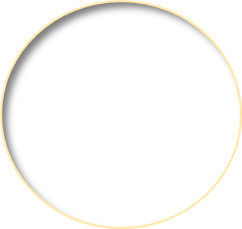 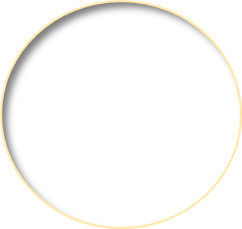 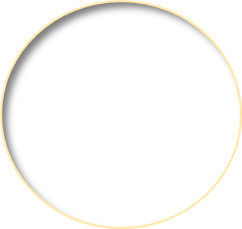 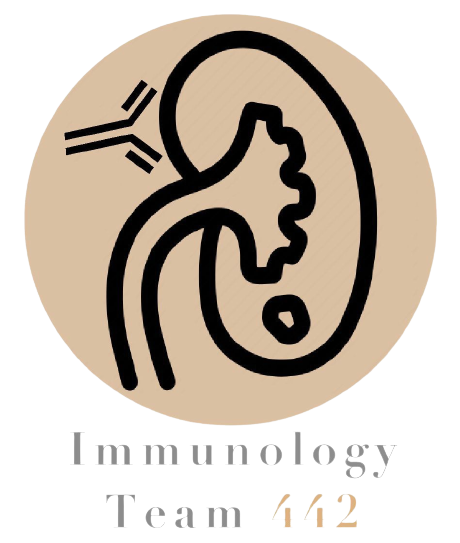 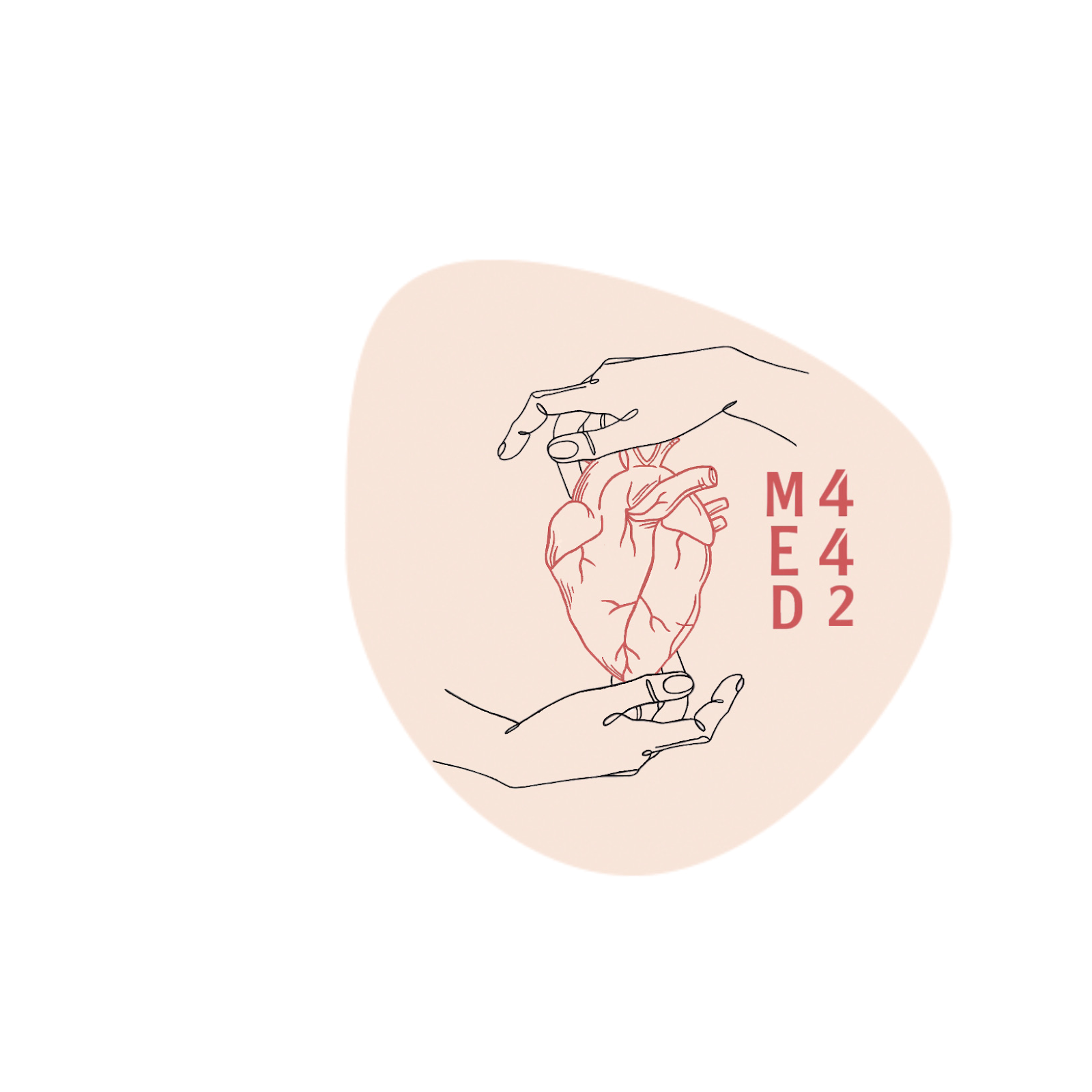 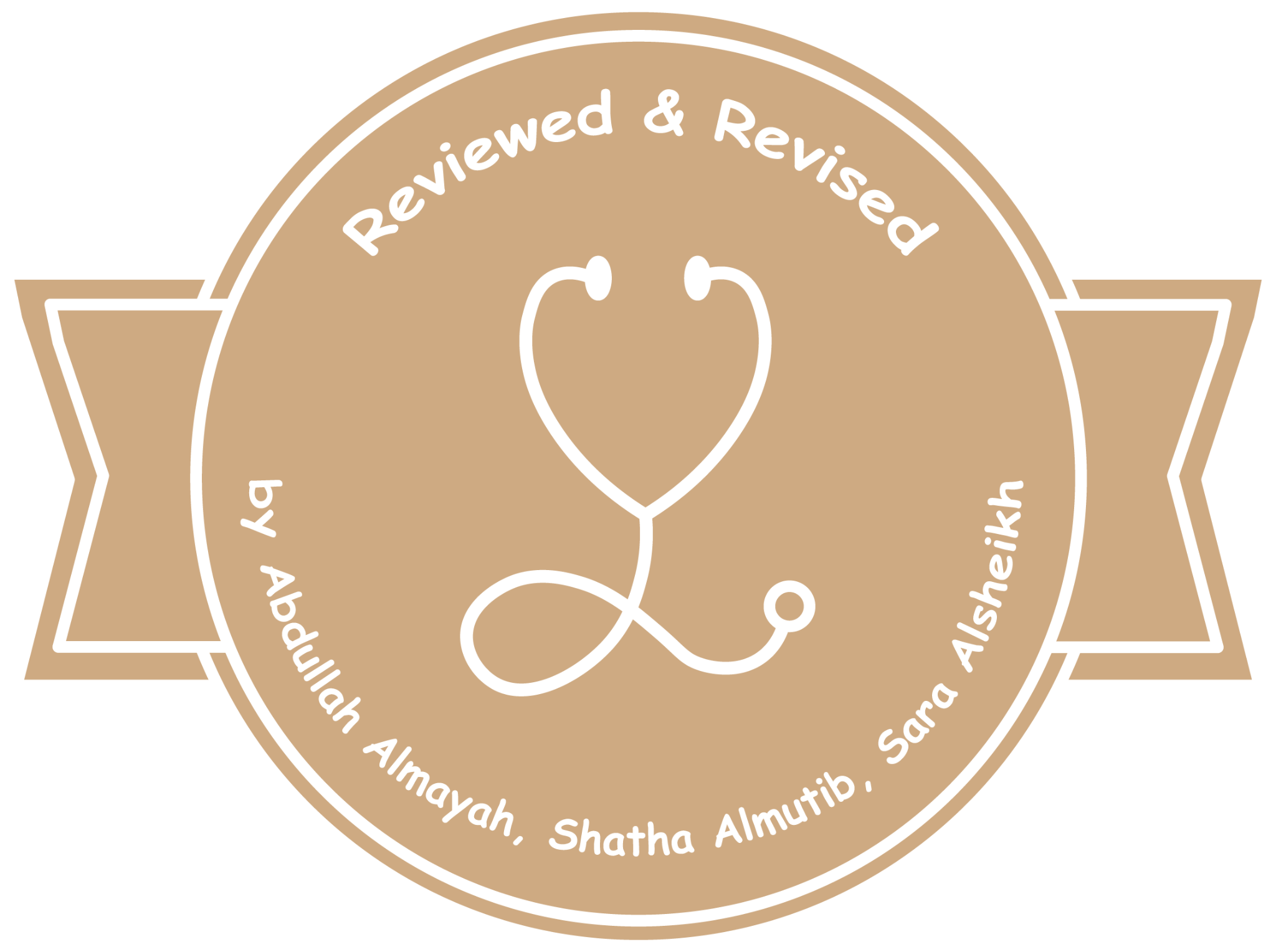 TRANSPLANTATION
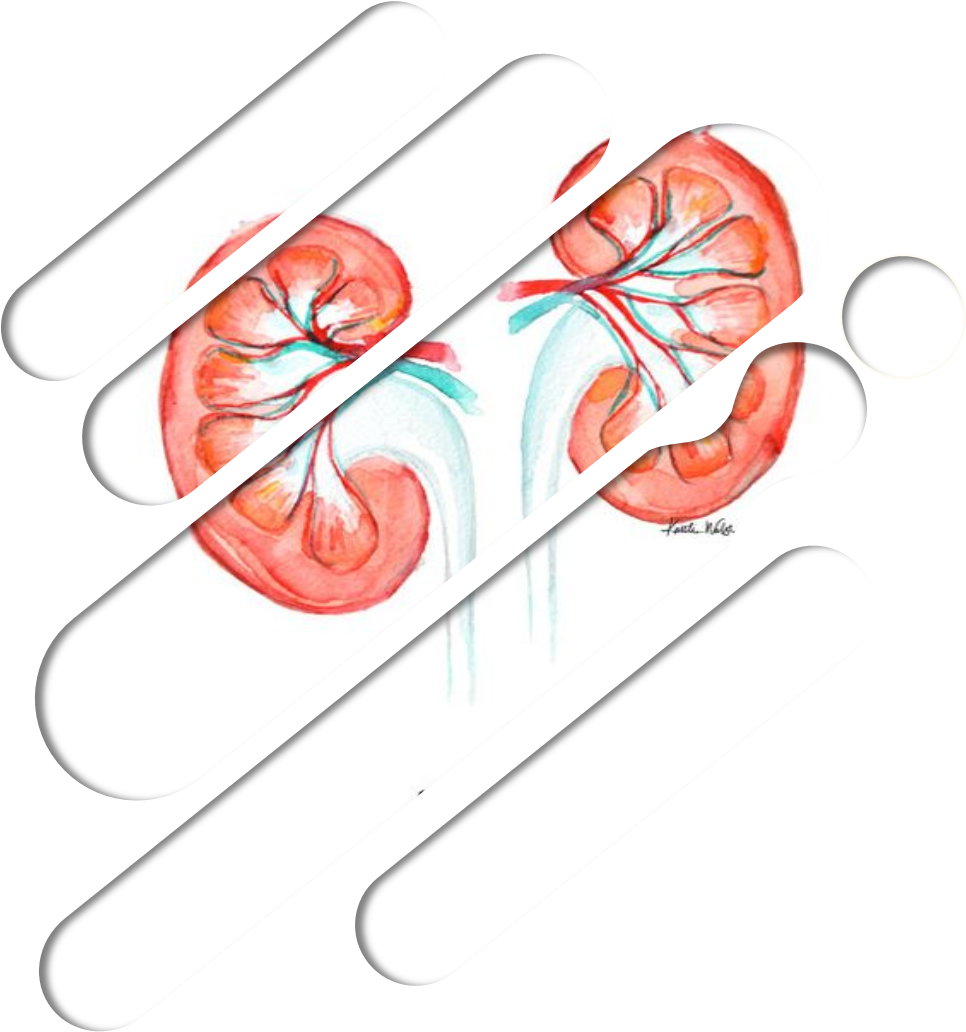 Editing File
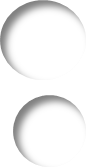 color Index:
Main Text 
Female Slides 
Male Slides 
Important 
Doctors Notes 
Extra
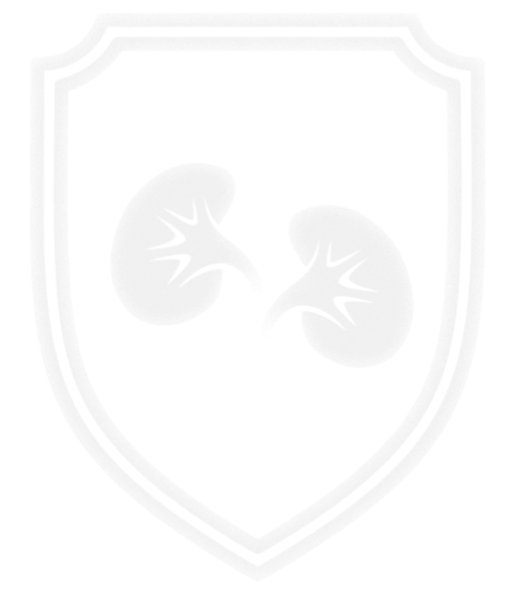 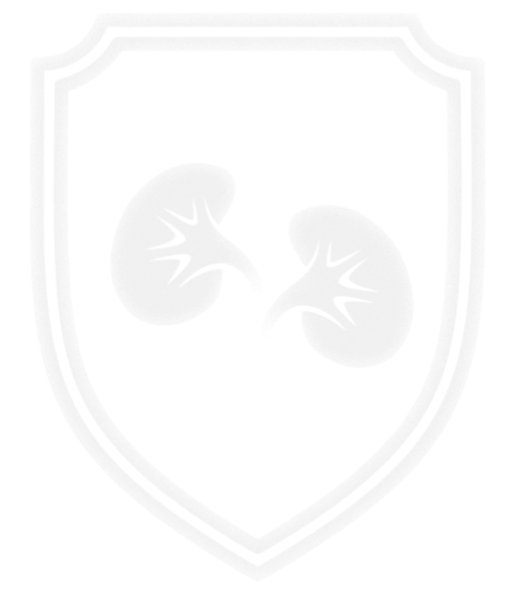 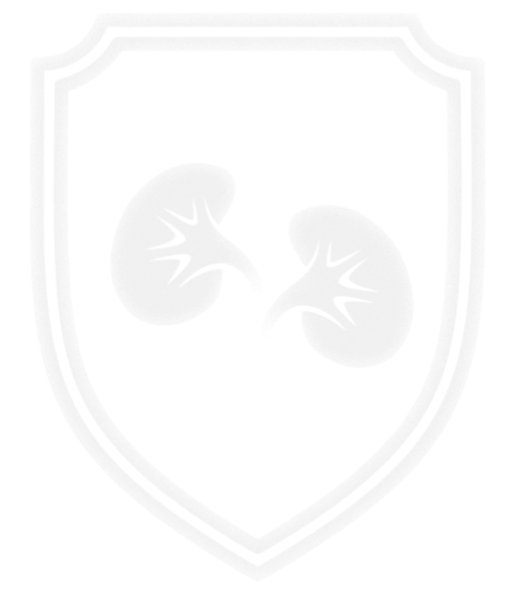 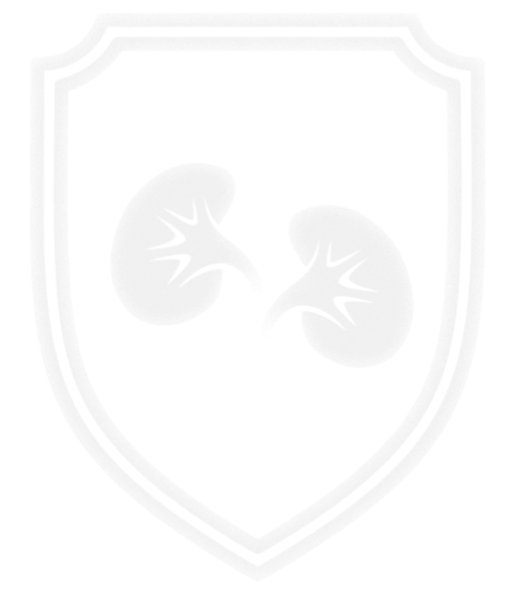 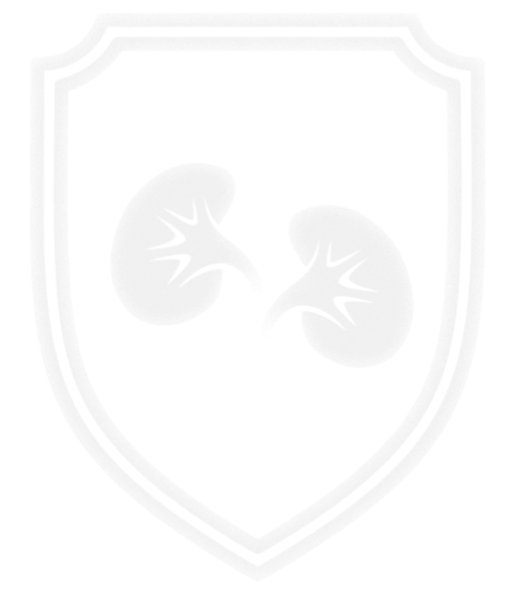 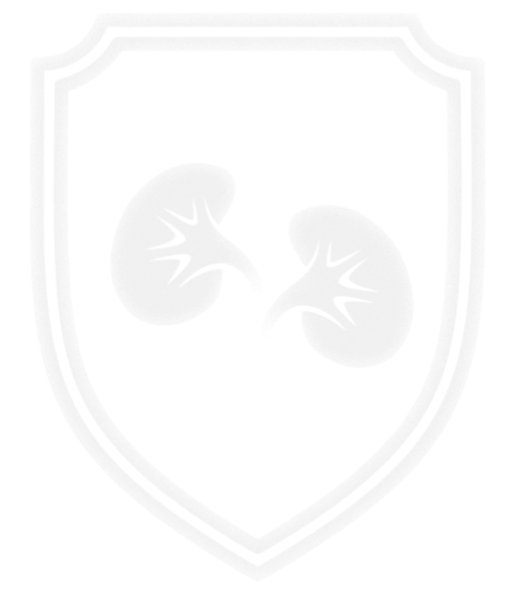 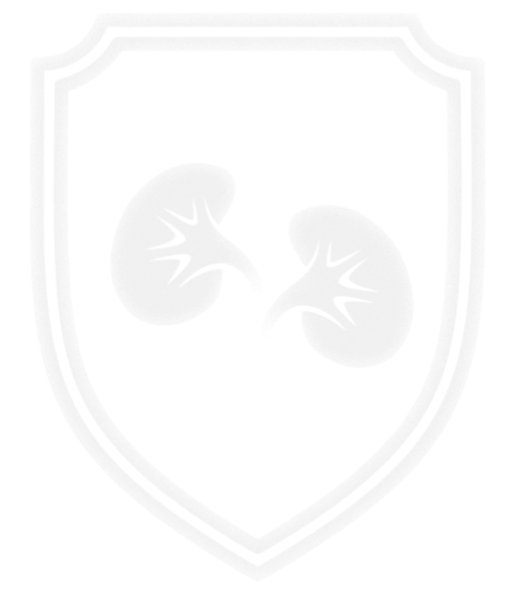 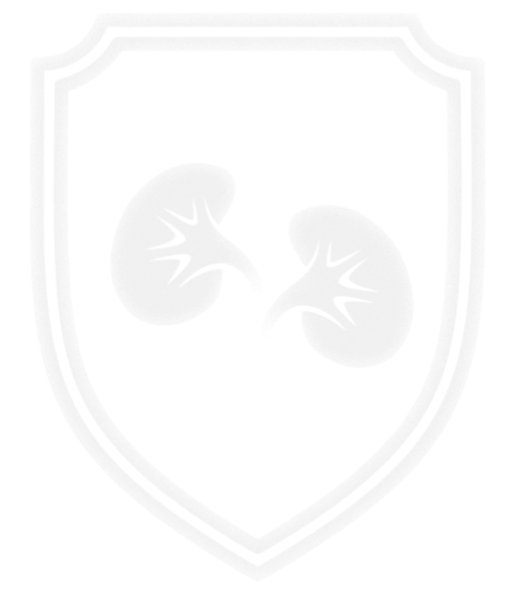 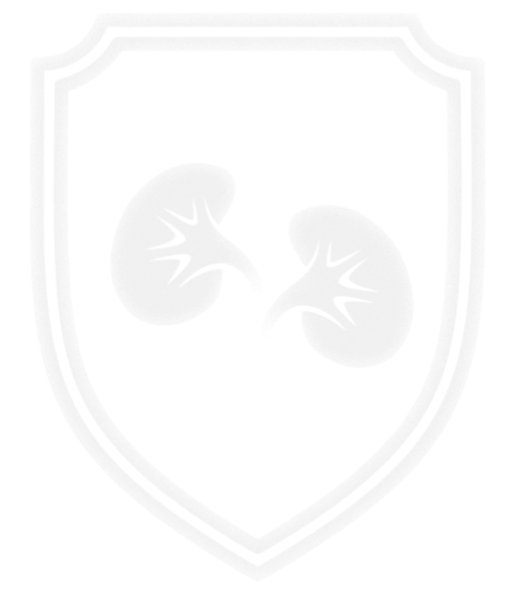 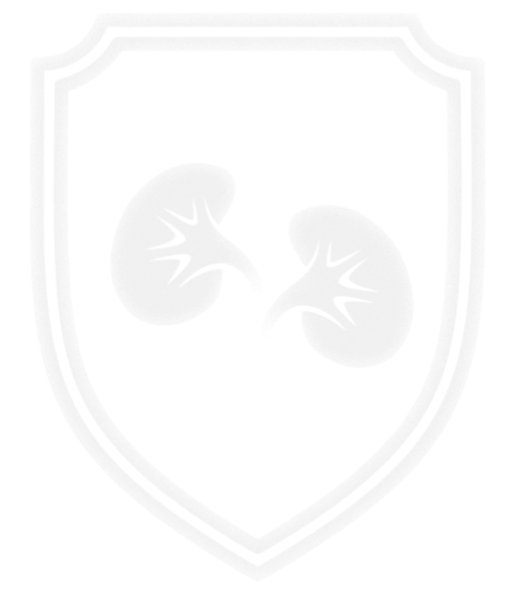 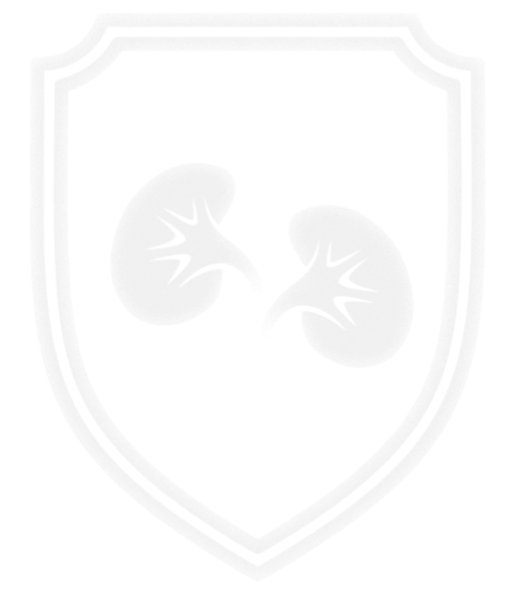 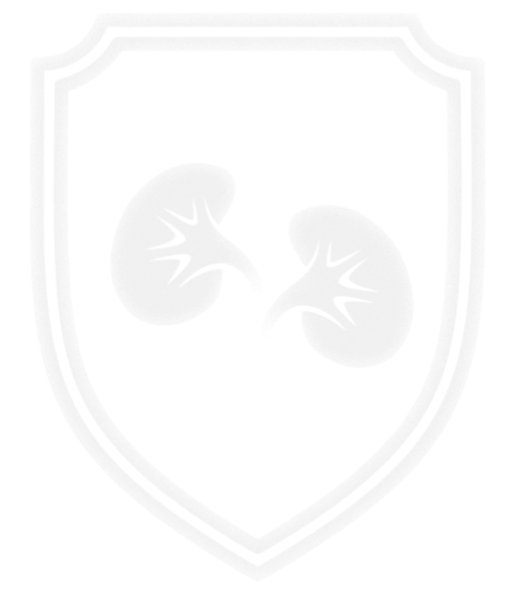 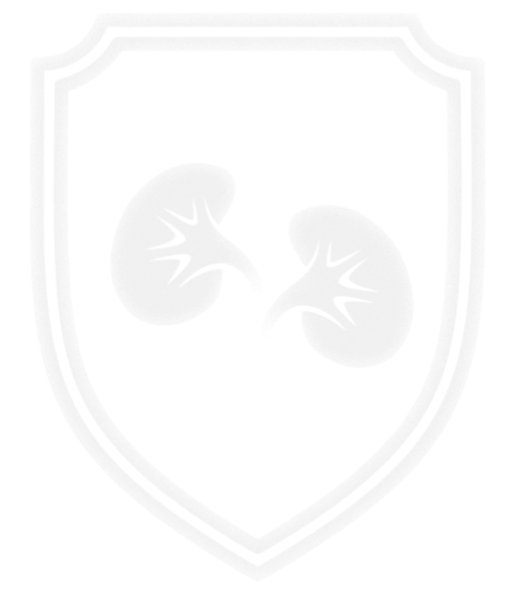 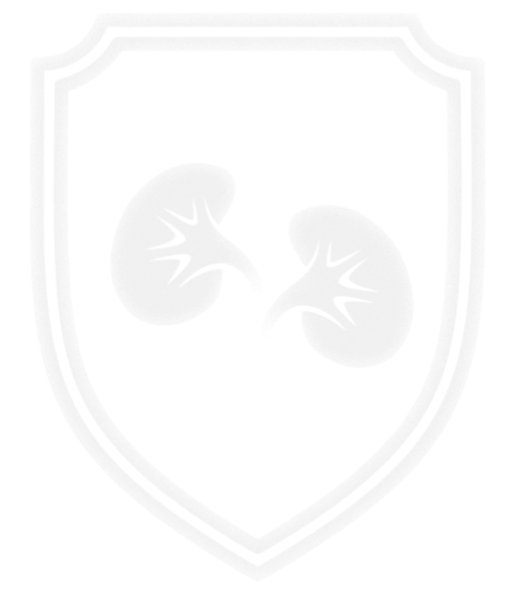 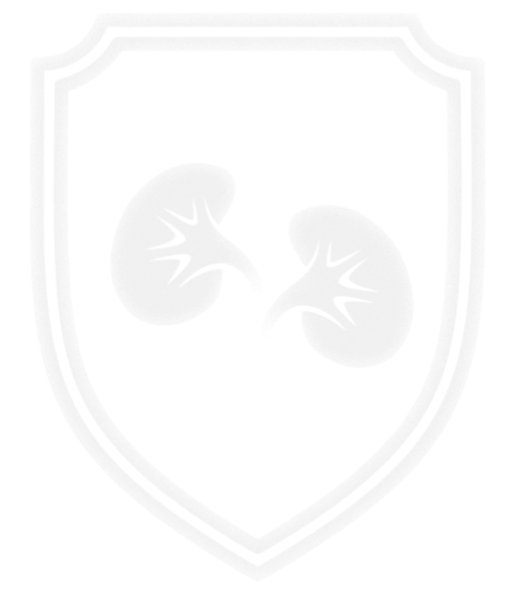 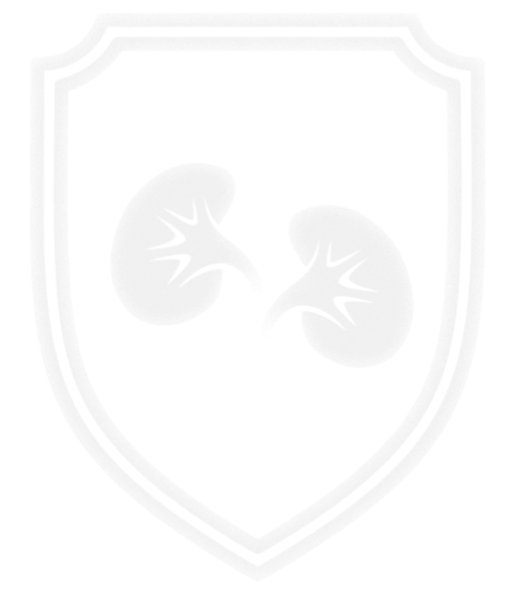 objectives
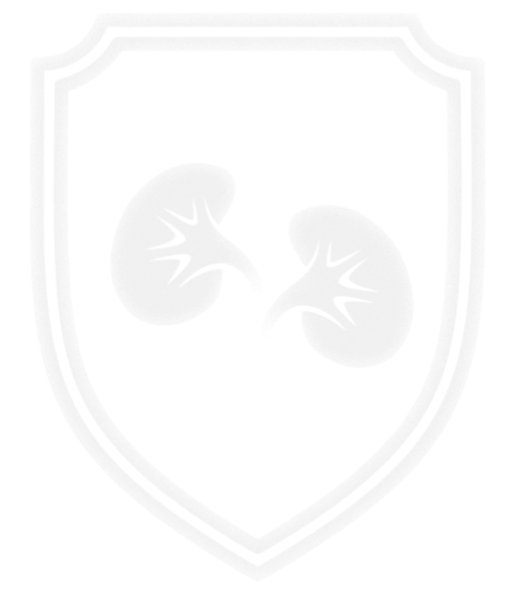 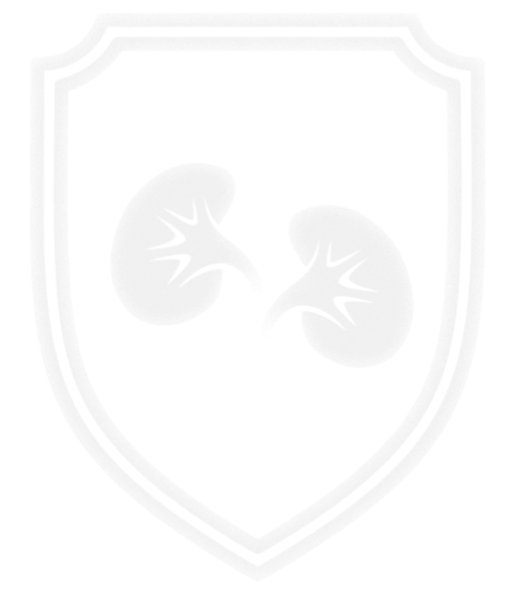 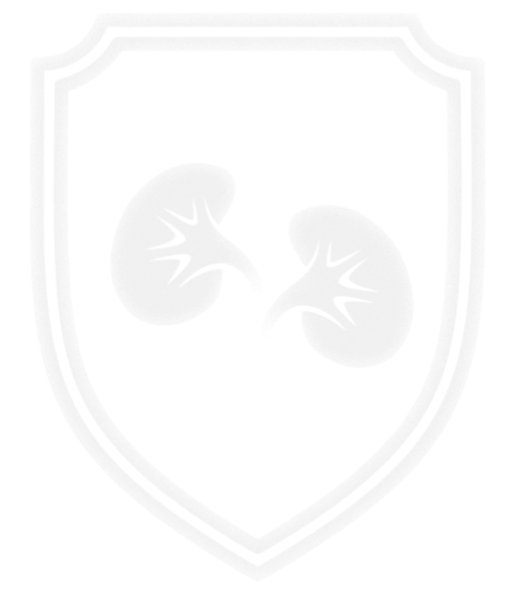 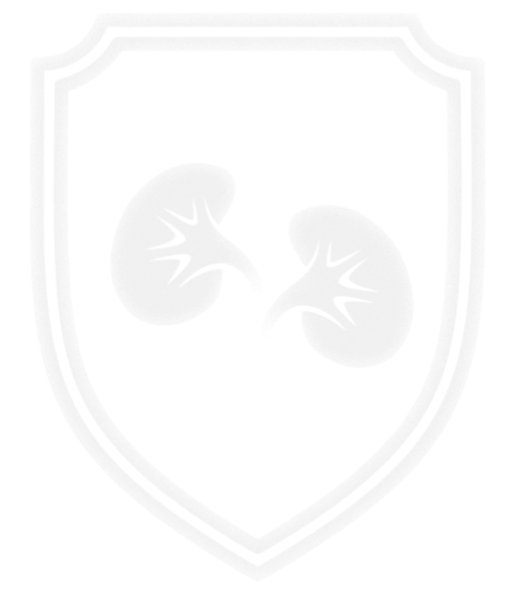 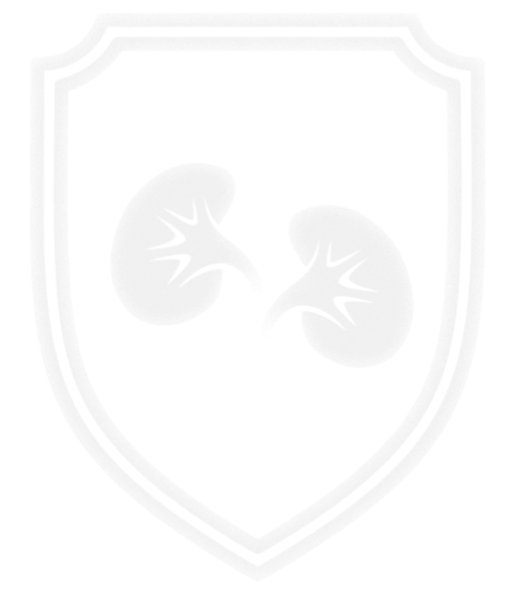 To understand the diversity among human leukocyte antigens (HLA) or major histocompatibility complex (MHC)
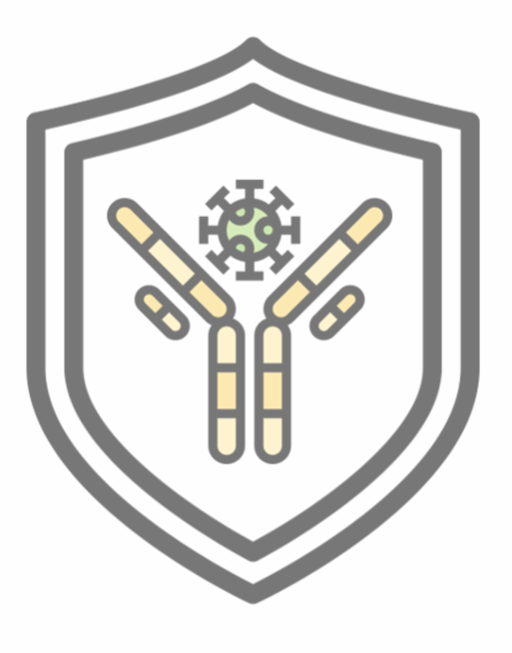 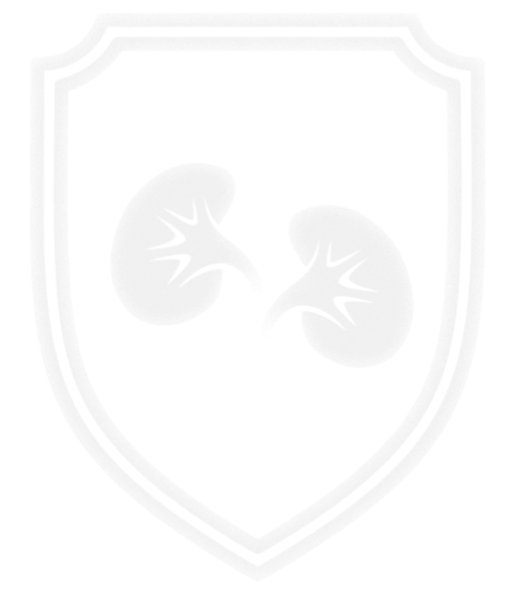 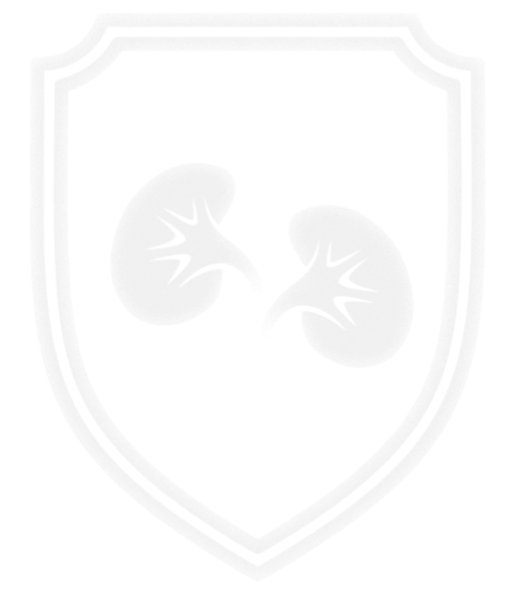 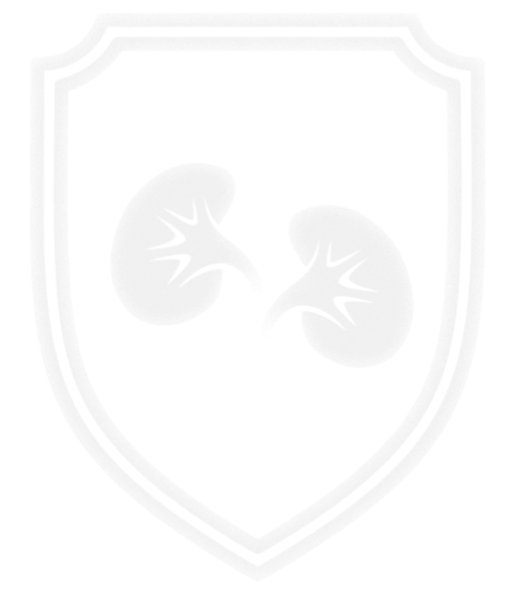 To know the role of HLA antigens in transplant rejection
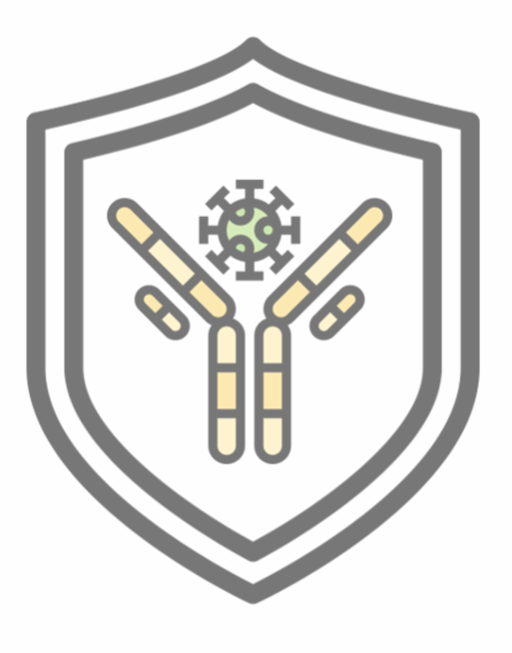 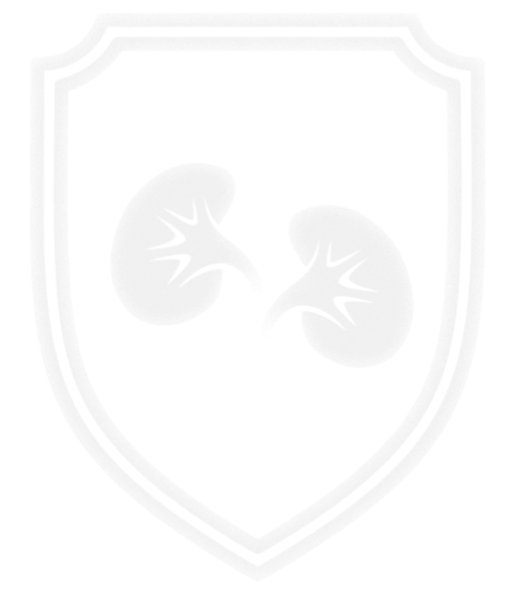 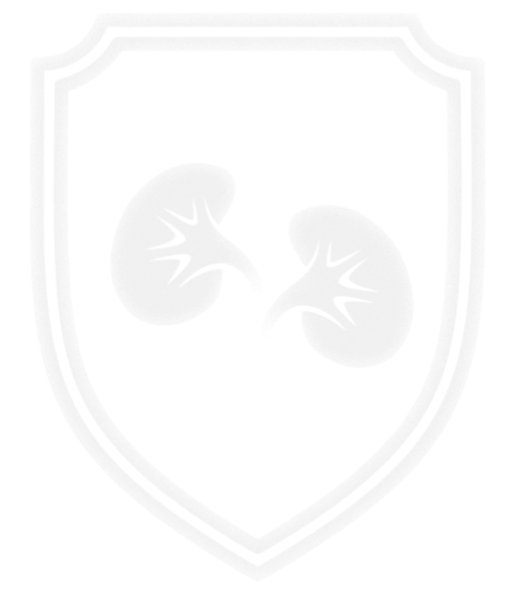 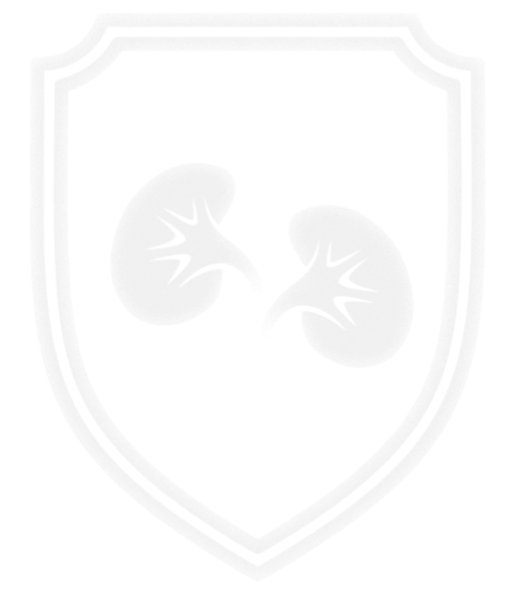 To be familiar with types of immune responses mediating transplant rejections and importance of tissue matching
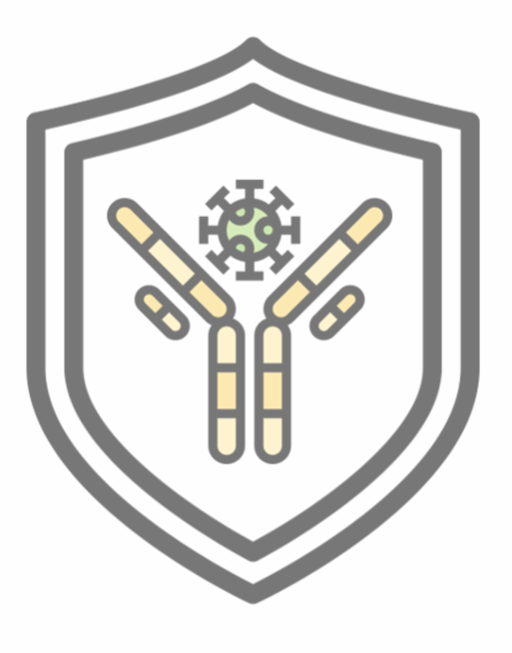 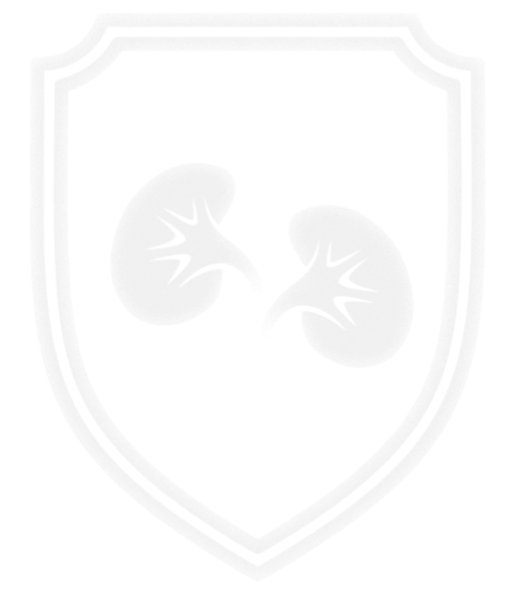 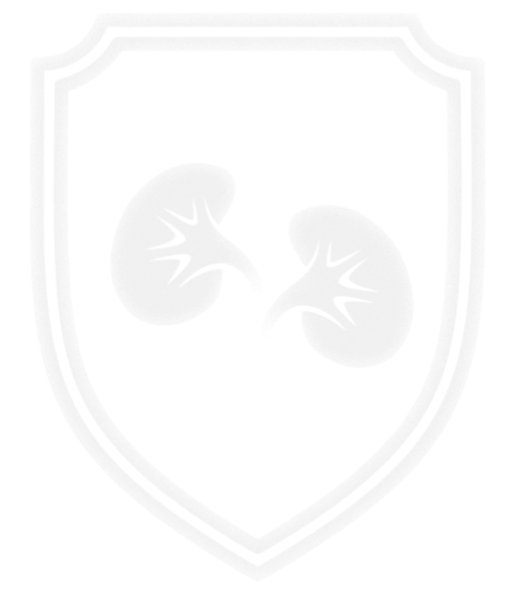 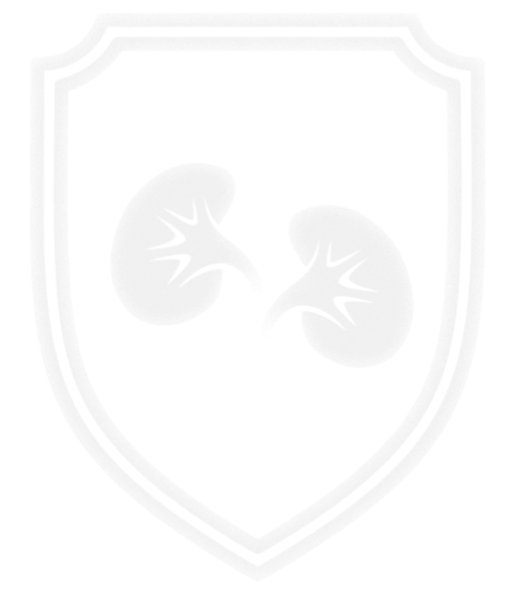 To understand the principles of management after transplantation
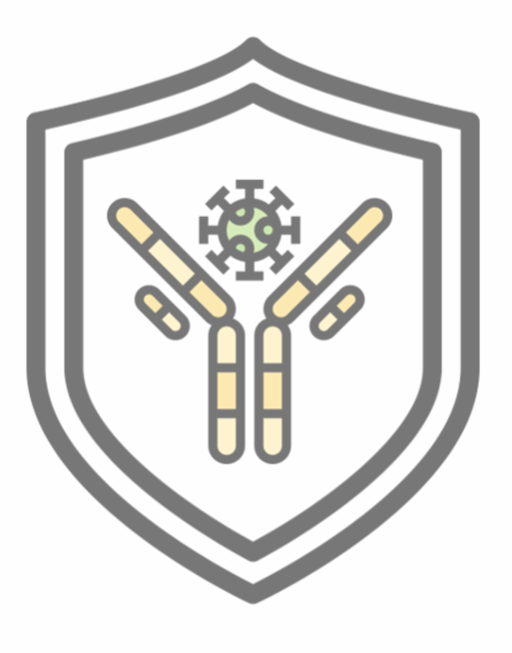 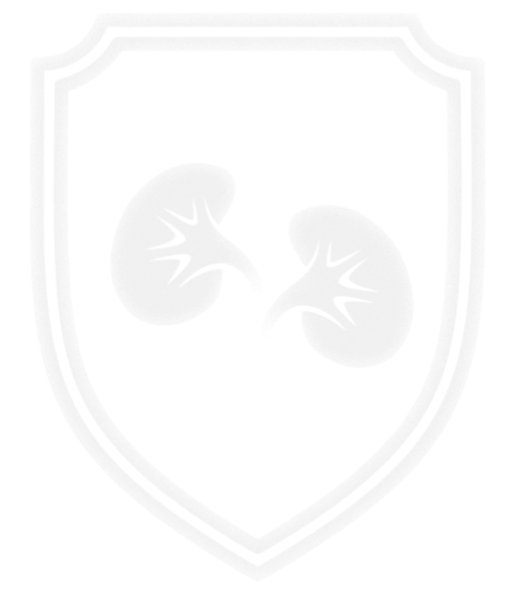 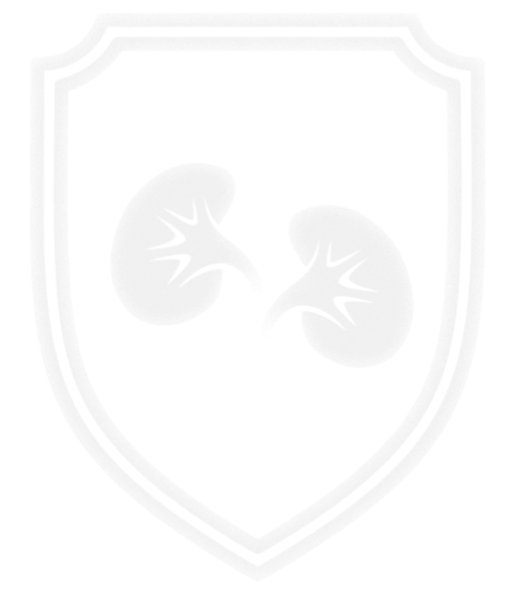 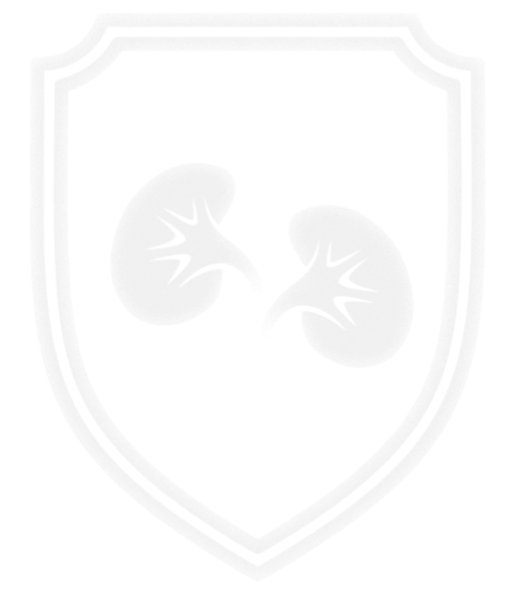 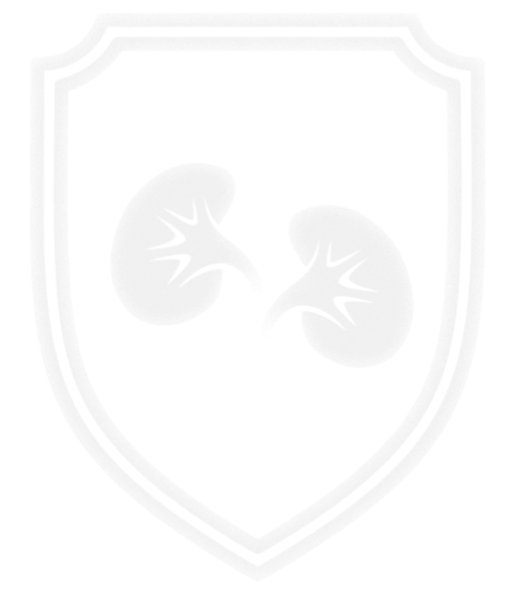 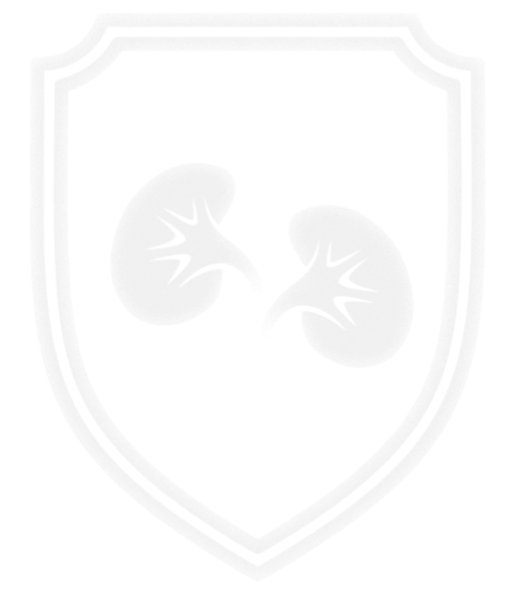 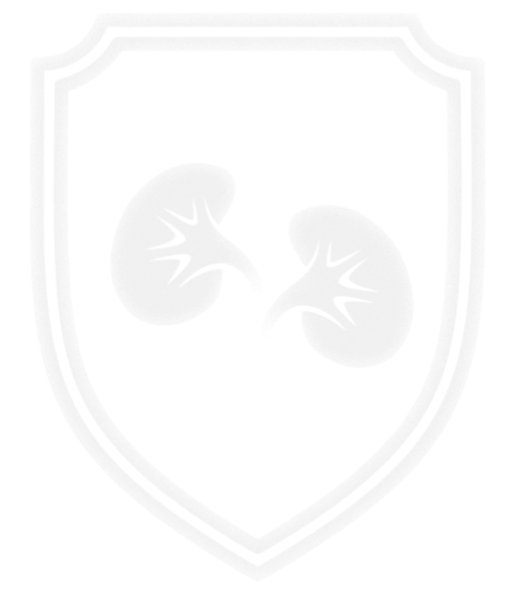 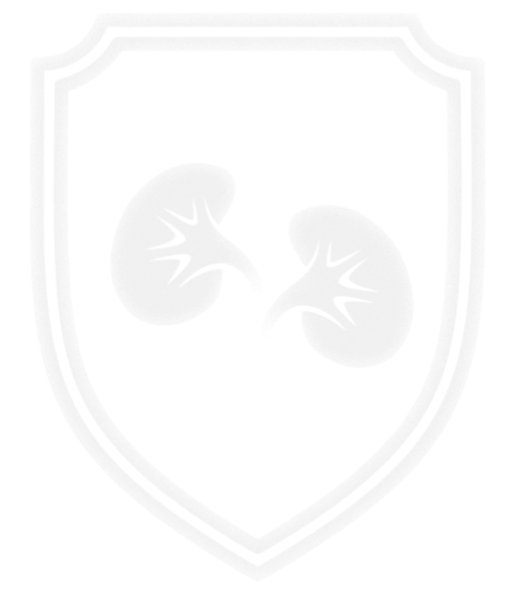 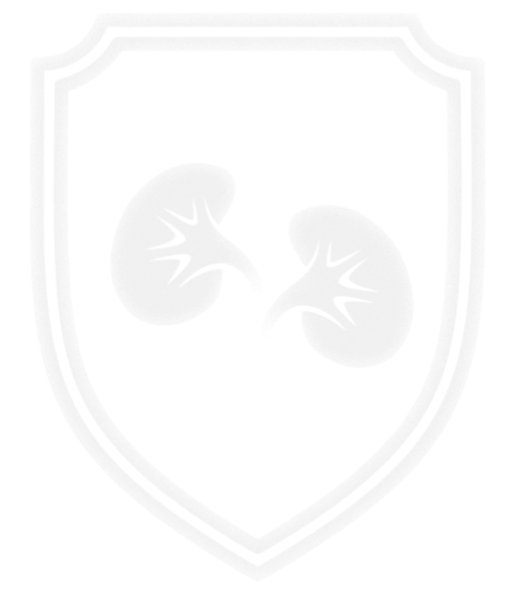 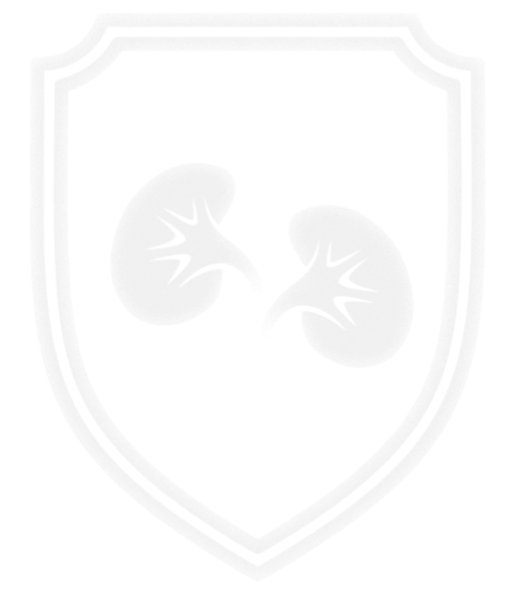 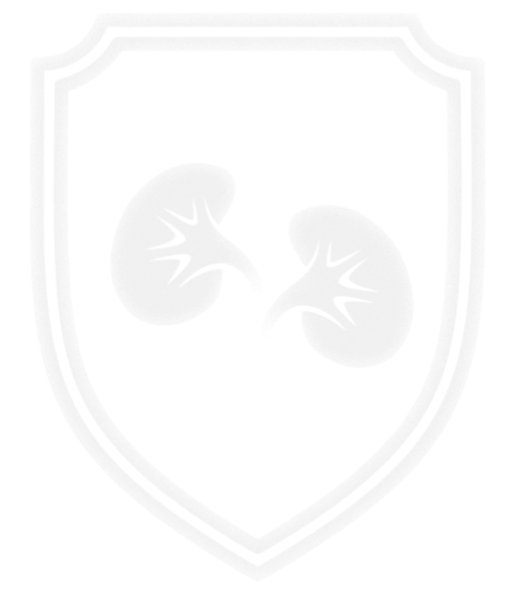 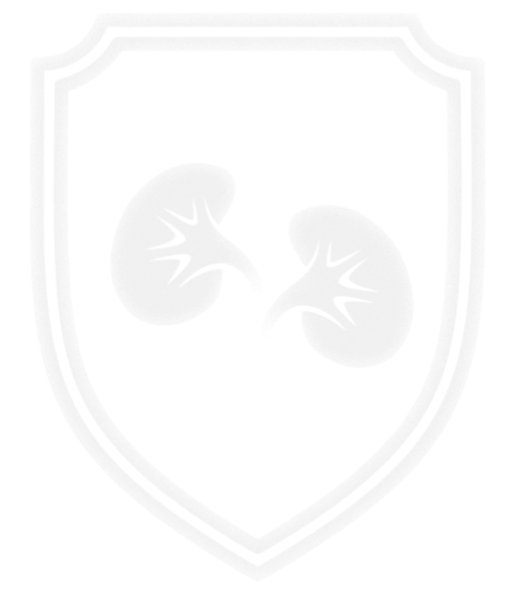 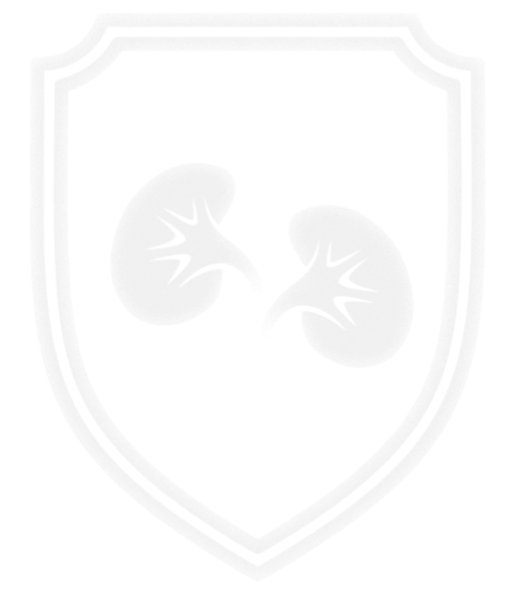 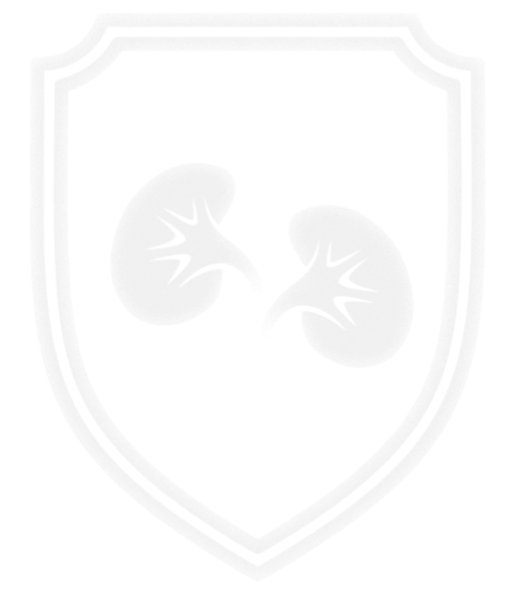 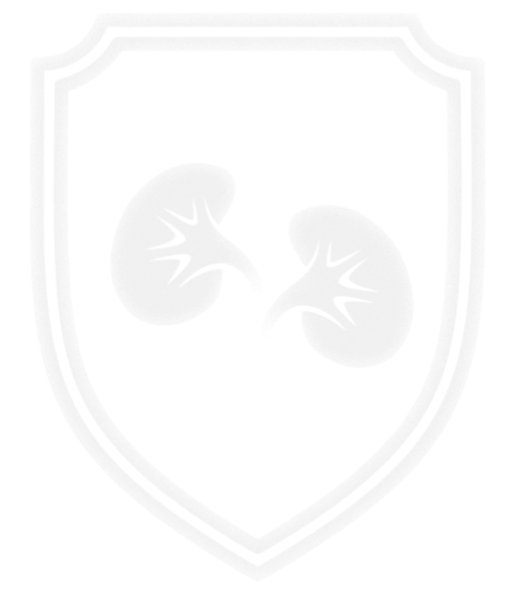 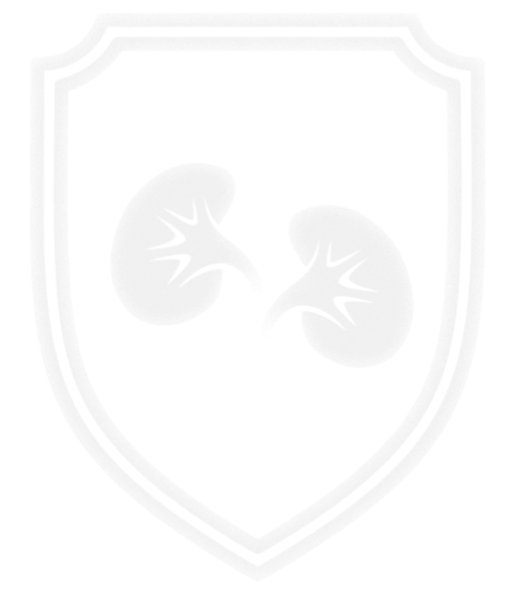 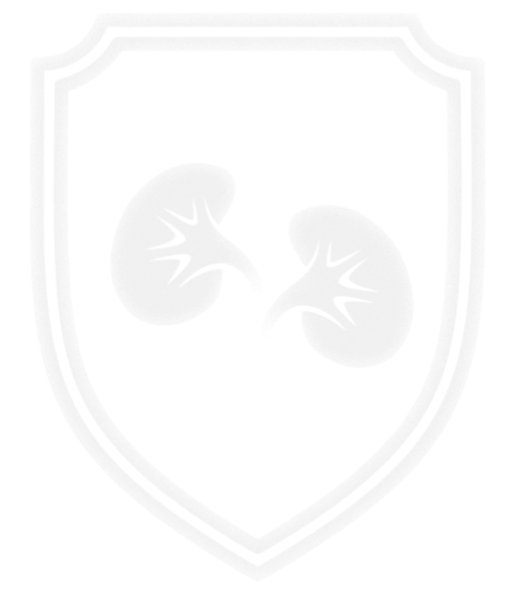 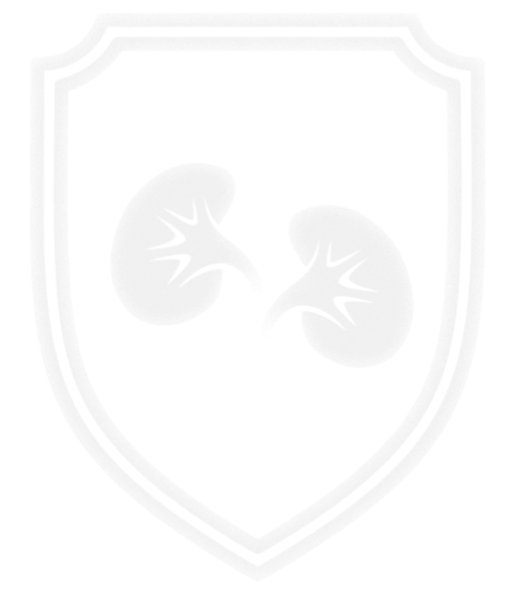 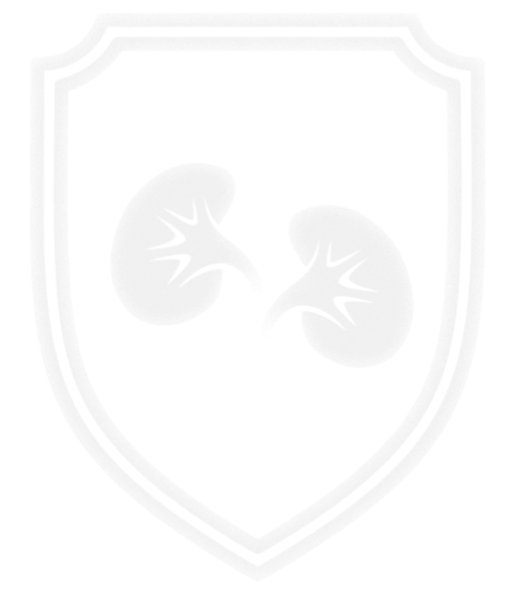 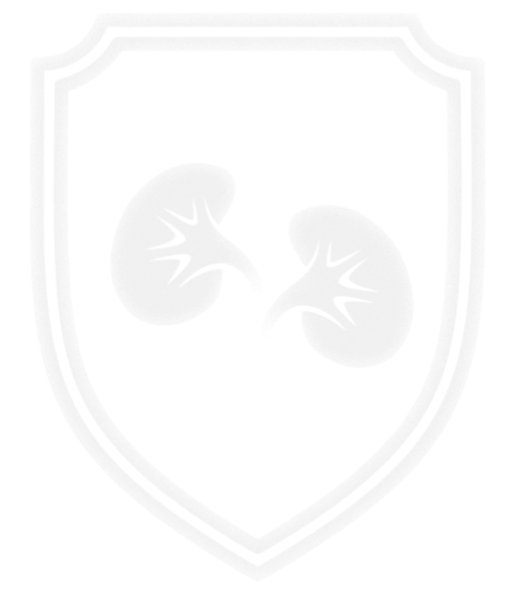 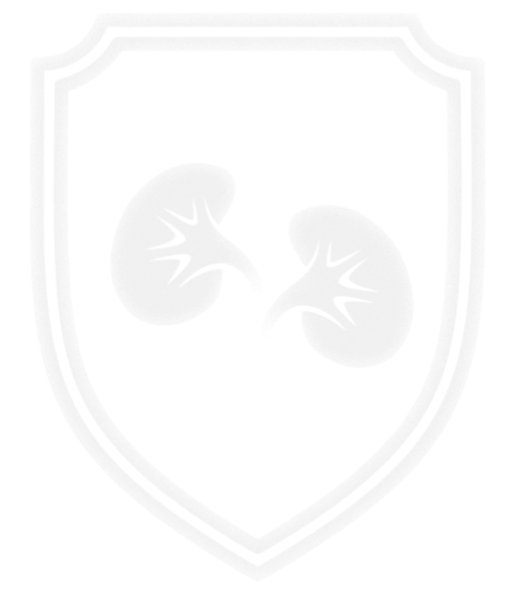 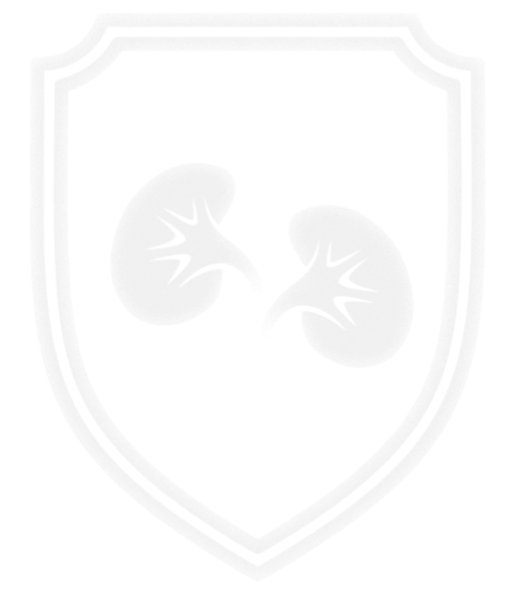 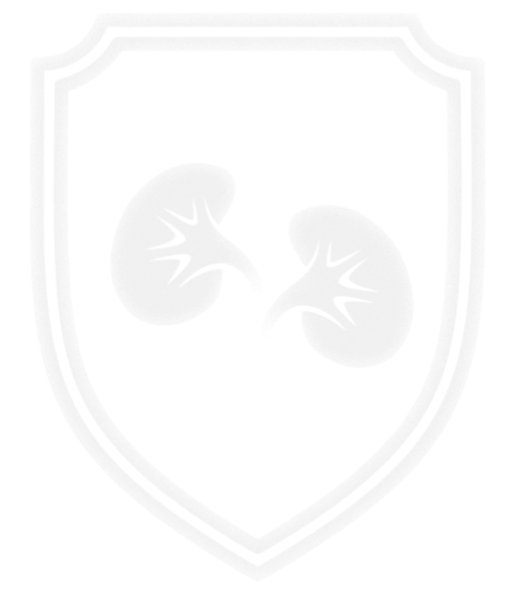 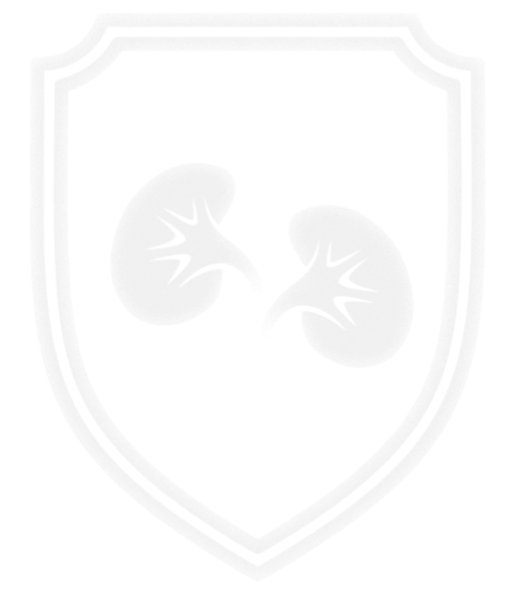 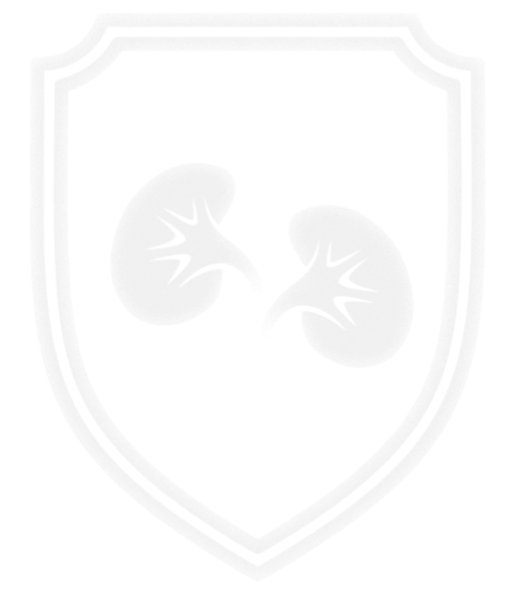 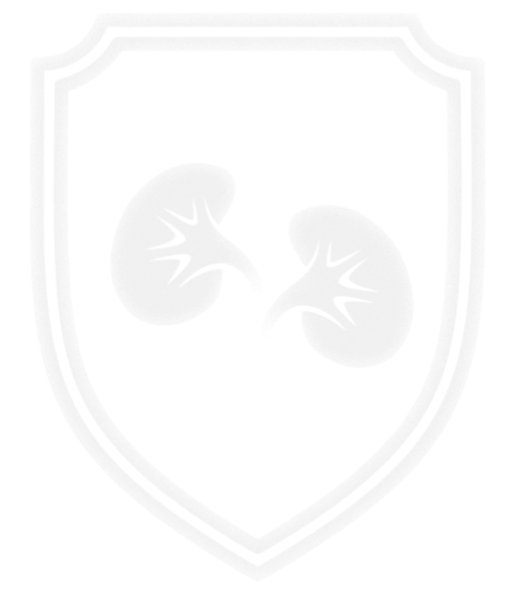 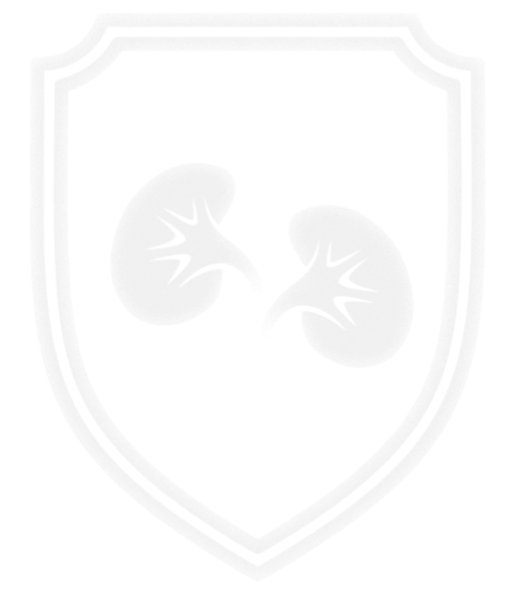 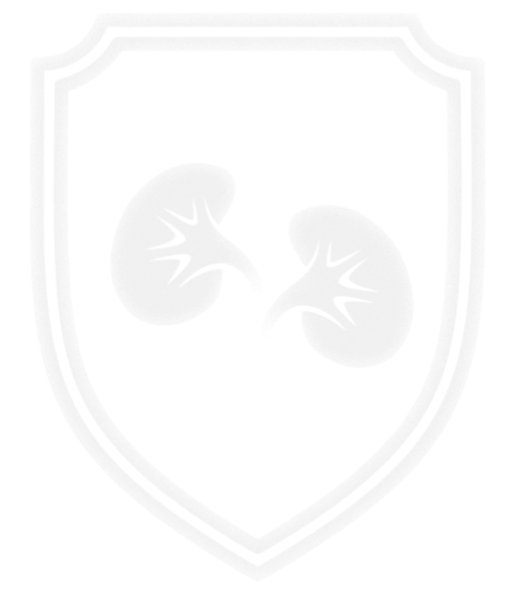 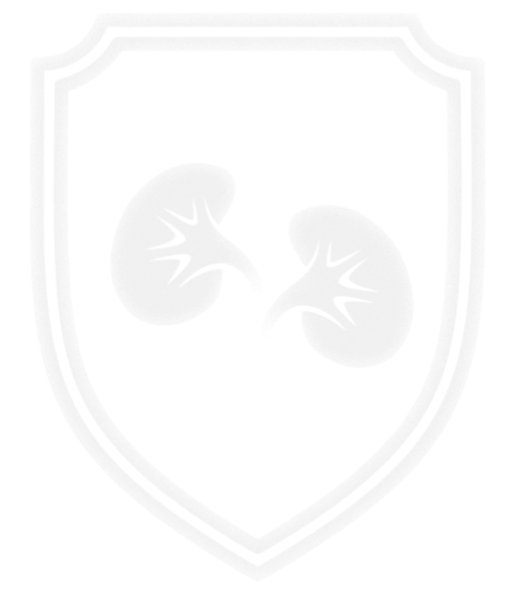 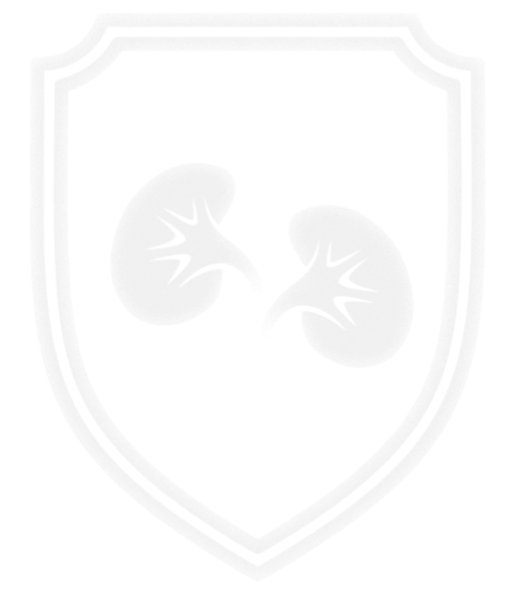 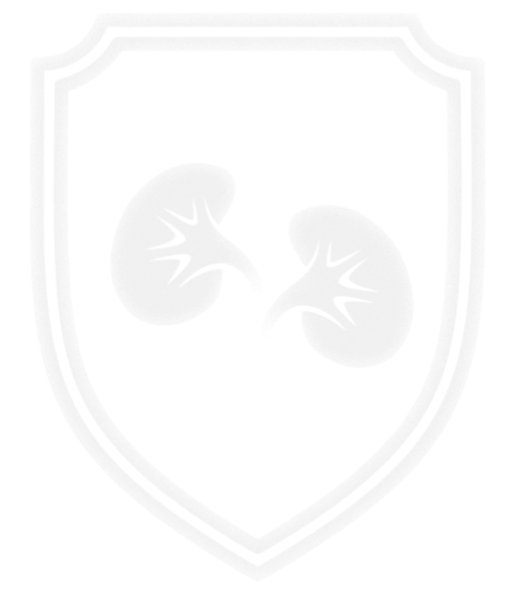 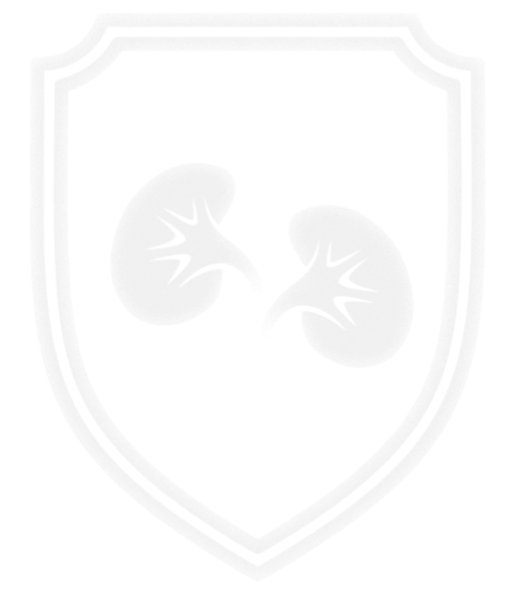 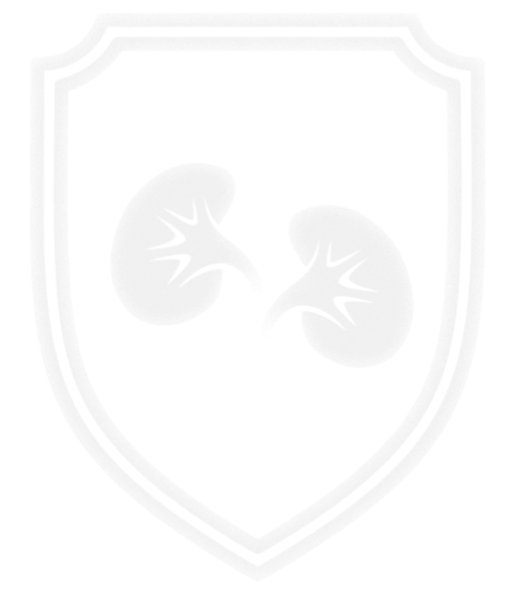 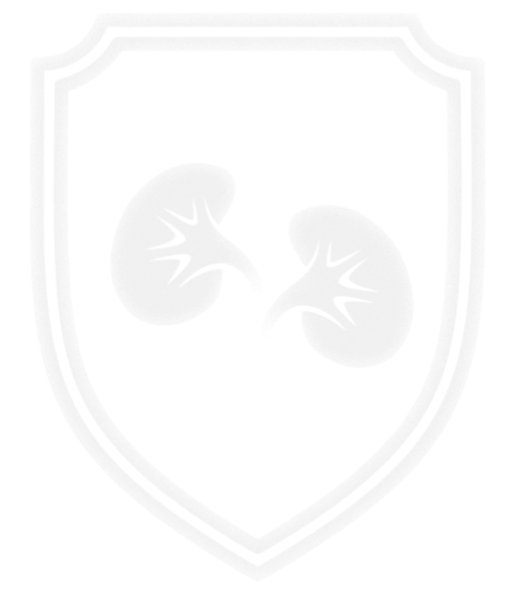 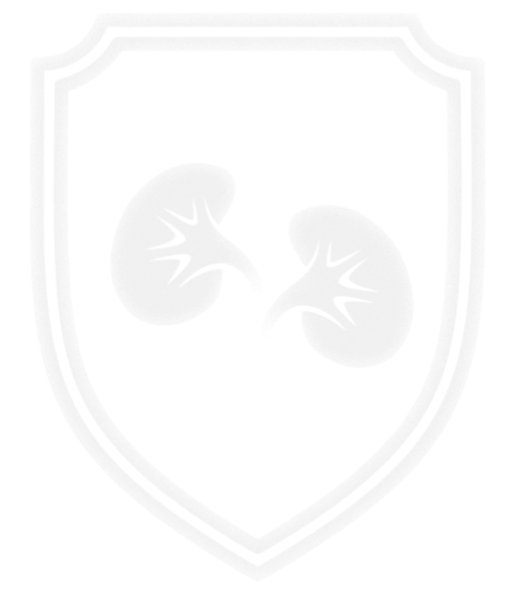 Major histocompability complex & Transplantation
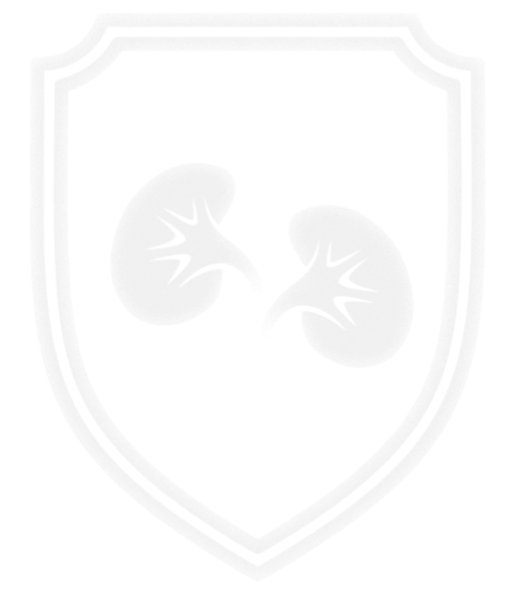 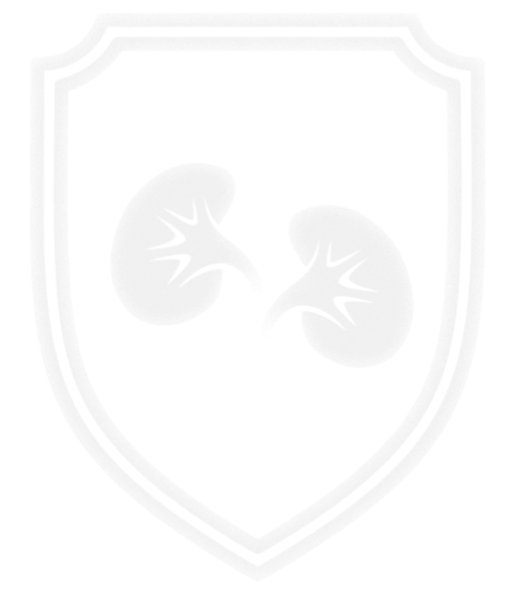 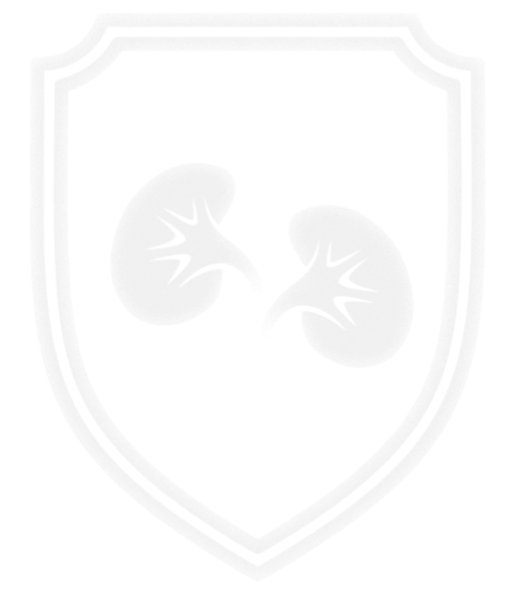 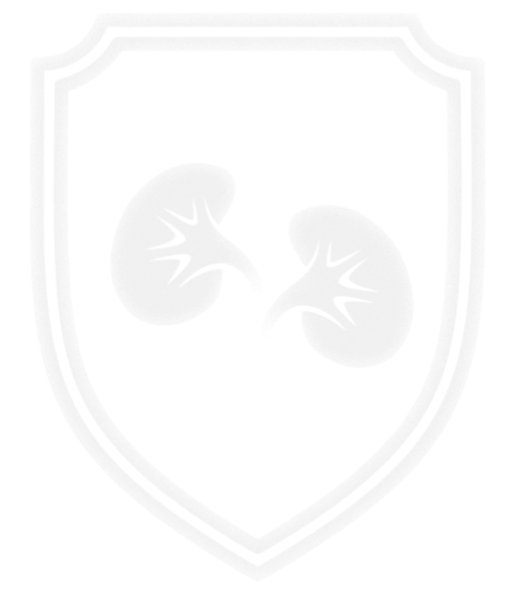 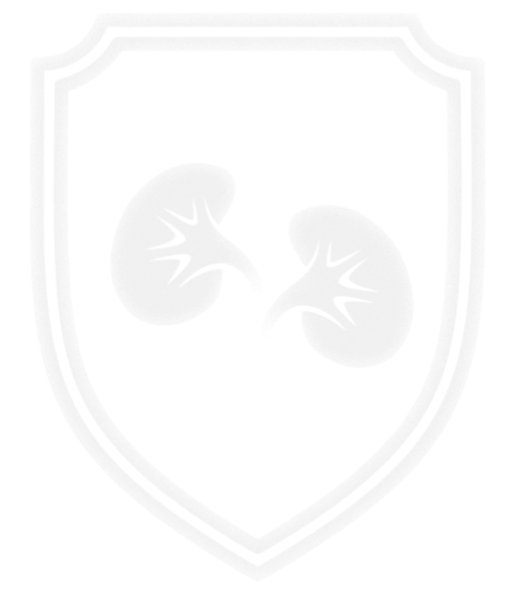 Major histocompatibility complex (MHC) proteins were discovered for the first time with the advent of tissue transplantation
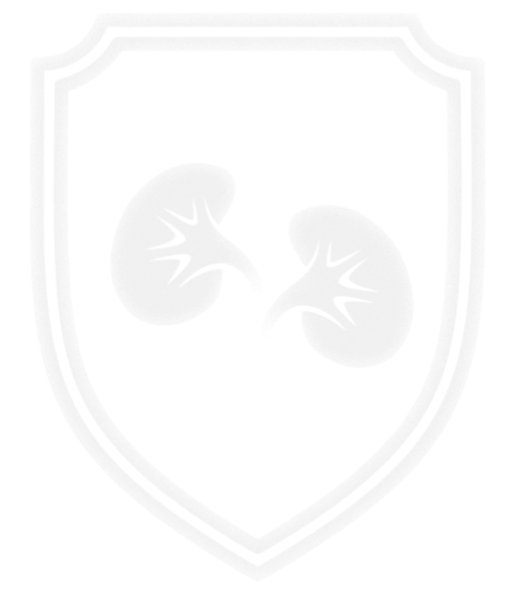 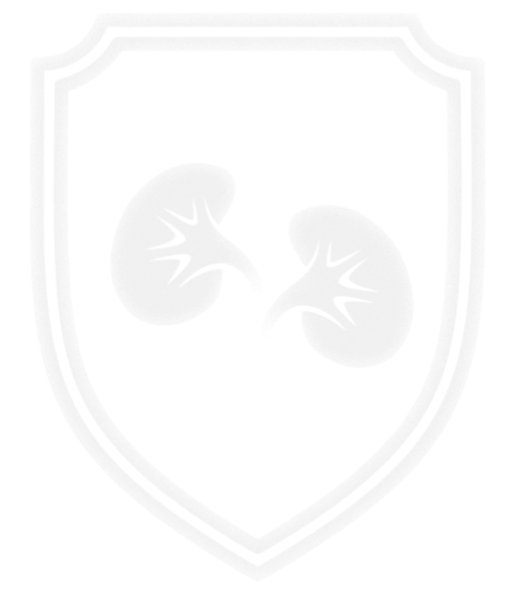 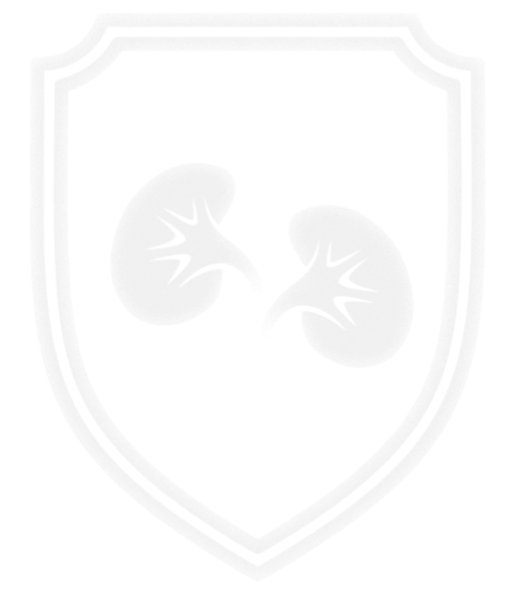 The success of tissue and organ transplantation depends upon the donor’s and recipient’s “human leukocyte antigens” (HLA) encoded by HLA genes
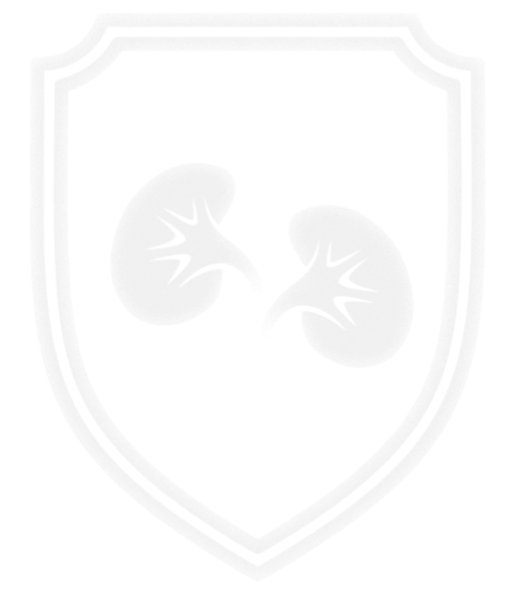 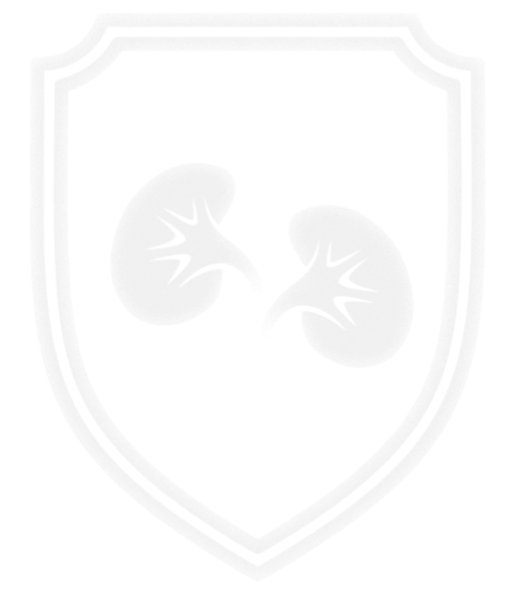 HLAs are cell-surface proteins regulate the immune system
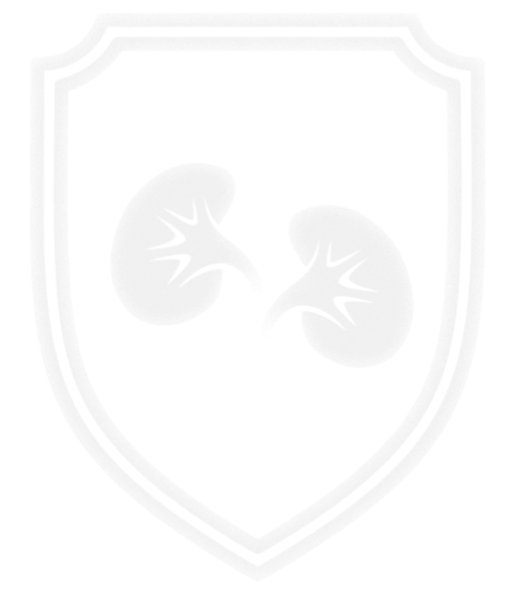 These proteins are allo-antigens
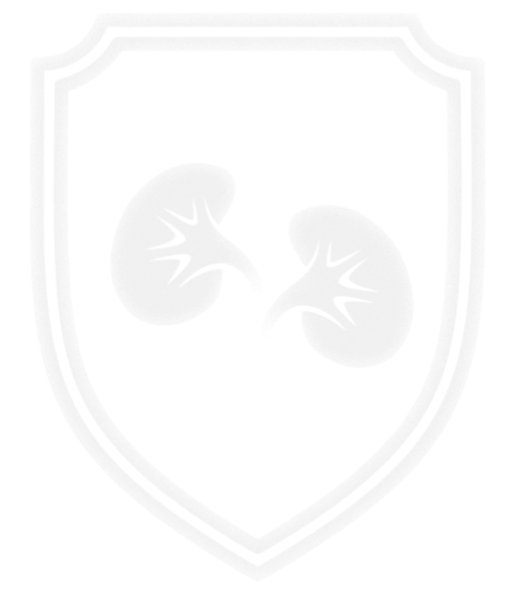 Allo-antigens activate alloimmunity which means activating of immune response to non-self antigens. e.g. blood groups considered allo-antigens
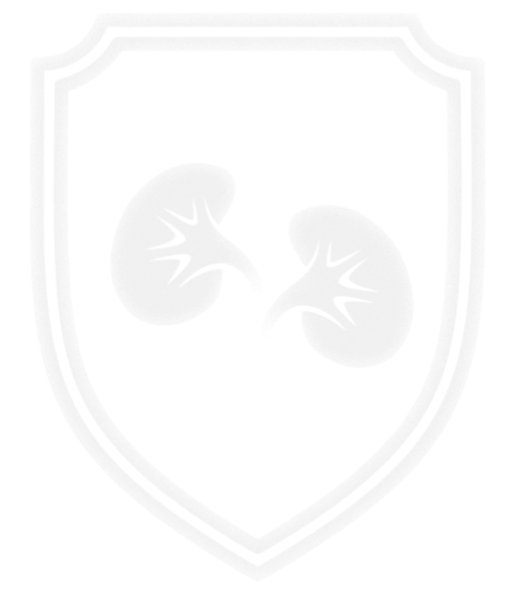 MHC Class I are glycoproteins found on surface of virtually all the nucleated cells:
Cytotoxic T cell kills virus infected cells in association with class I MHC proteins
MHC Class II glycoproteins are normally found on the surface of antigen presenting cells (macrophages, B cells, dendritic cells and Langerhans cells):
Helper T cell recognize antigen in association with class II MHC proteins
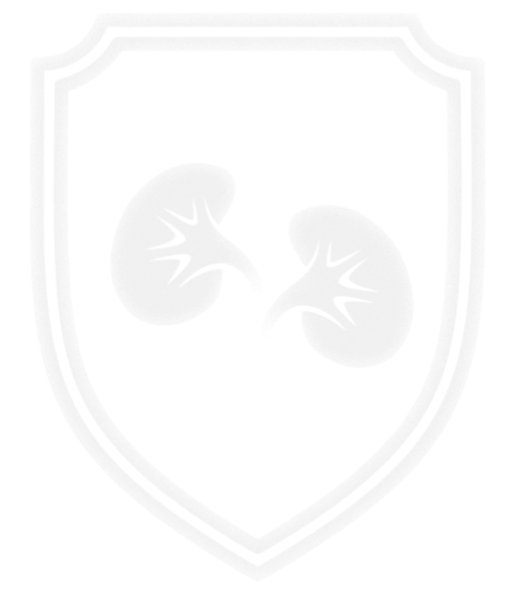 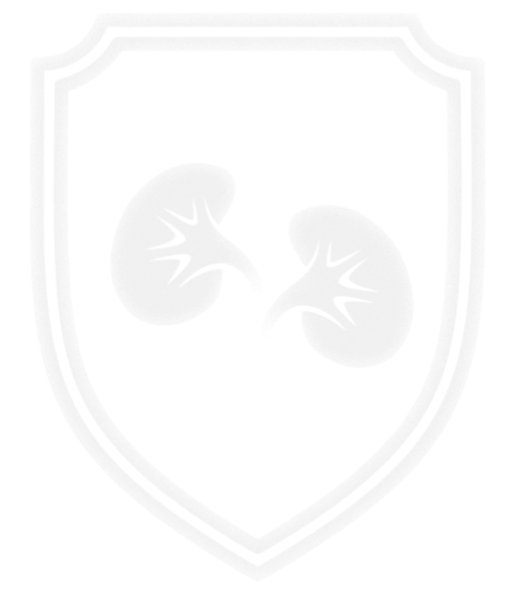 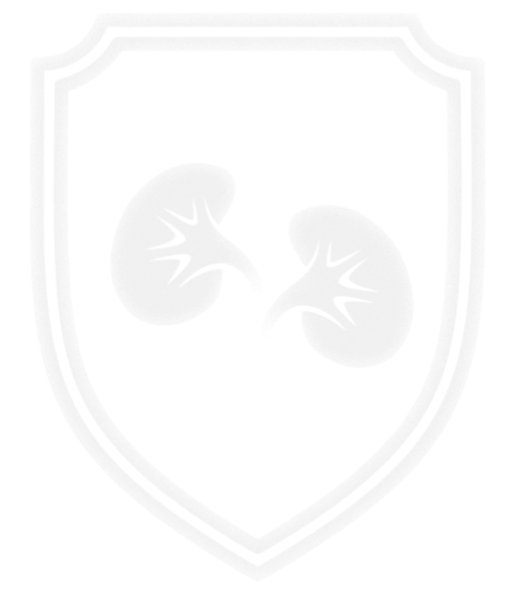 Genes for HLA proteins are clustered in the MHC complex located on the short arm of chromosome 6
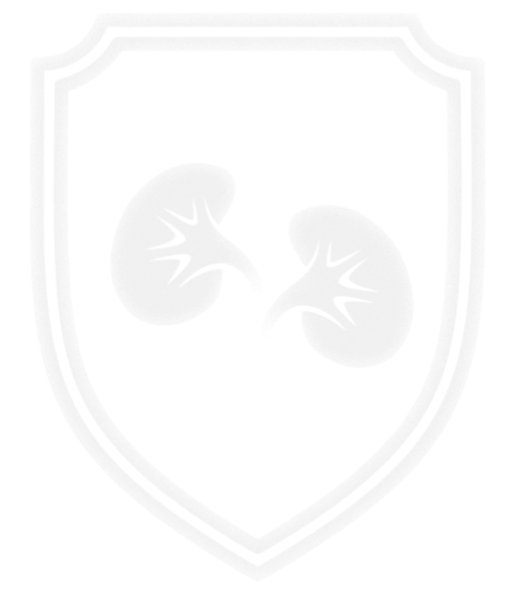 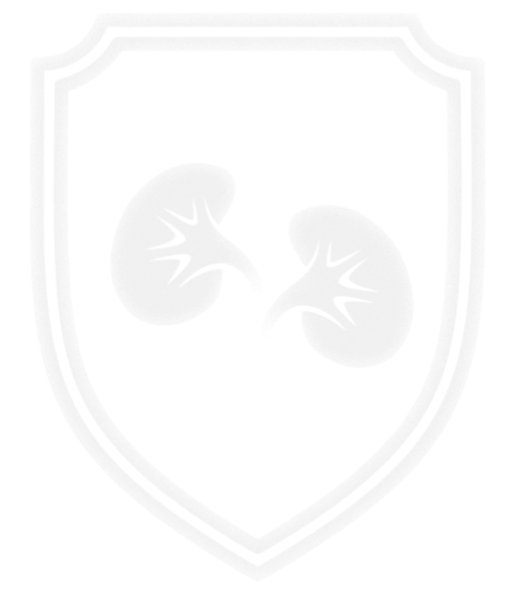 HLA is same as/also called MHC complex
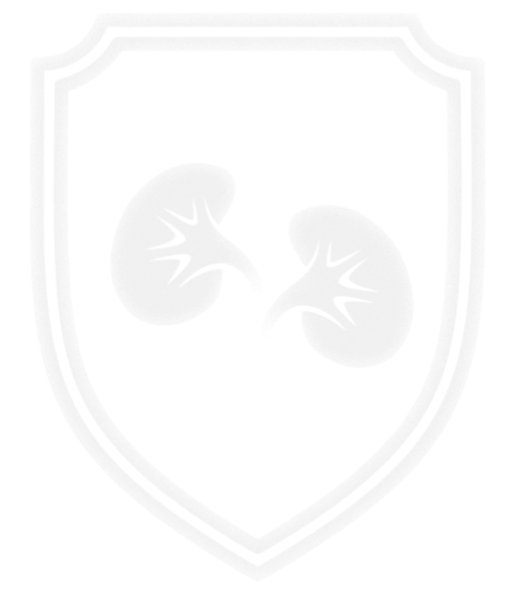 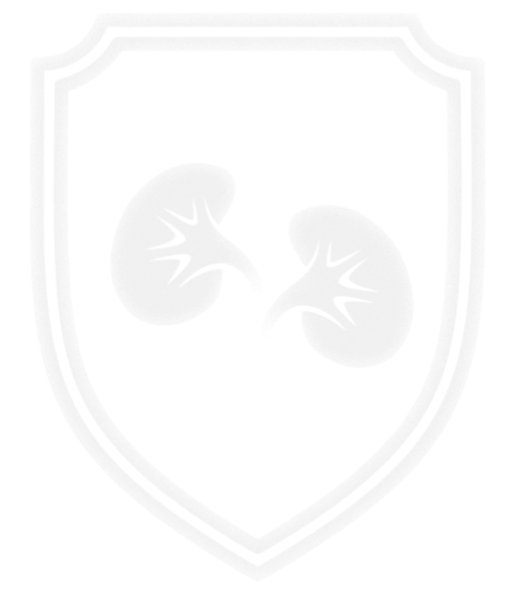 Three genes HLA-A, HLA-B and HLA-C code for Class I MHC proteins
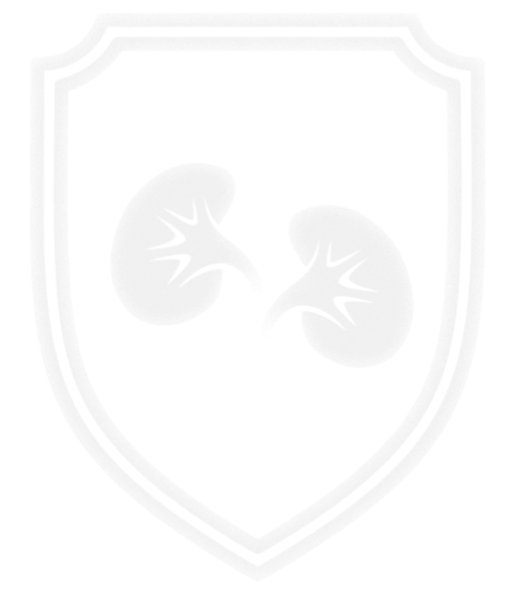 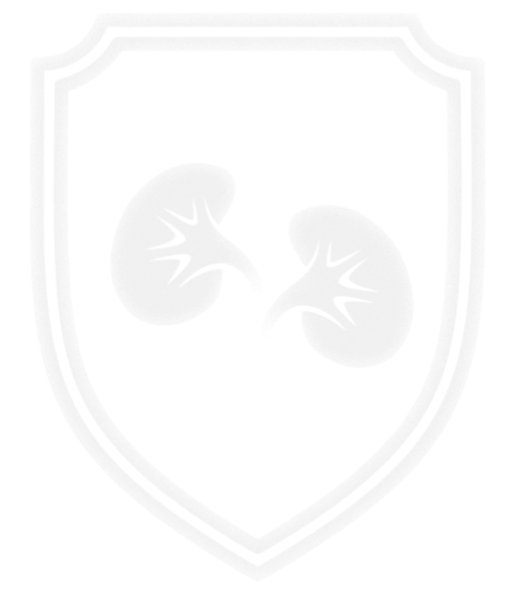 HLA-D loci encode for Class II MHC proteins ie, DP, DQ and DR
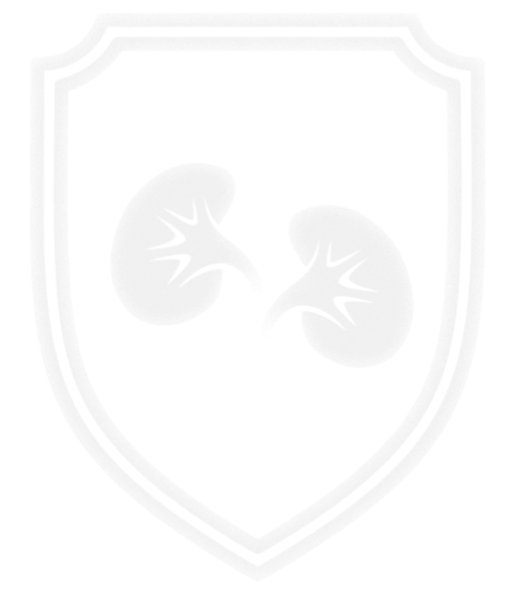 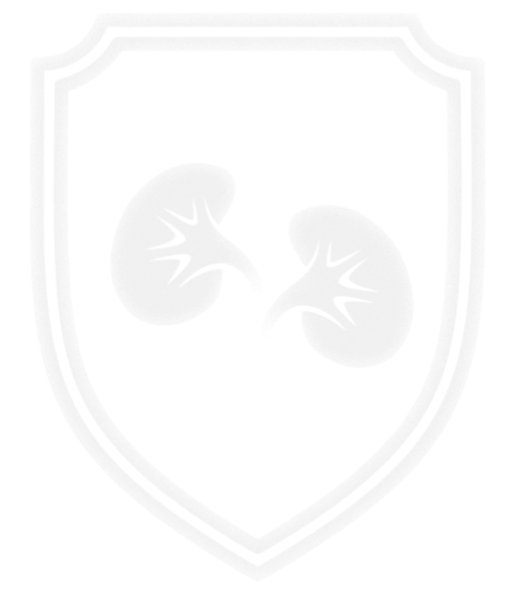 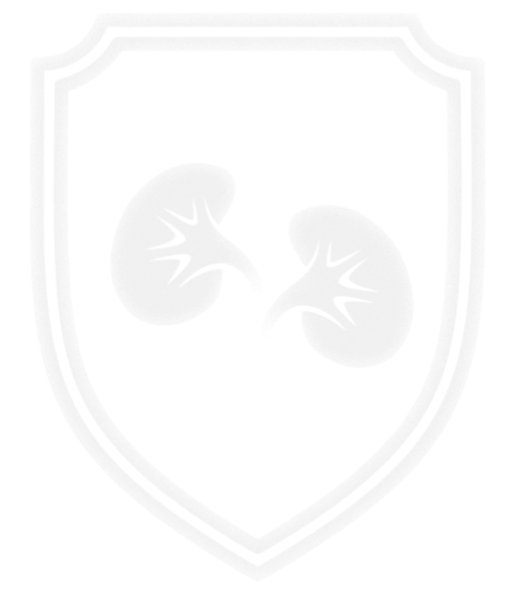 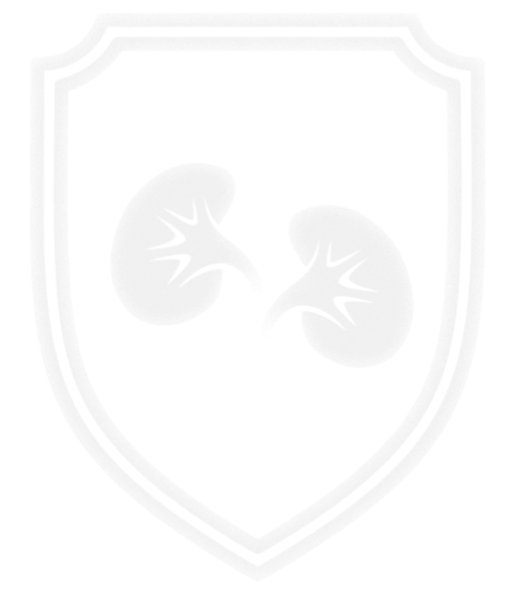 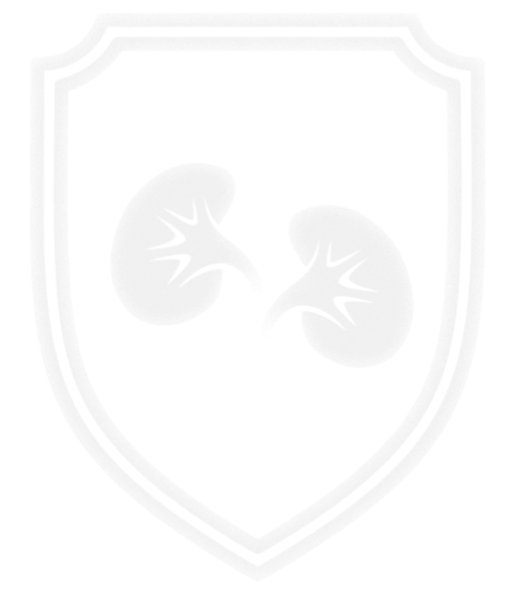 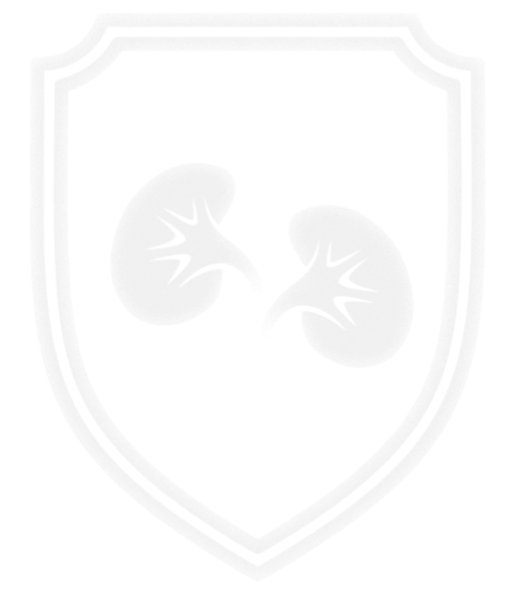 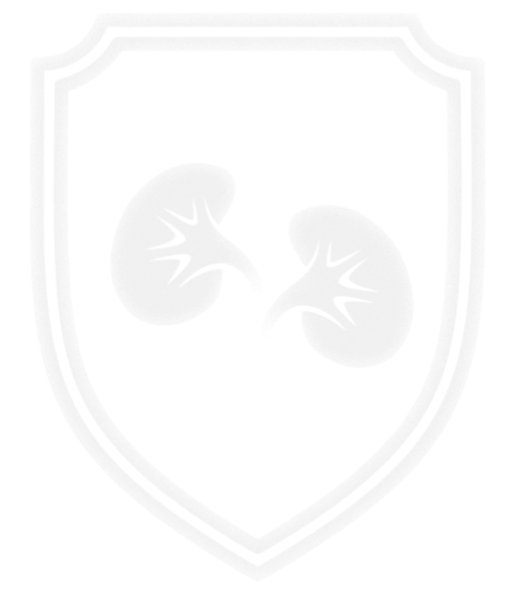 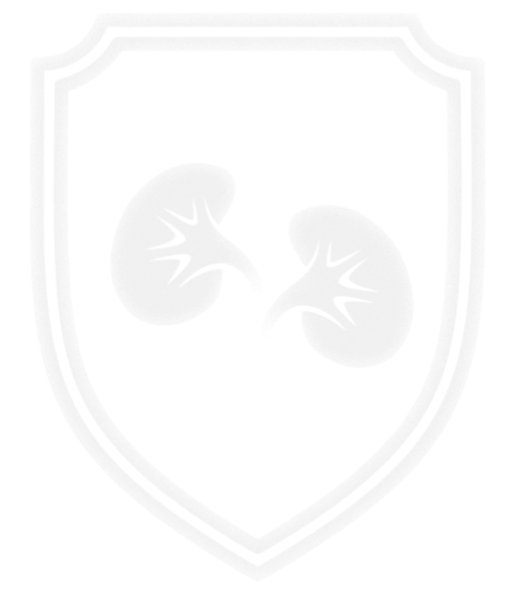 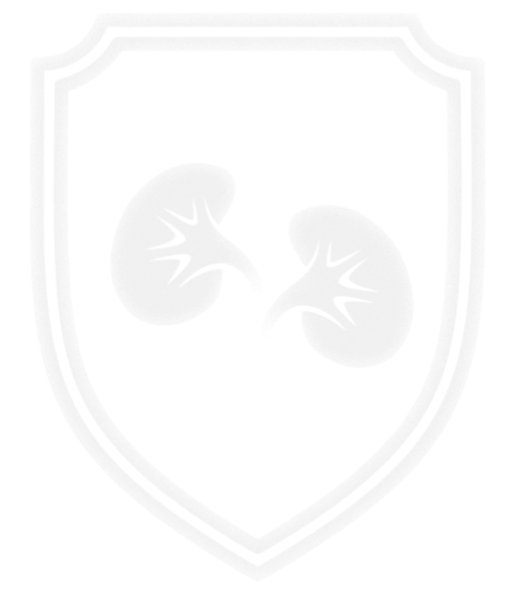 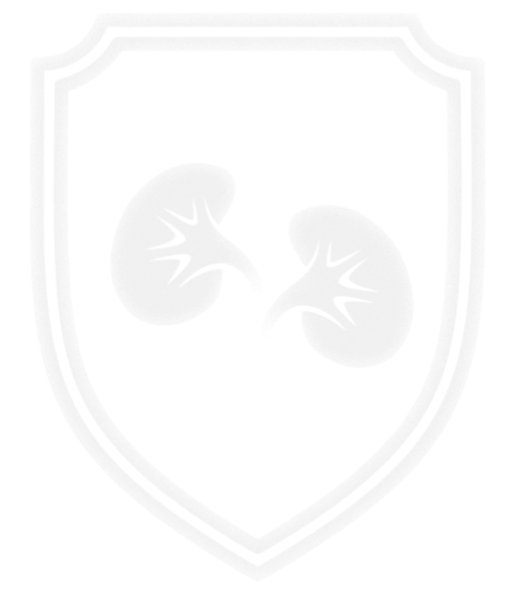 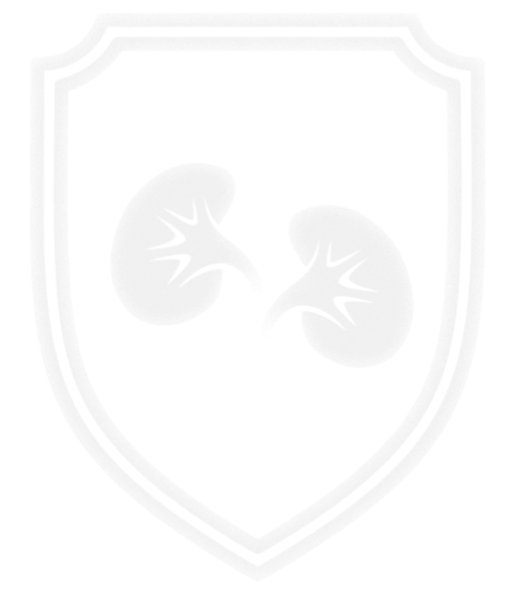 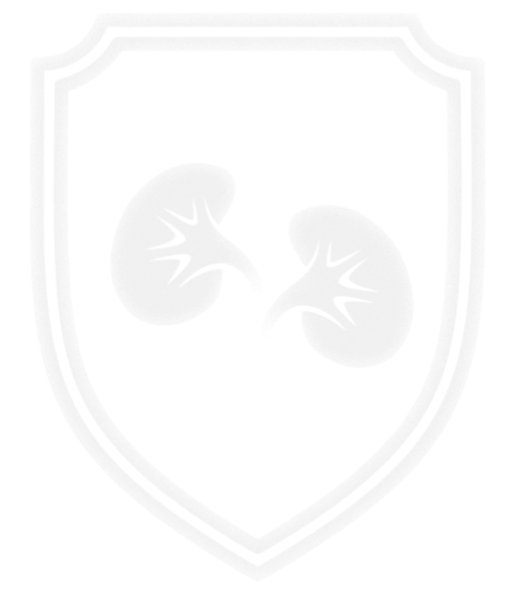 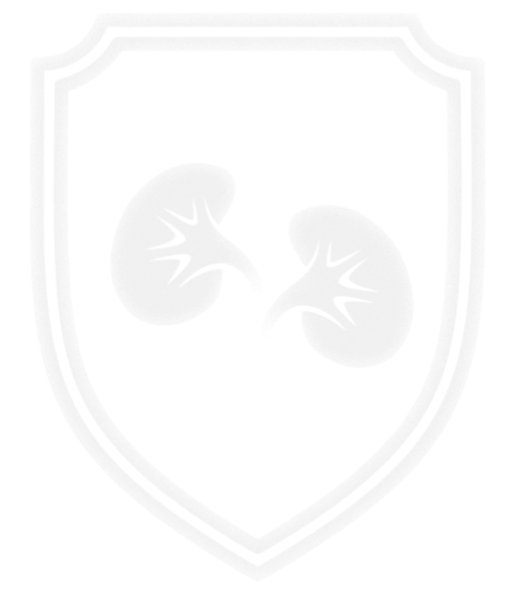 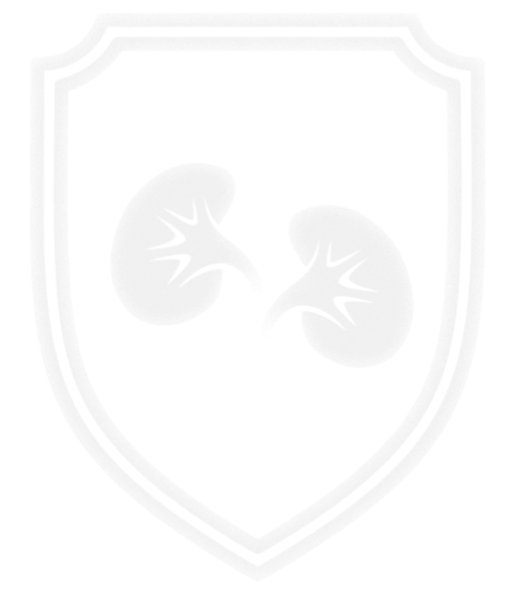 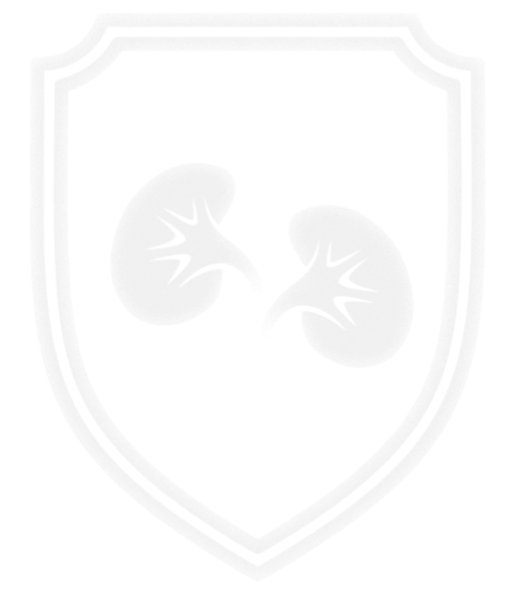 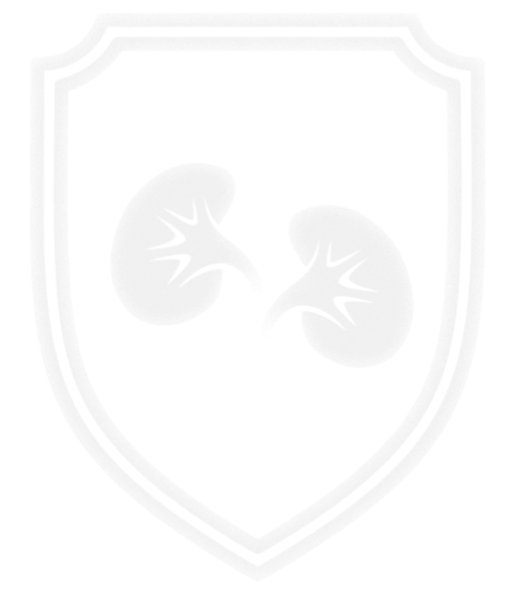 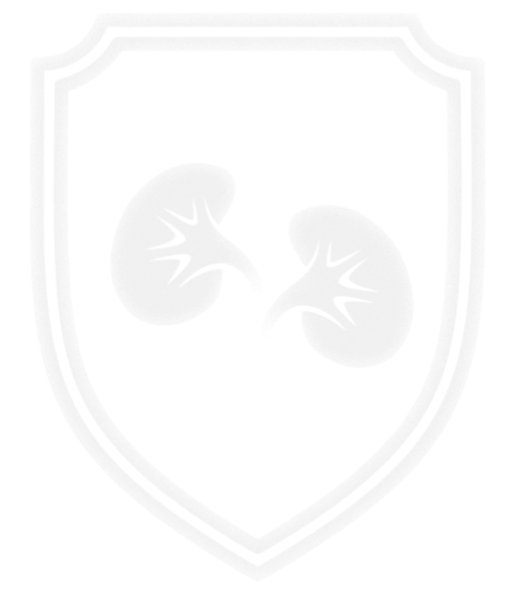 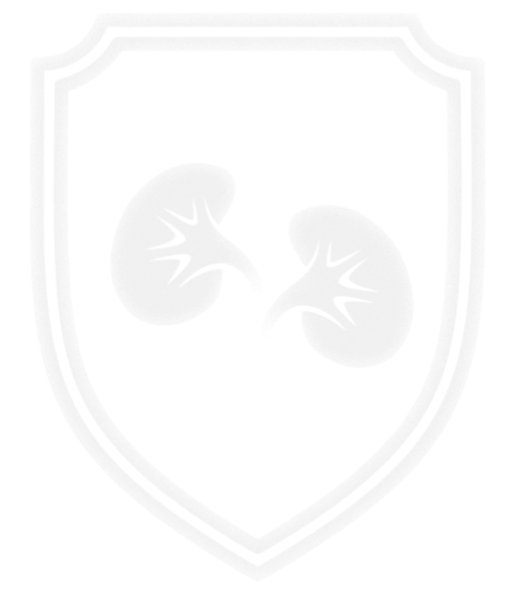 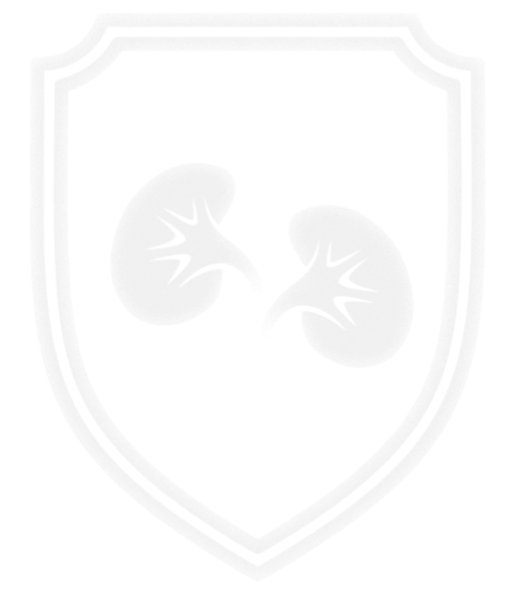 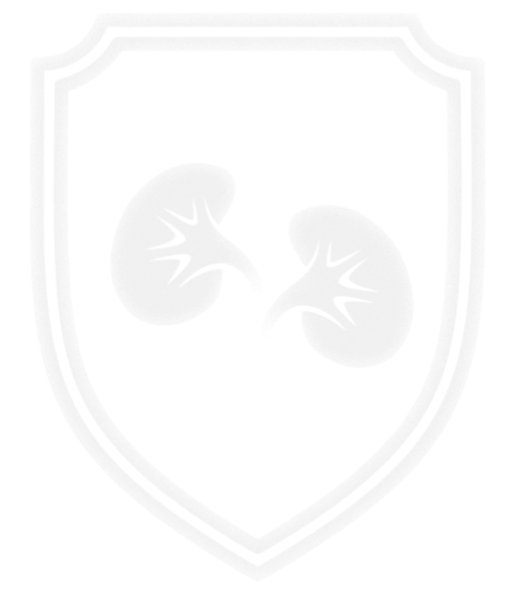 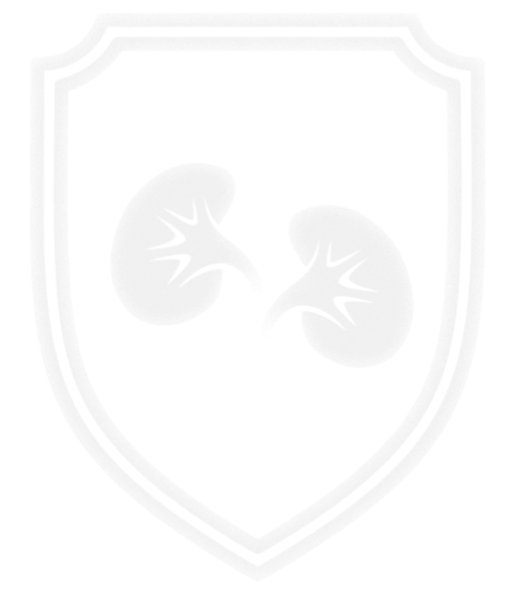 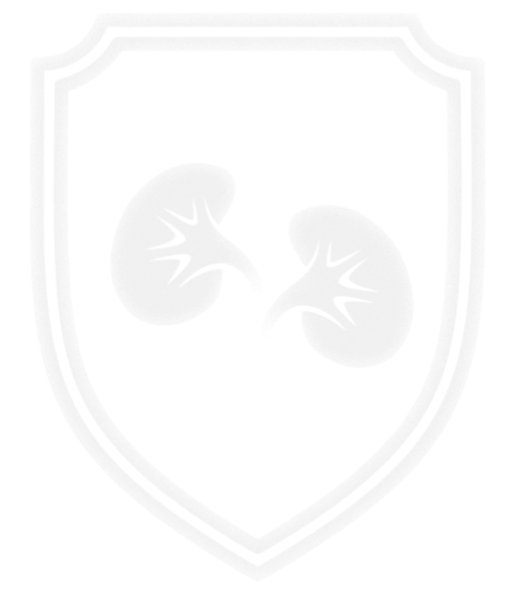 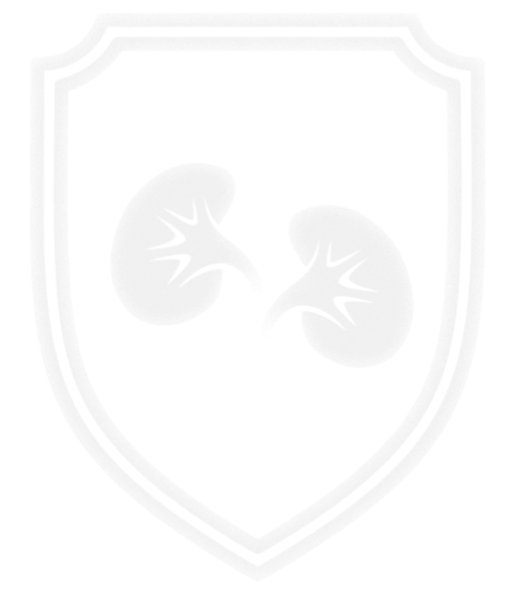 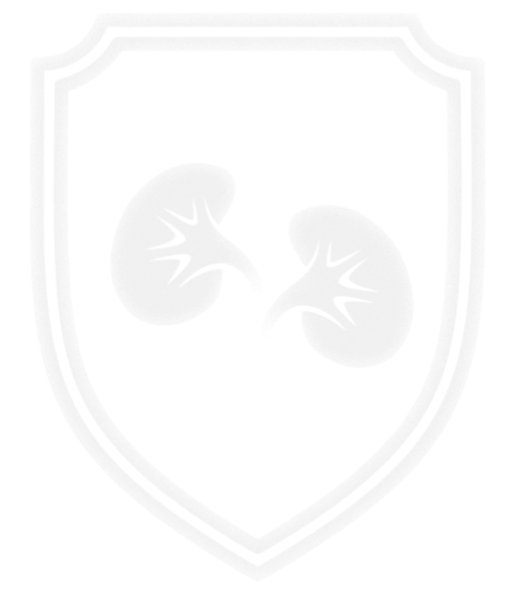 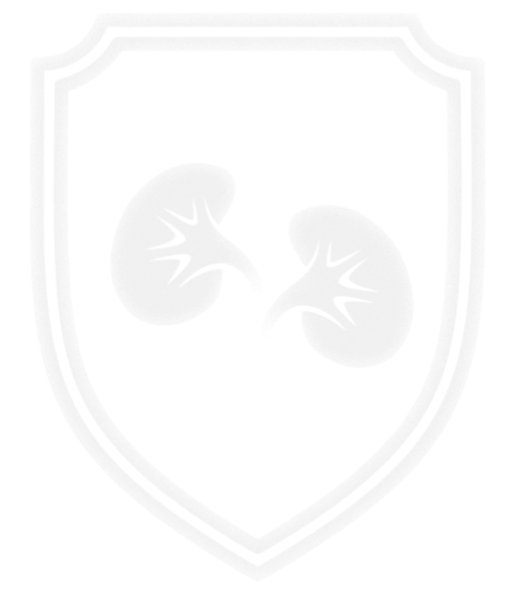 Major & Minor histocompability complex & Transplantation
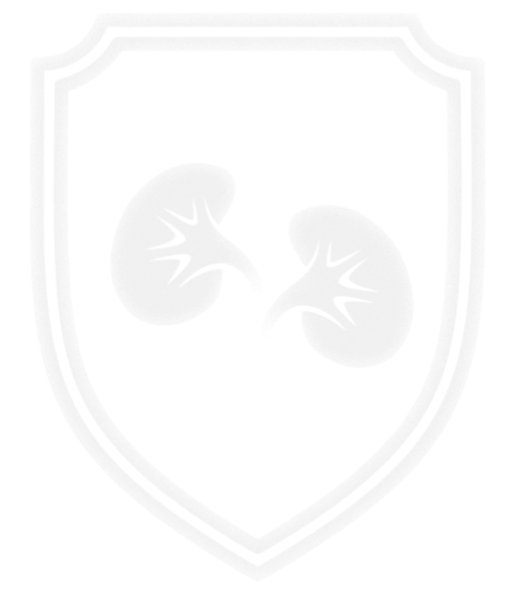 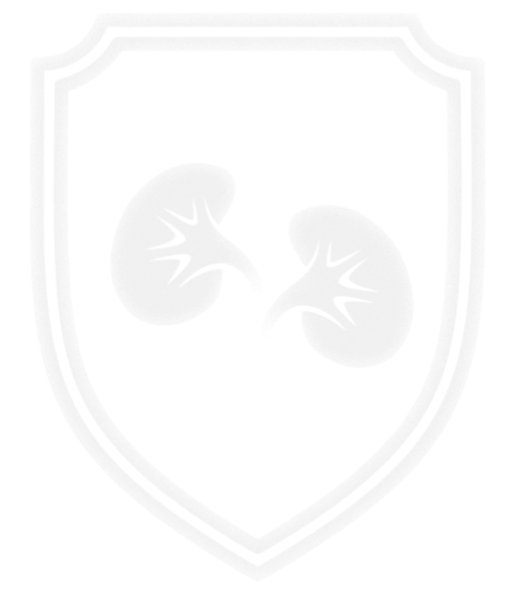 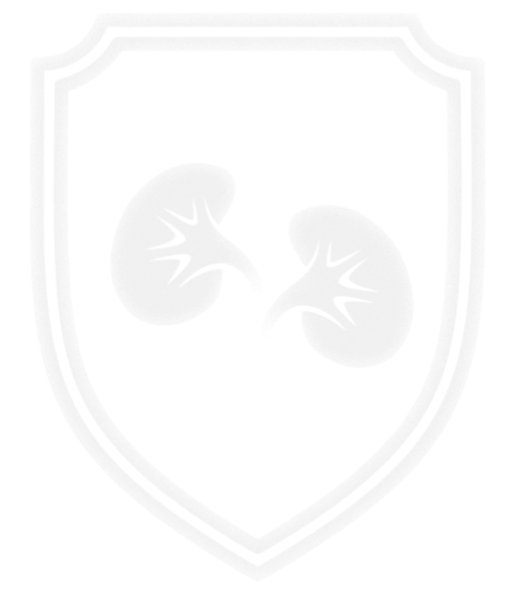 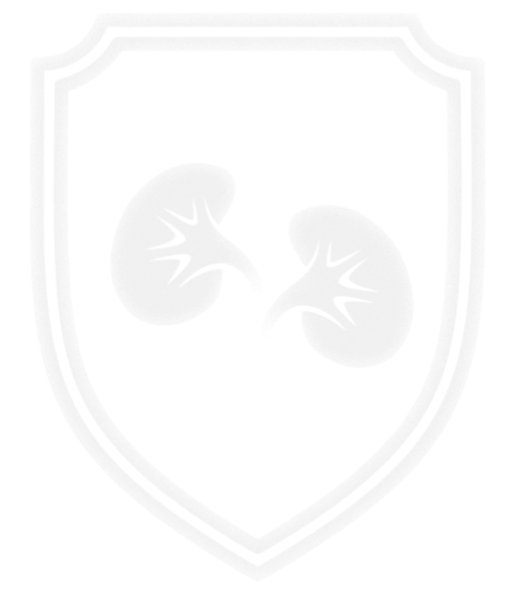 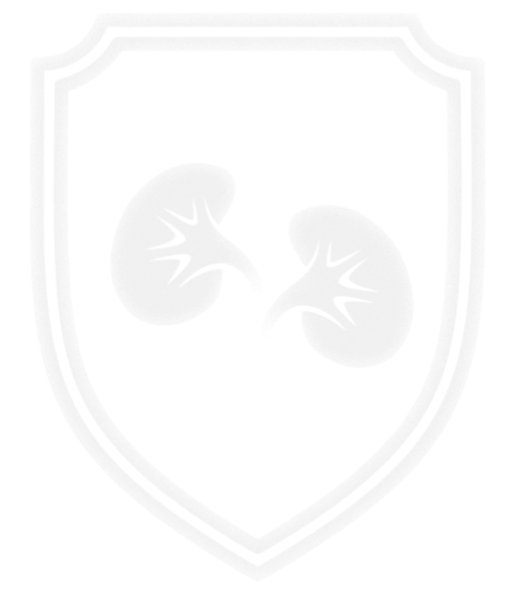 Each individual has two “haplotypes” i.e, two sets of these genes one paternal and one maternal
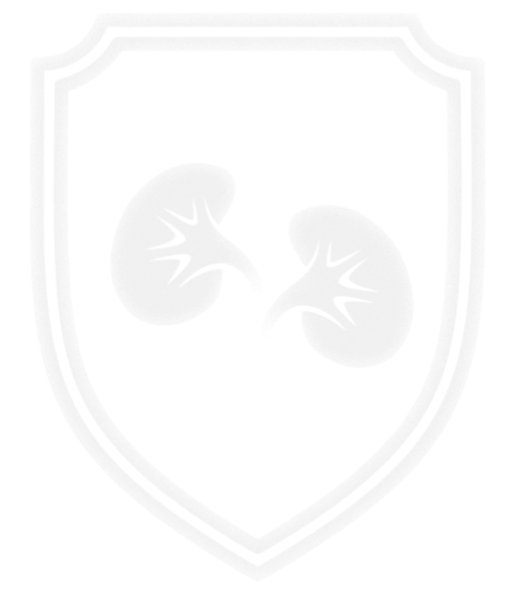 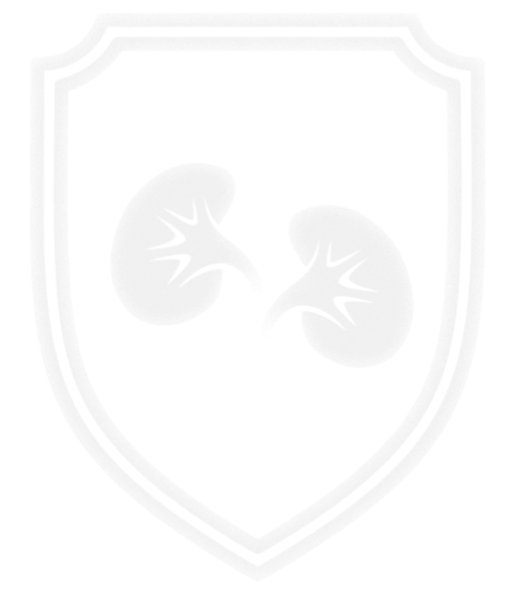 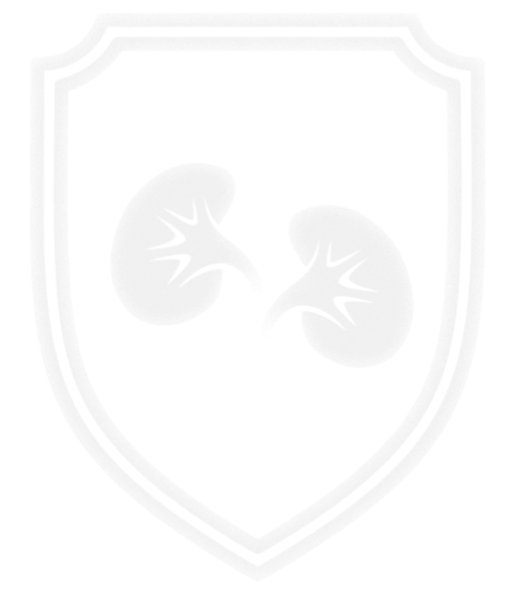 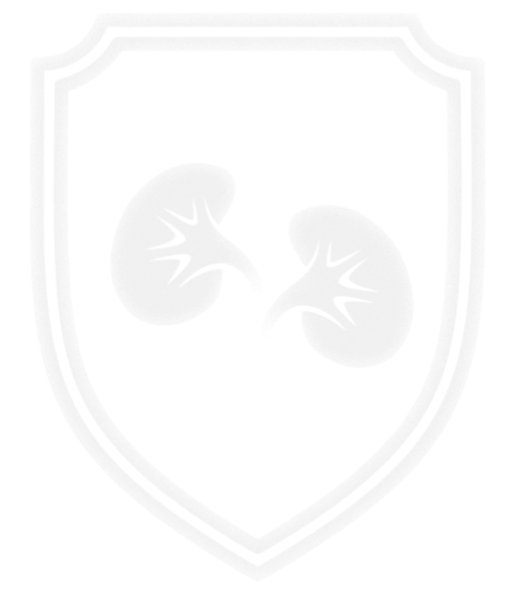 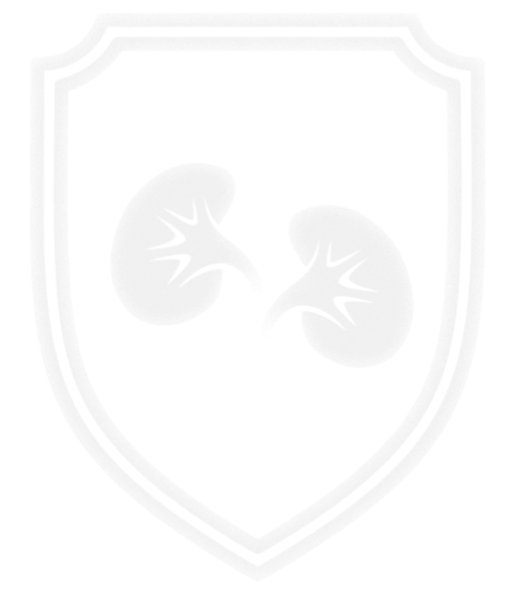 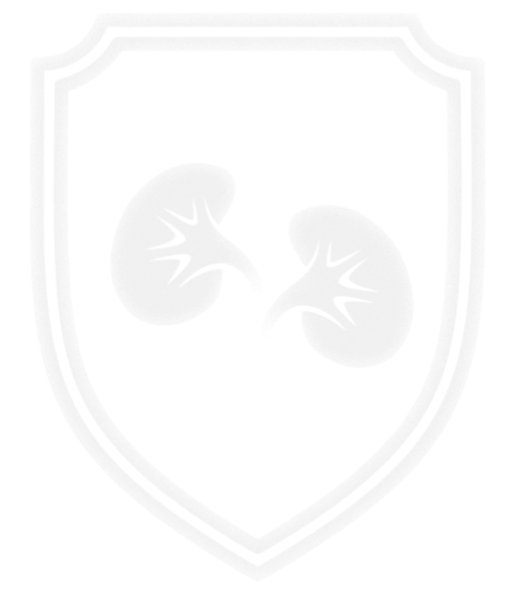 A
B
C
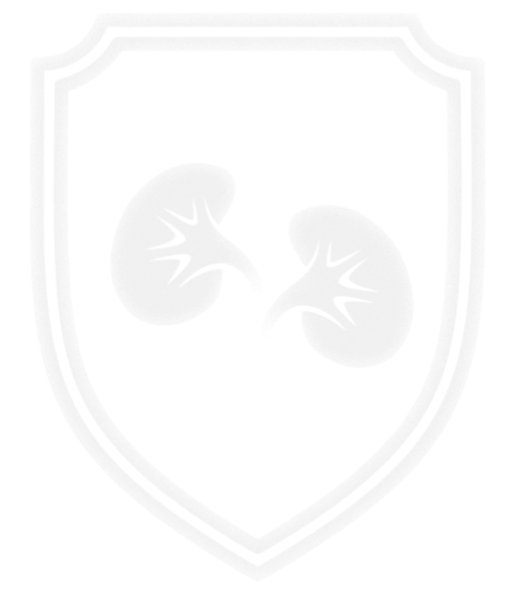 TNF-α

TNF-β
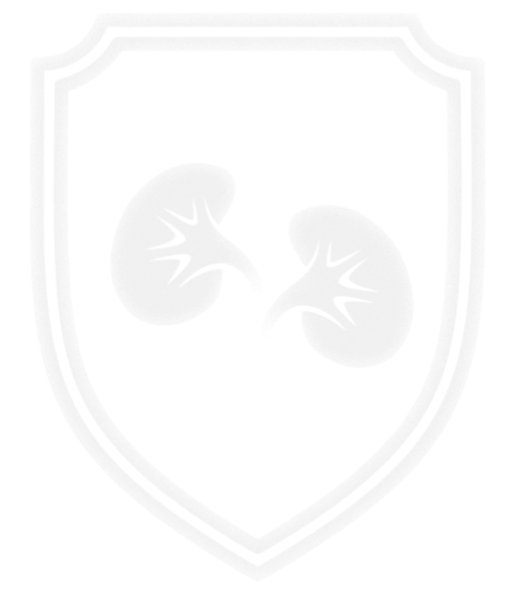 Minor HLA genes – unknown:
They mount a weak immune response
Play role in chronic rejection of a graft
There are no laboratory tests to detect minor antigens
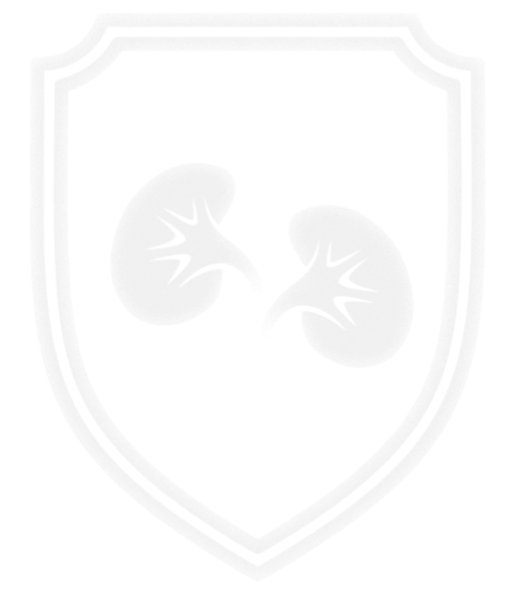 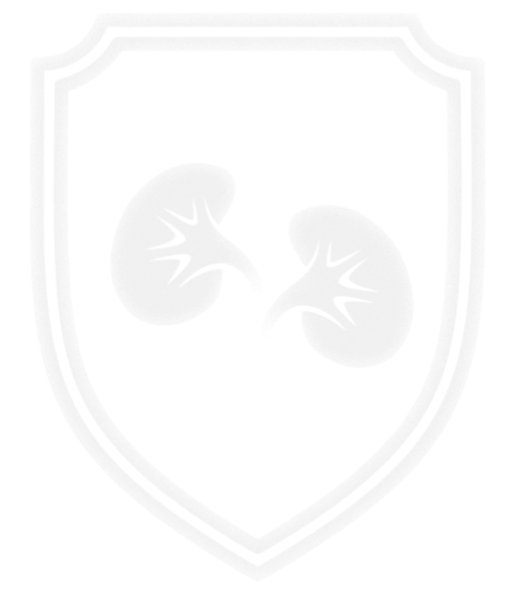 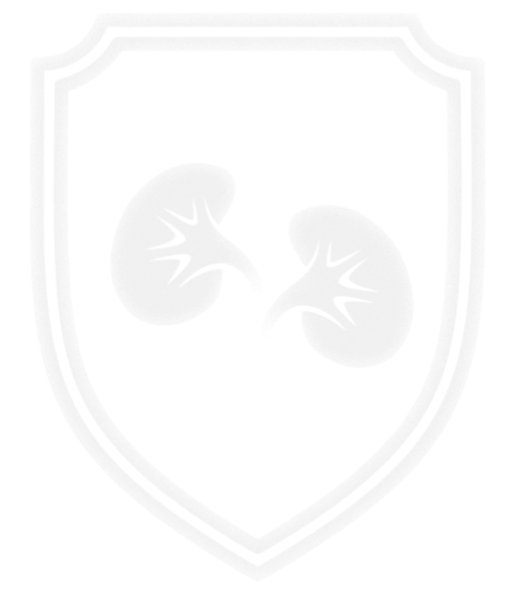 MHC alleles control allograft rejection:
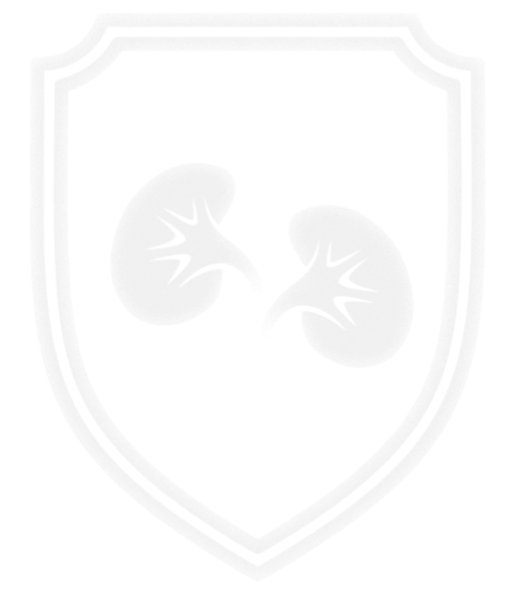 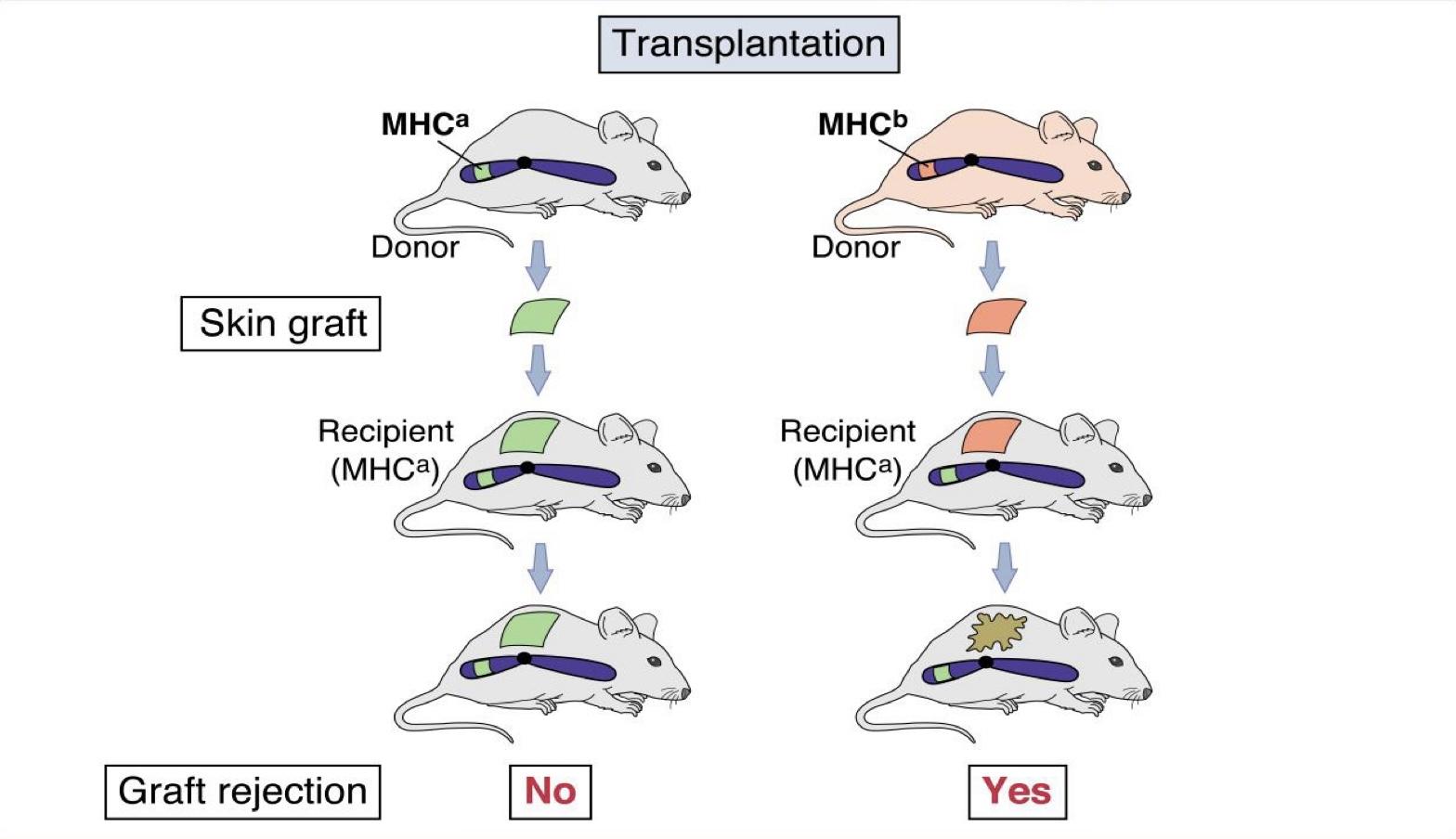 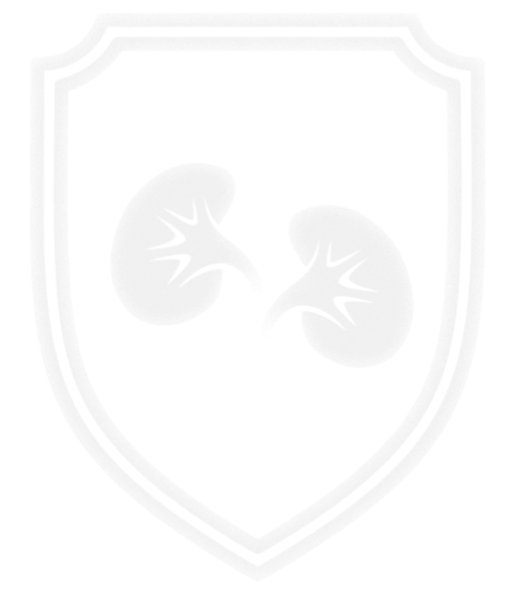 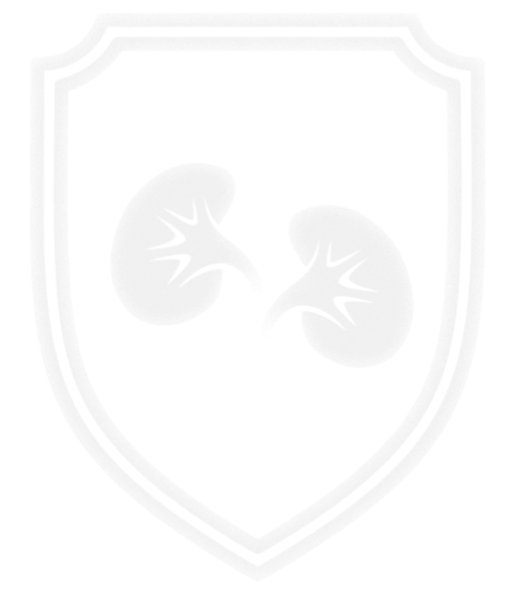 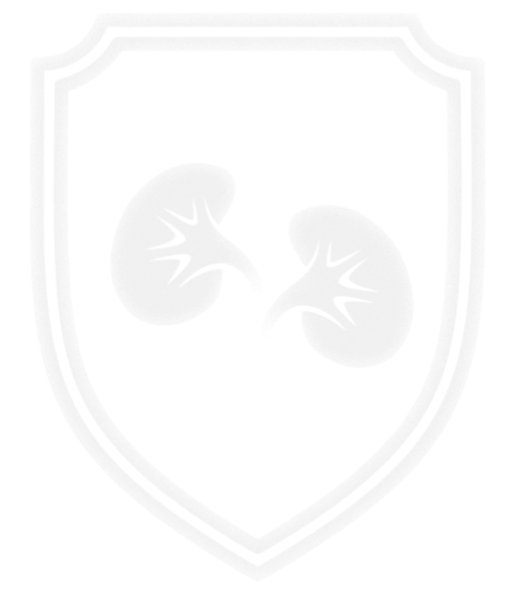 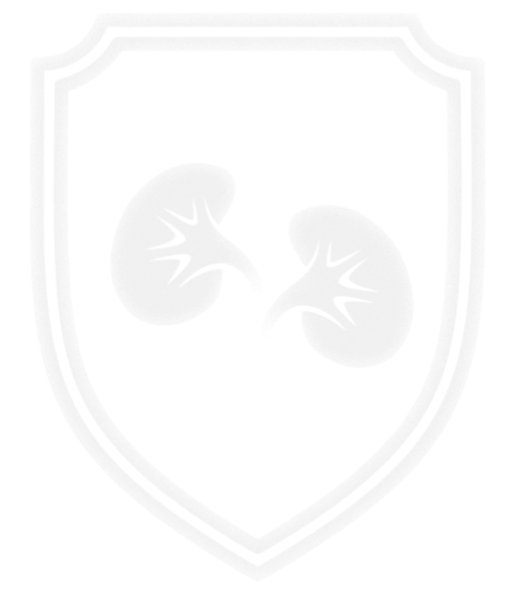 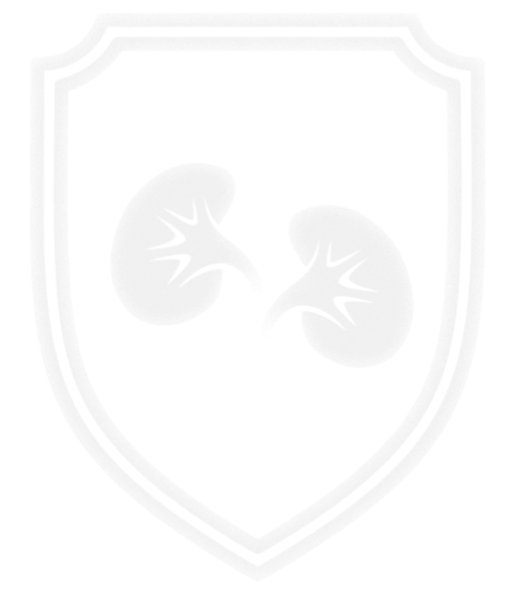 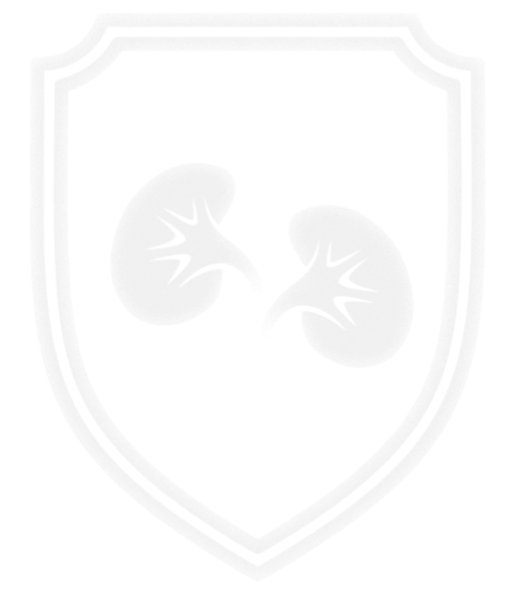 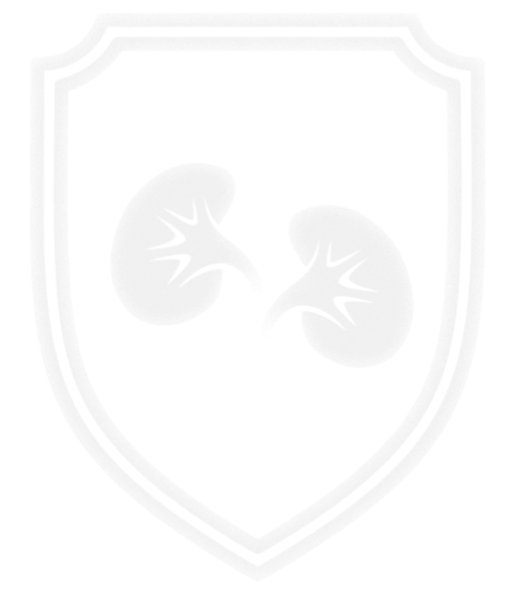 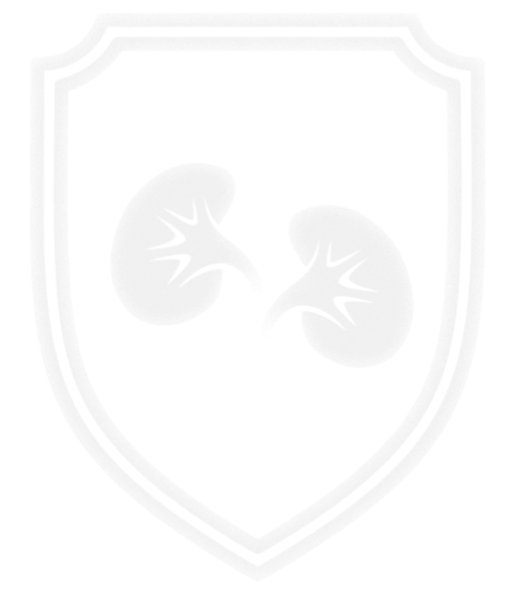 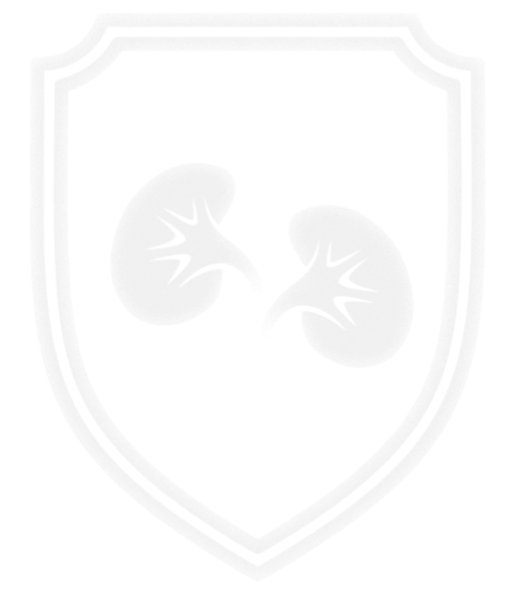 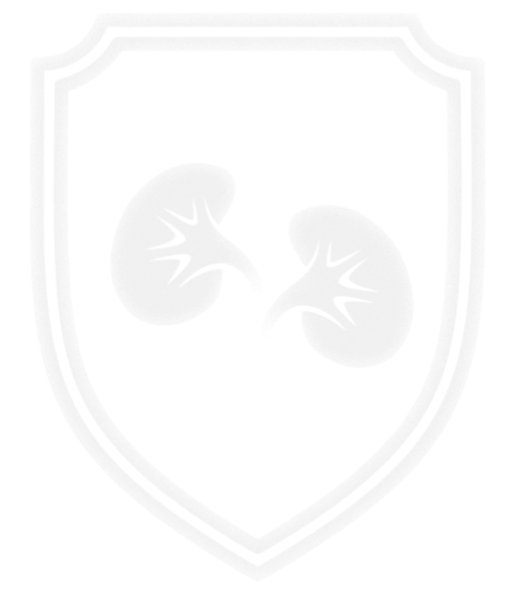 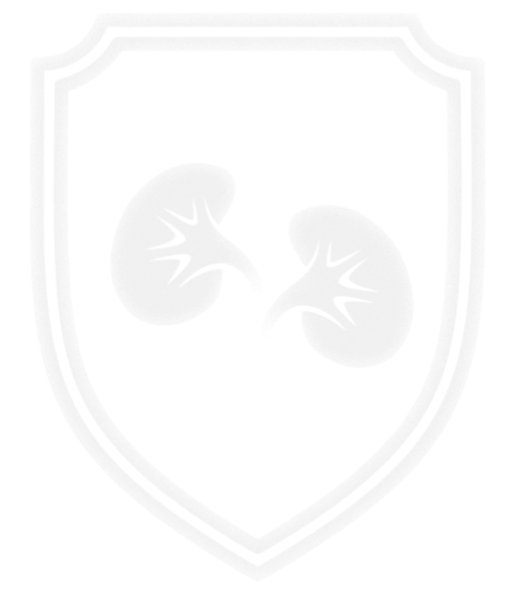 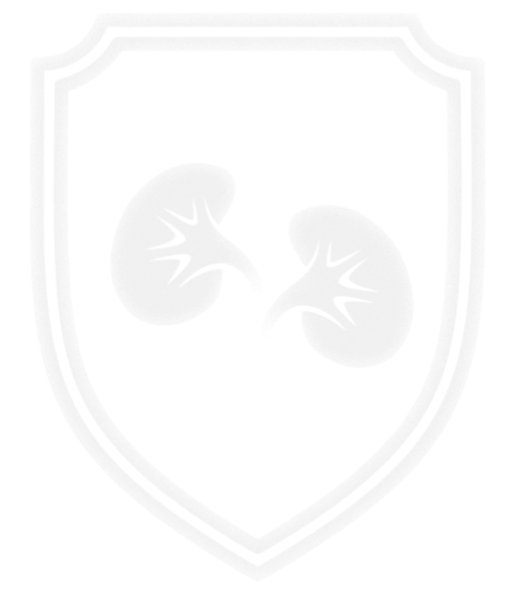 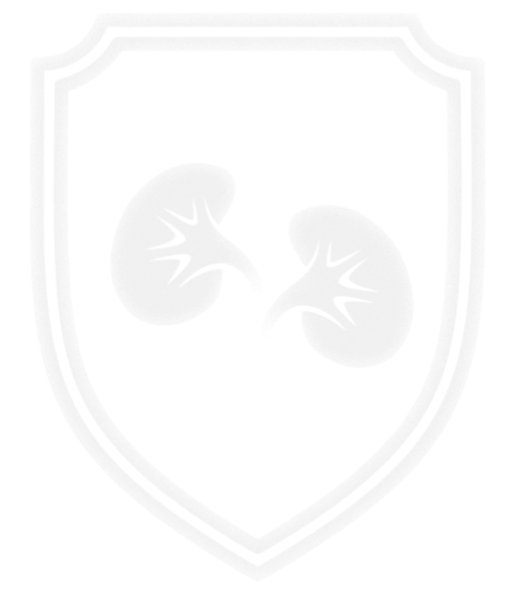 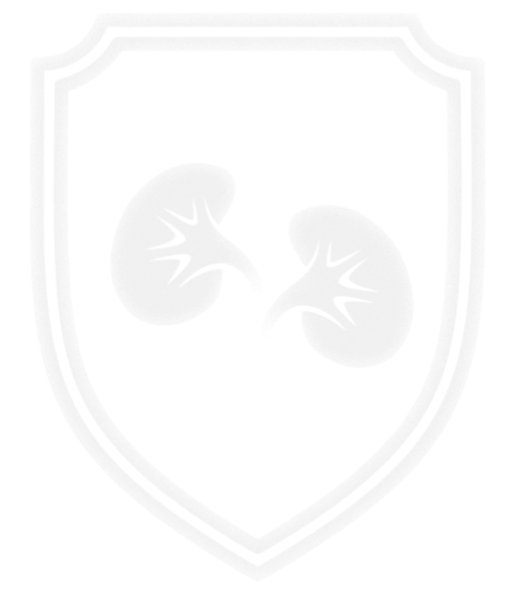 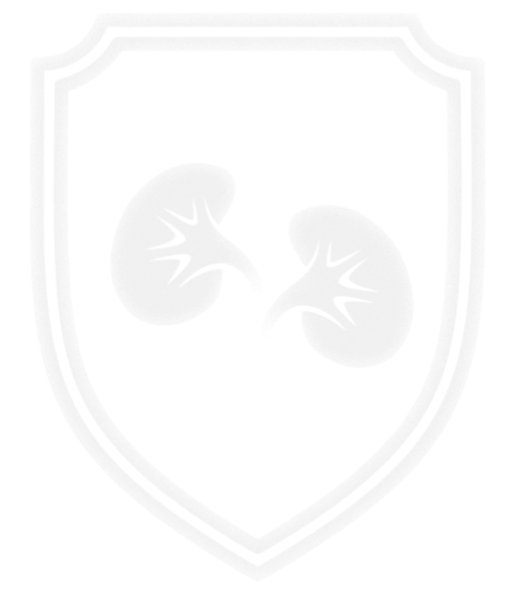 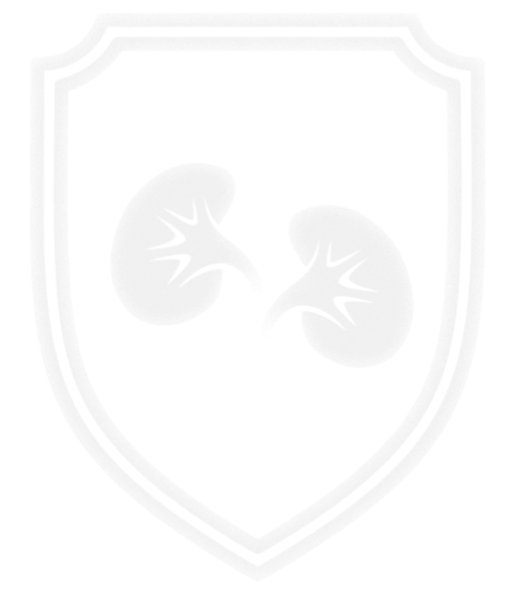 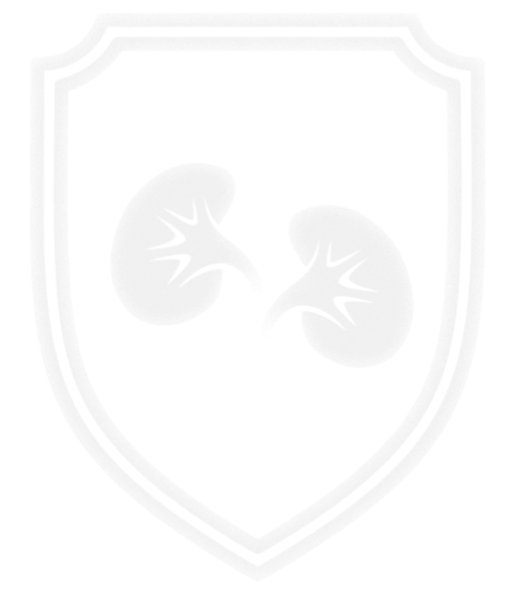 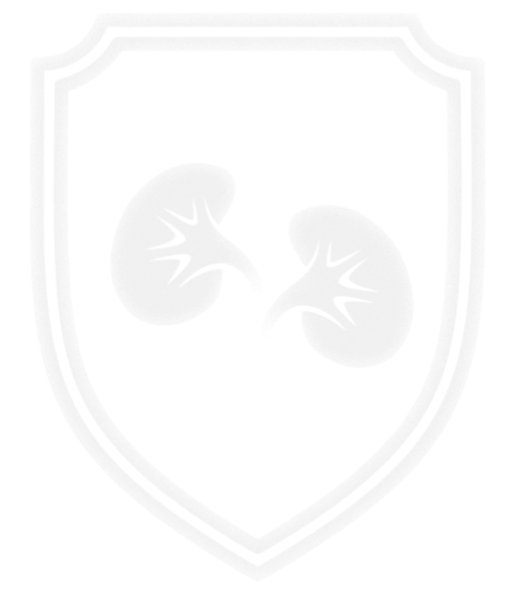 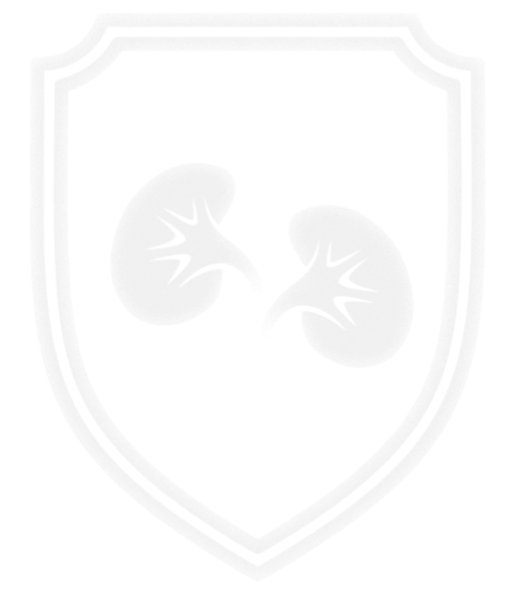 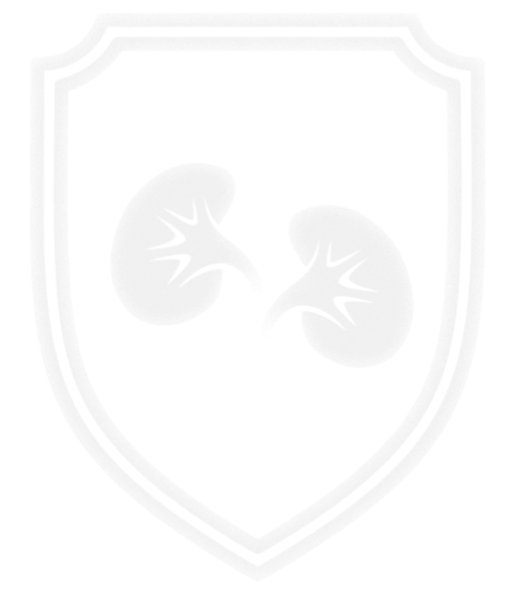 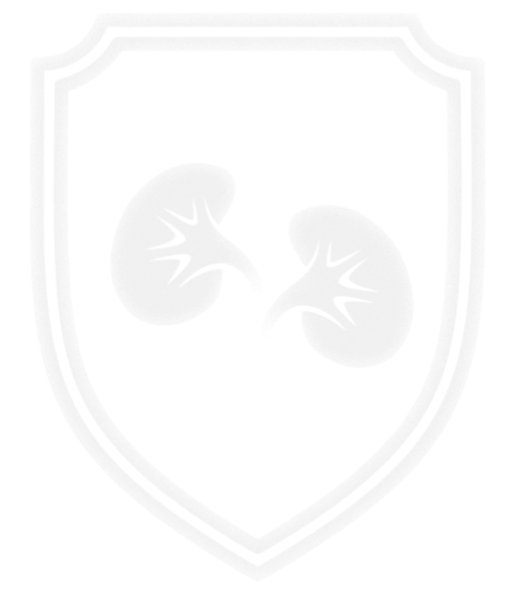 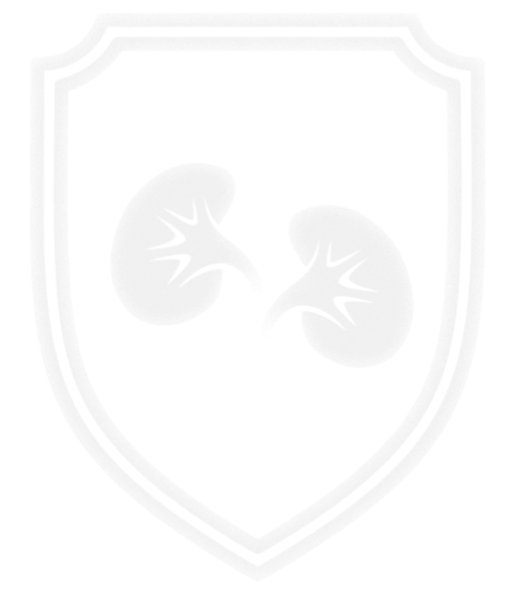 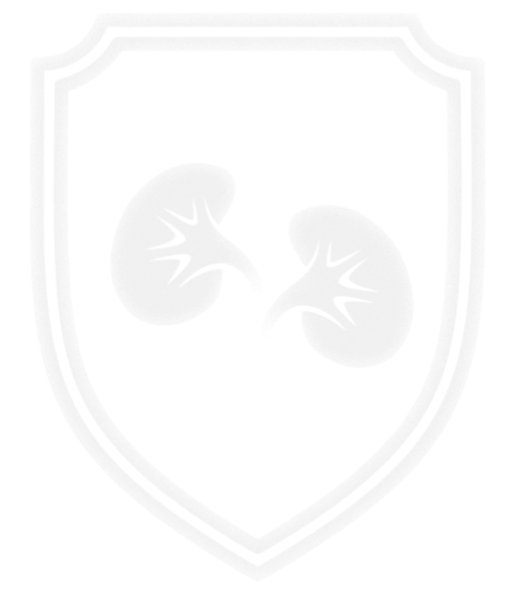 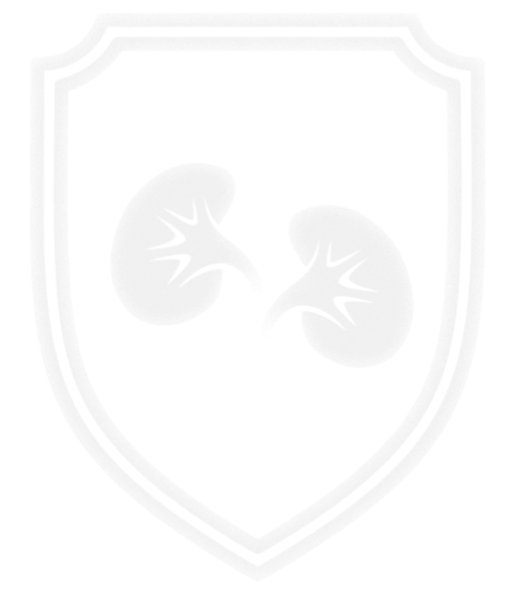 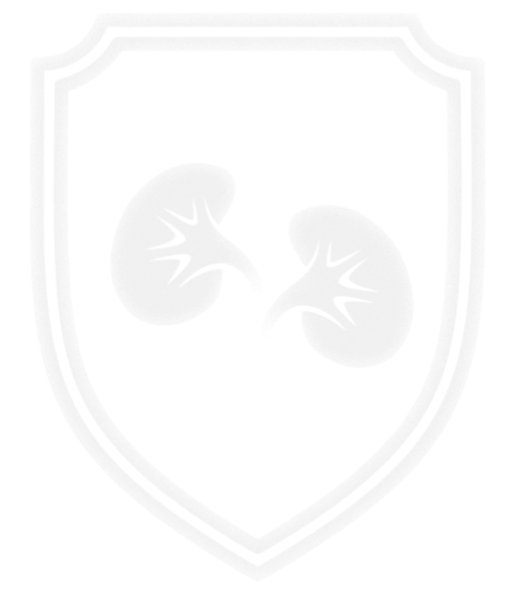 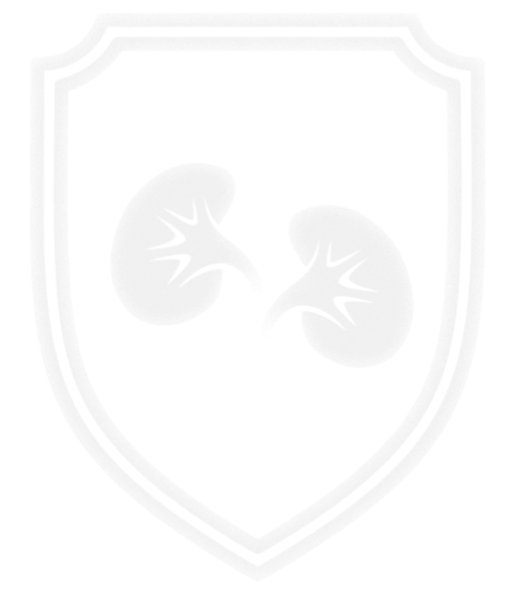 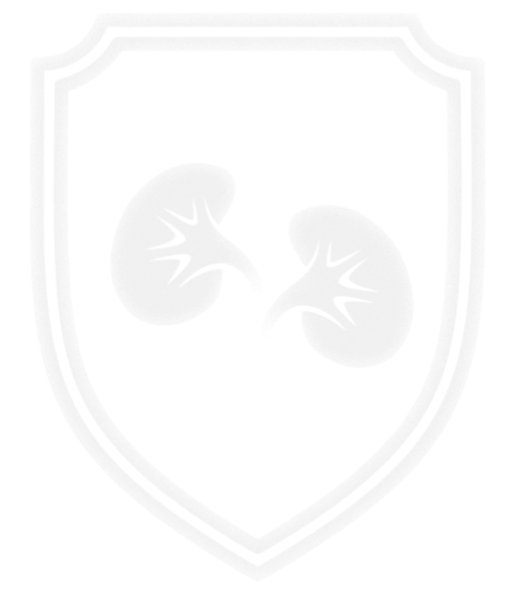 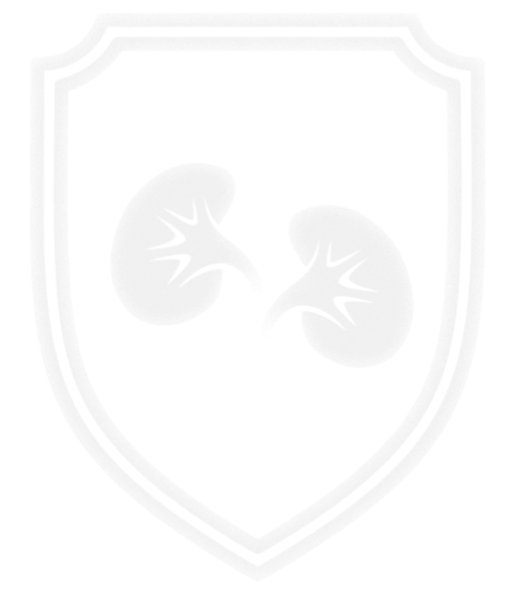 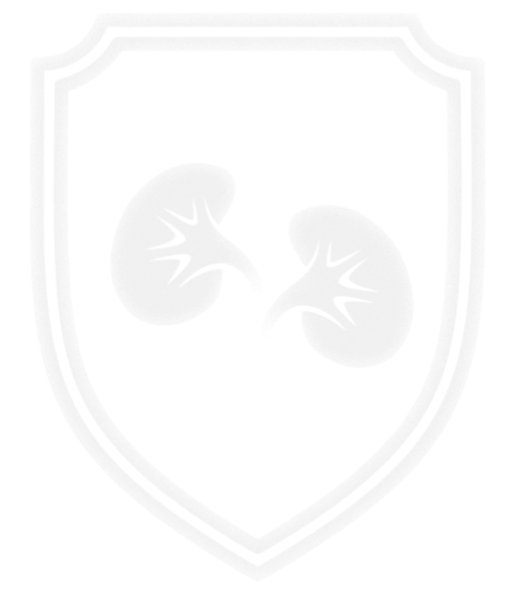 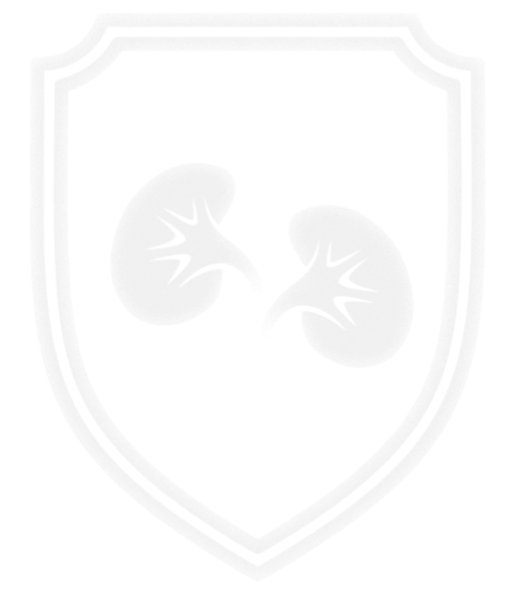 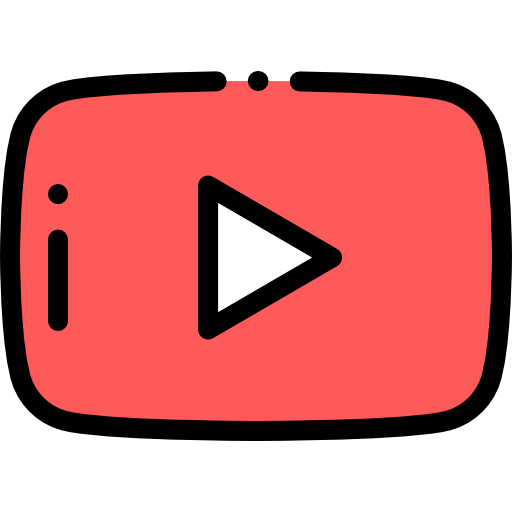 Transplantation
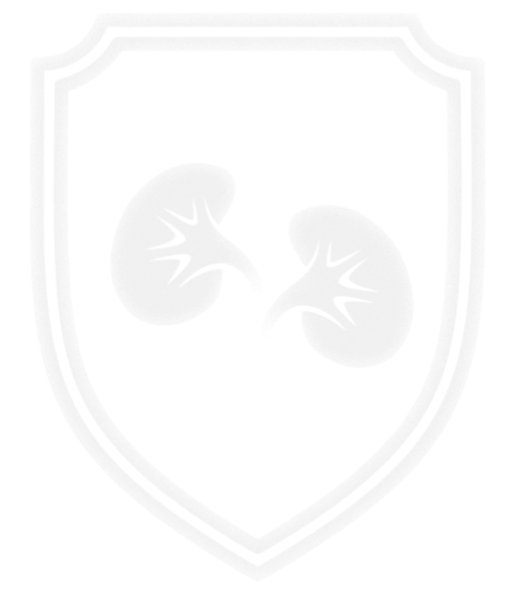 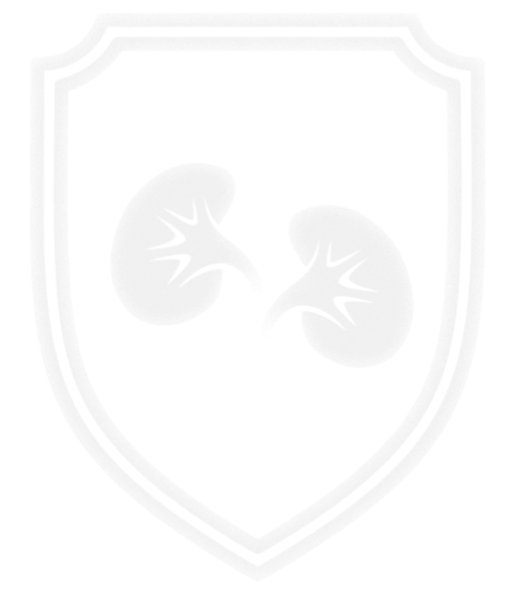 Types of transplantation & rejection
Types of transplantation:
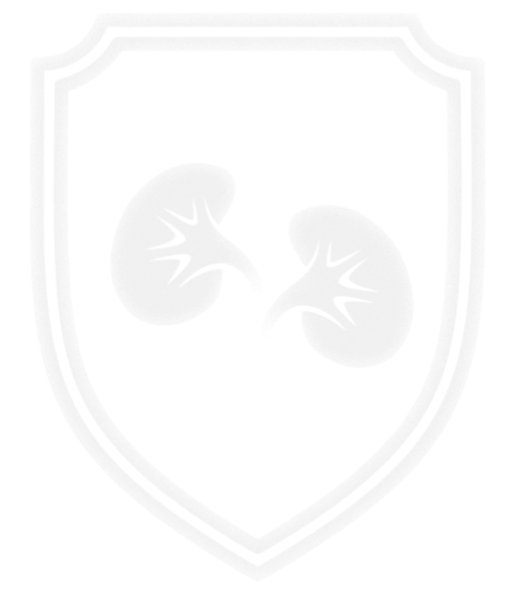 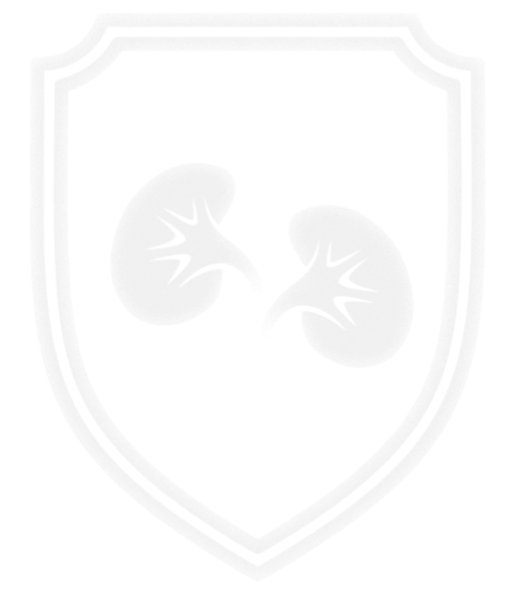 Autografts, autologous grafts
Auto means self
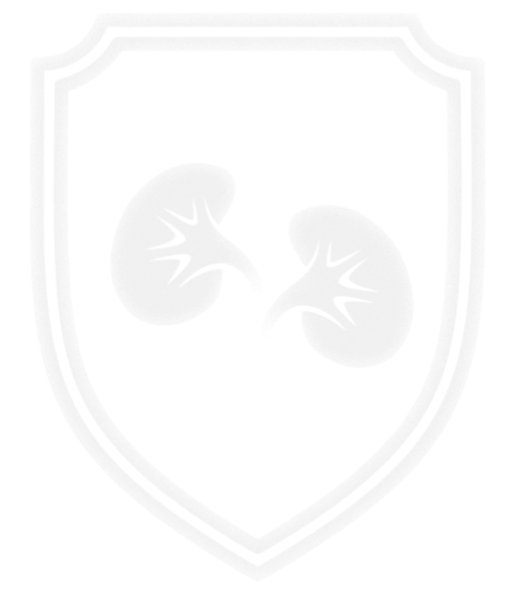 Most common one
Donor and recipient are same individual
Common in skin grafting; bone marrow
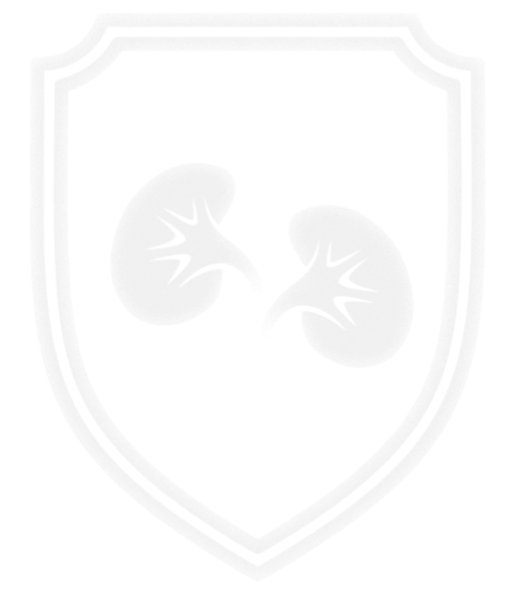 1
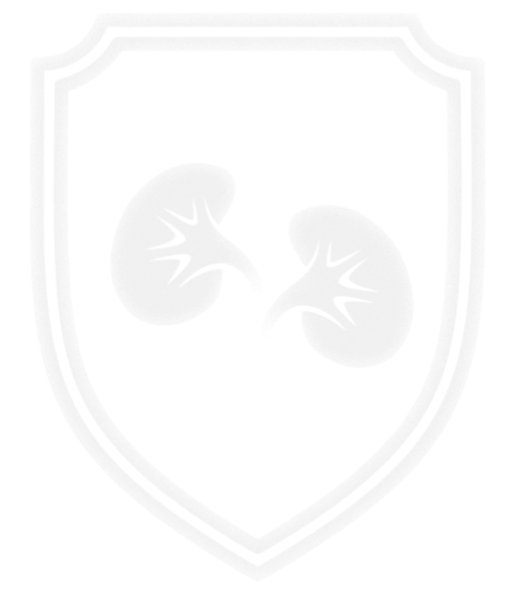 Allogeneic grafts cause rejection due to non-compatible HLAs
2
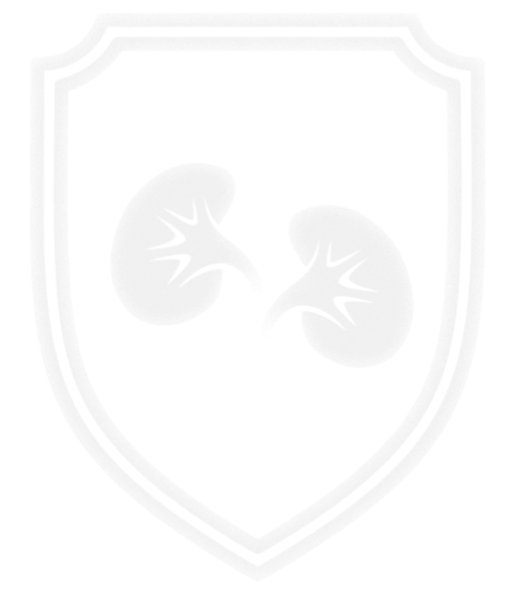 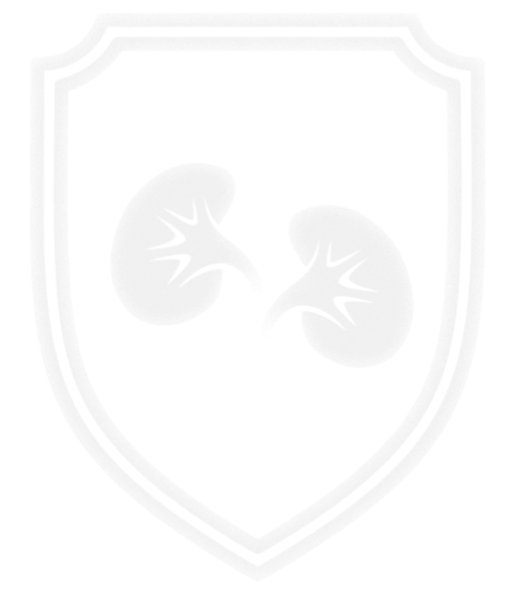 3
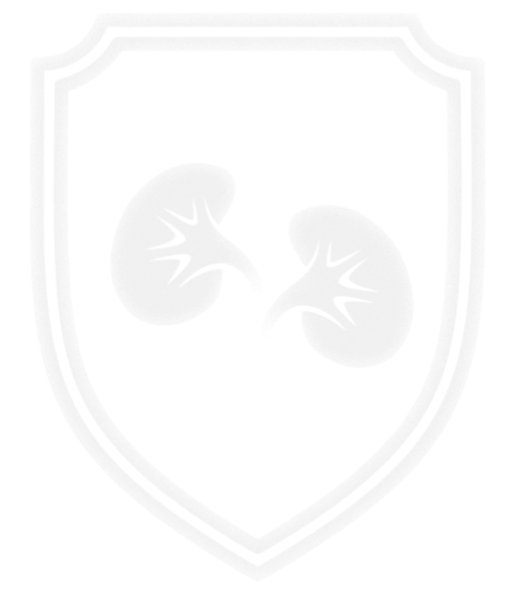 Allogeneic grafts
Syngeneic grafts or isografts
Xenogeneic grafts
Donor and recipient are same species, but genetically unrealated
Common heart, lung, kidney, liver graft
Donor and recipient are genetically identical 
Animal models; identical twins
Different organisms. Under investigation
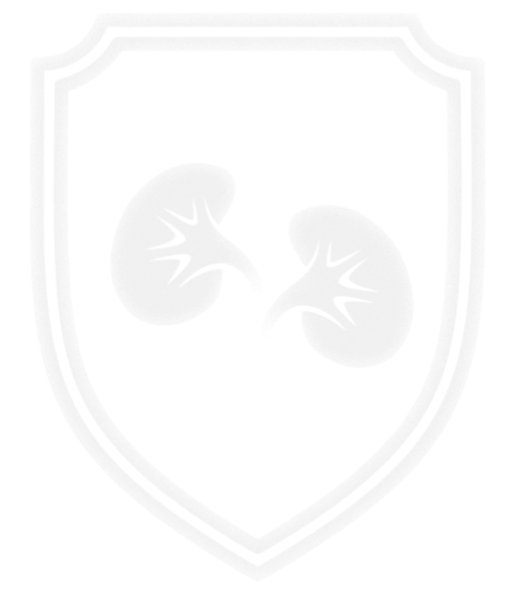 Donor and recipient are different species
4
E.g : The story of a man who got a pig’s heart
 * READ ABOUT IT *
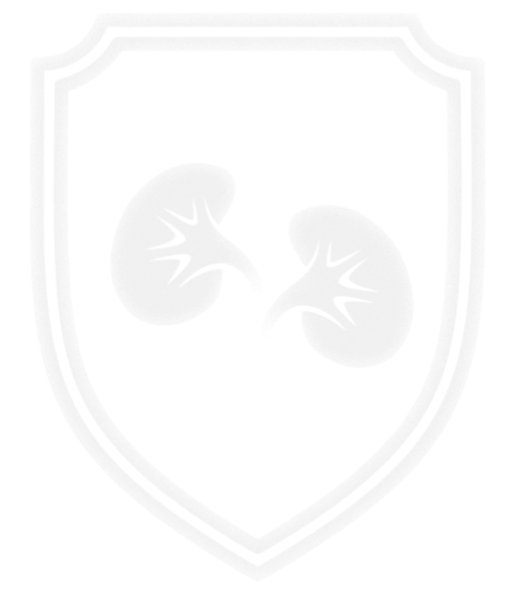 Artificial grafts
5
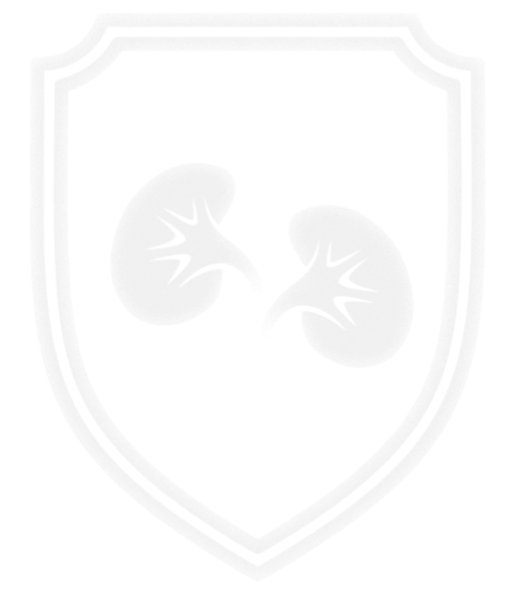 Major Barrier to transplantation is the immune response:
T cells play primary role
B cells can/do play a role
Classic adaptive/acquired immune response (memory, specificity)
Memory in second transplantation/second set reaction
1st set versus 2nd set reactions:
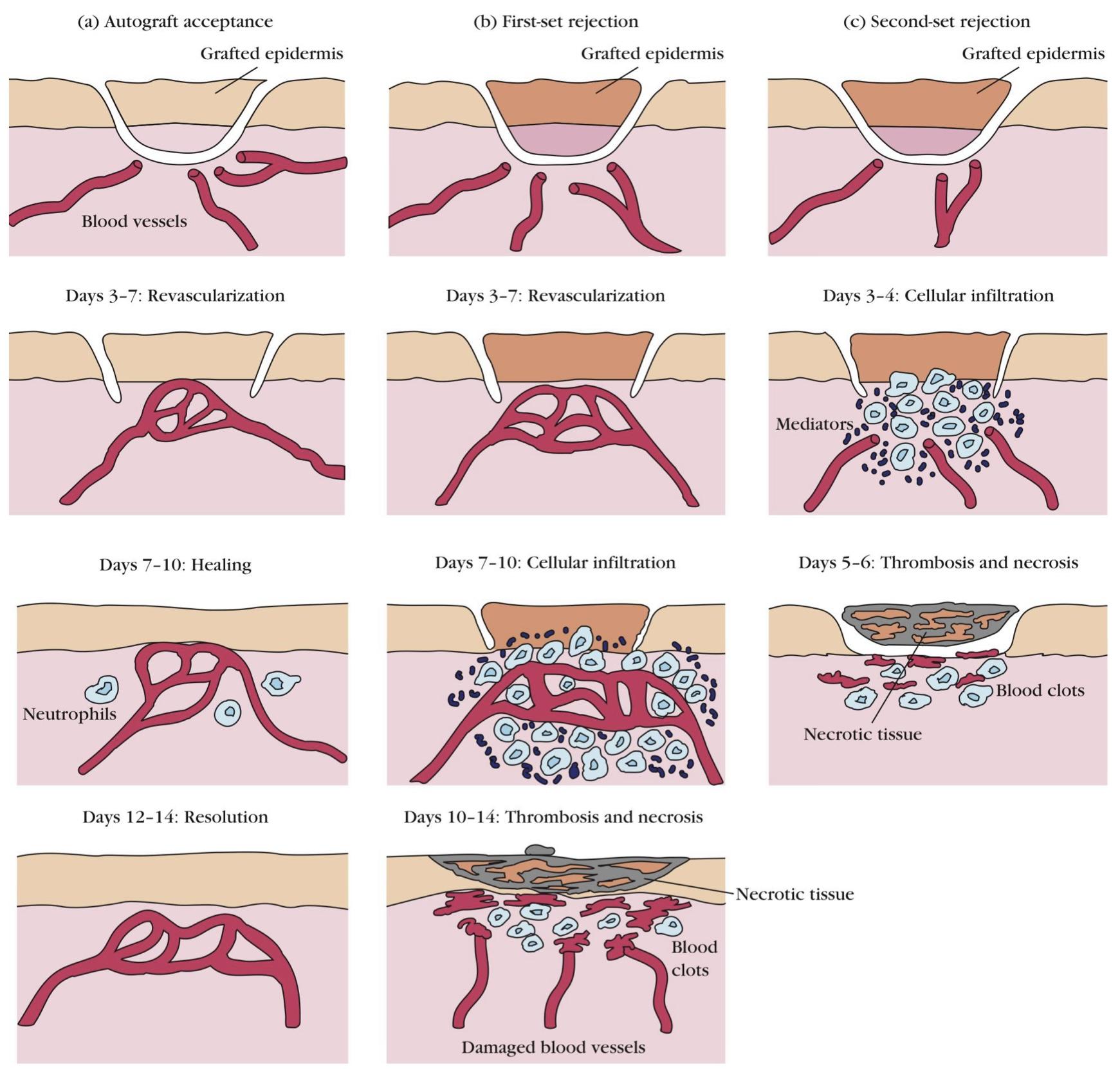 (a): Autograft is accepted, no necrosis.

(b): 1st set rejection of the graft tissue happens if the graft was not previously sensitized / introduced to the recipient.

(c): 2nd set rejection happens if the 1st set rejection happened & then the same graft is introduced again to the same recipient.
The faster immune response against the grafted epidermis in second set is due to presence of memory cells caused by previous  sensitization in 1st set reaction.
The result is faster cellular infiltration and necrosis
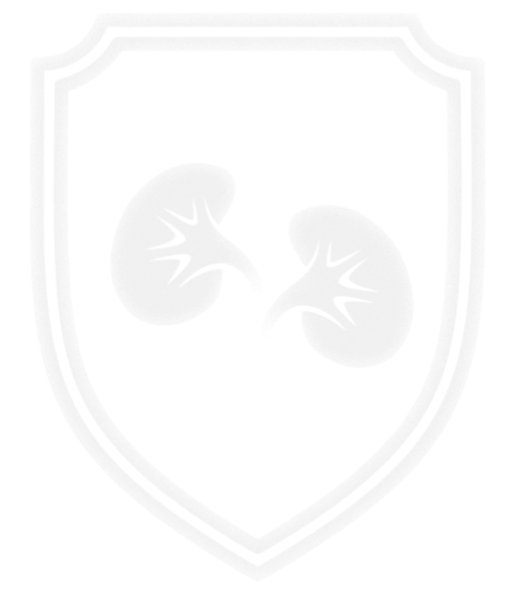 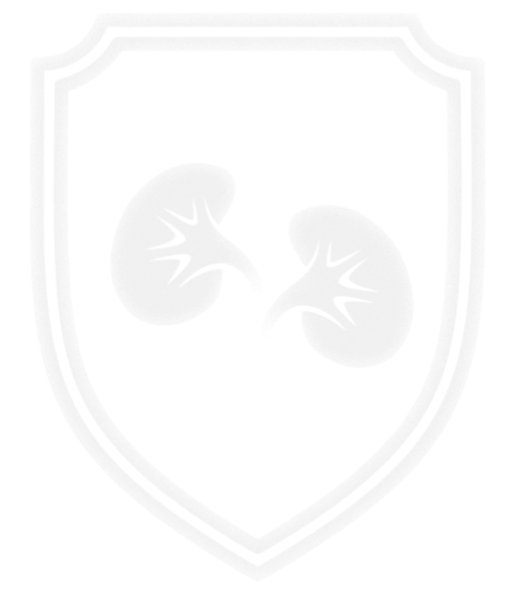 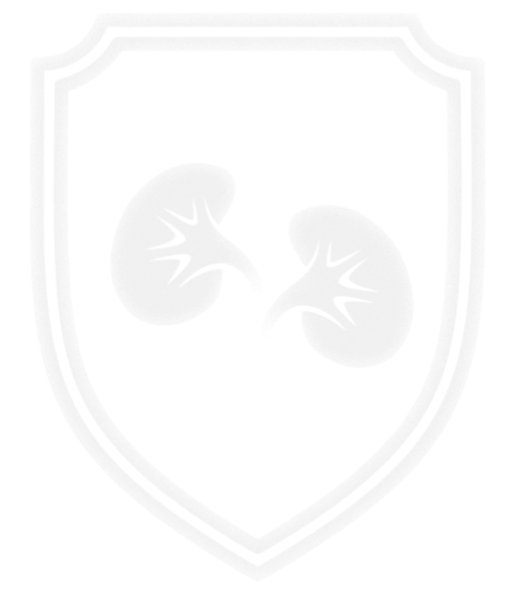 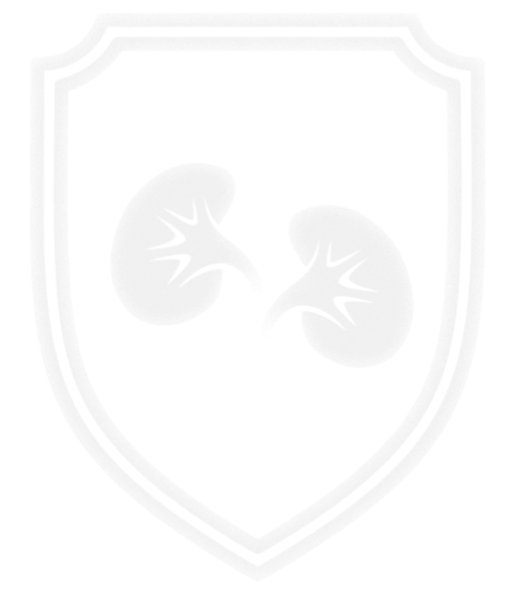 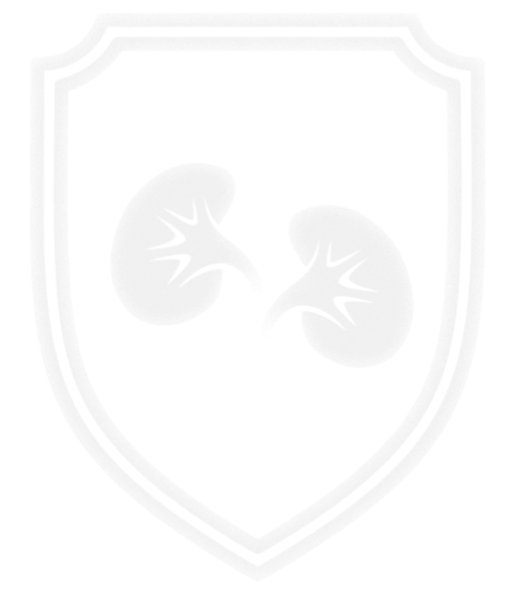 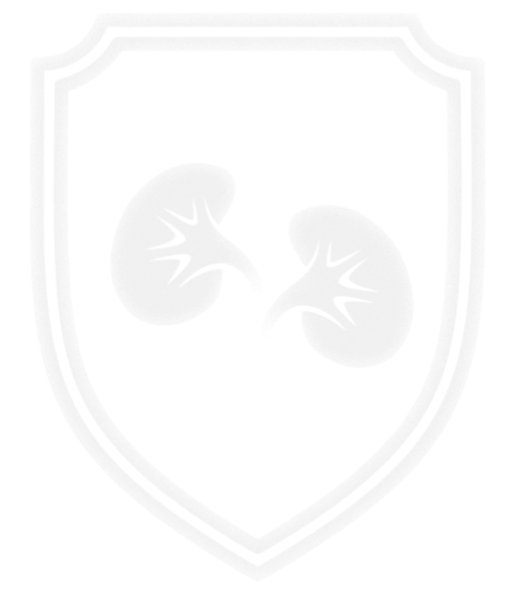 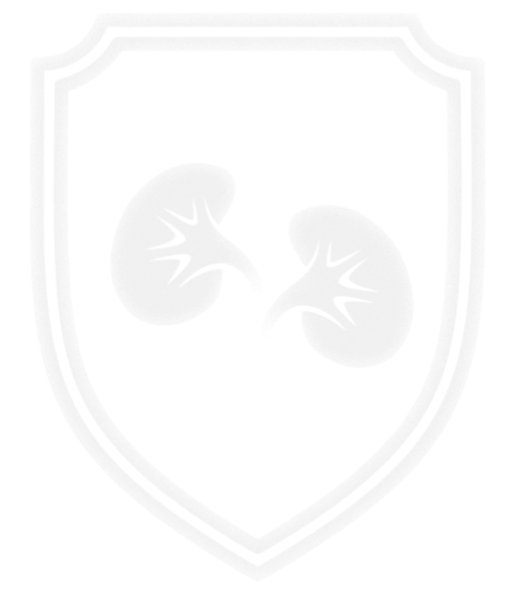 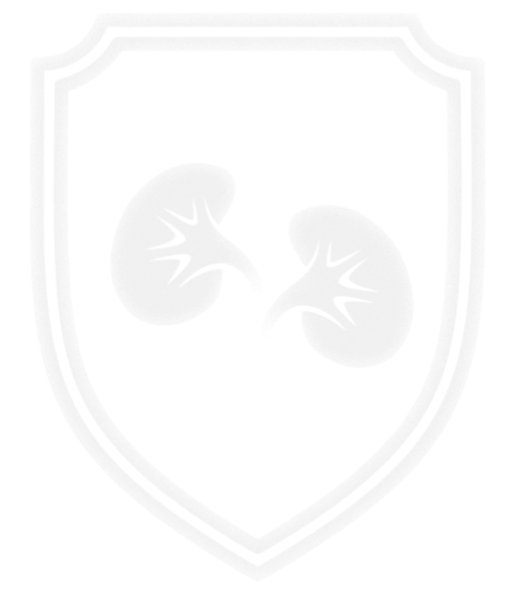 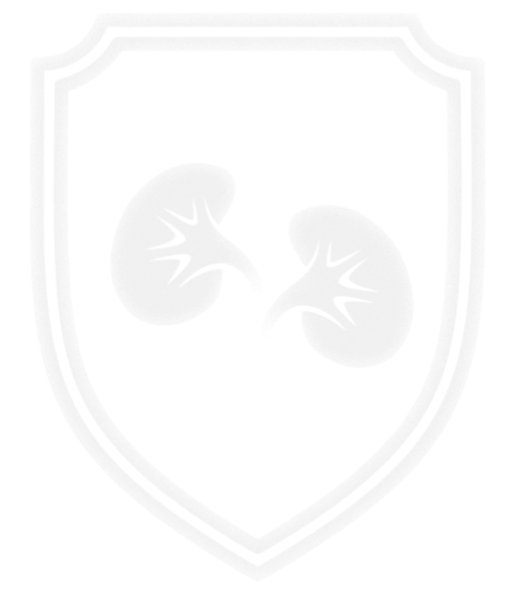 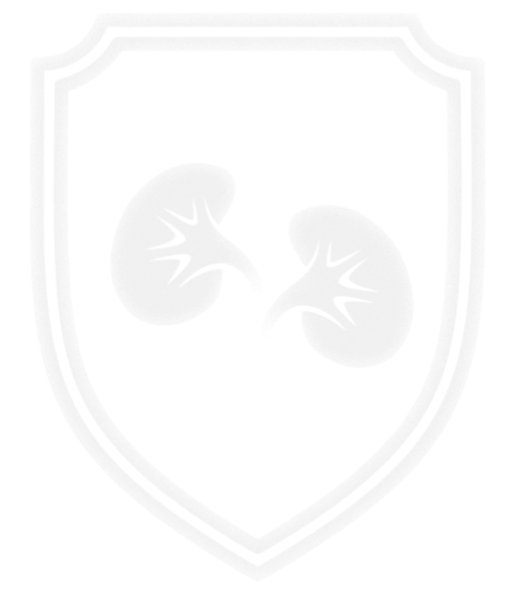 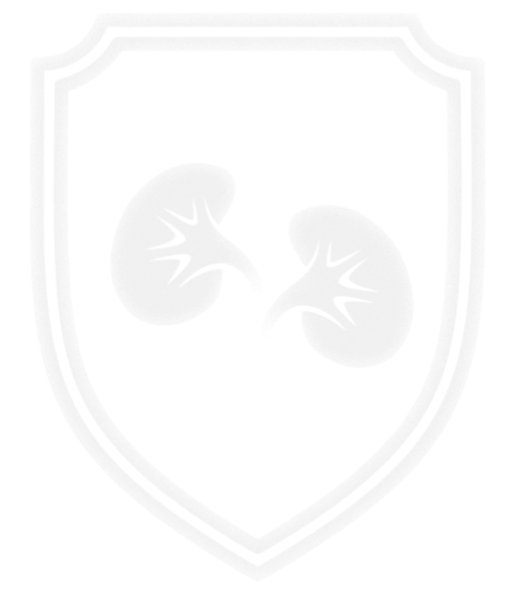 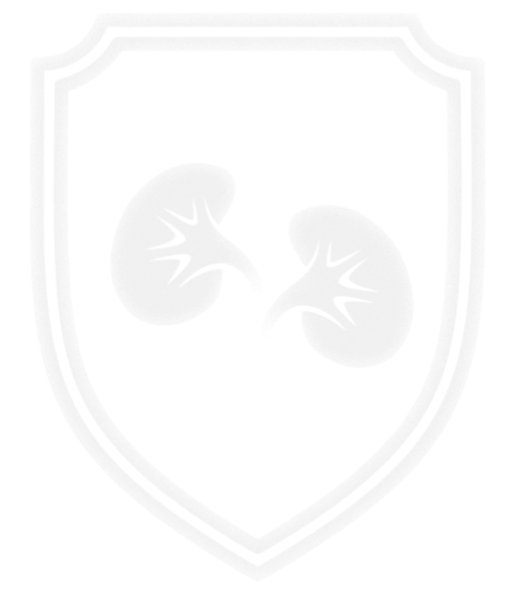 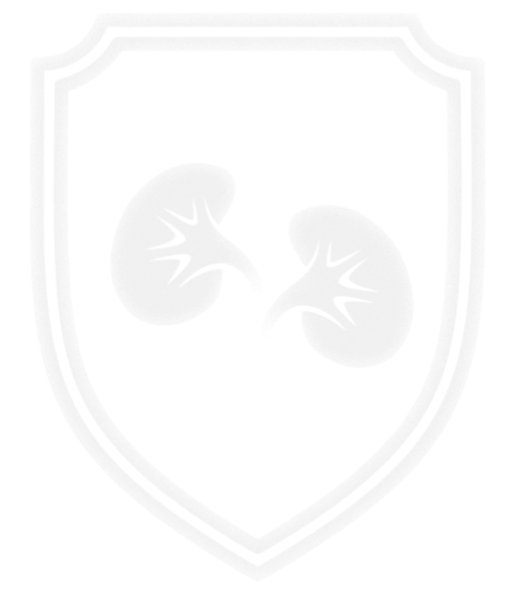 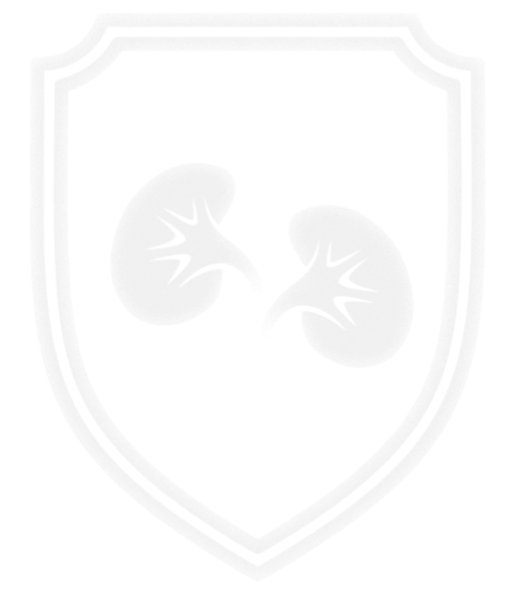 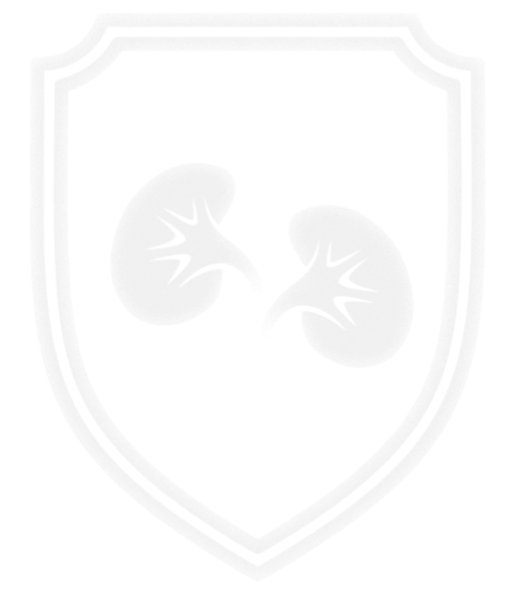 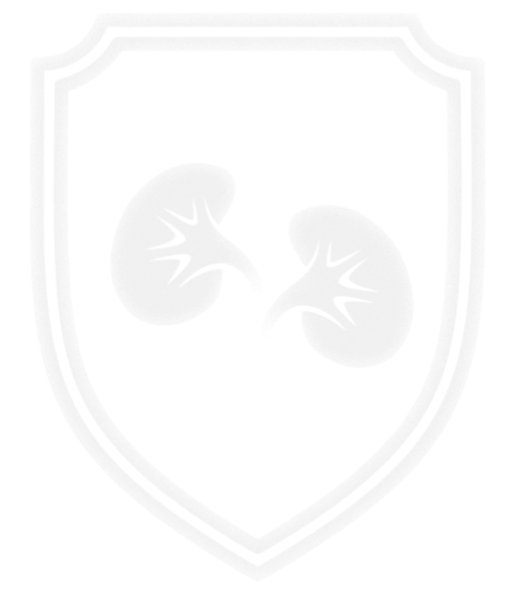 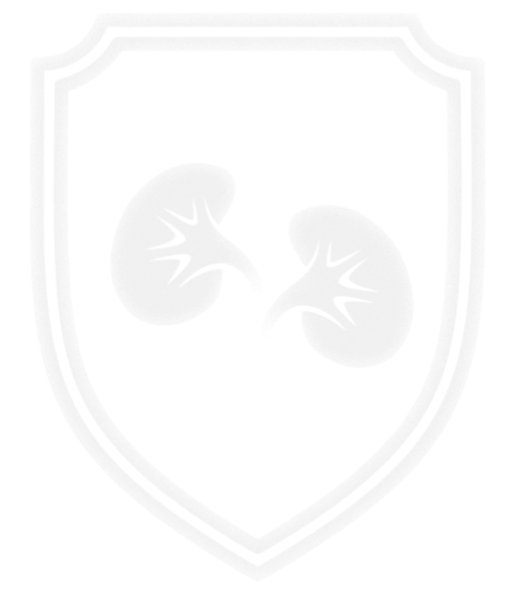 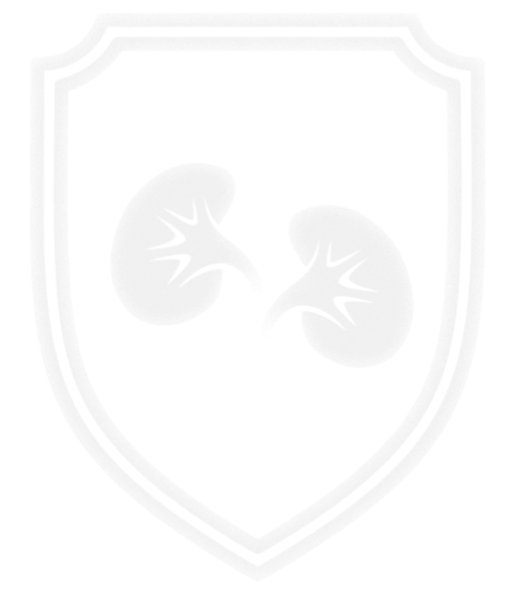 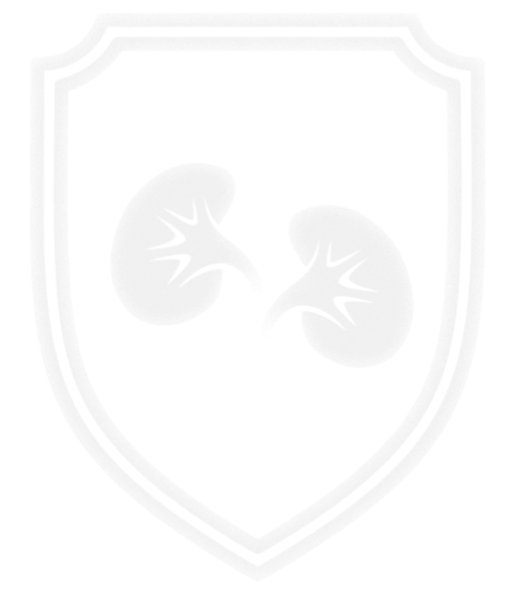 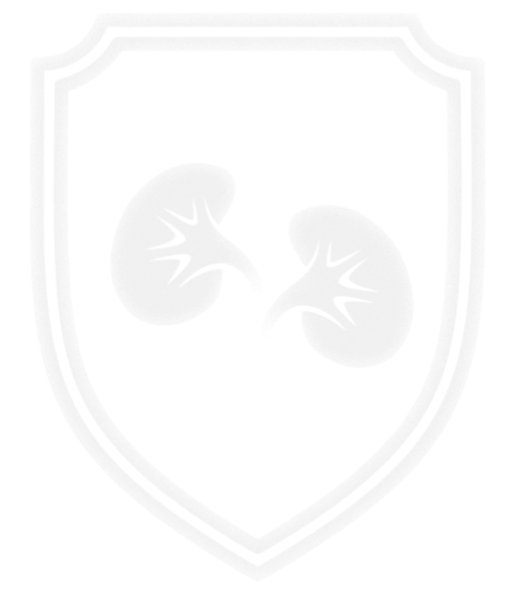 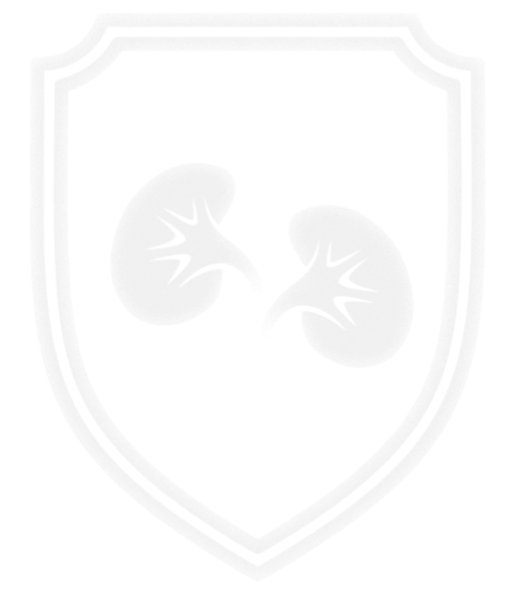 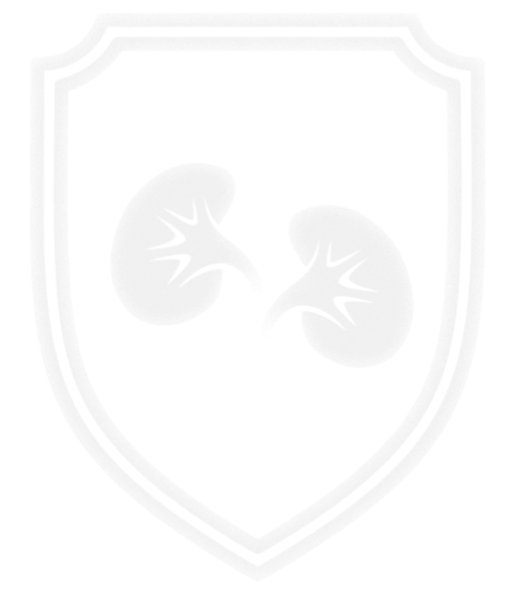 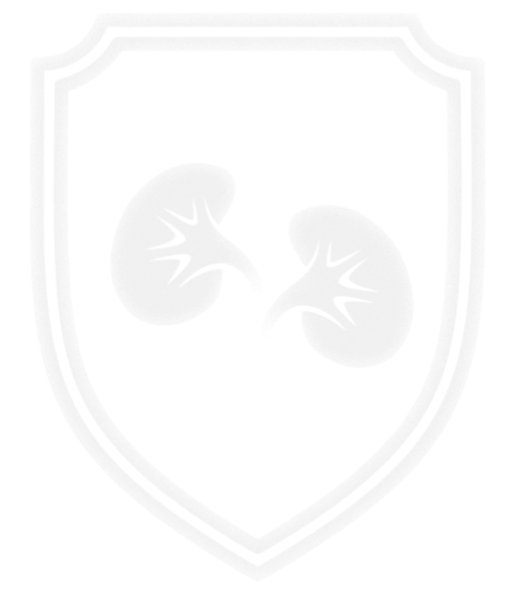 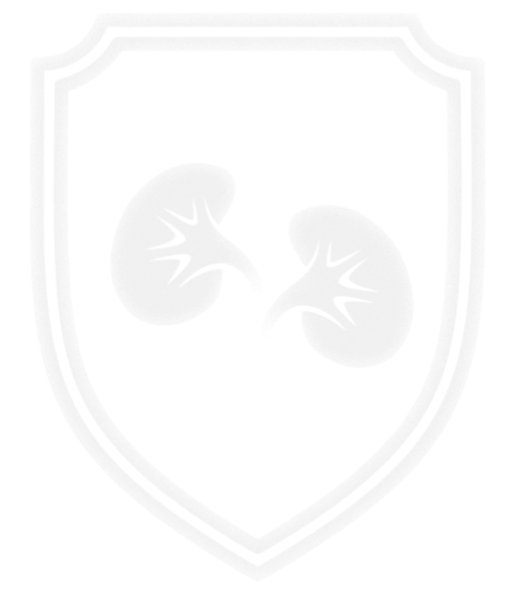 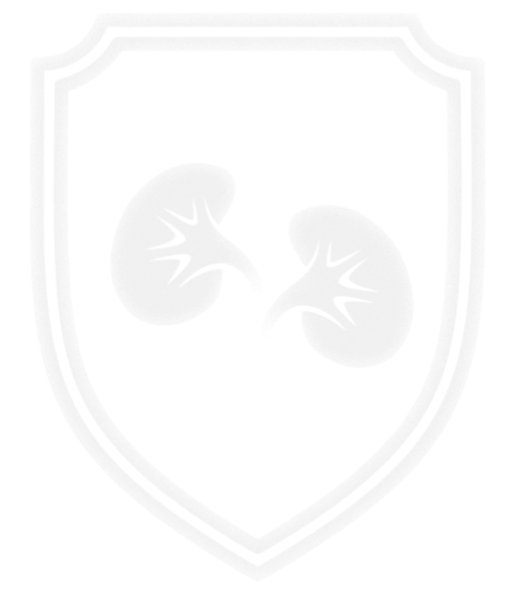 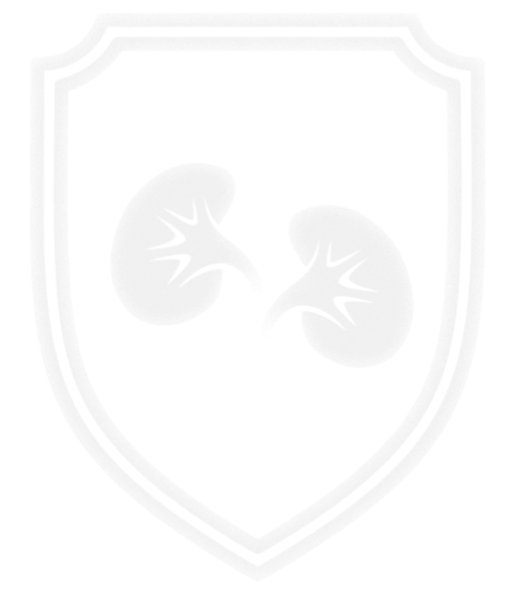 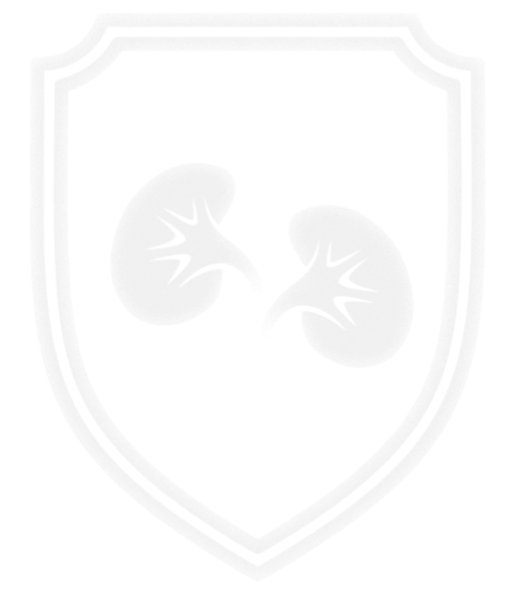 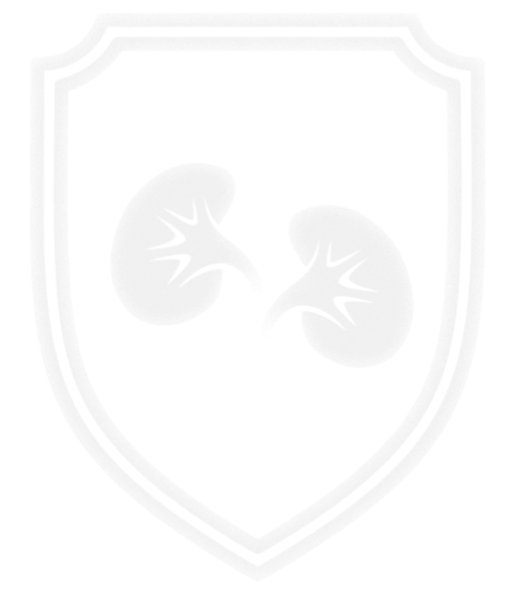 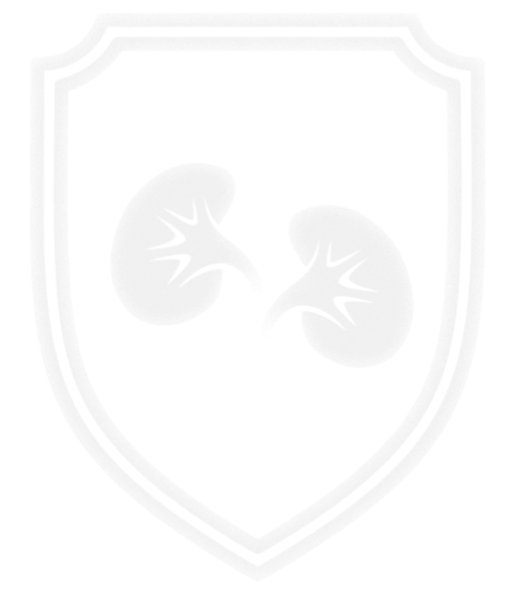 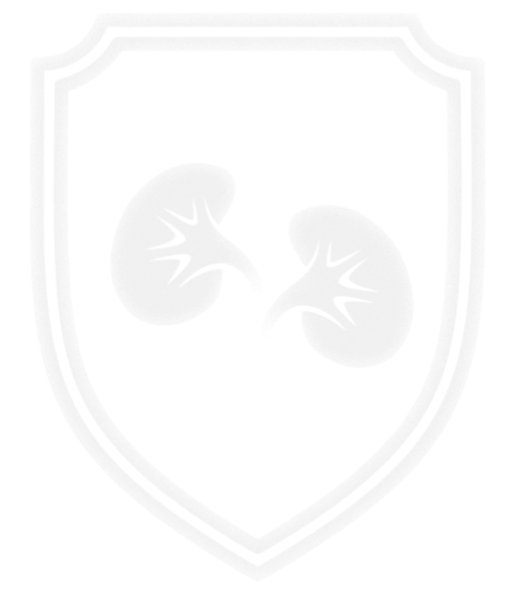 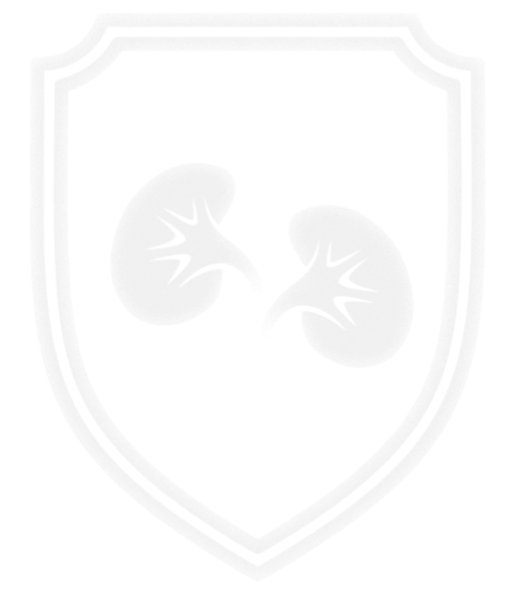 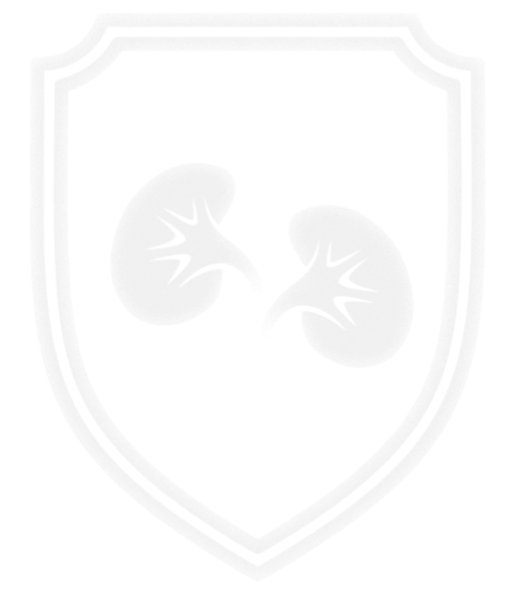 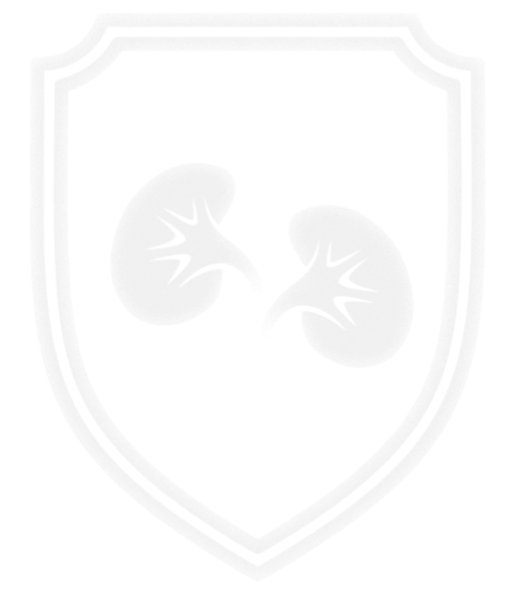 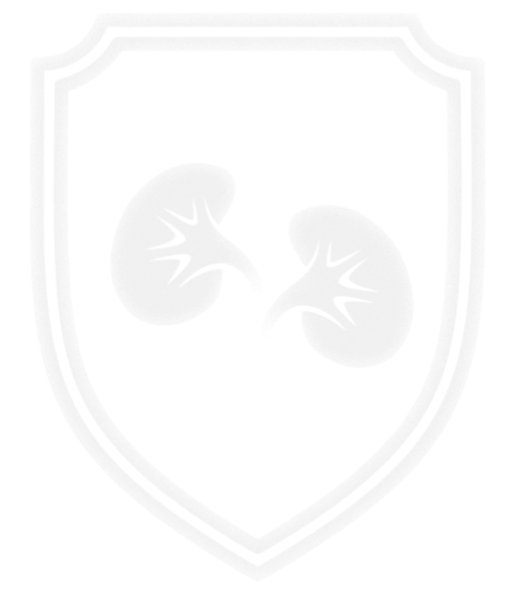 Role of CD4 versus CD8 T cells
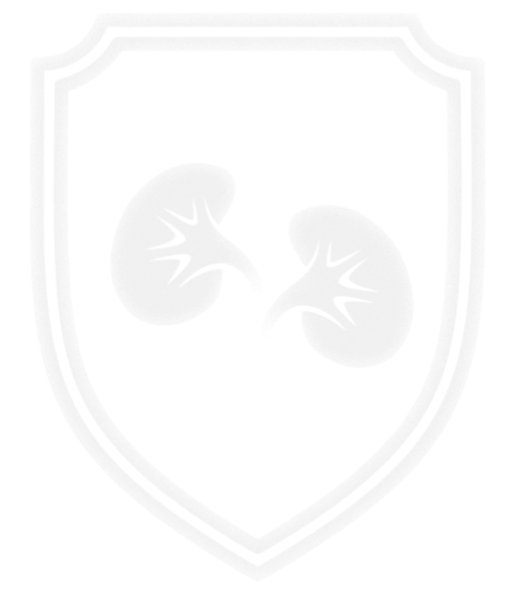 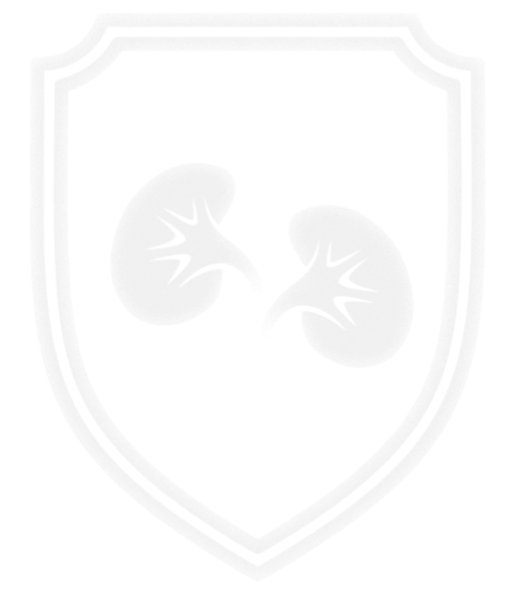 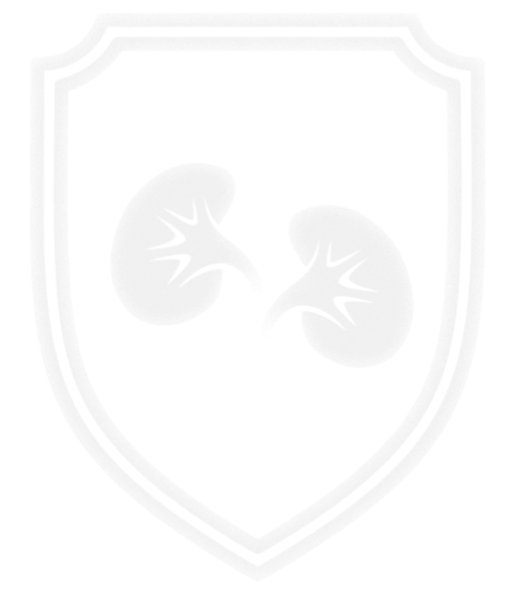 Injecting recipient mice with monoclonal antibodies to deplete one or both types of T cells:
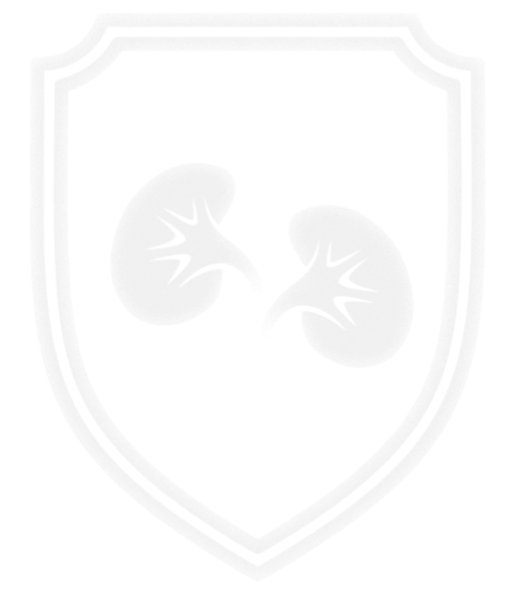 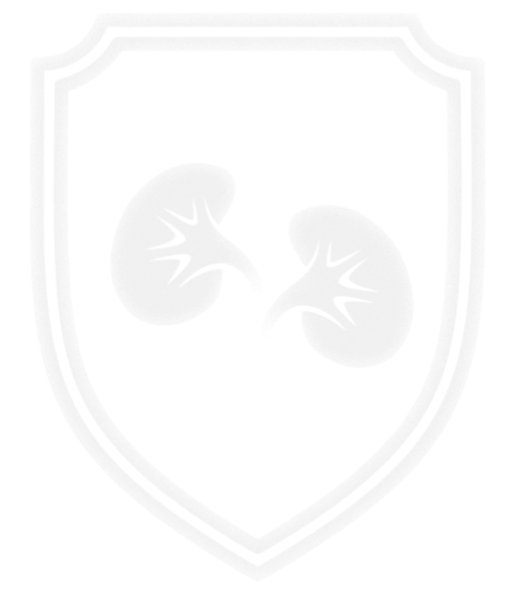 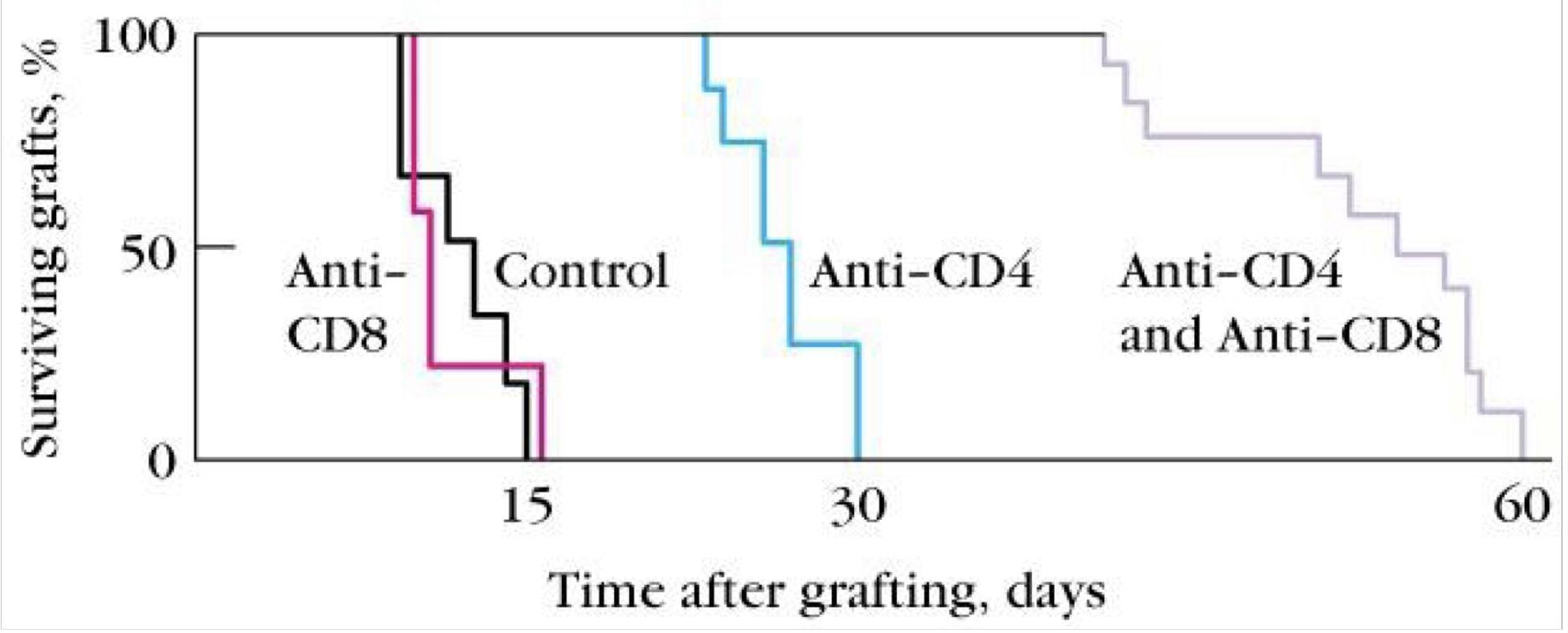 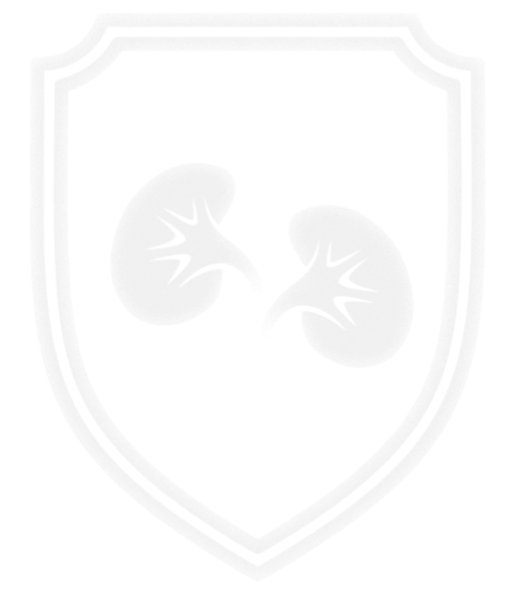 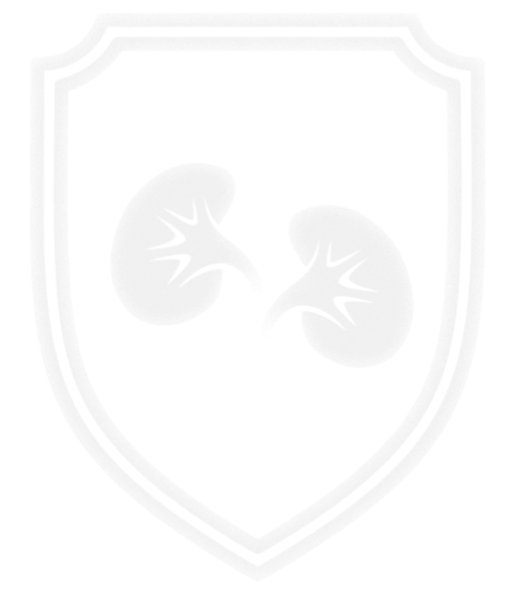 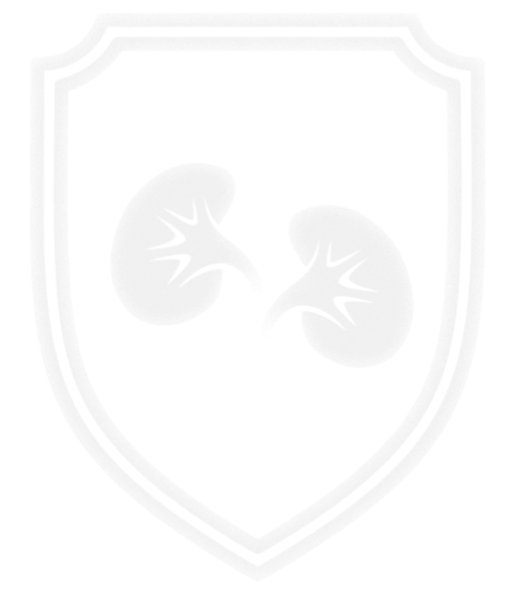 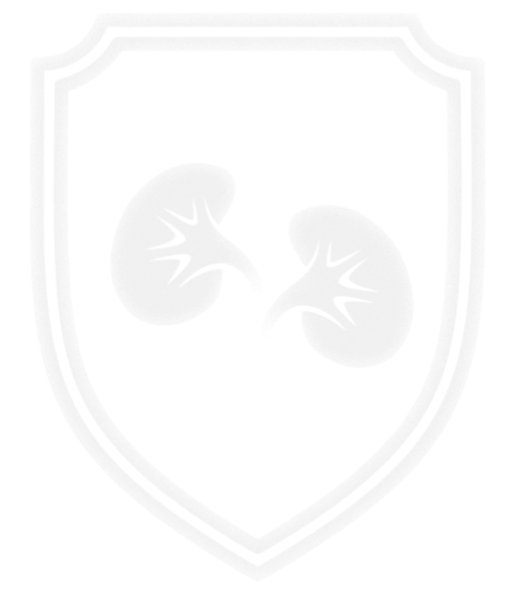 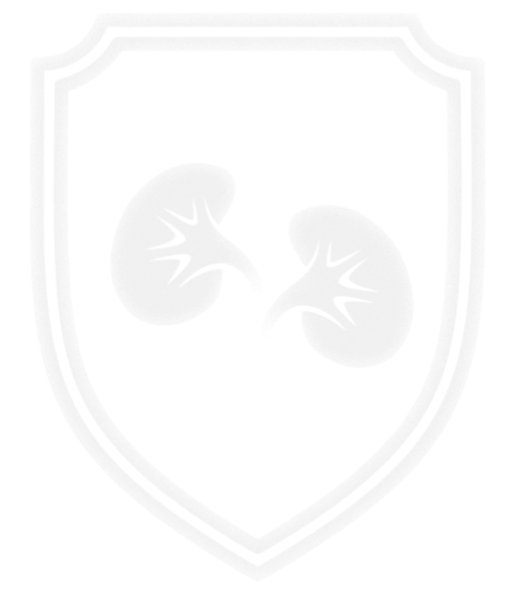 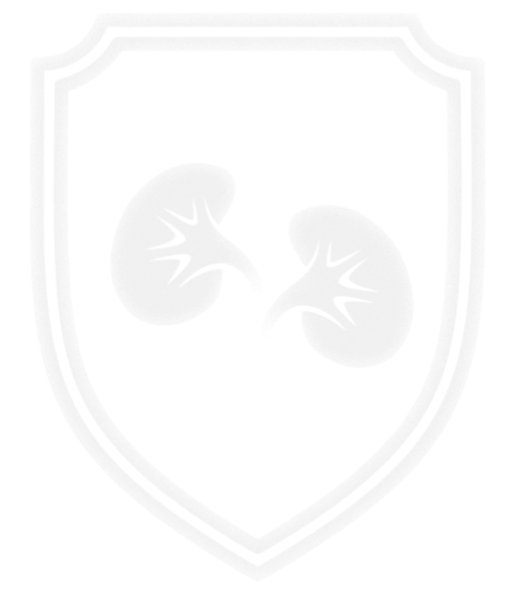 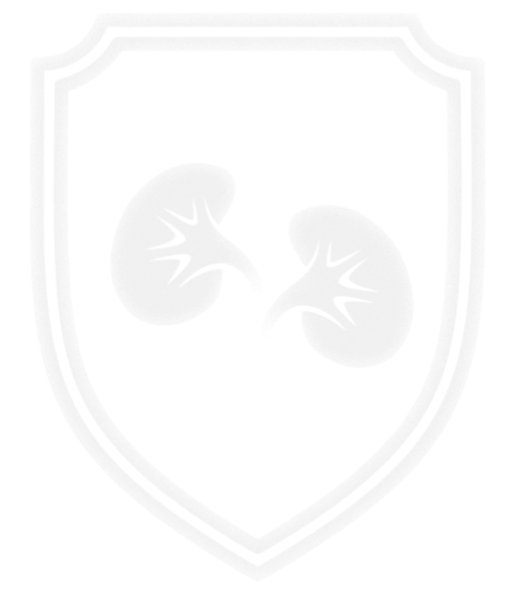 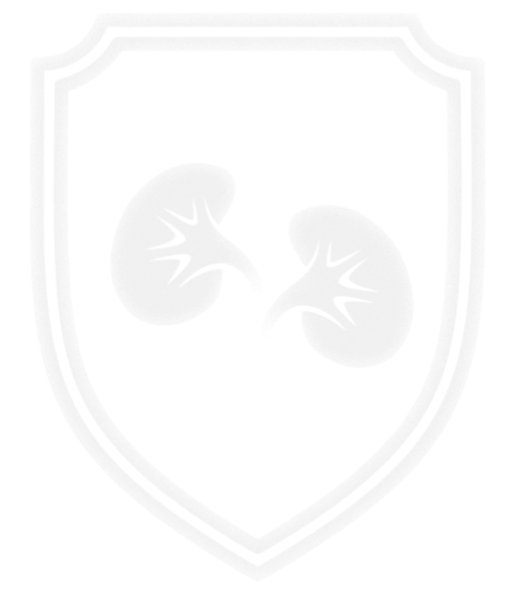 A recipient isn’t injected with immunosuppressants/ Anti-CD4 or Anti-CD8 monoclonal antibodies
A recipient is injected with Anti-CD8 monoclonal antibodies
A recipient is injected with Anti-CD4 monoclonal antibodies
A recipient is injected with both Anti-CD8 and Anti-CD4 monoclonal antibodies
The graph shows that CD4 role in rejection is more important than CD8
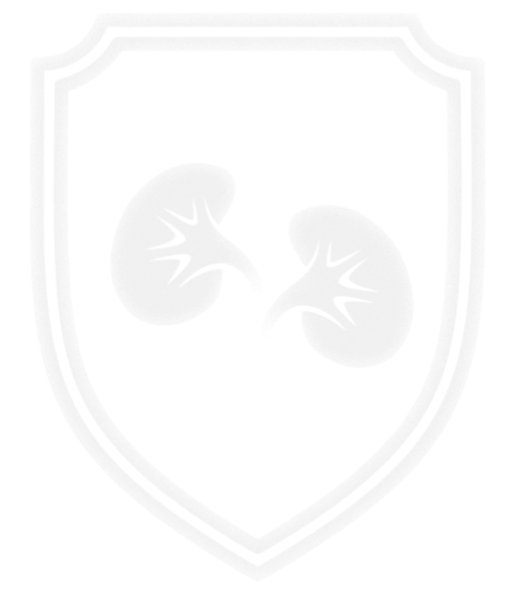 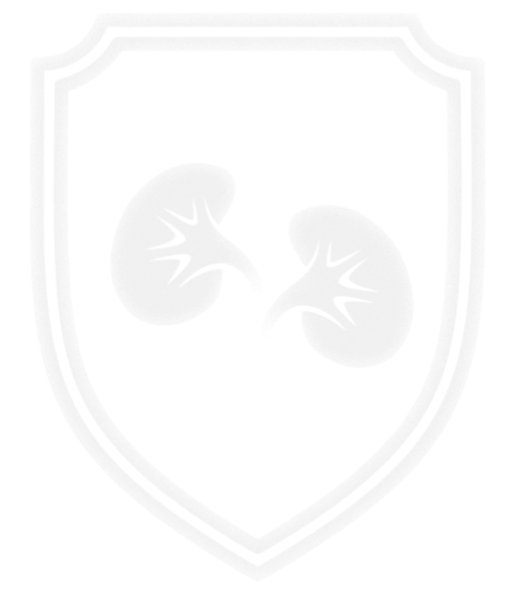 T cells play primary role in 1st and 2nd set rejection reactions:
Nude mice accept allografts (The mice don’t have T cells due to genetic modification resulting in absent thymus)
B cell deficient mice reject allografts
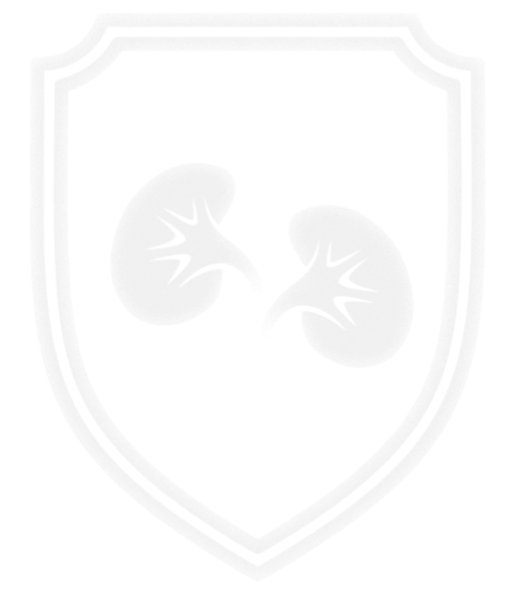 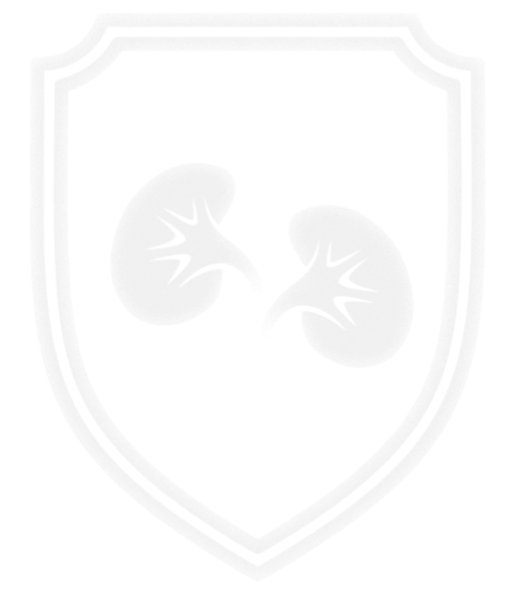 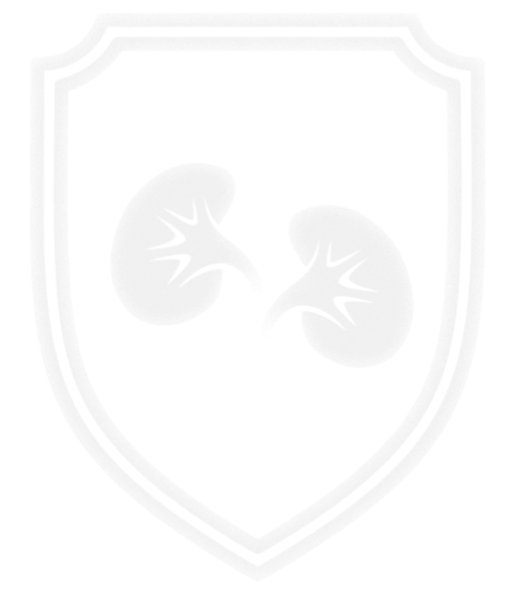 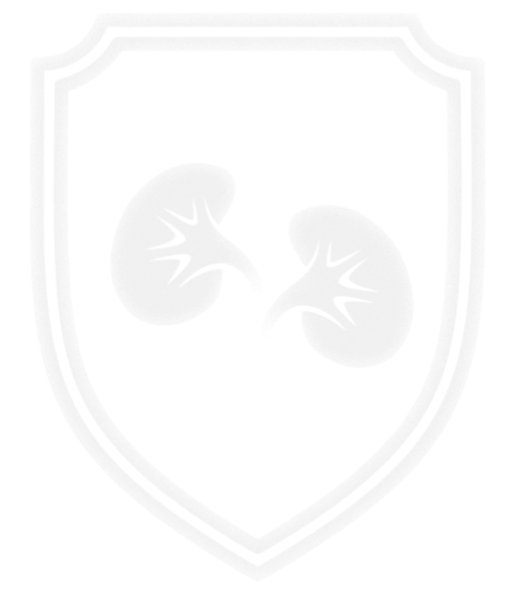 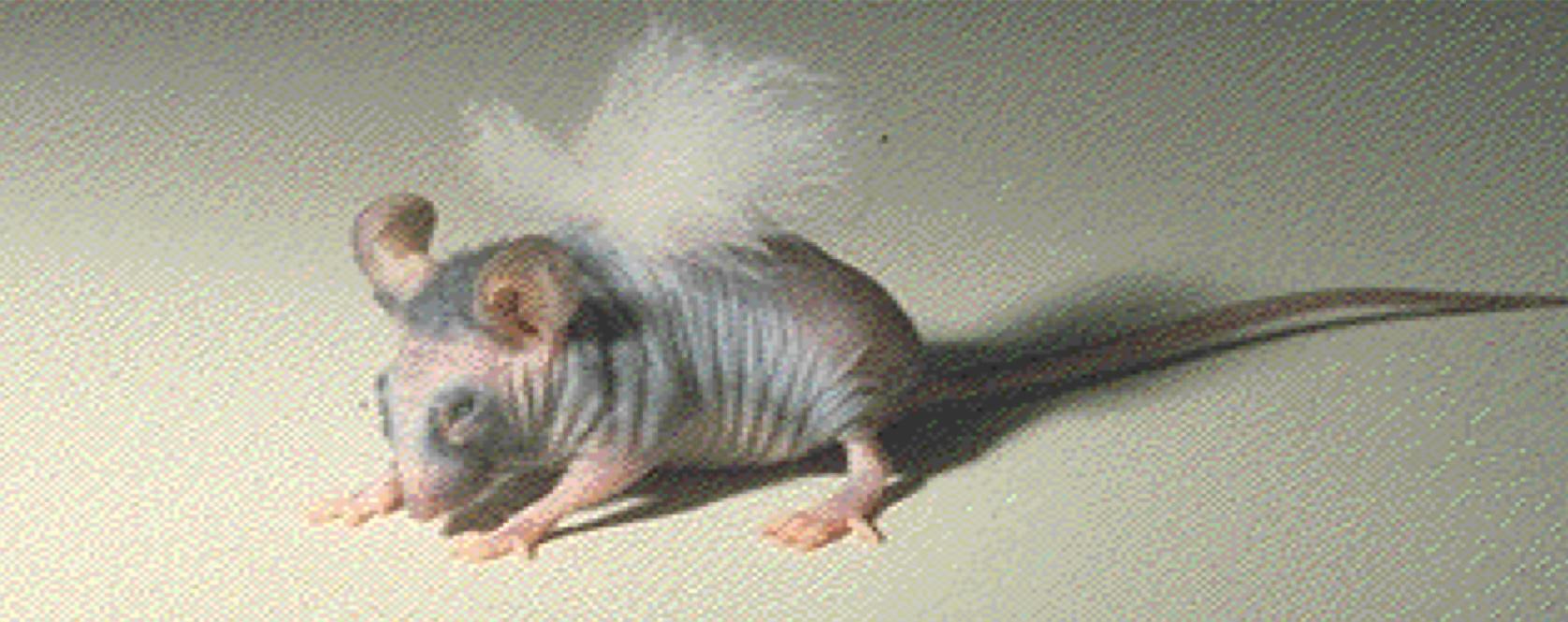 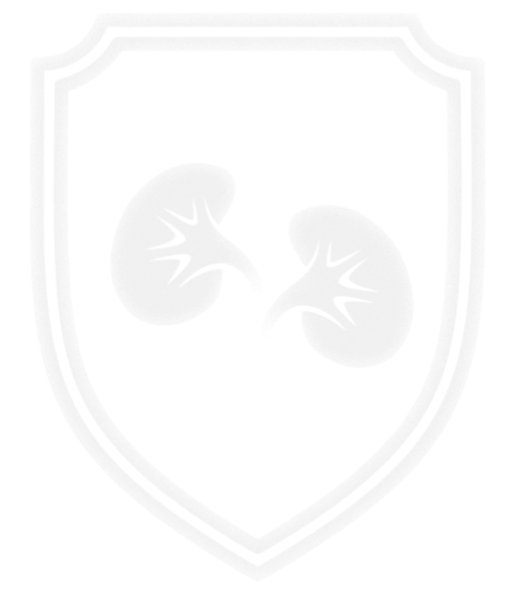 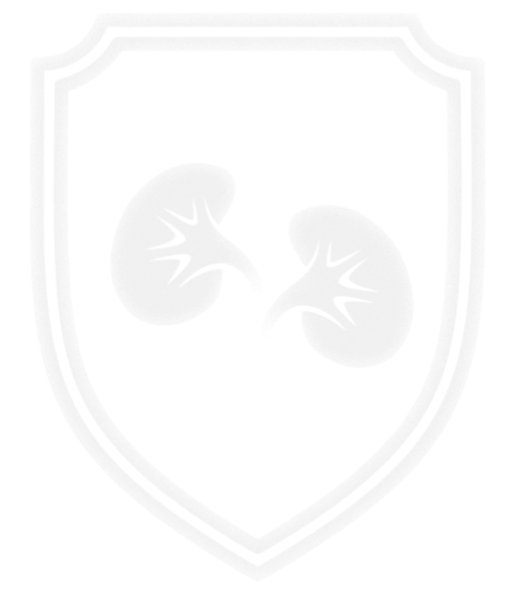 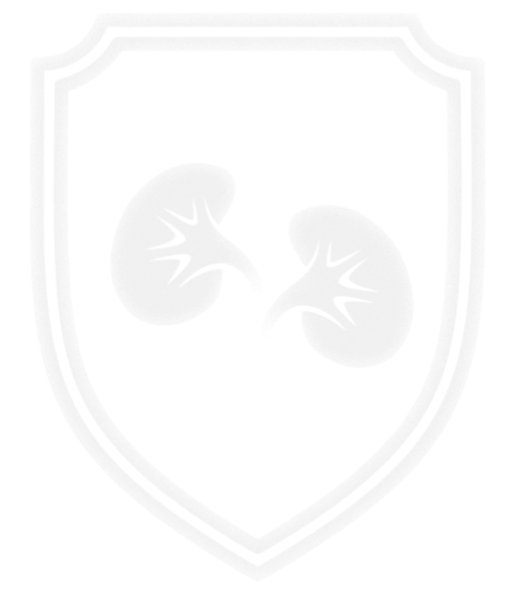 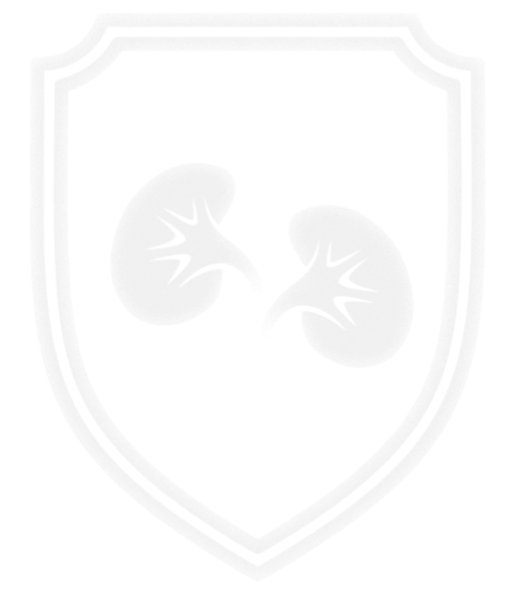 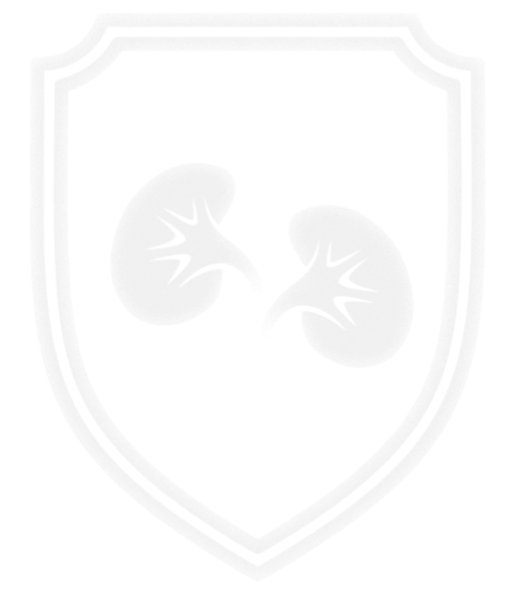 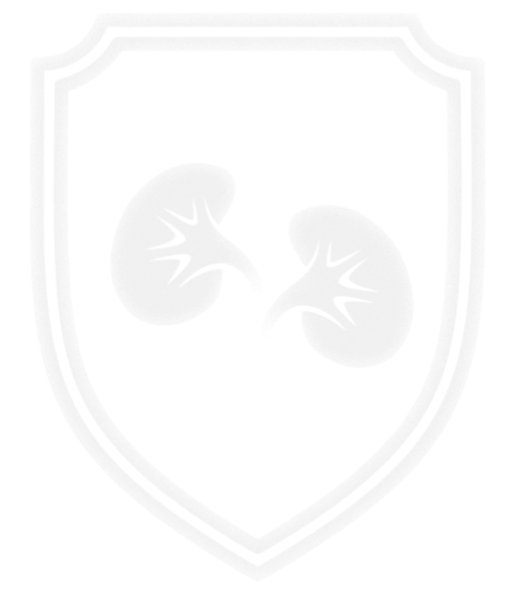 Nude mouse has a transplant of rabbit skin
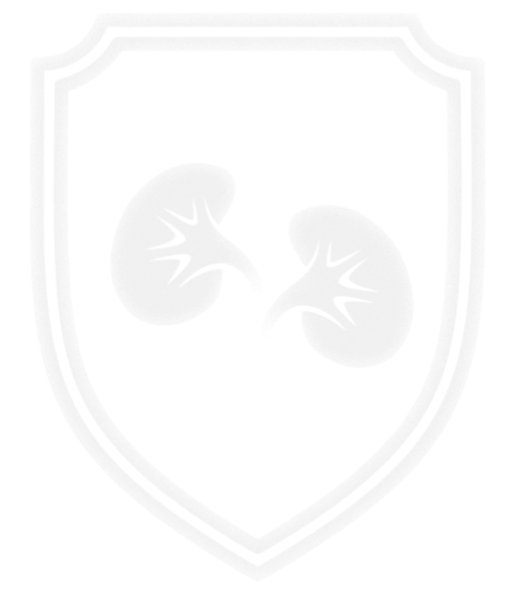 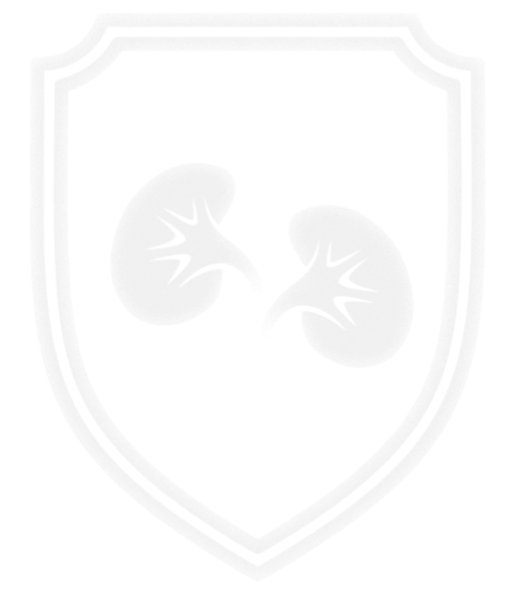 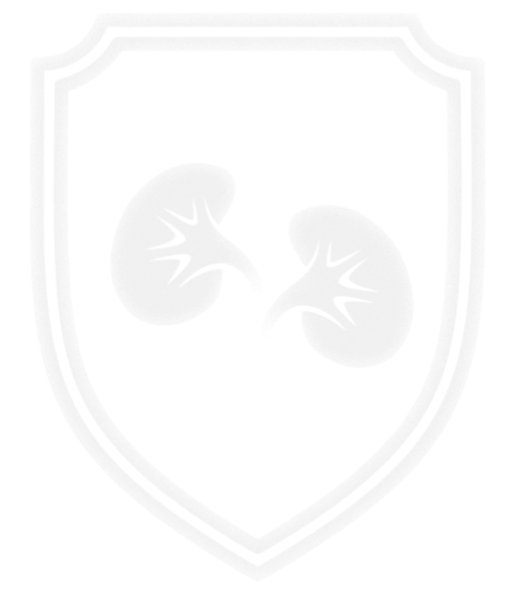 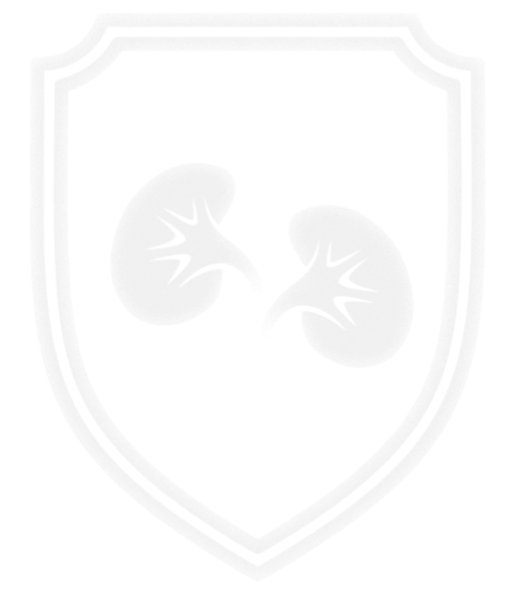 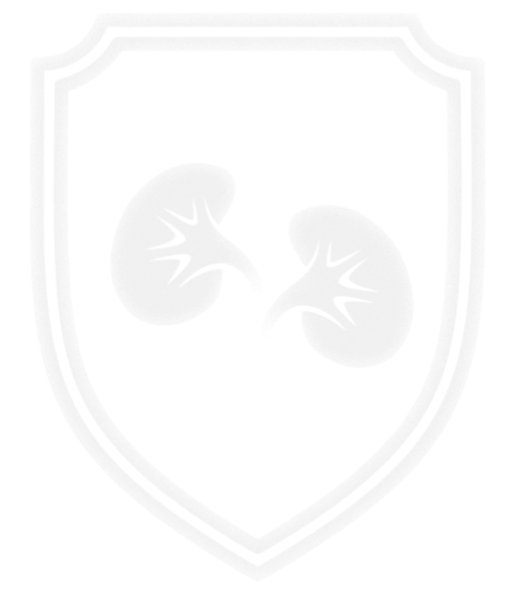 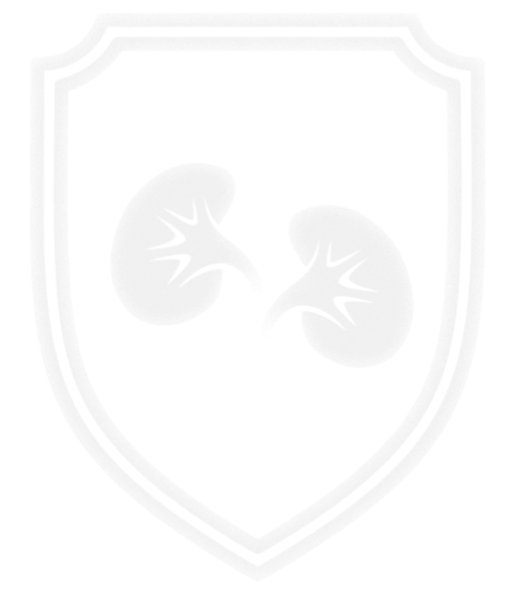 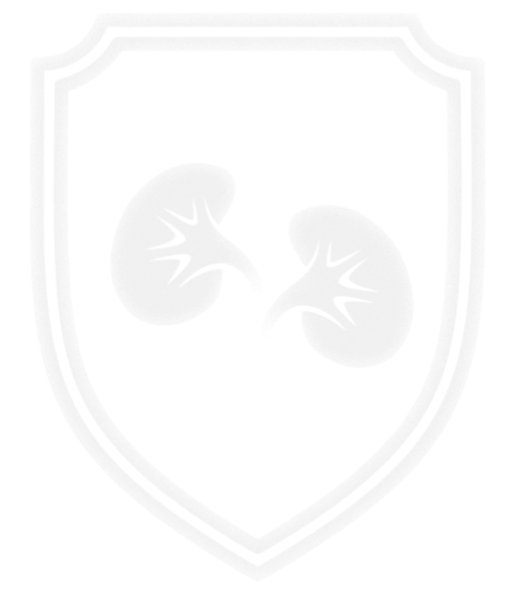 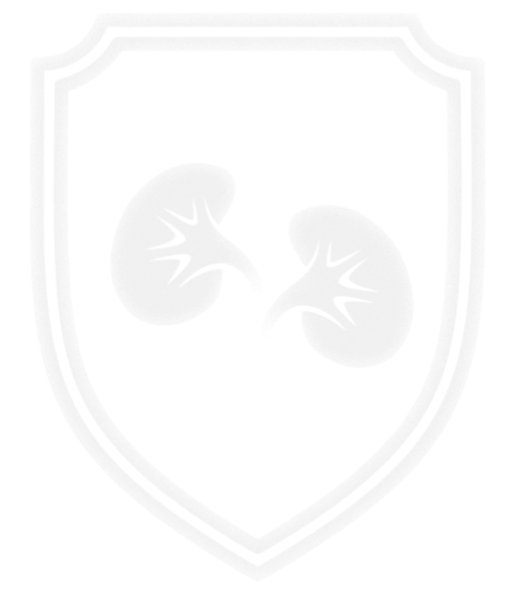 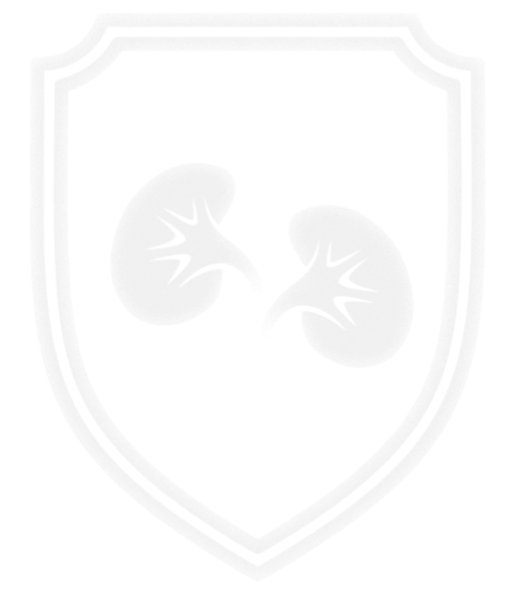 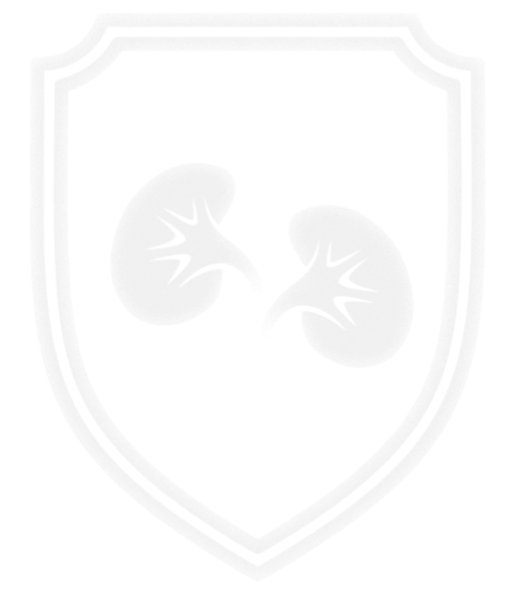 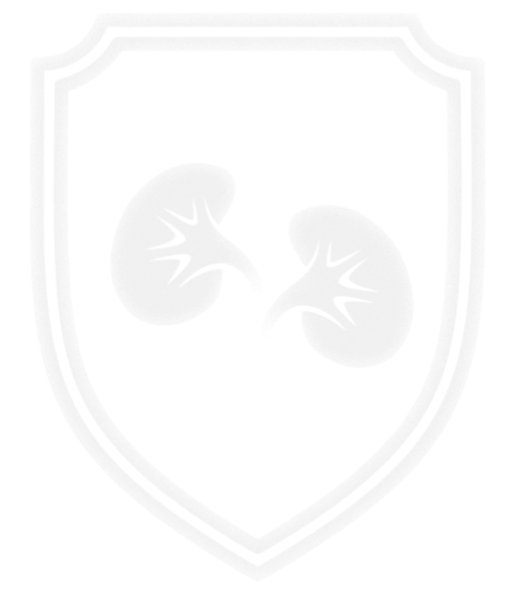 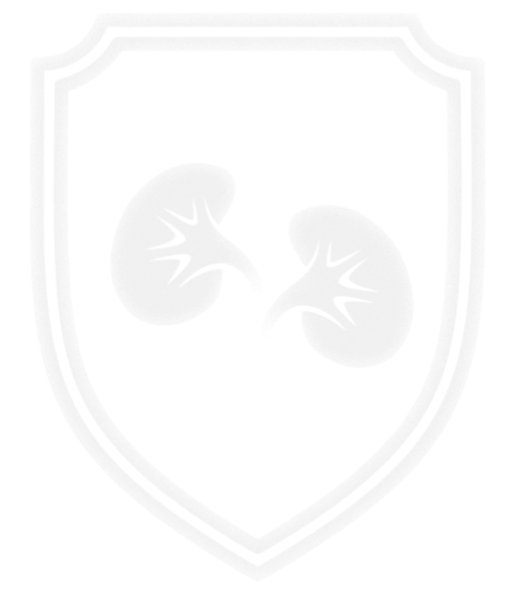 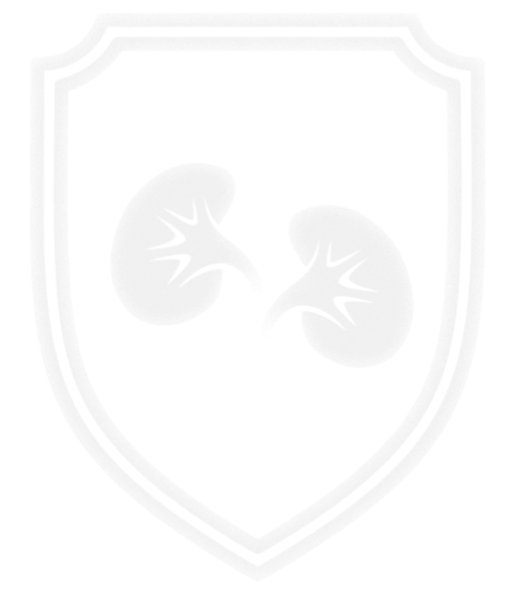 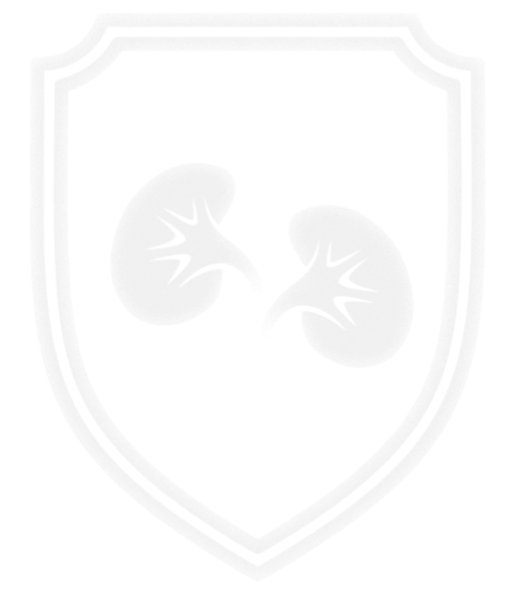 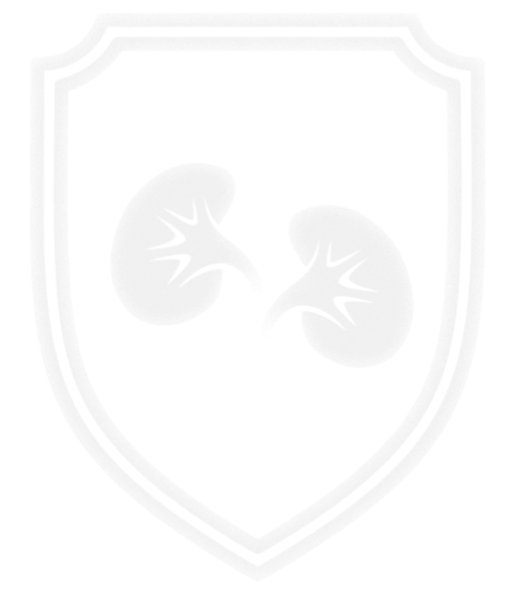 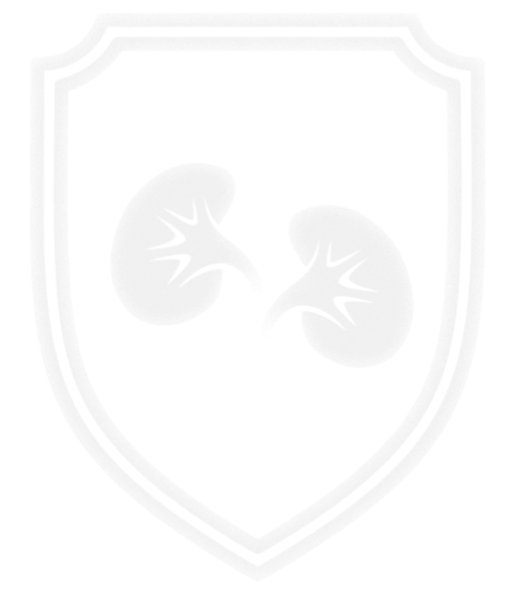 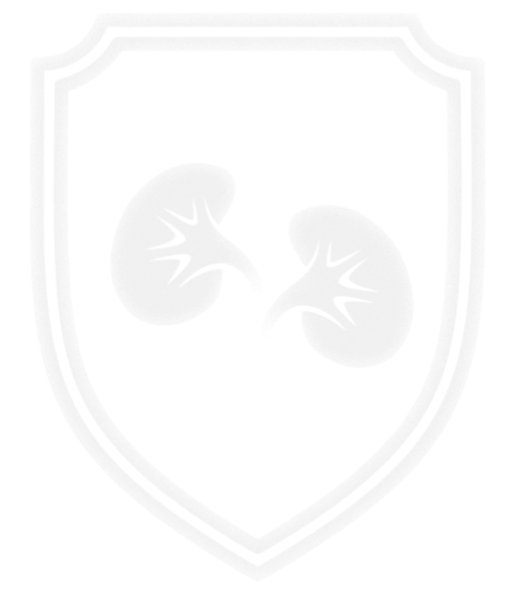 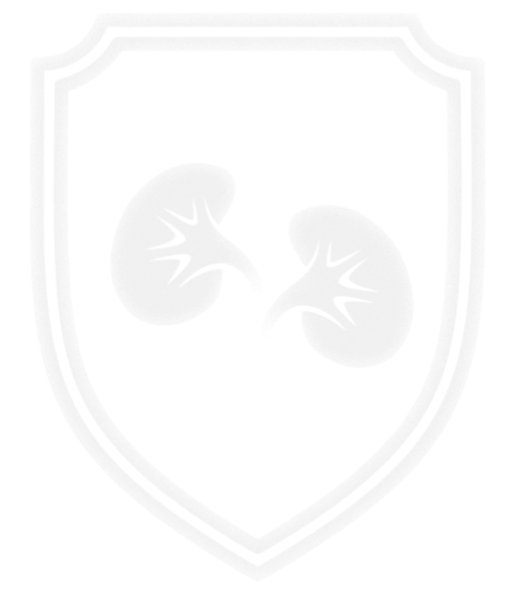 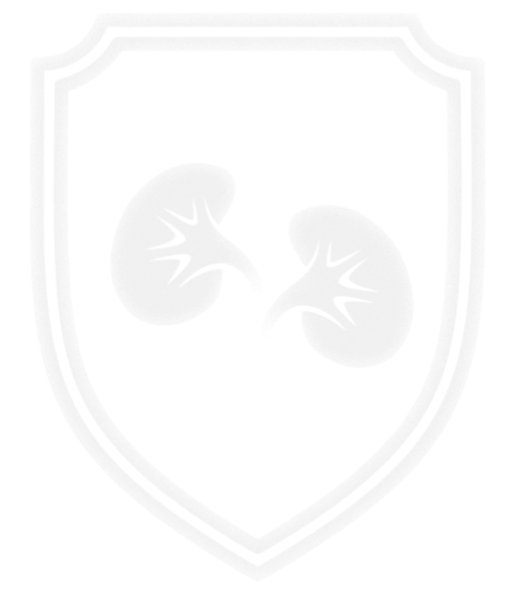 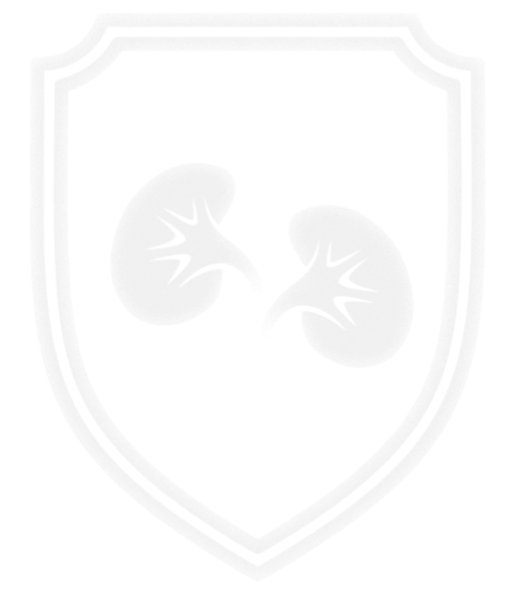 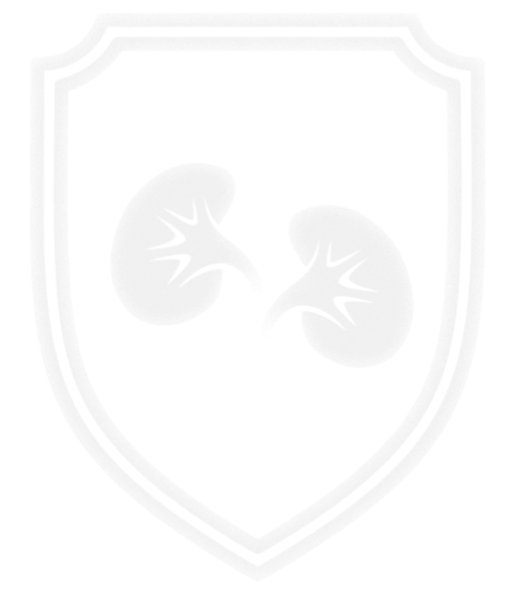 Mechanisms involved in Graft Rejection
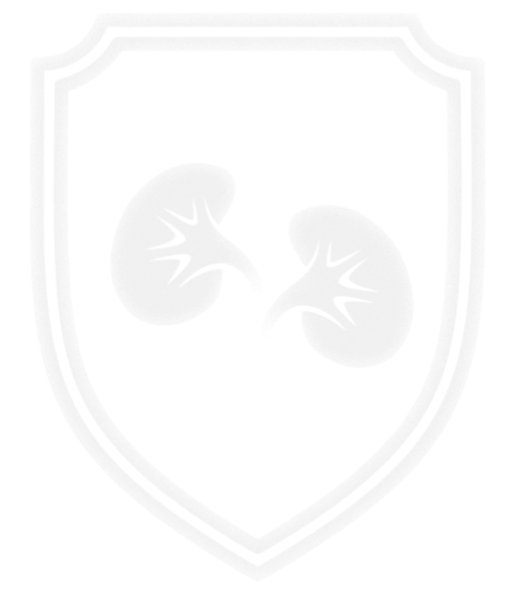 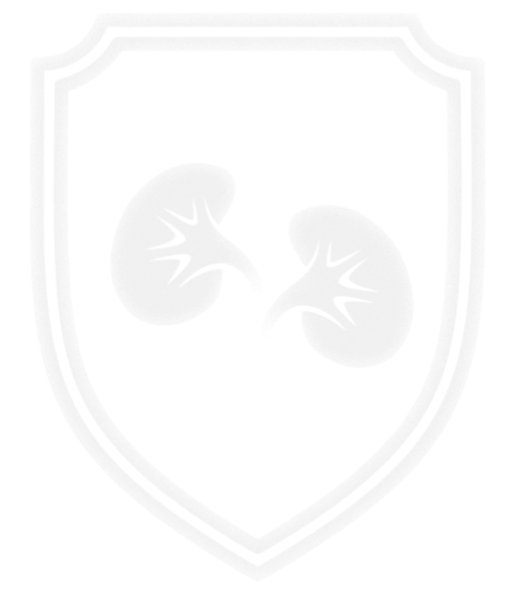 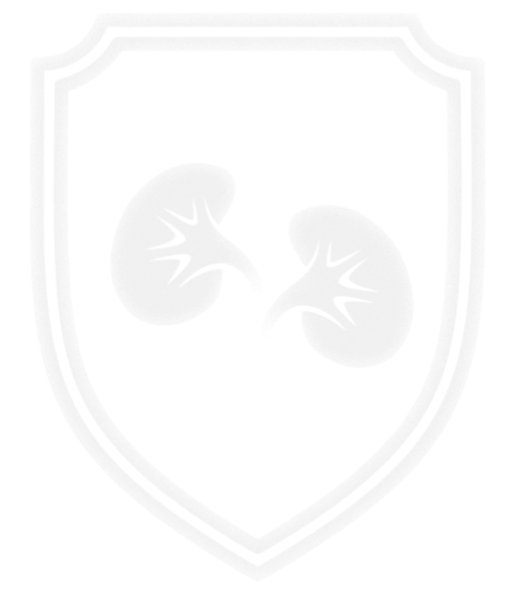 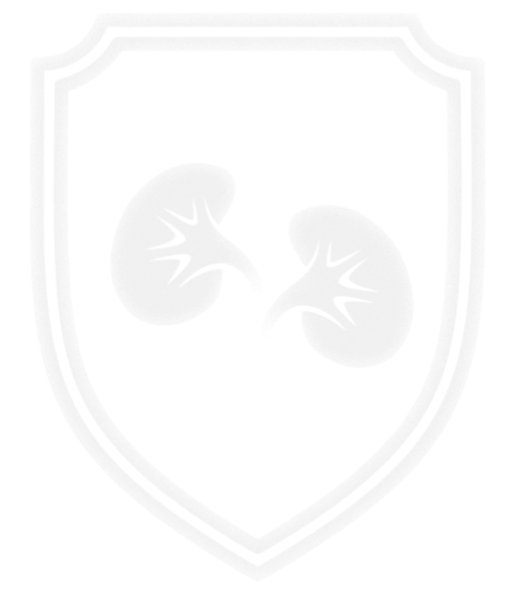 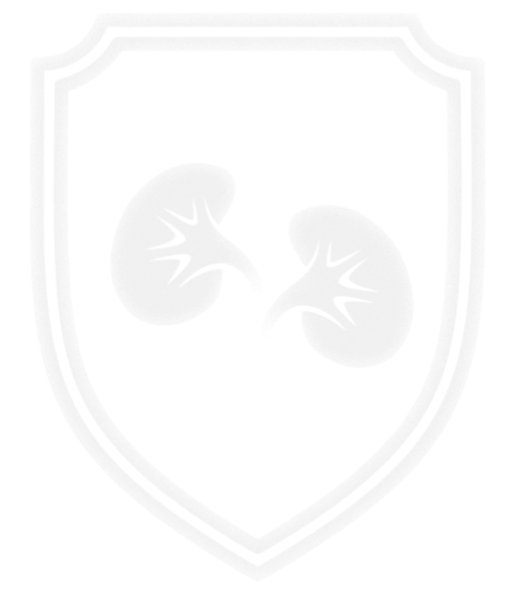 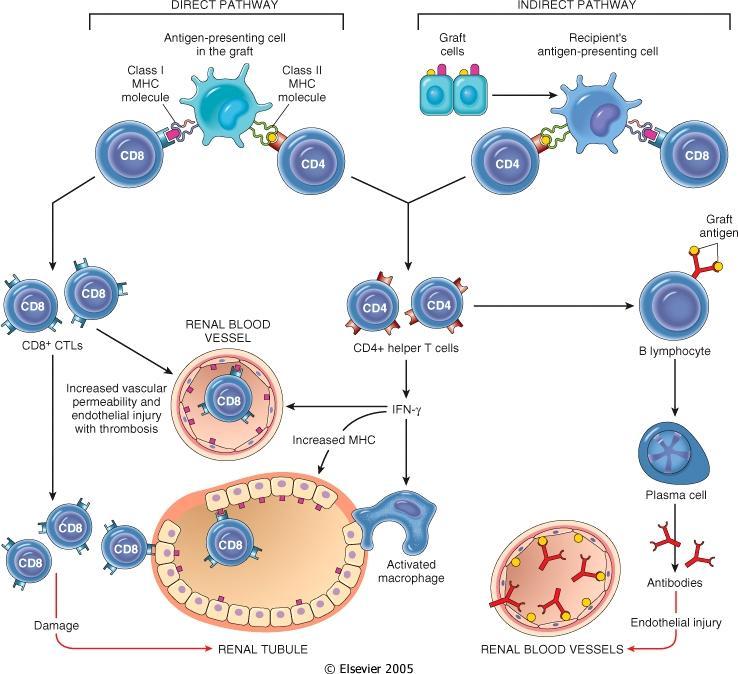 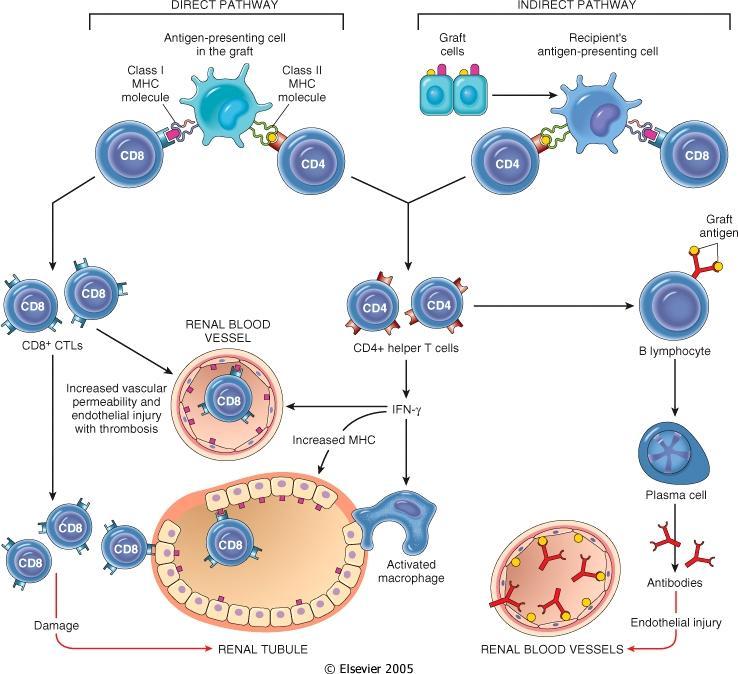 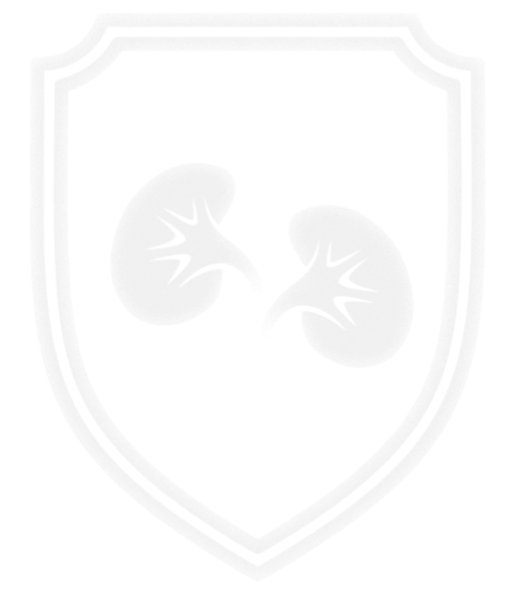 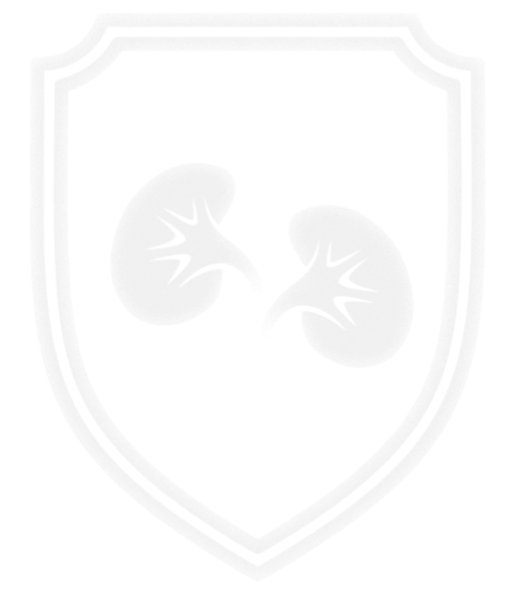 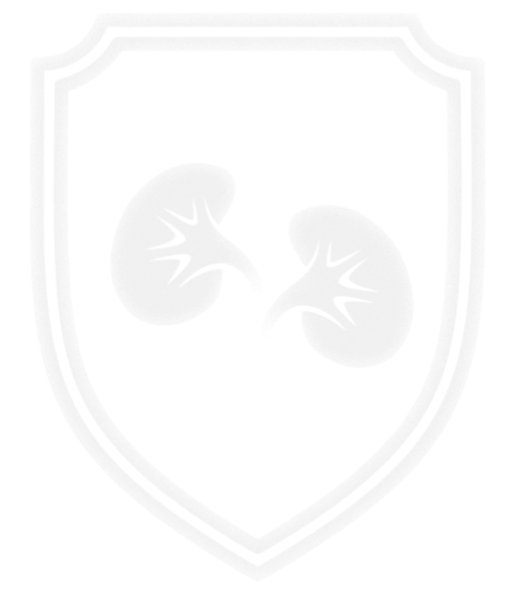 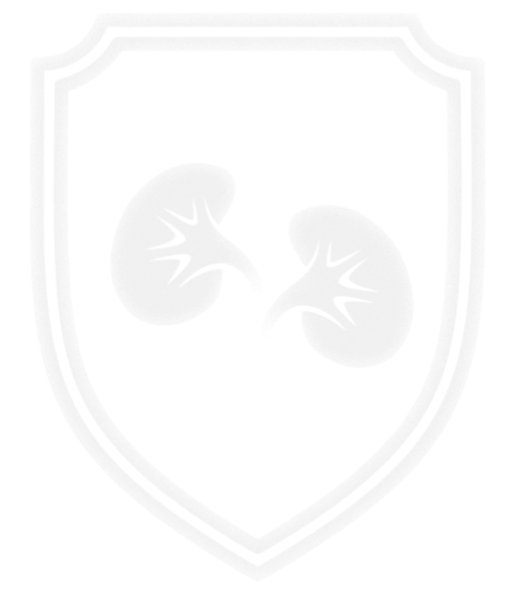 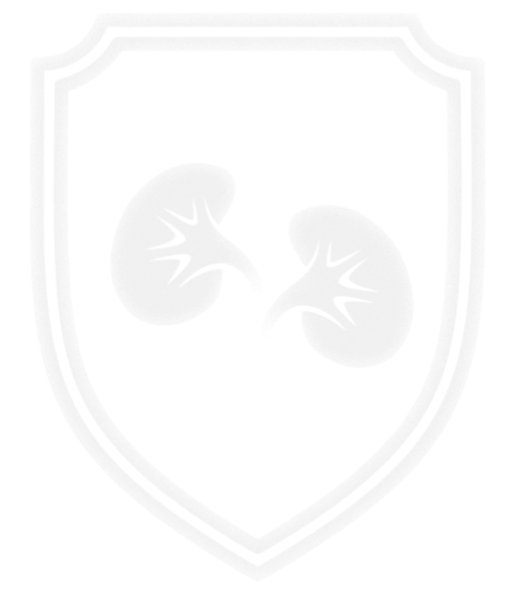 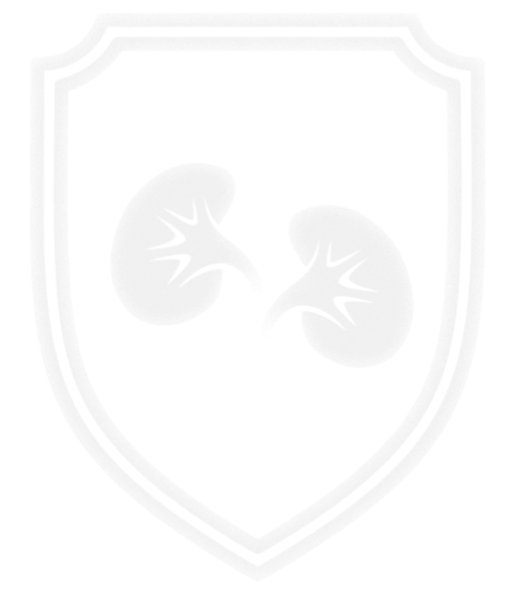 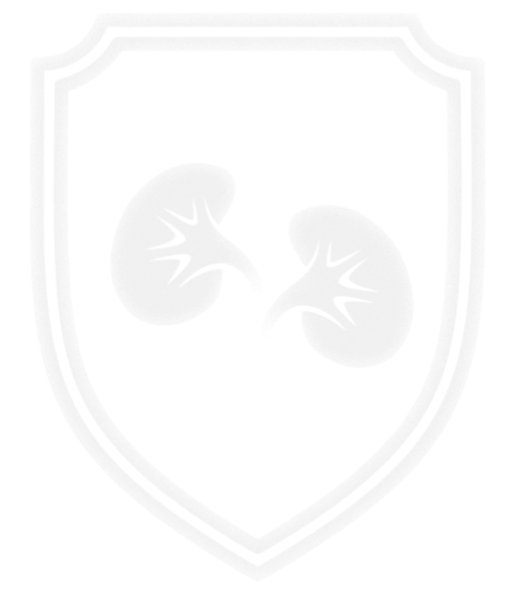 Clinical manifestations of graft rejection
Rejection Response
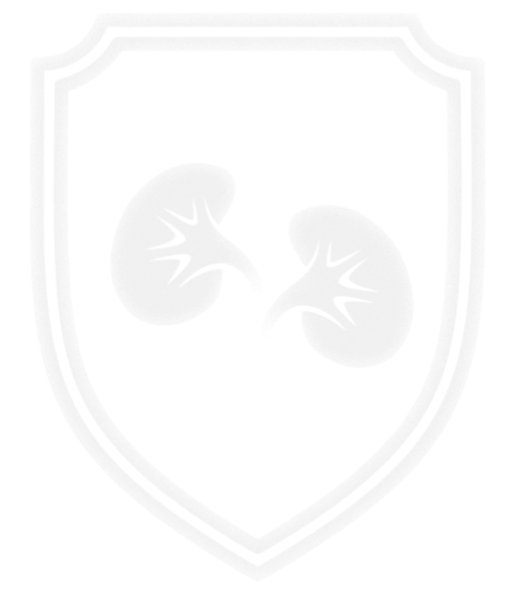 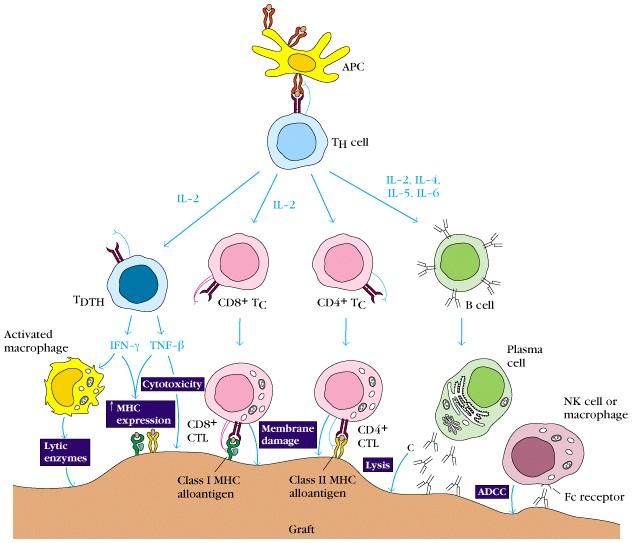 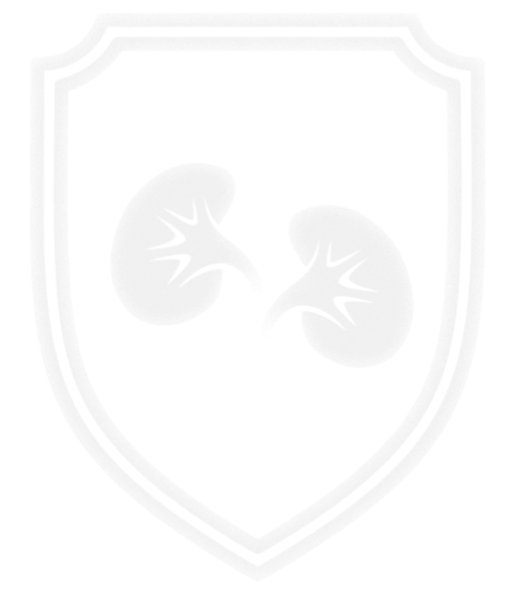 Hyperacute rejection: very quick
1
The patient could die on the table immediately
Acute rejection: about 10 days
(cell mediated)
2
1
2
3
3
Chronic rejection: months-years (both)
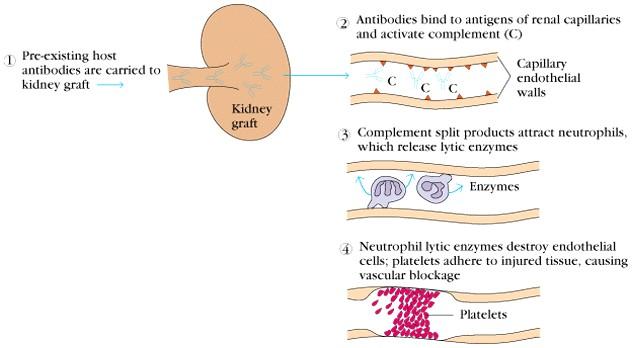 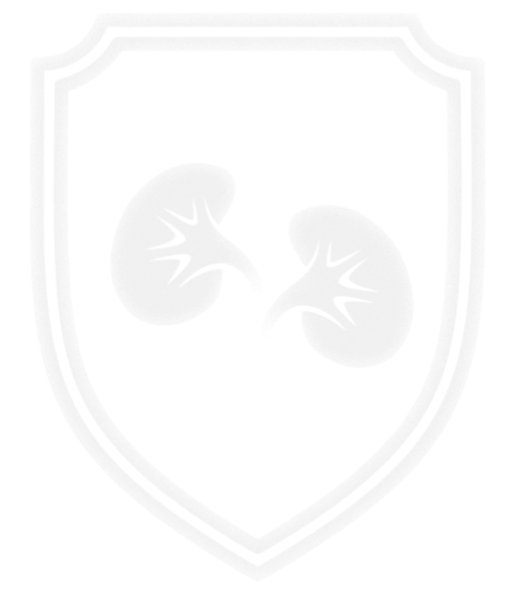 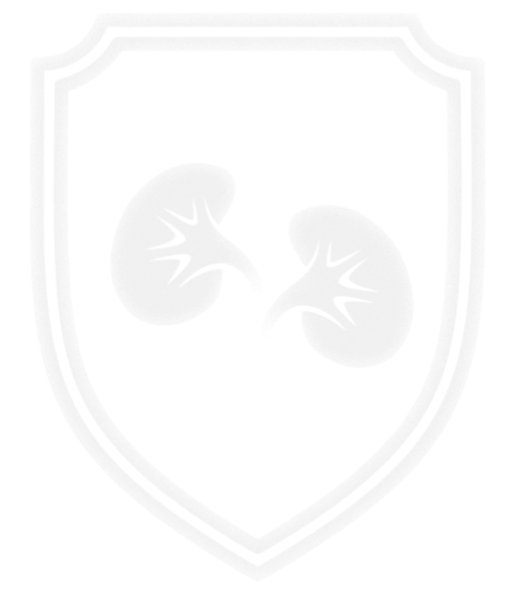 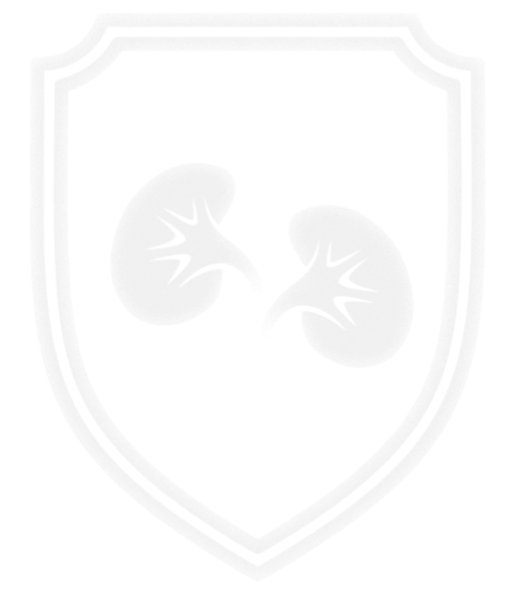 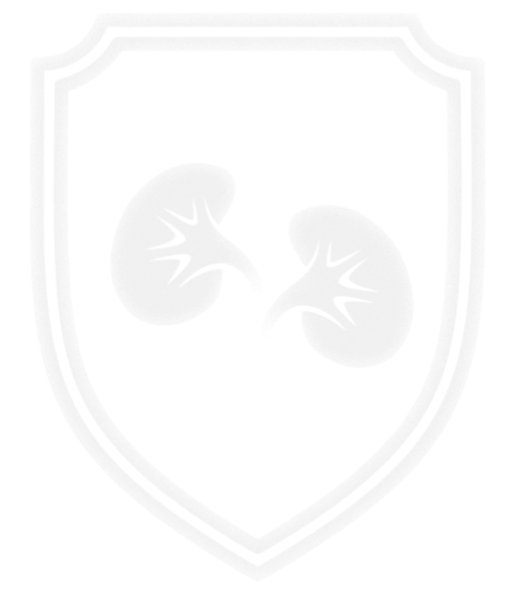 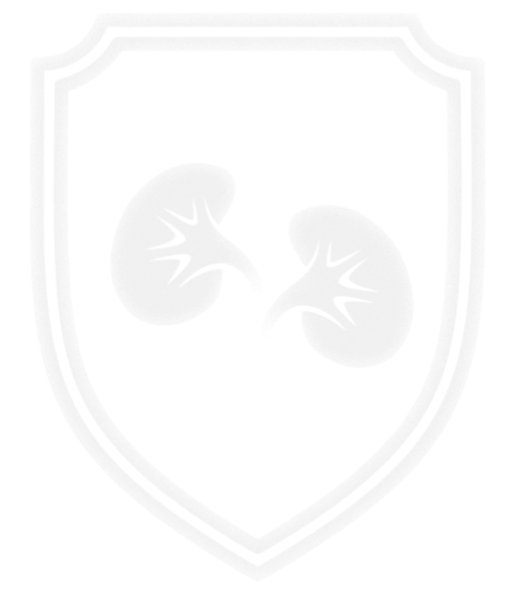 Chronic Rejection
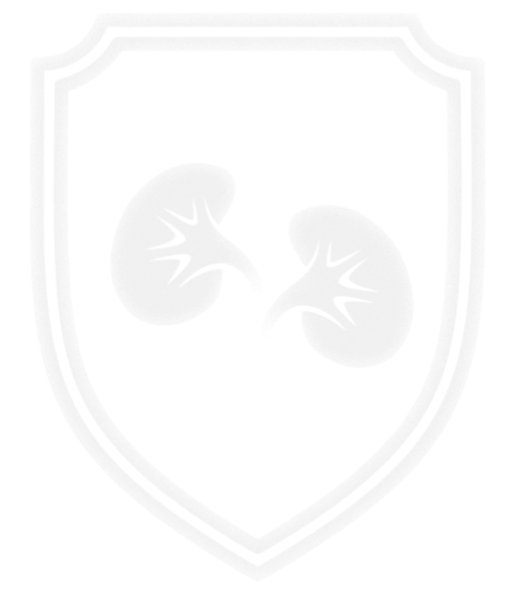 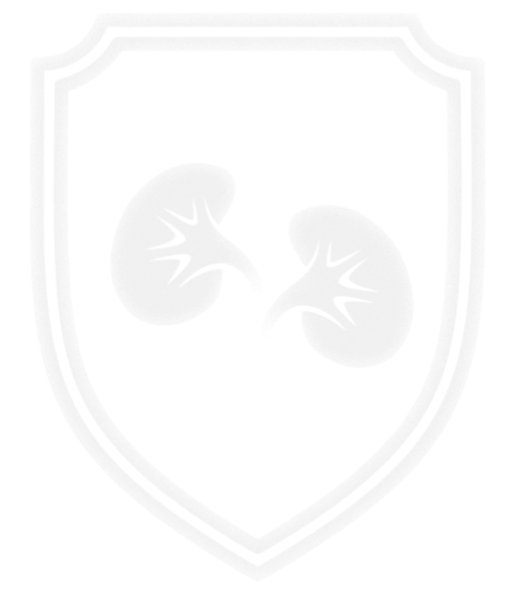 Main pathologic finding in chronic rejection is atherosclerosis of the vascular endothelium
This occurs months to years after engraftment
Main cause of chronic rejection is unknown
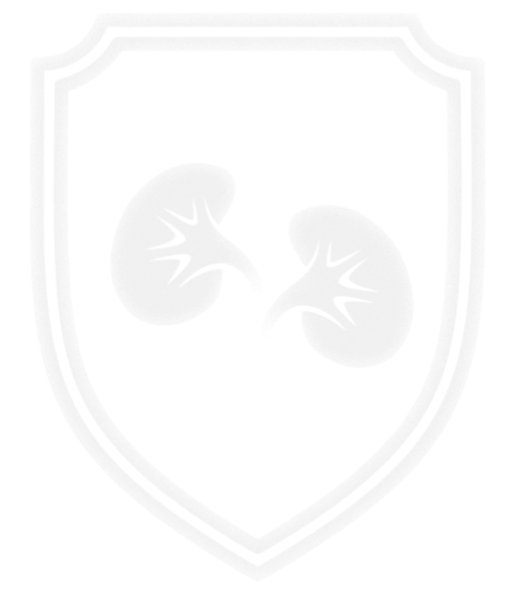 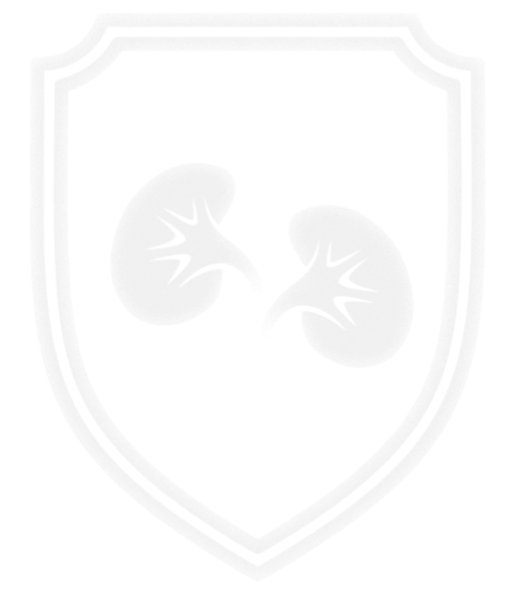 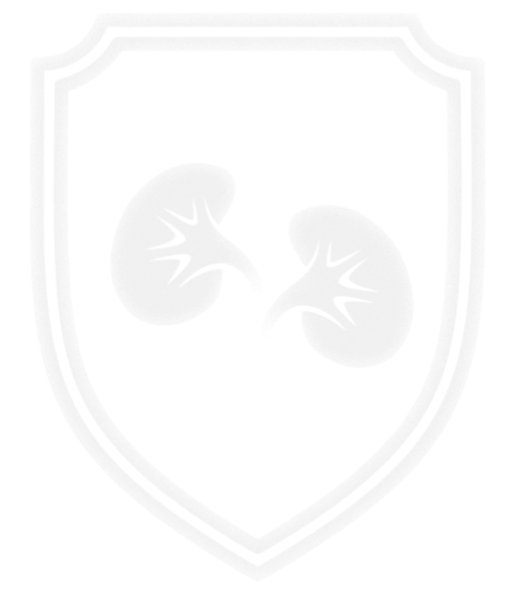 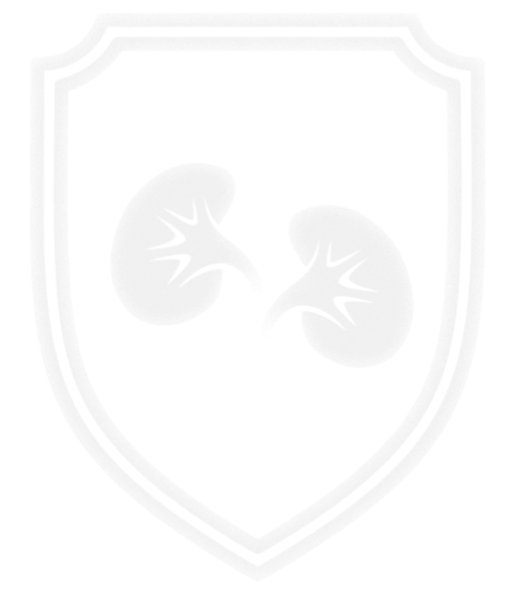 Minor histocompatibility antigen mismatch
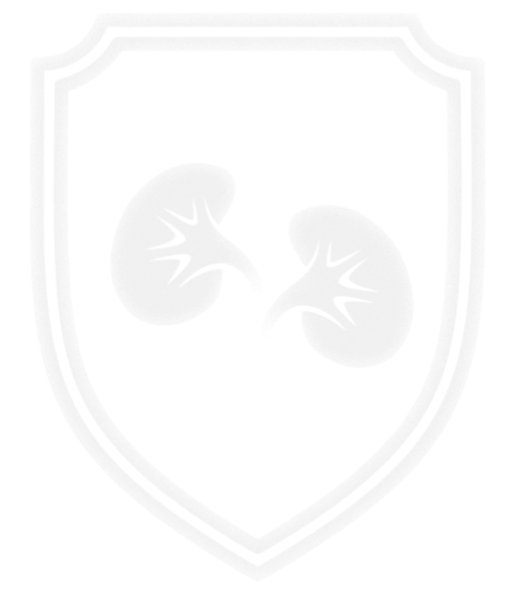 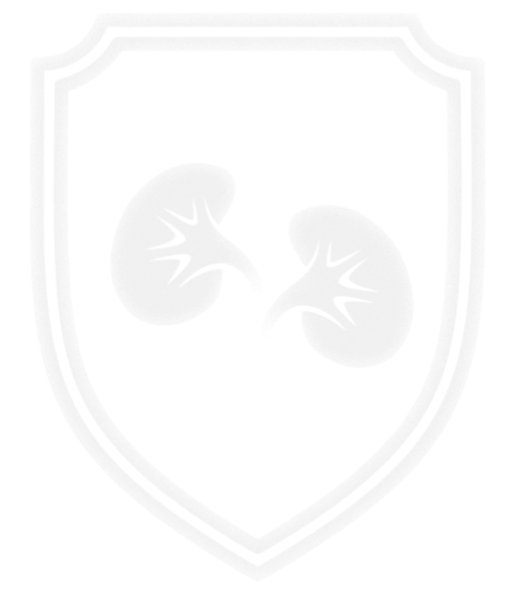 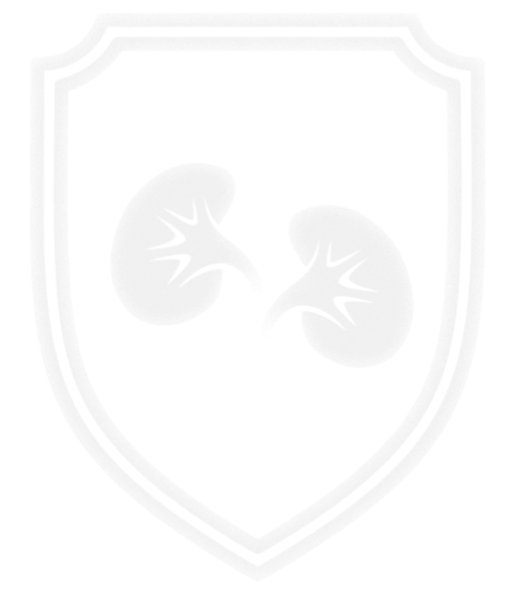 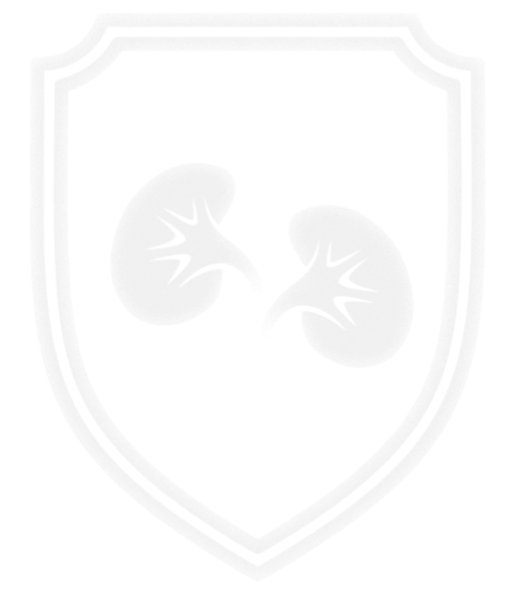 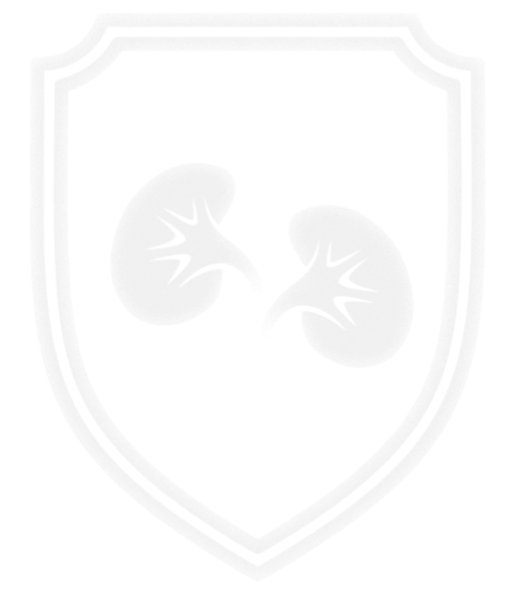 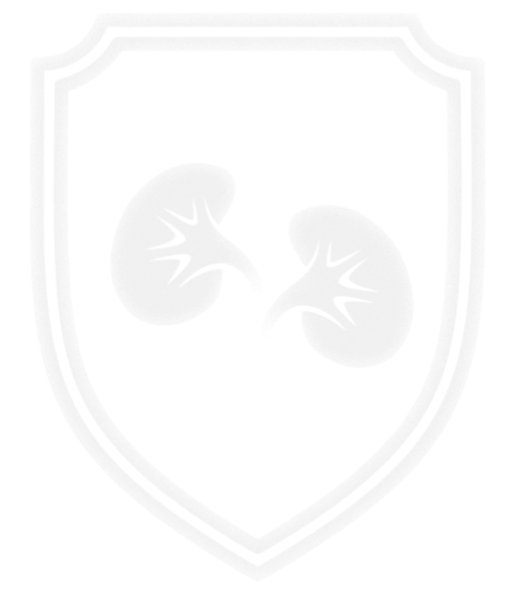 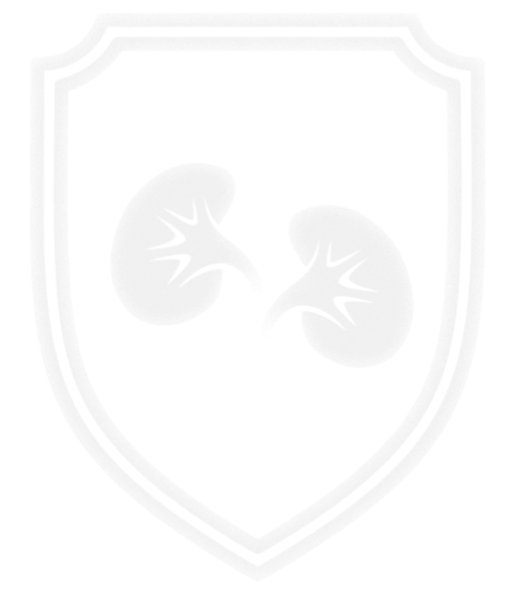 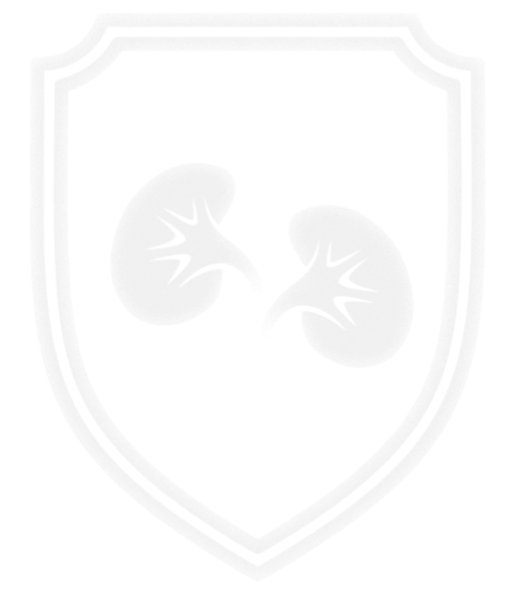 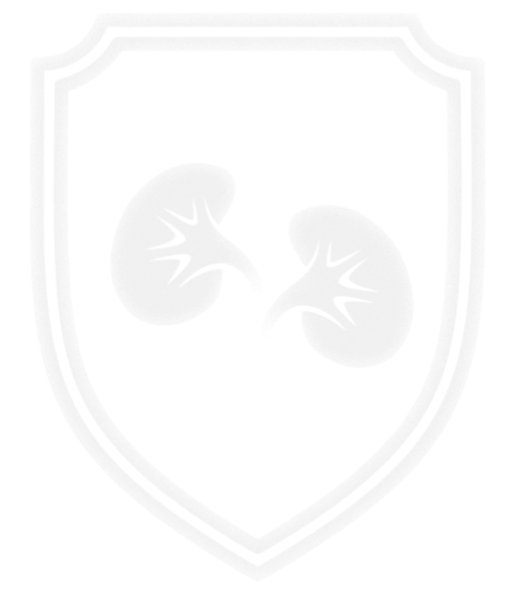 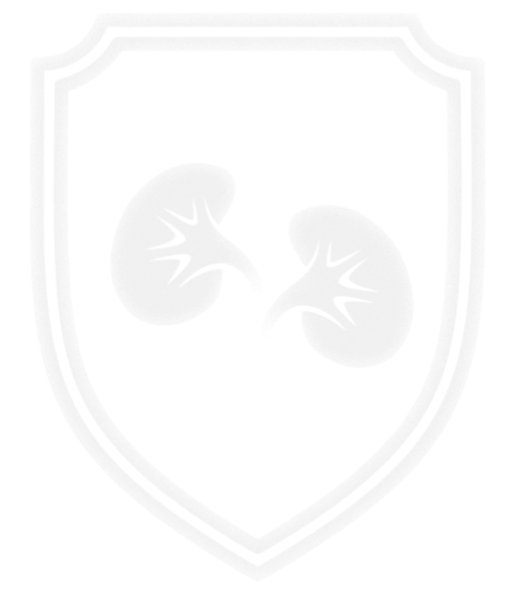 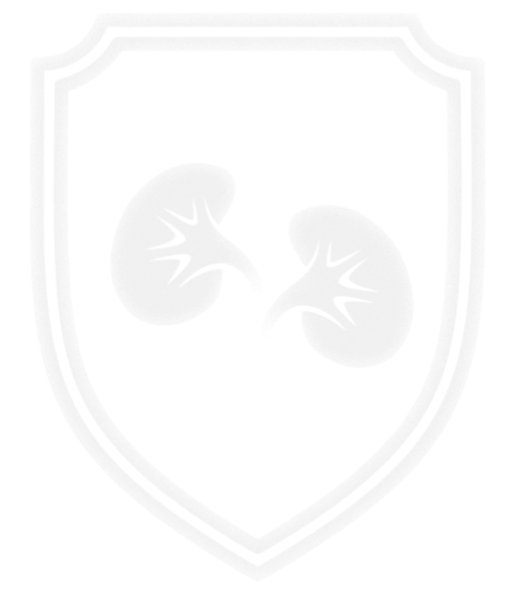 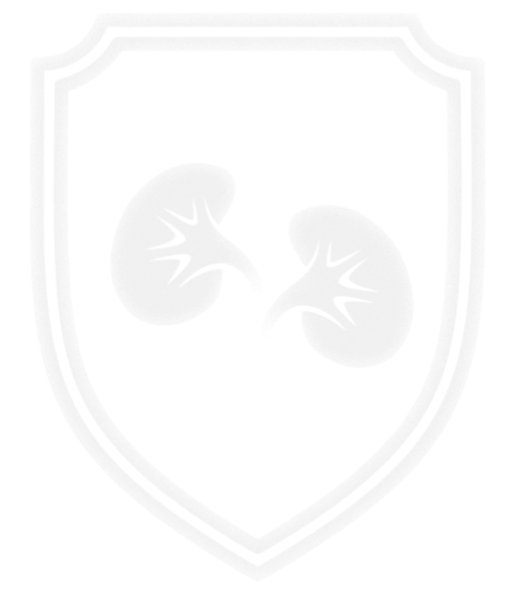 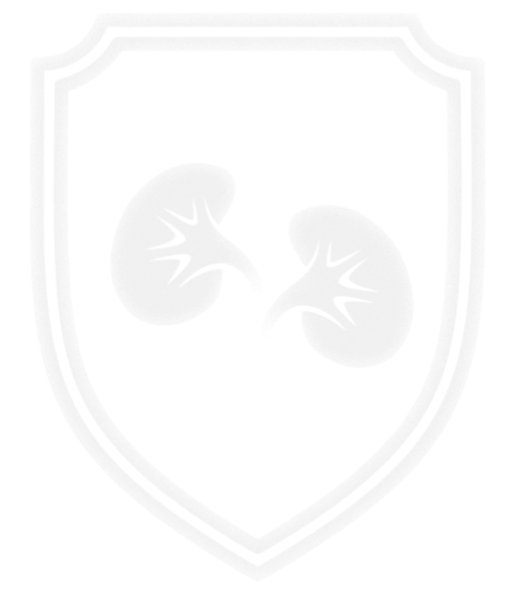 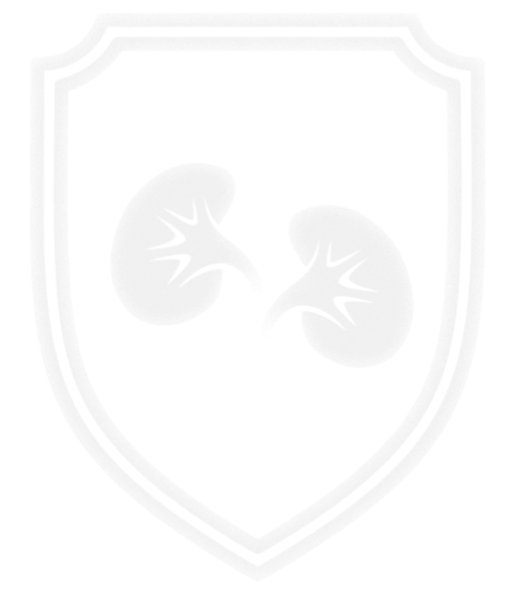 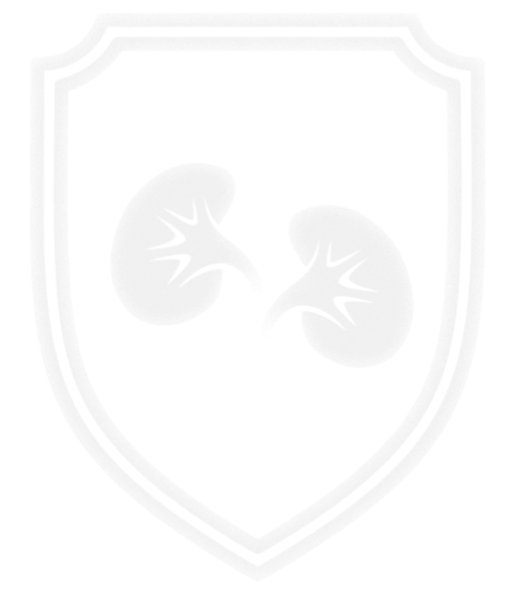 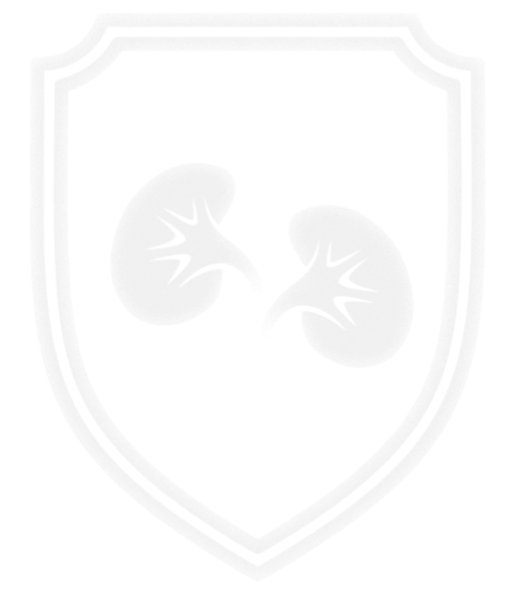 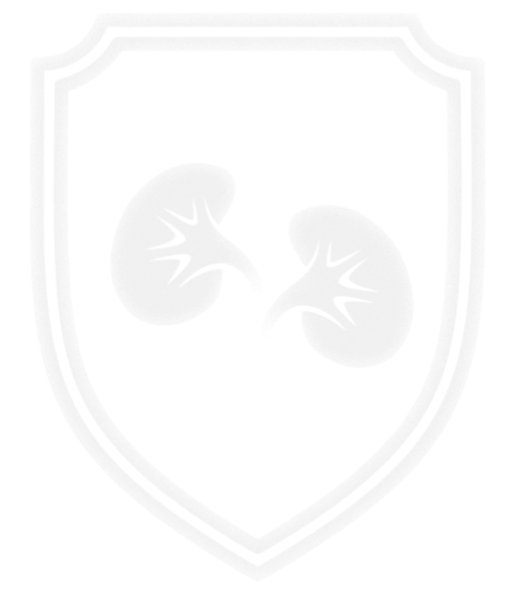 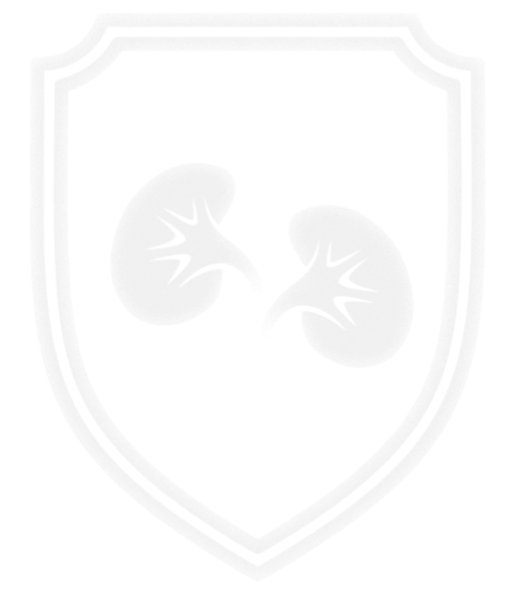 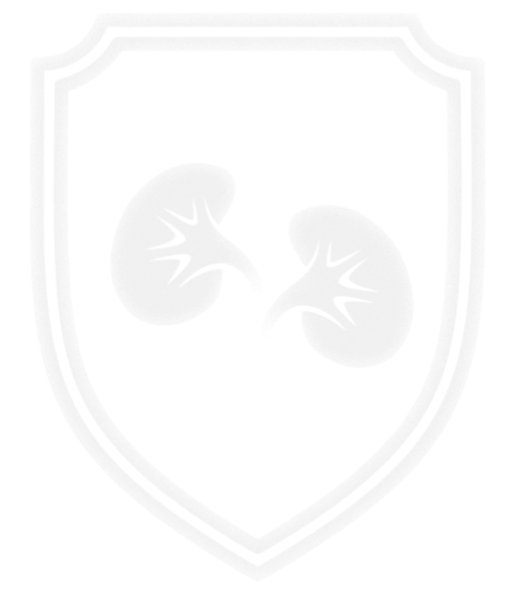 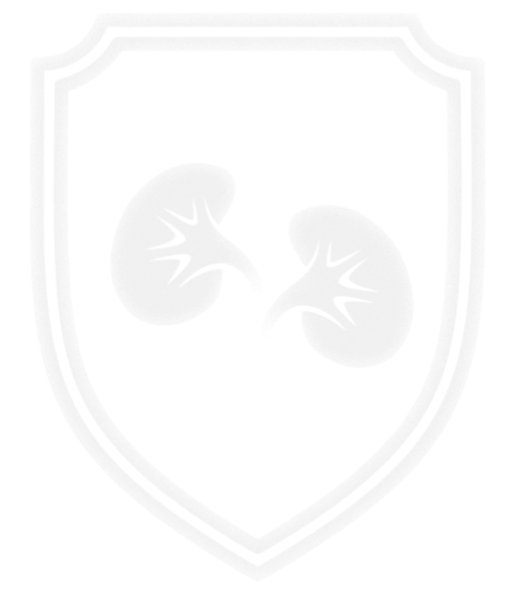 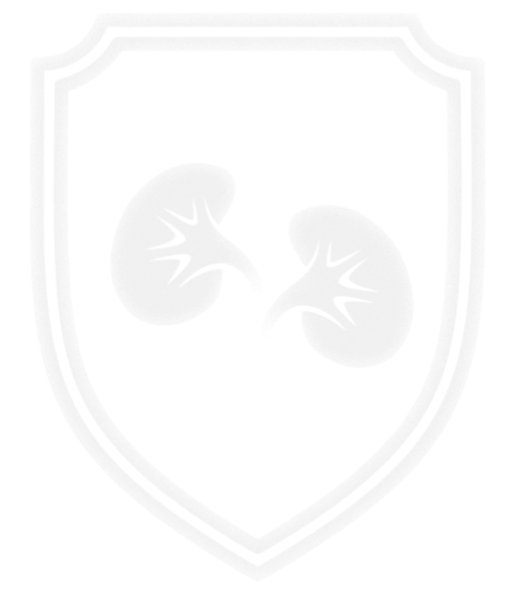 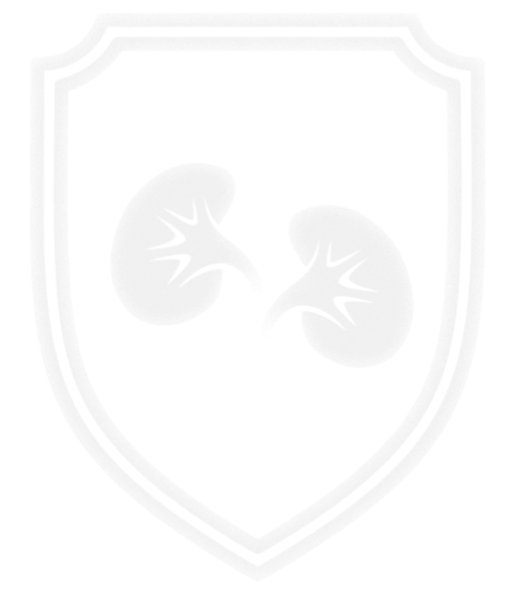 Graft-versus-Host (GVH) Reaction
HLA Typing in the Laboratory
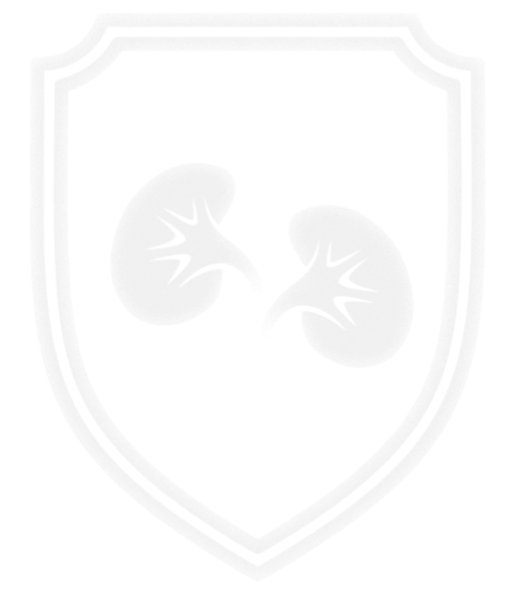 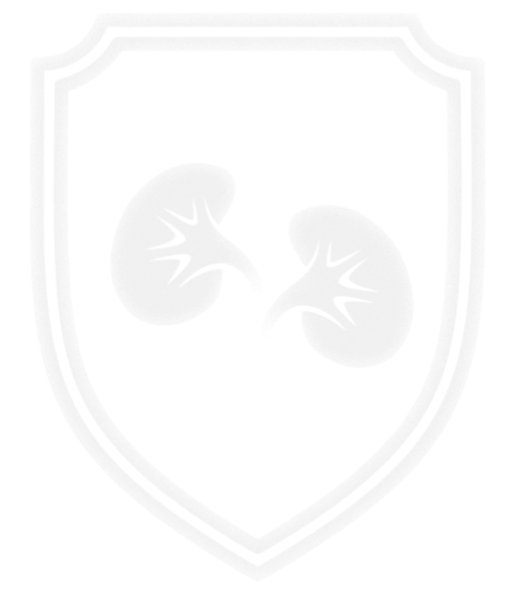 The grafted organ
attacks the recipient’s body
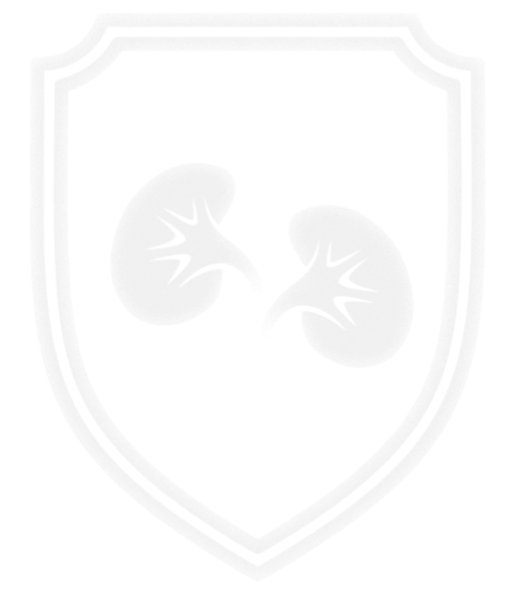 Occurs in about two thirds of bone marrow transplants
Prior to transplantation laboratory test commonly called as HLA typing or tissue typing to determine the closest MHC match between the donor and recipient is performed

Methods
DNA sequencing by Polymerase Chain Reaction (PCR)
Serologic Assays
Mixed Lymphocyte Reaction (MLR)
Crossmatching – (Donor) lymphocytes +(Recipient) serum + complement.
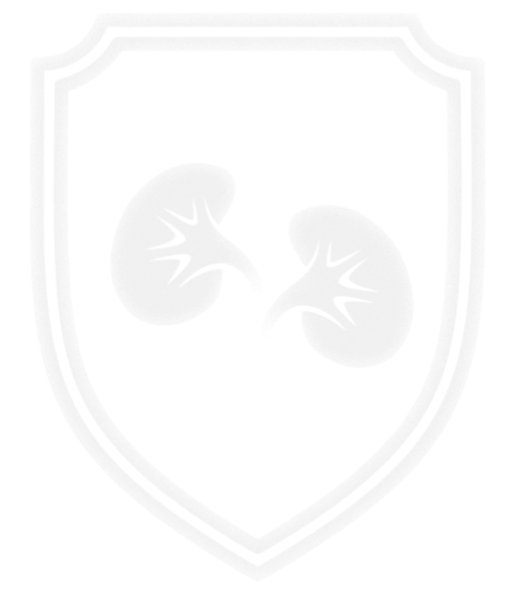 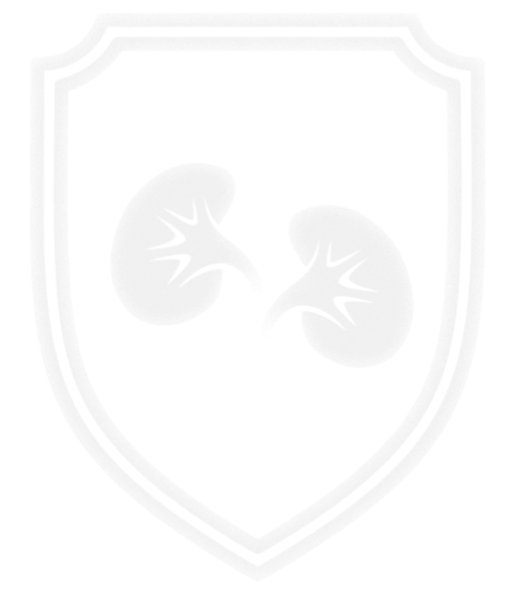 Occurs because grafted immunocompetent T cells proliferate in the irradiated immunocompromised host and reject cells with foreign proteins resulting in severe organ dysfunction
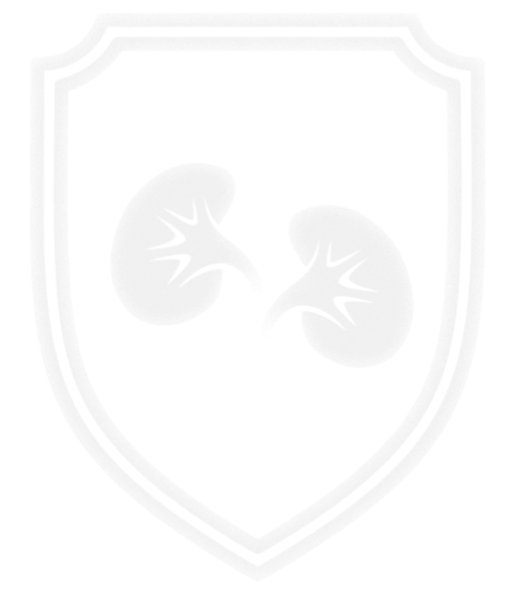 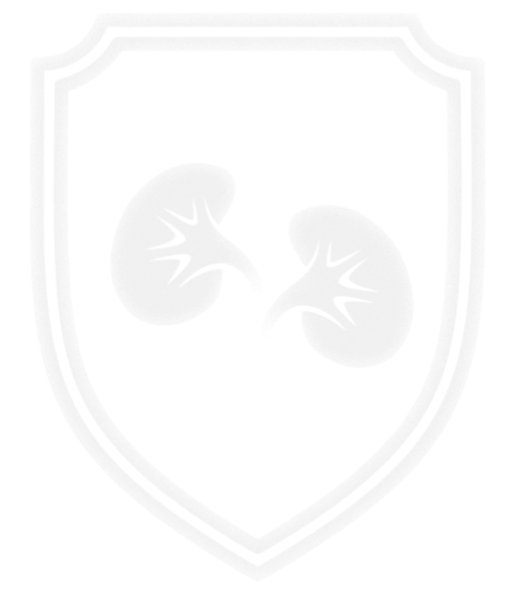 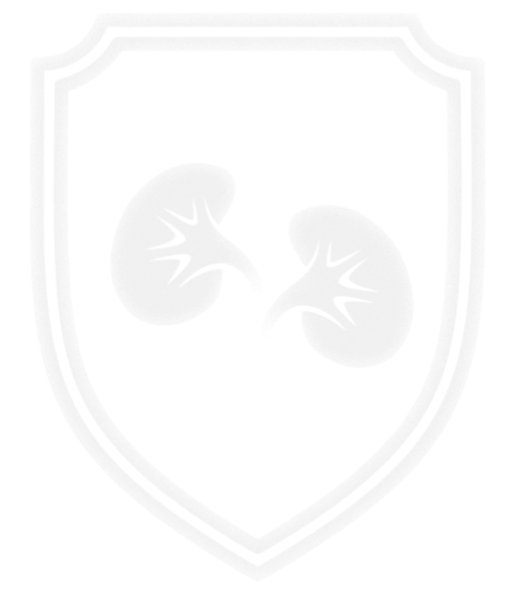 Donor’s Tc cells play a major role in destroying the recipient’s cells
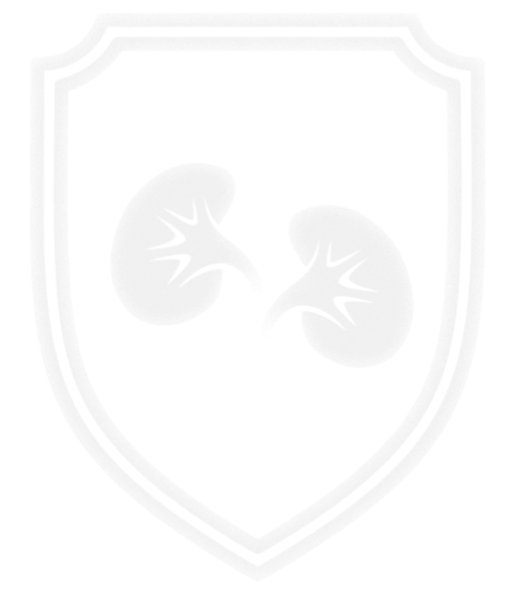 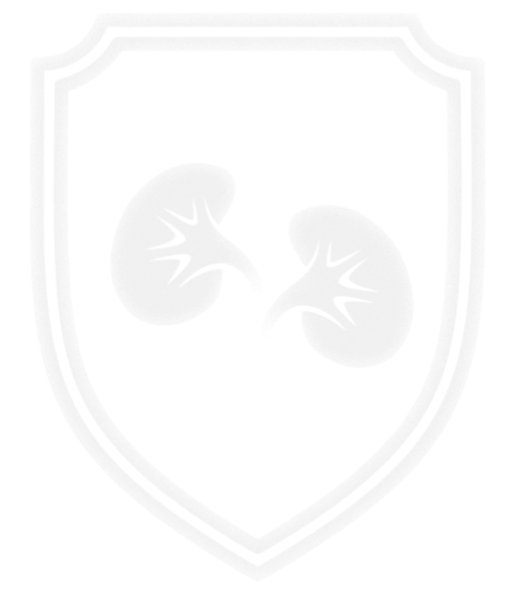 Symptoms are: maculopapular rash, jaundice, hepatosplenomegaly and diarrhea
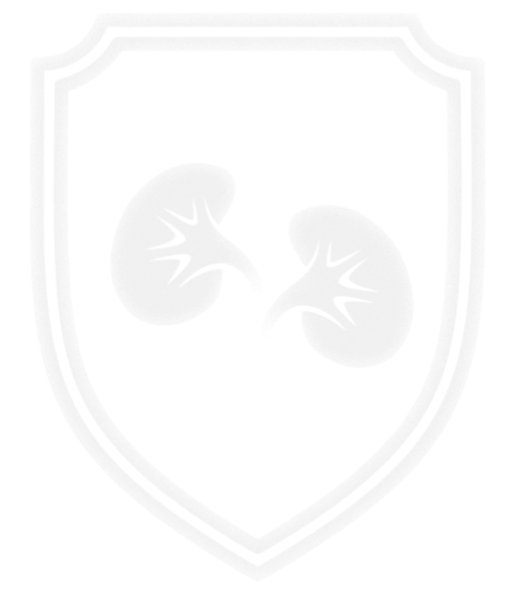 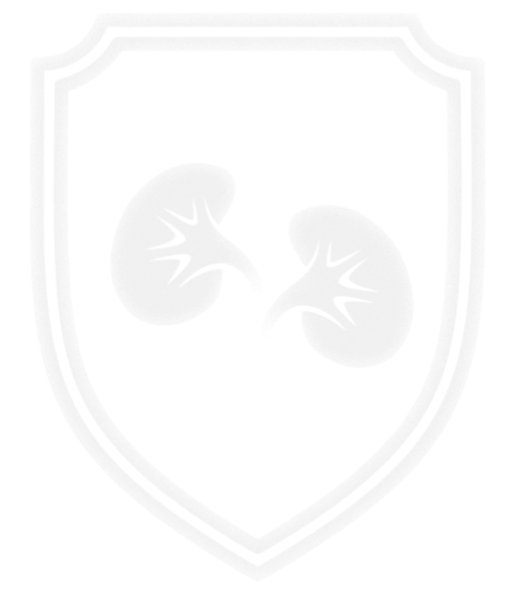 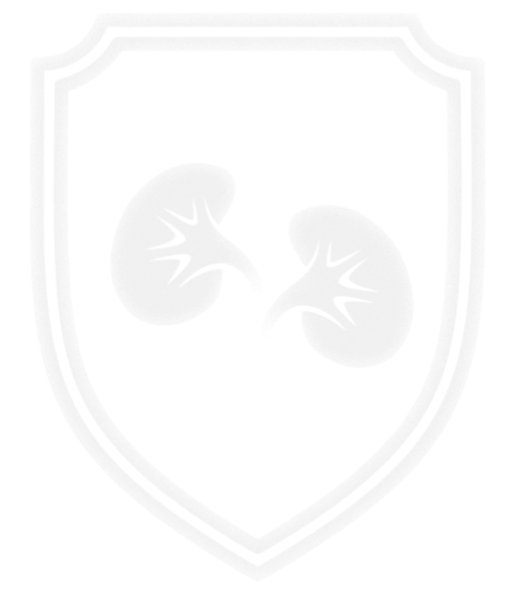 GVH reactions usually end in infections and death
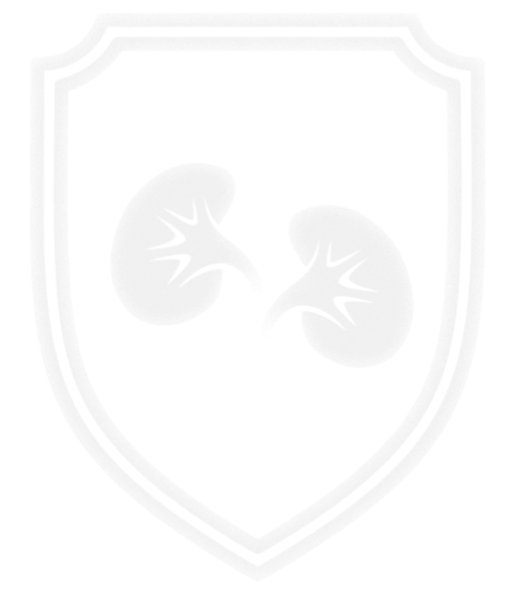 Tissue Matching
Effect of HLA class I & II matching on survival of kidney grafts
The safest because doesn’t get affected by the immune system
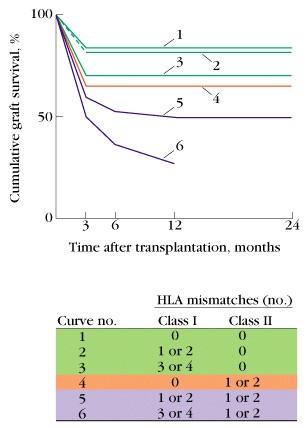 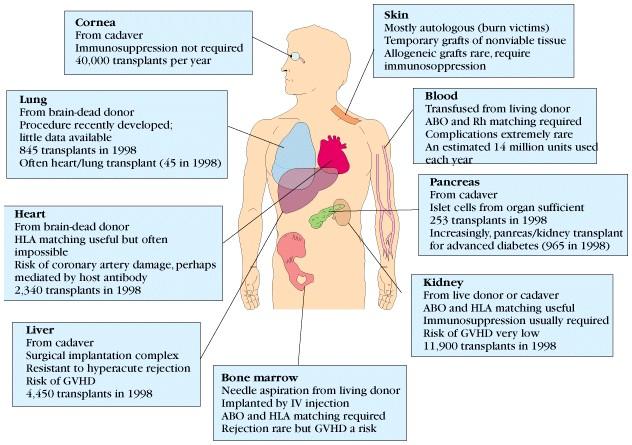 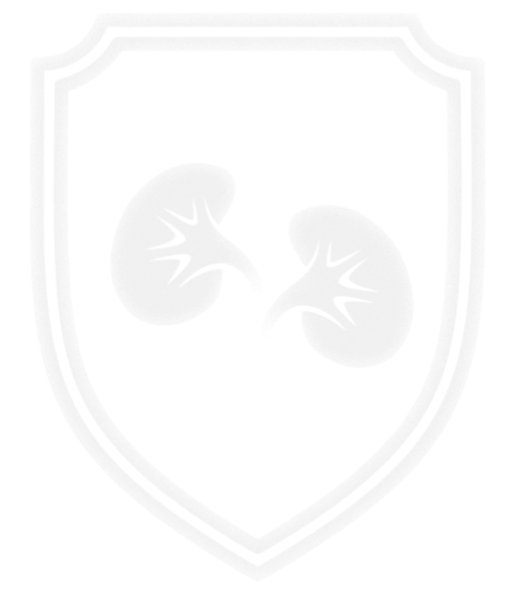 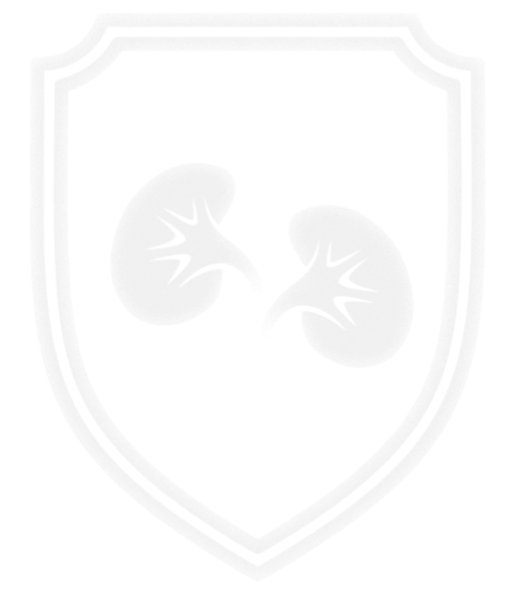 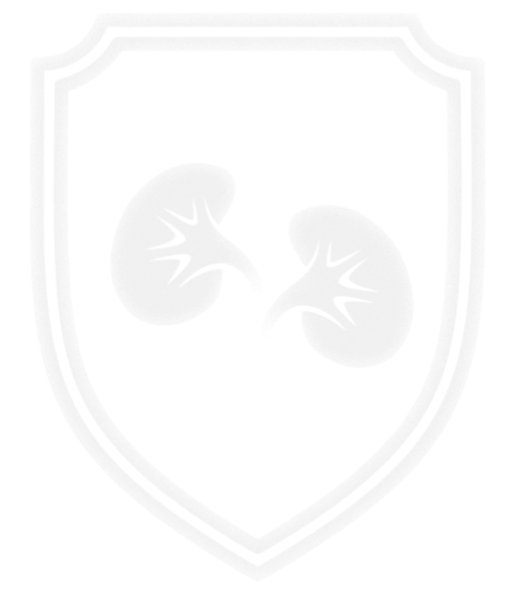 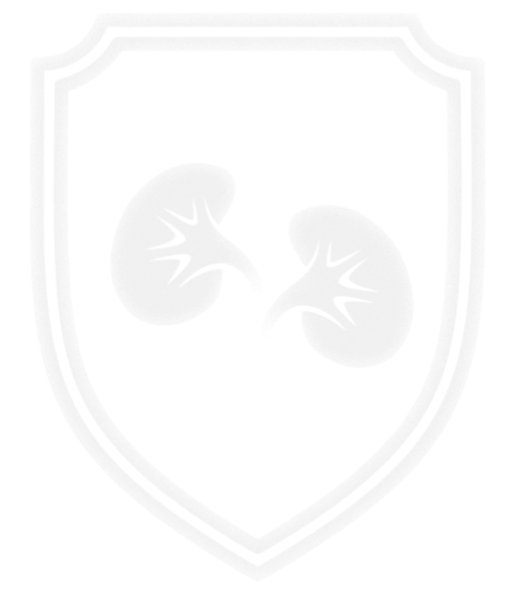 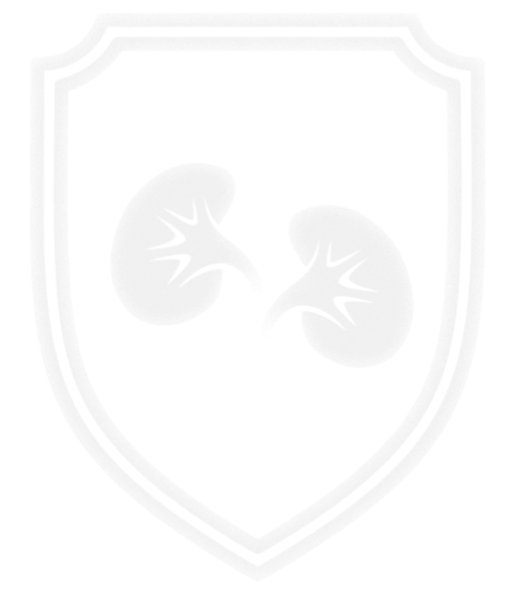 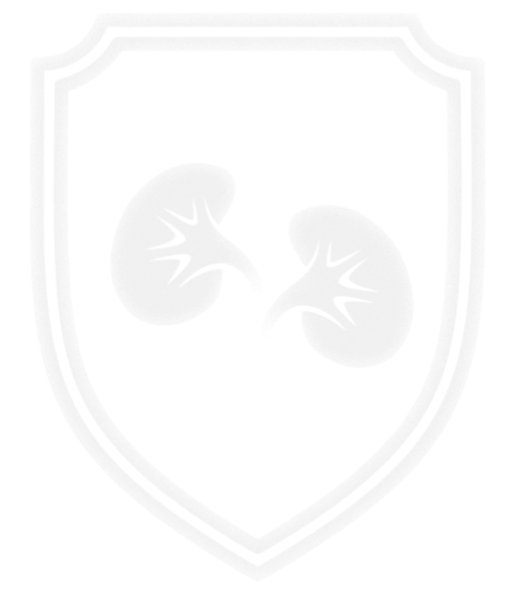 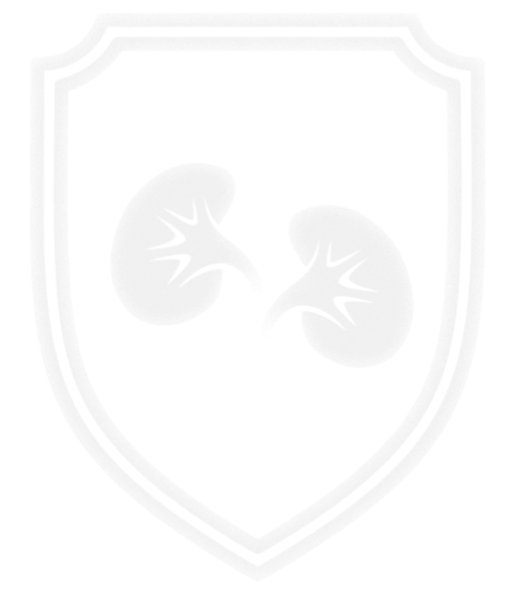 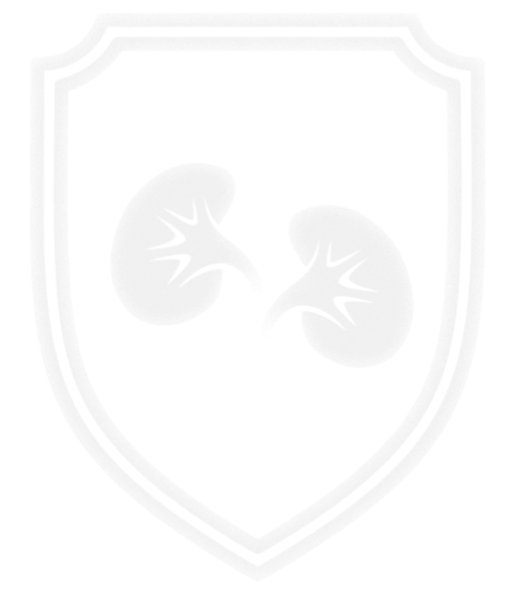 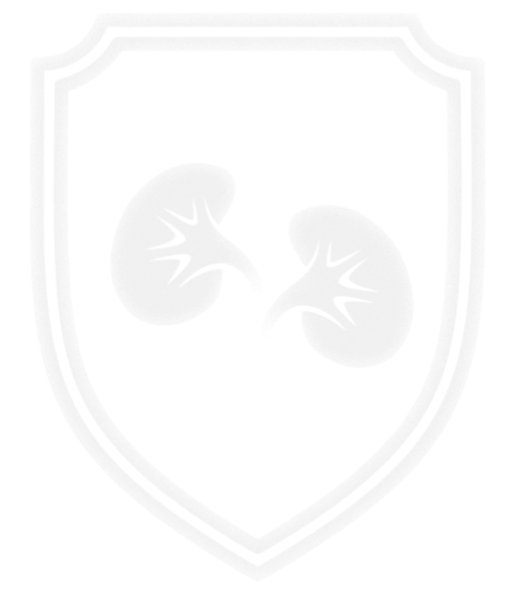 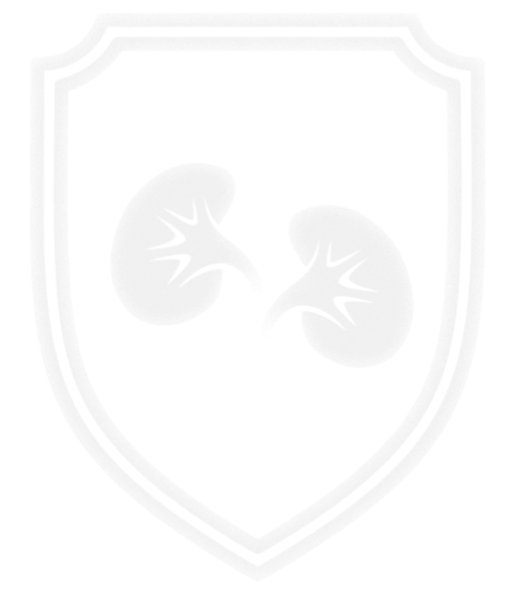 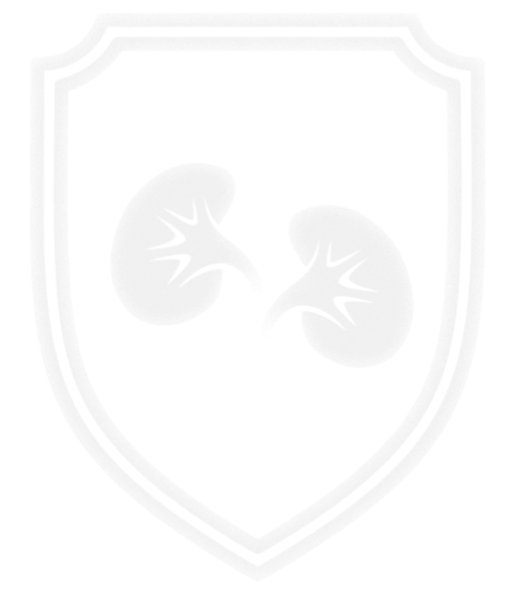 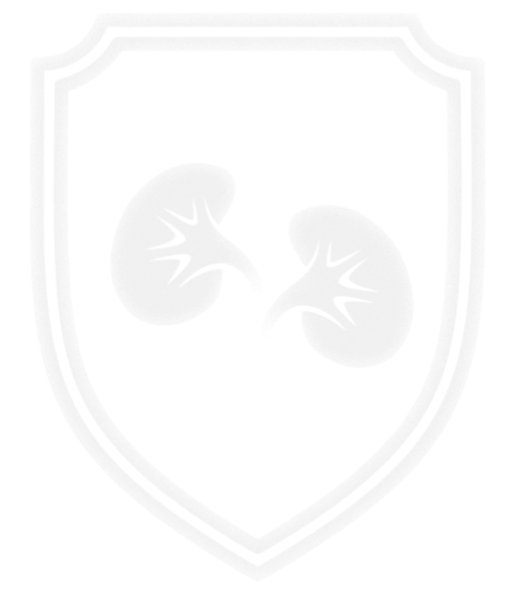 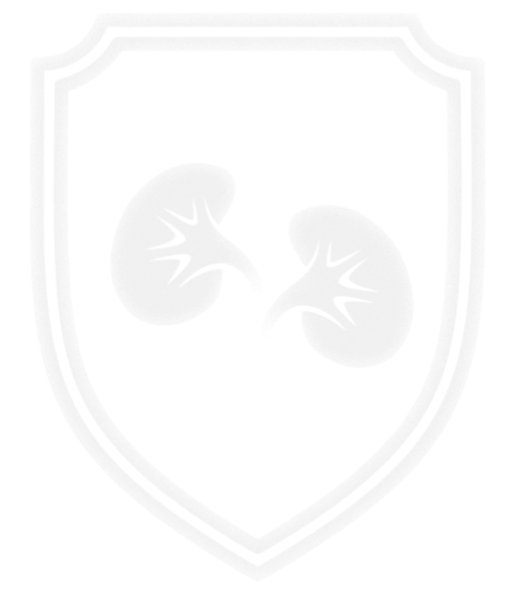 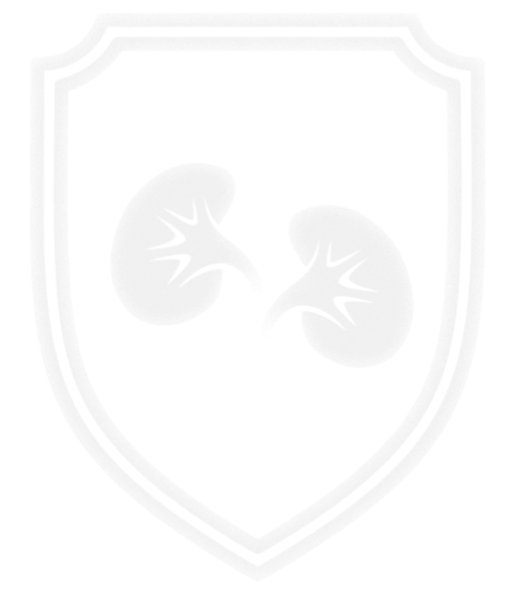 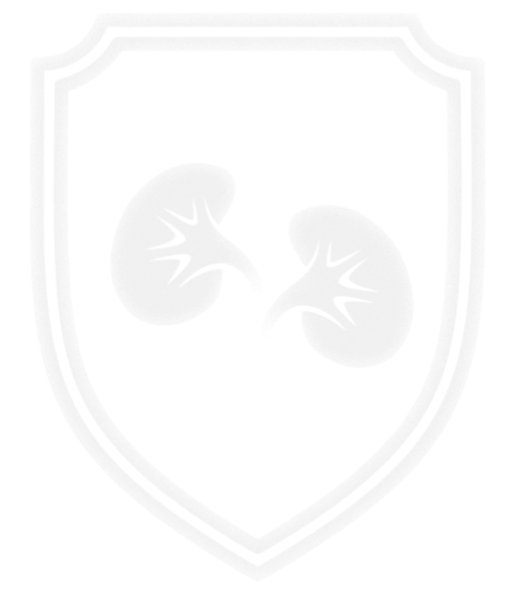 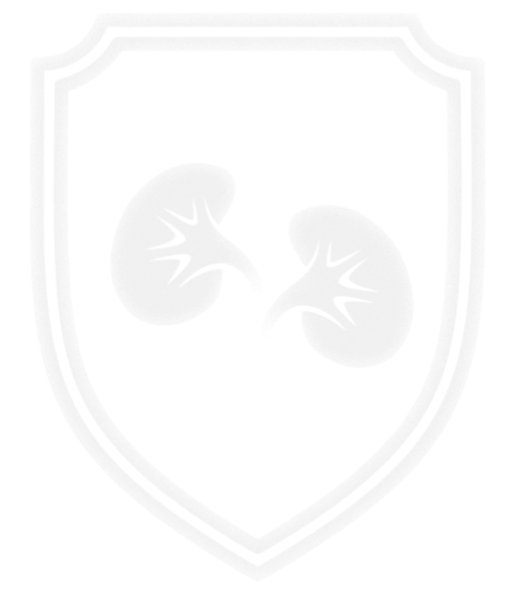 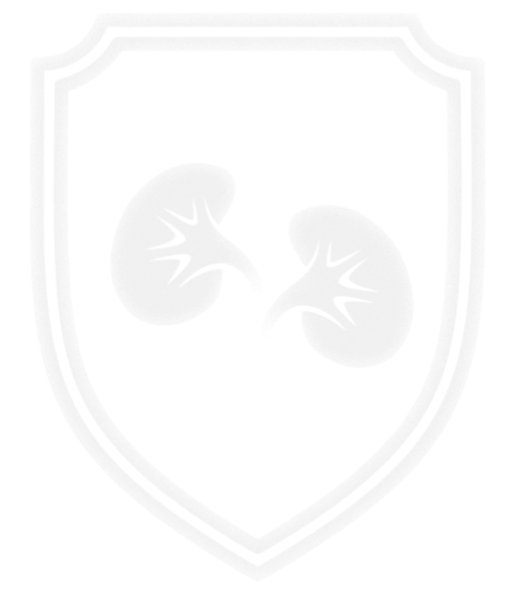 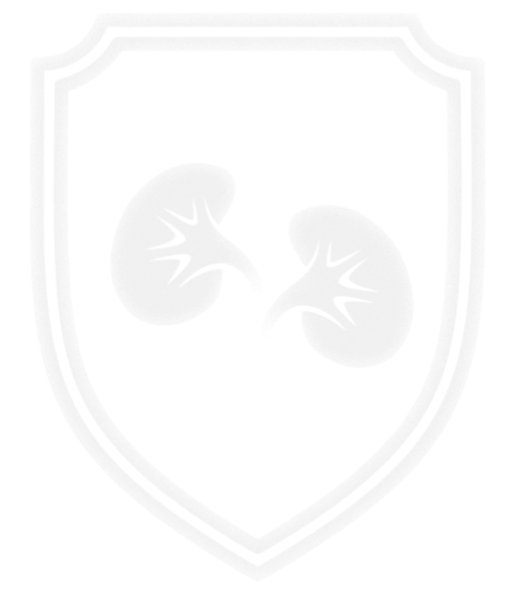 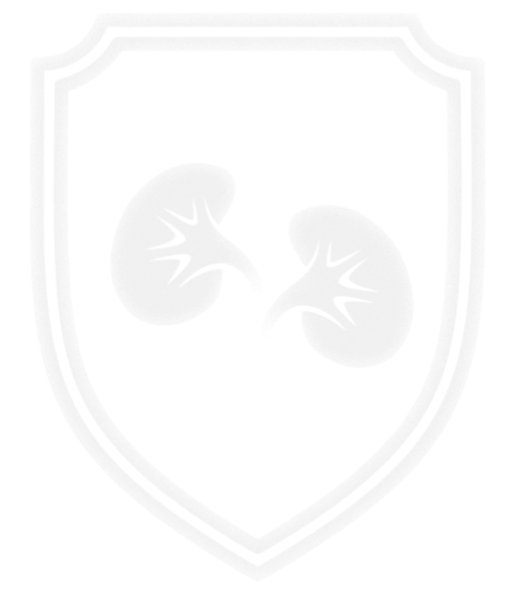 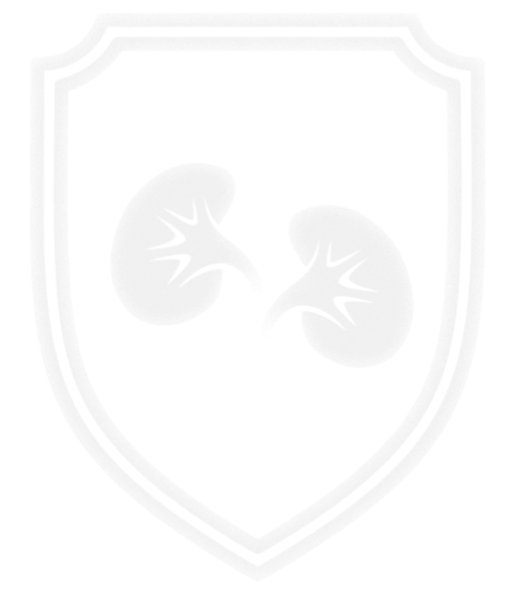 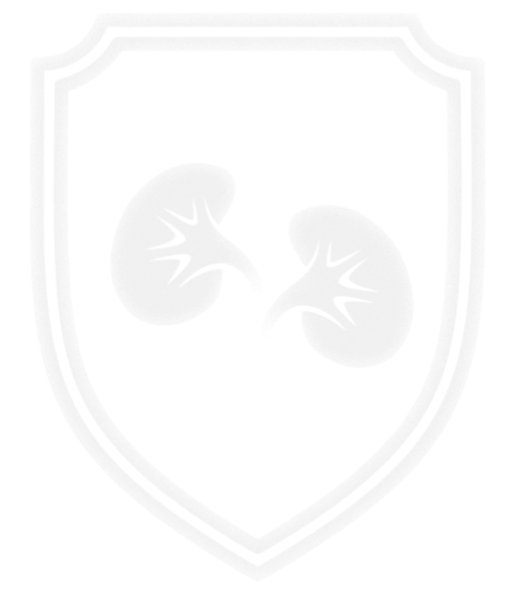 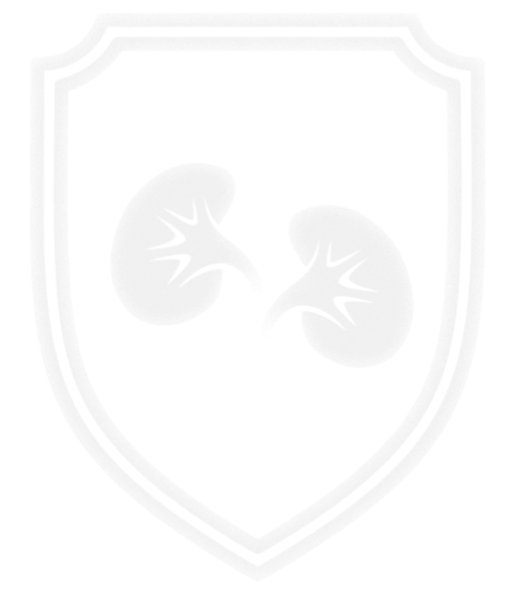 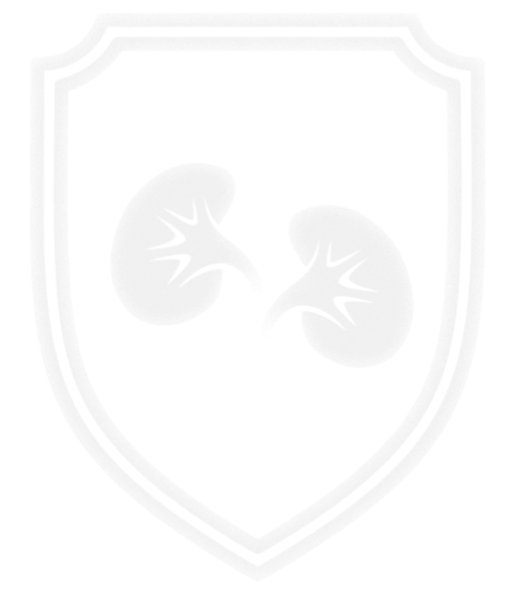 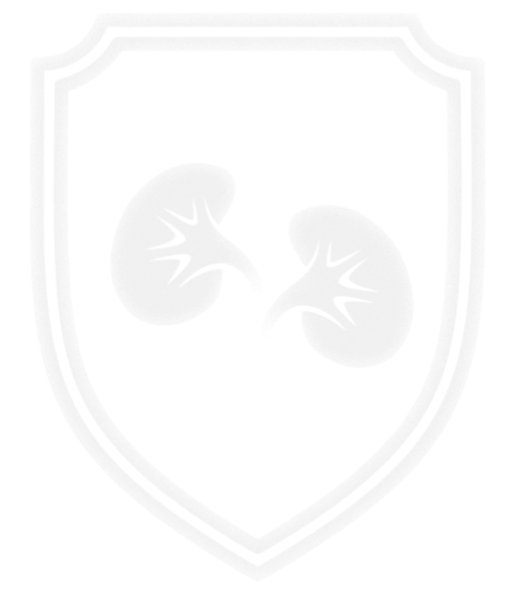 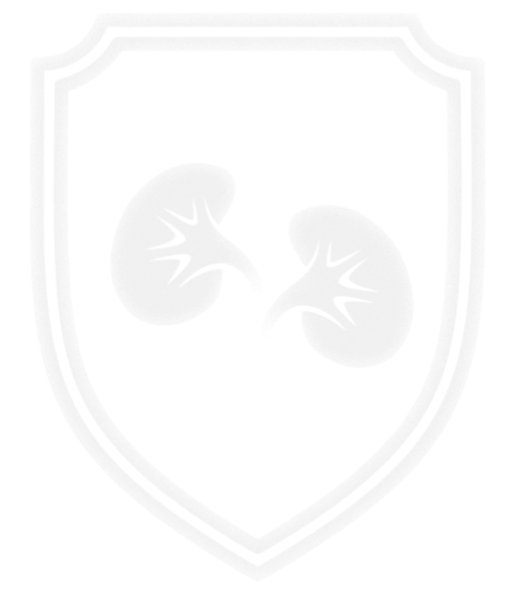 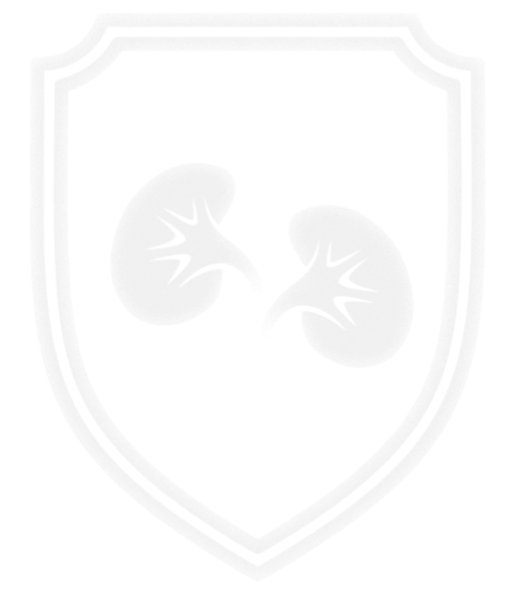 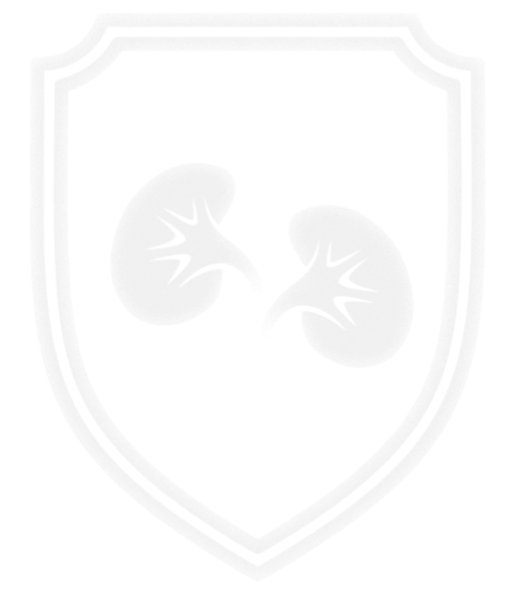 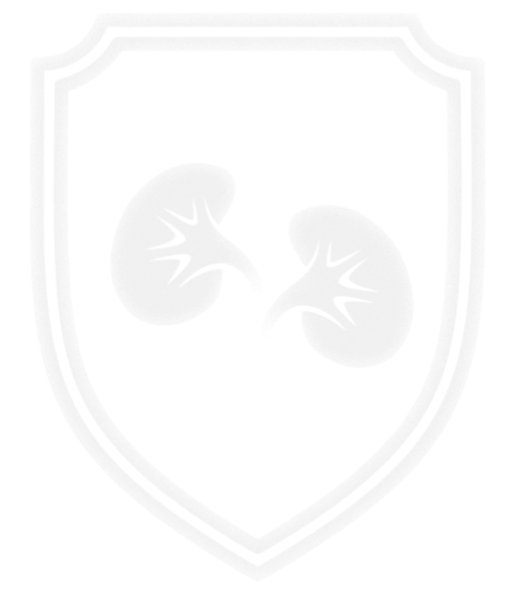 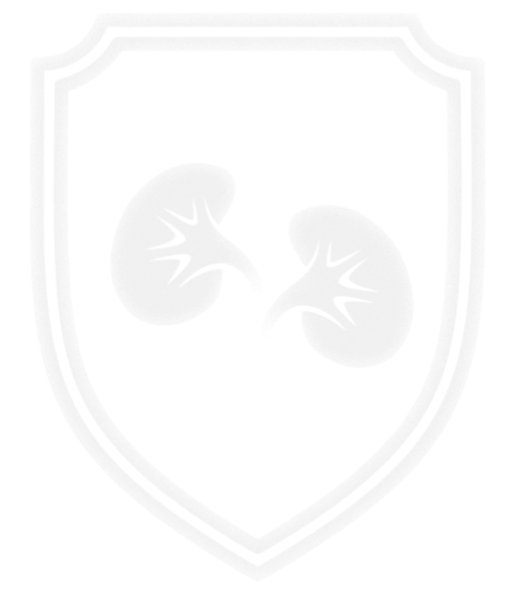 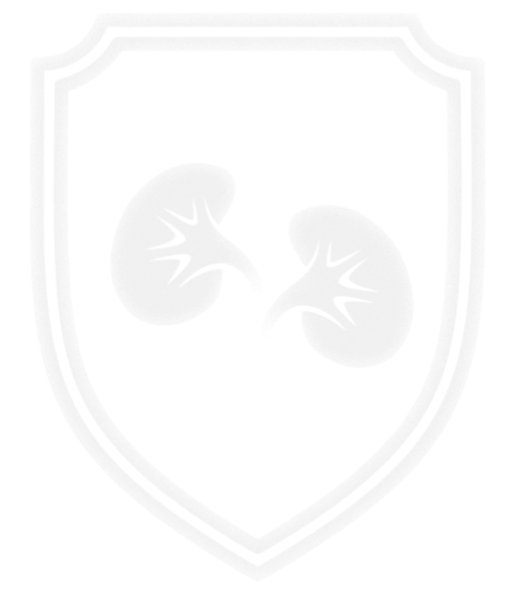 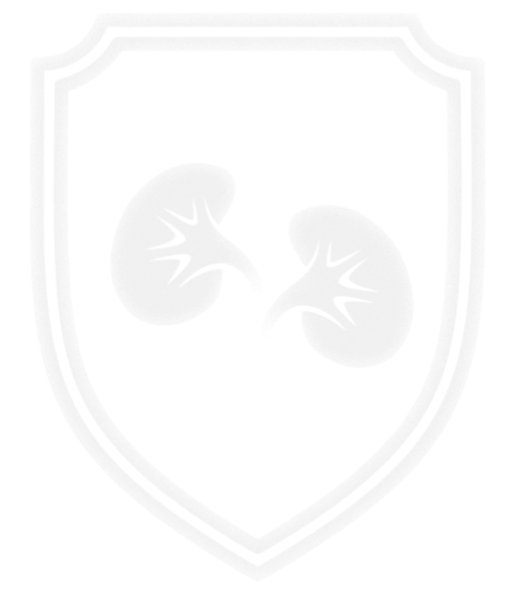 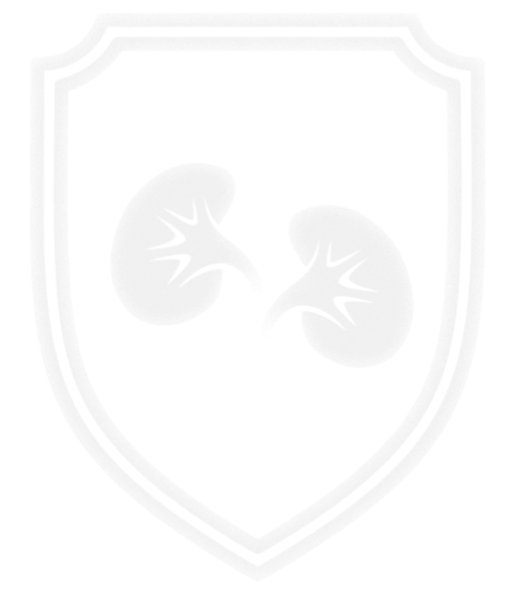 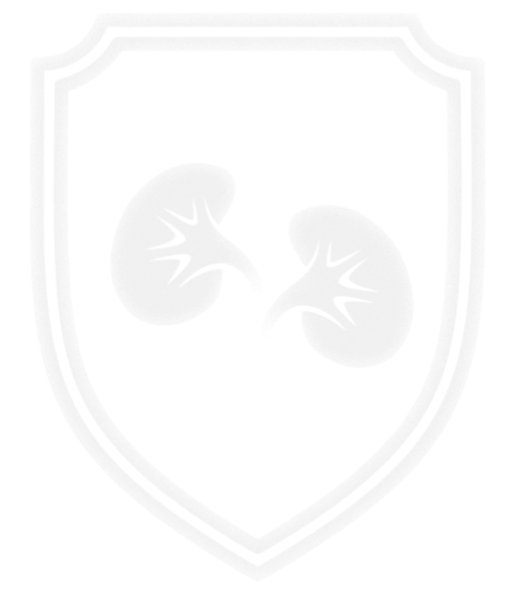 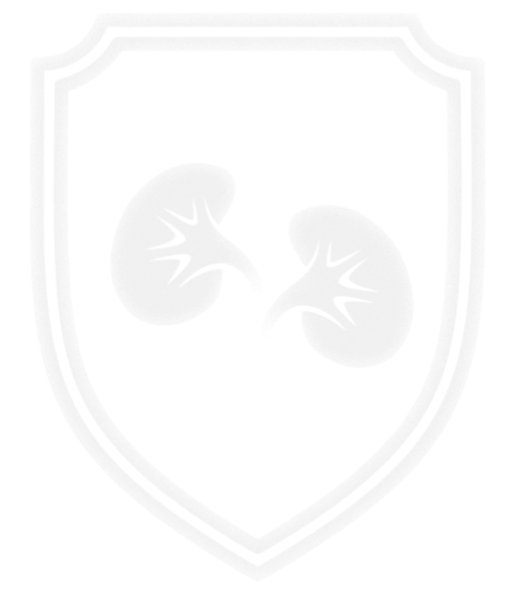 General Immunosuppression Therapy
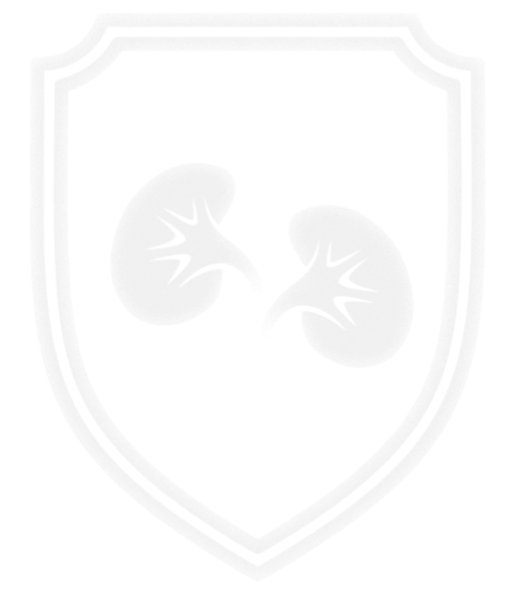 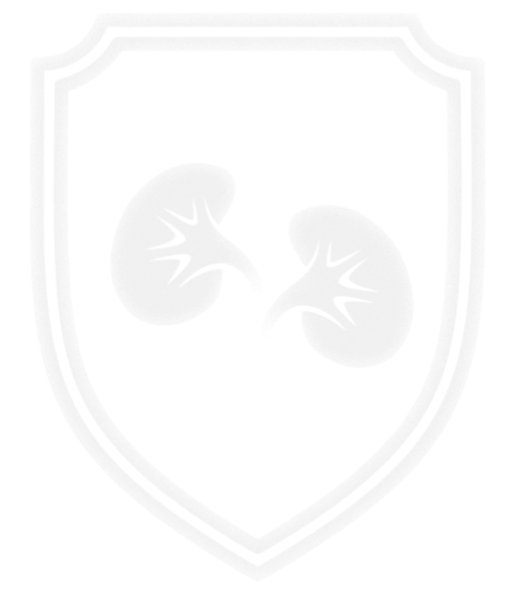 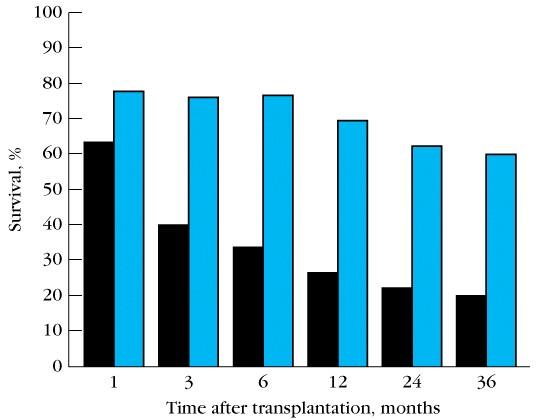 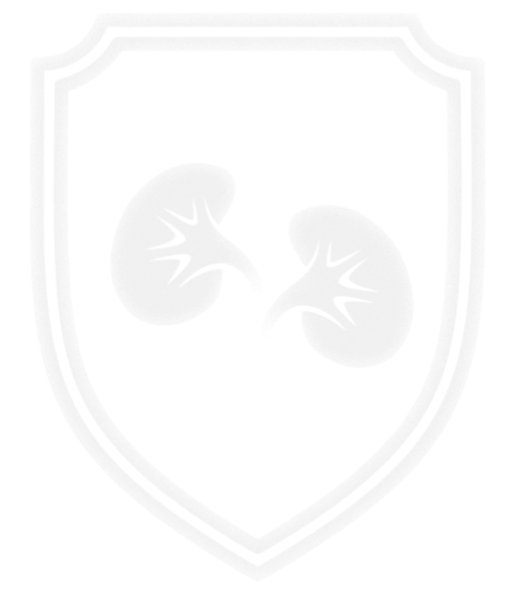 1
Mitotic inhibitor: azathioprine 
(pre & post)
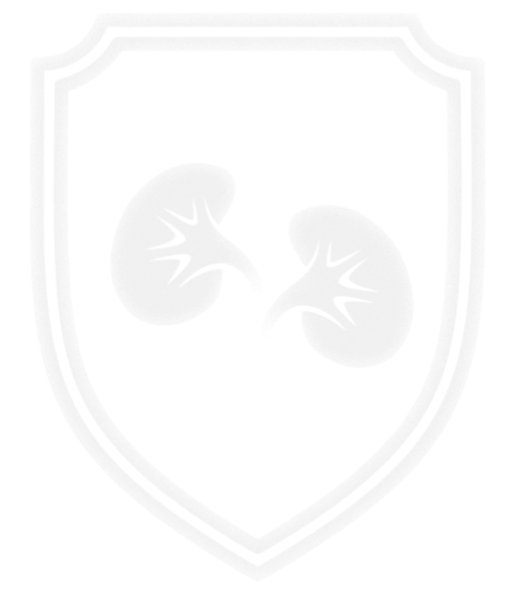 Corticosteroids
2
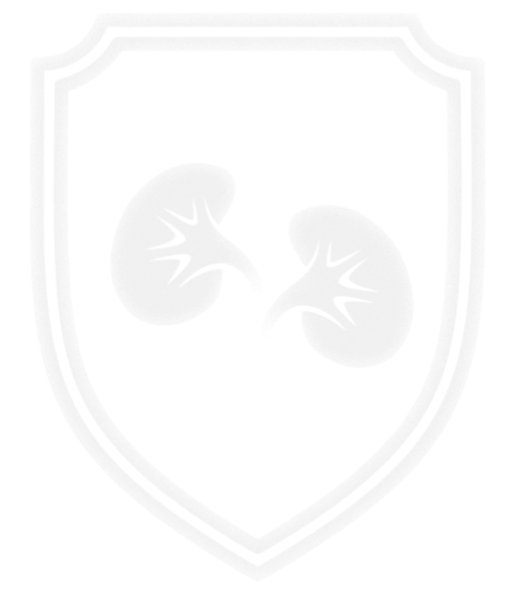 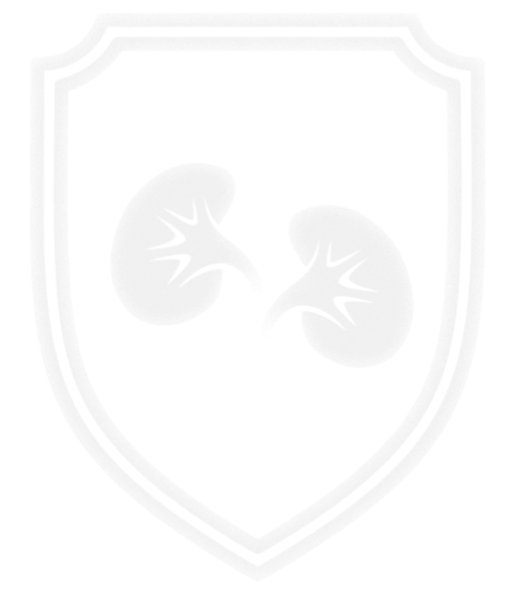 Switching off the activation of T cell
3
Cyclosporin
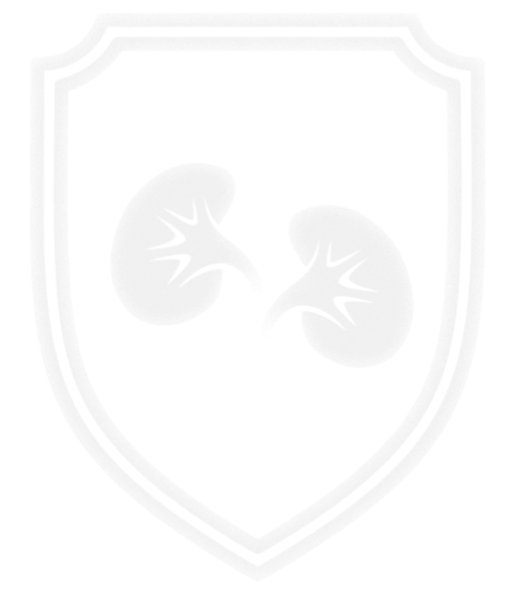 4
Total lymphoid irradiation
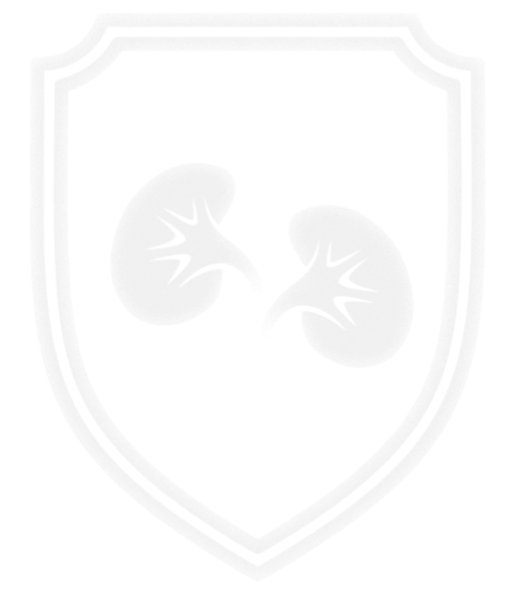 By modified X-RAY we focus on certain organs like spleen or lymph nodes to make the patient’s immune system compromised
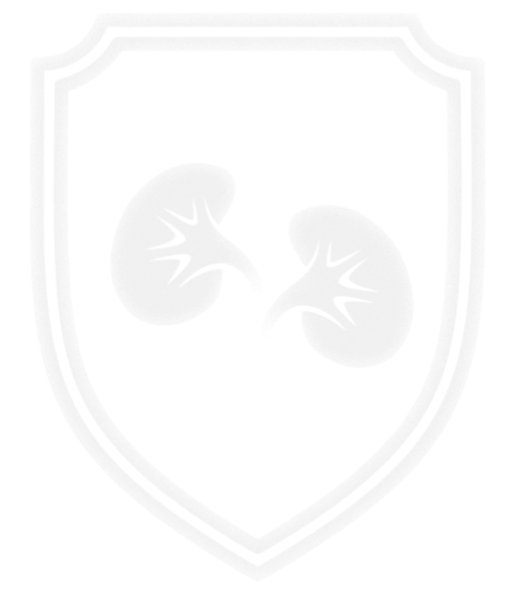 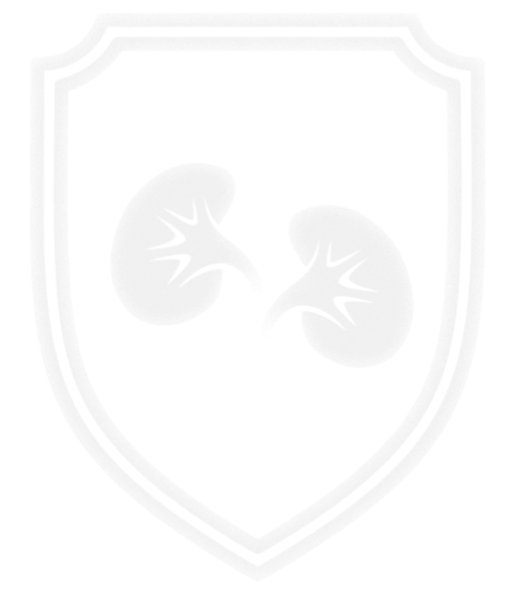 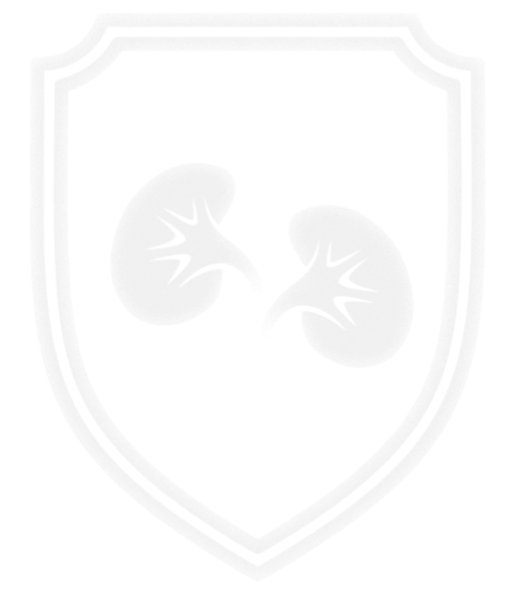 Specific Immunosuppression therapy
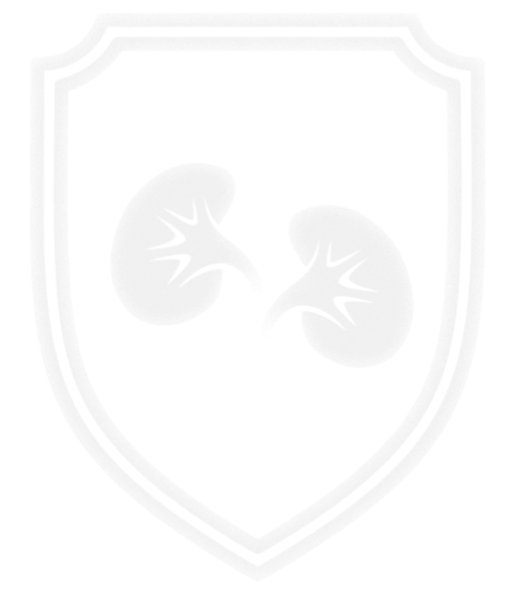 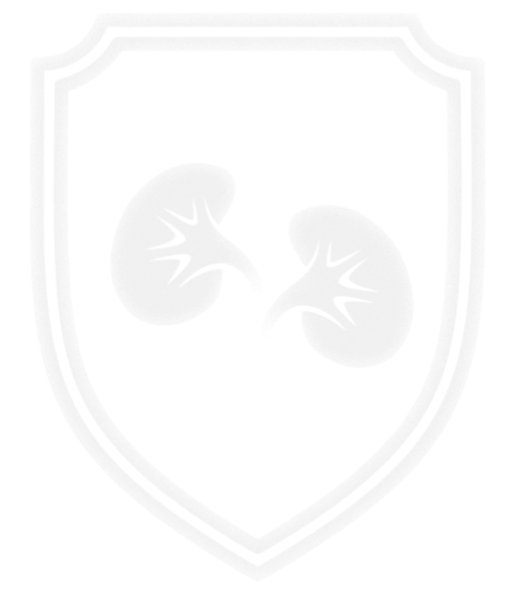 a) Monoclonal antibodies against T 
cell components or cytokines
b) Agents blocking co-stimulatory signal
Still under investigations
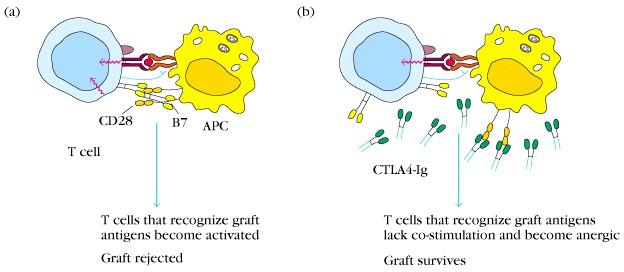 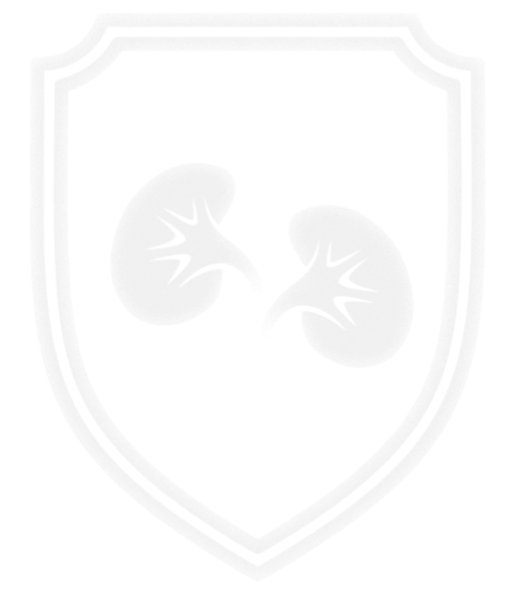 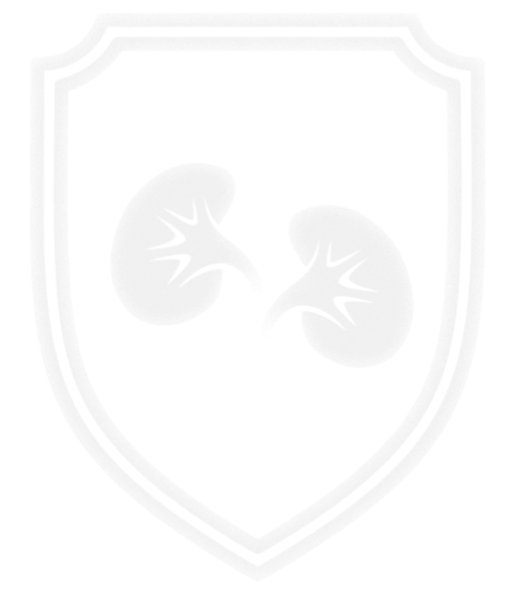 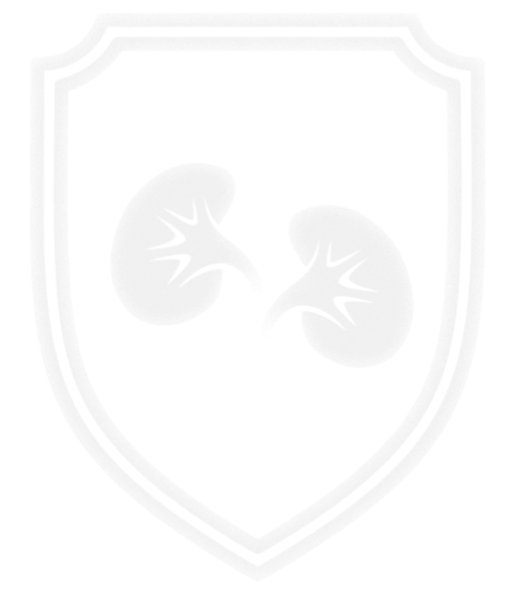 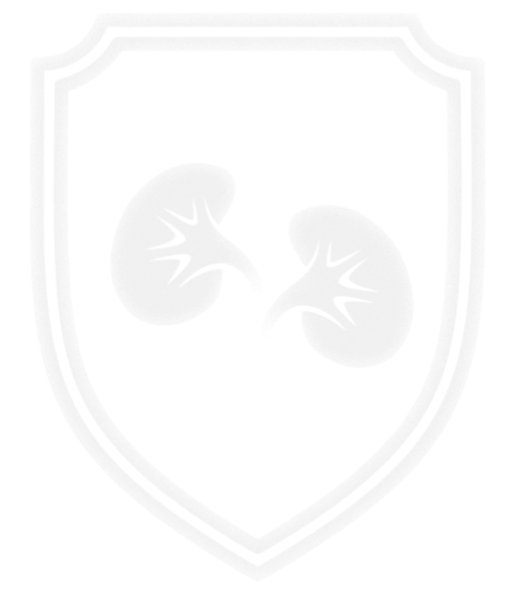 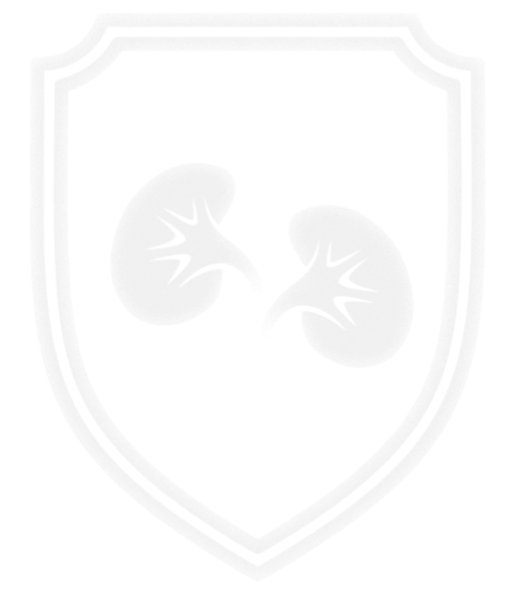 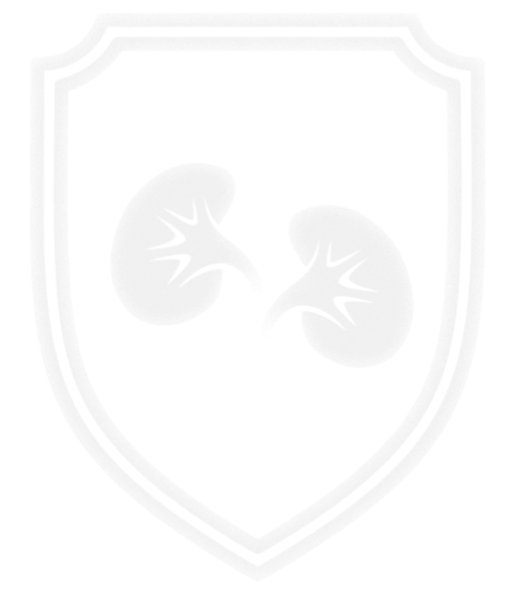 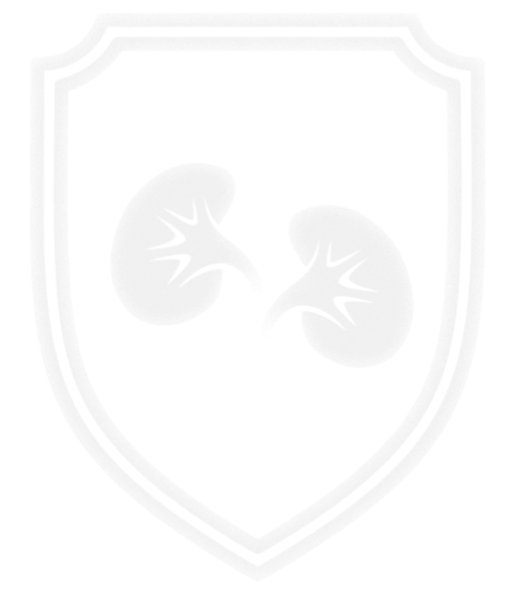 Due to : 
1 - their weak immune system 
2 - They can’t get vaccinated
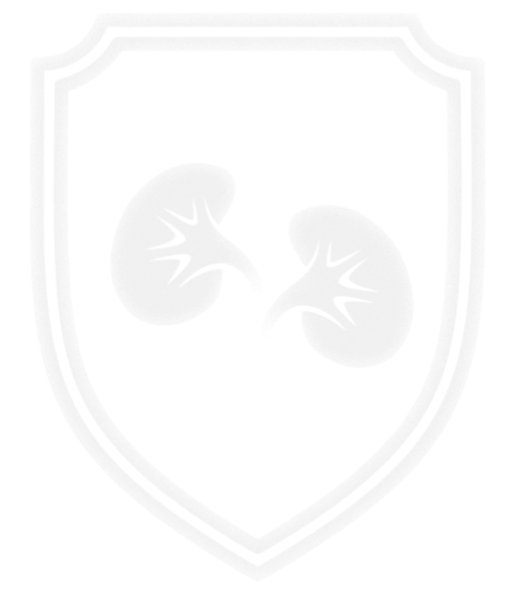 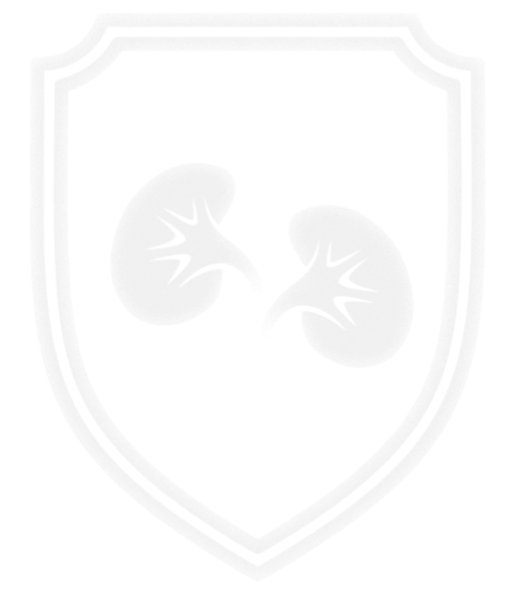 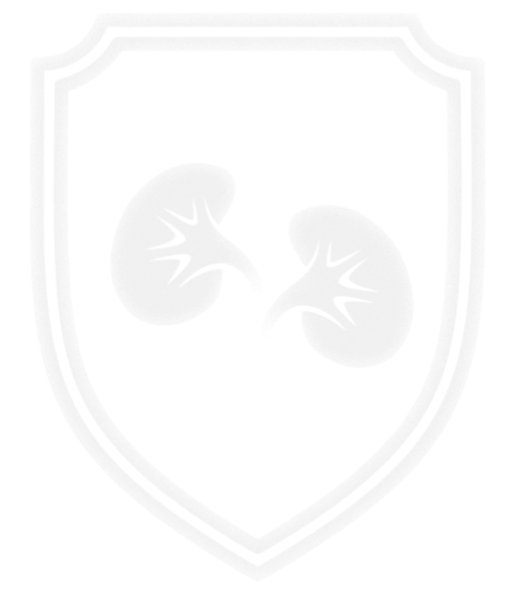 Susceptibility to infections
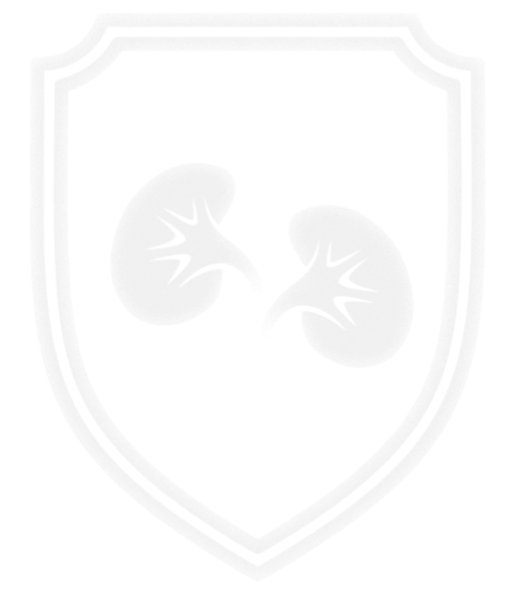 Must be maintained for life
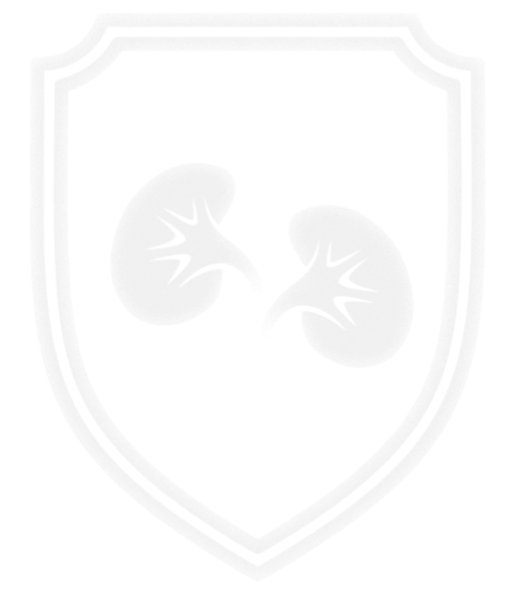 Downsides of Immunosuppressive Therapy
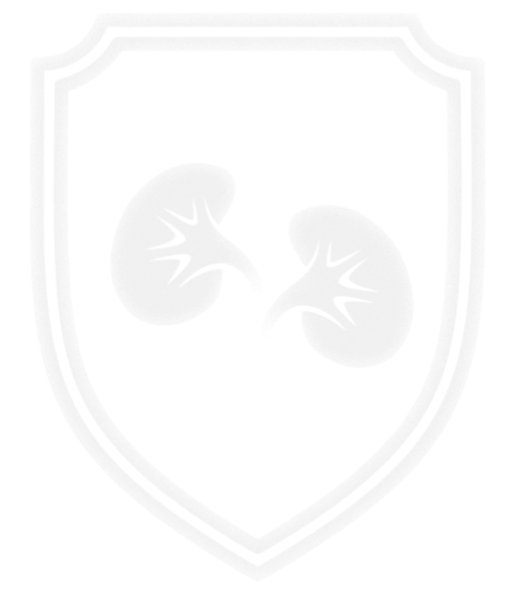 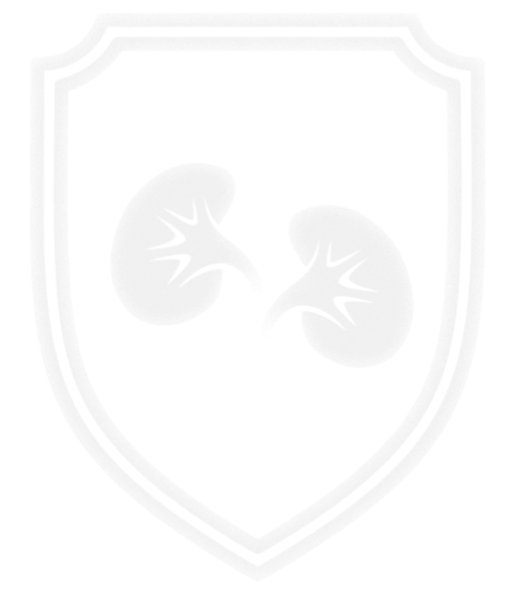 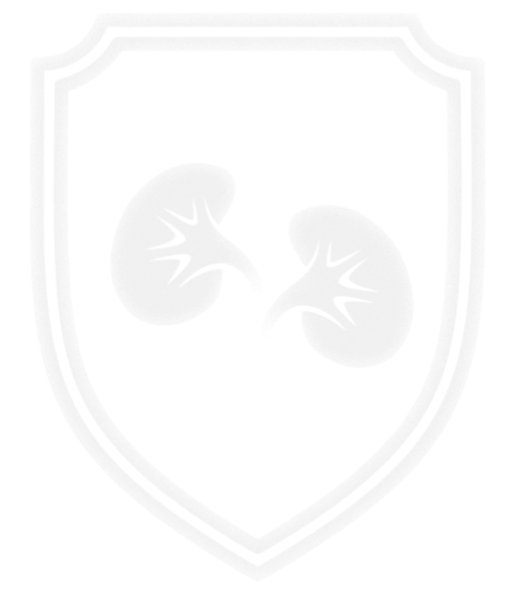 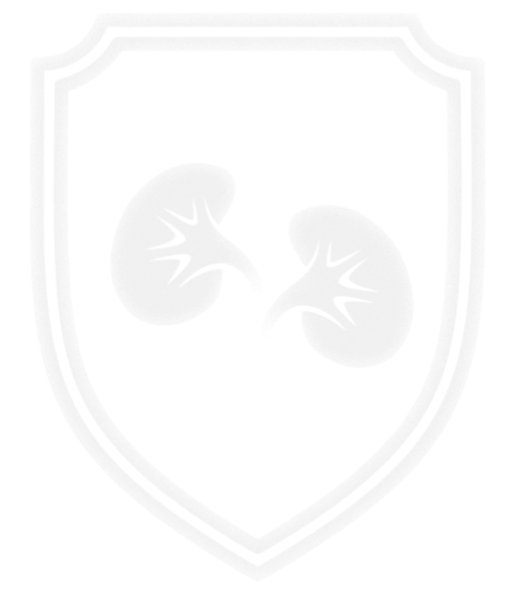 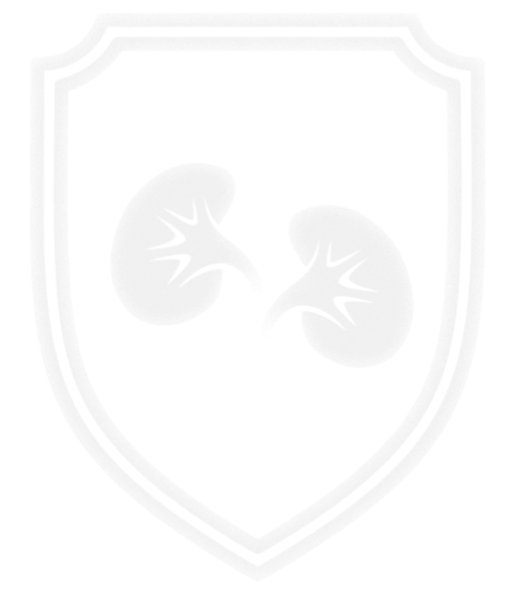 Toxicity
Susceptibility to tumors
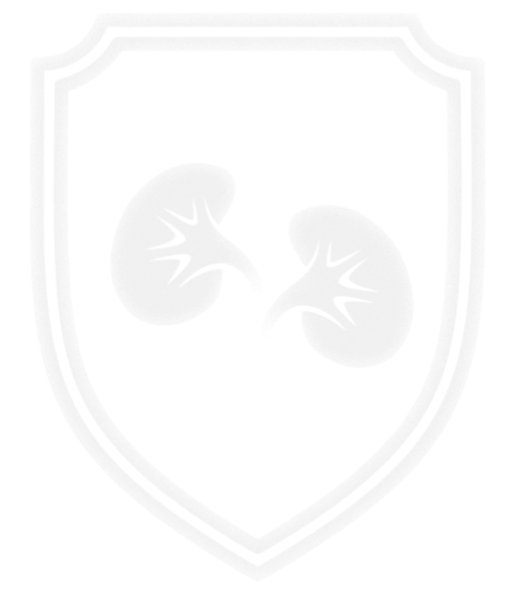 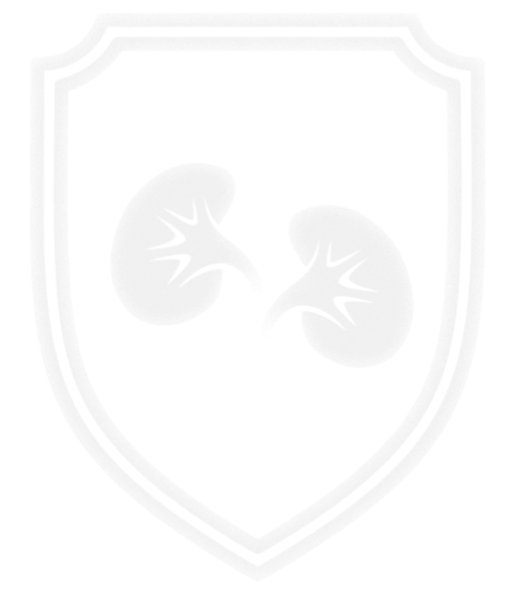 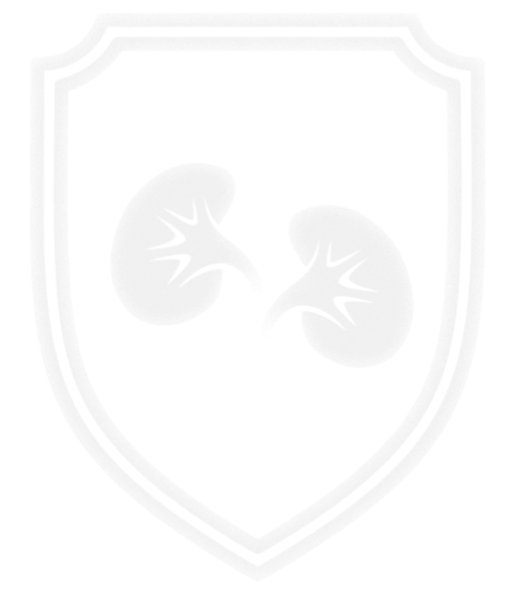 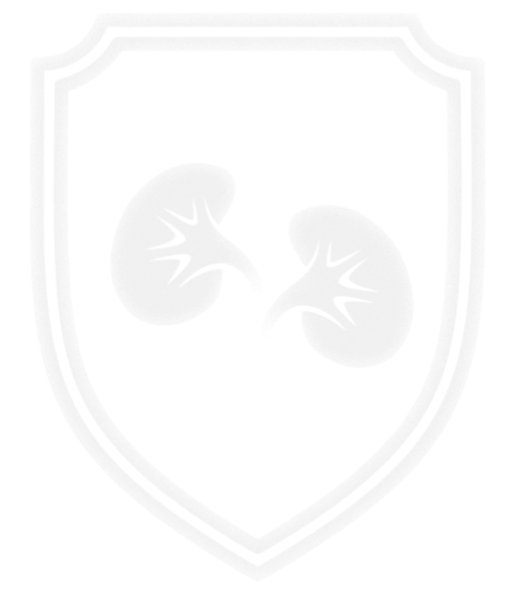 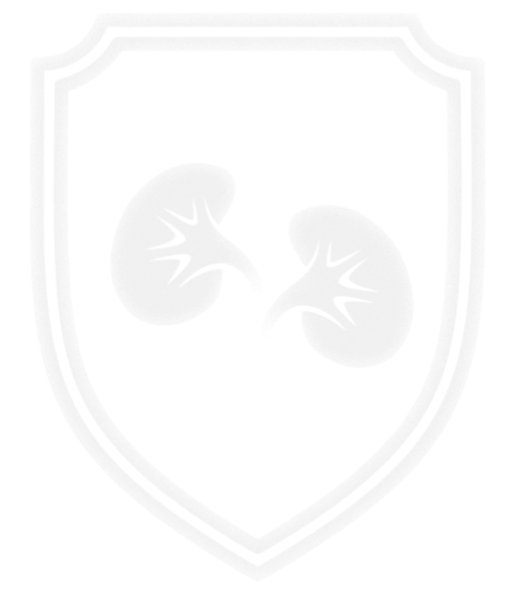 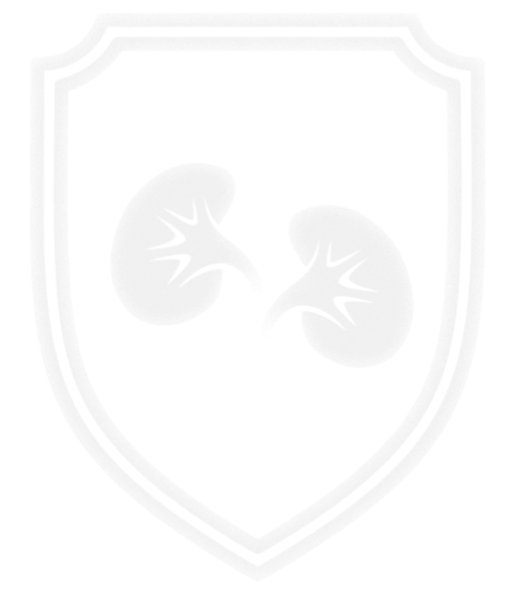 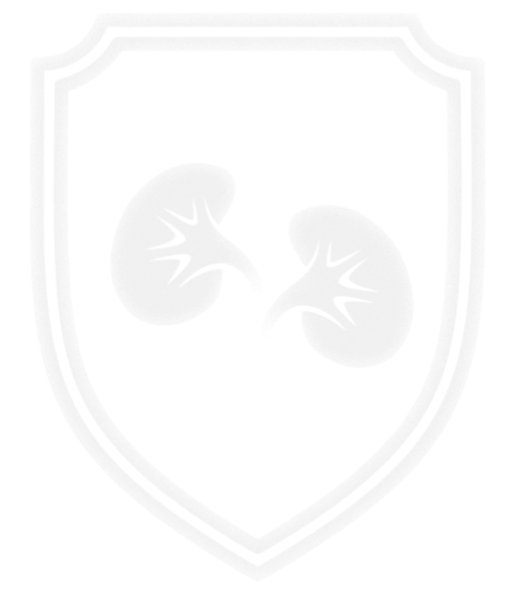 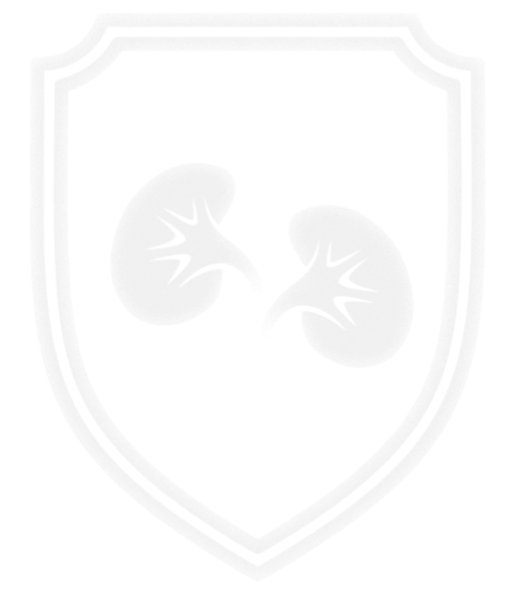 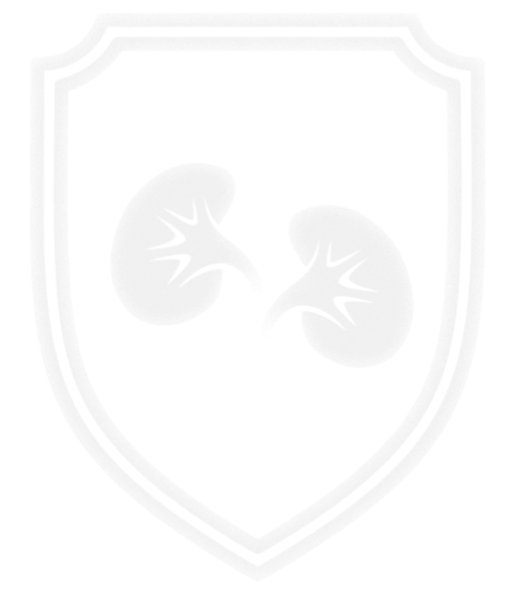 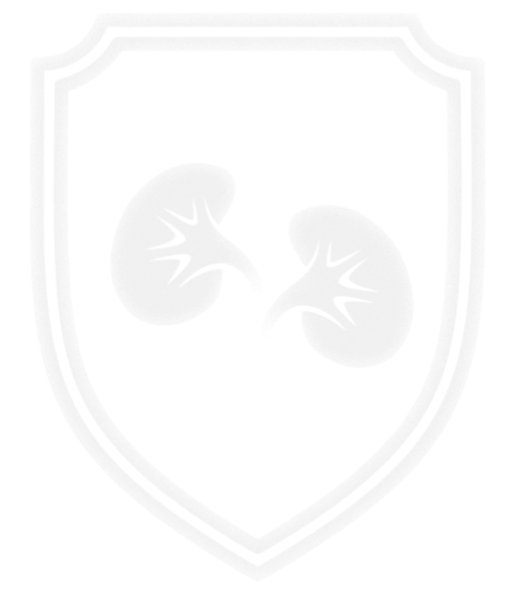 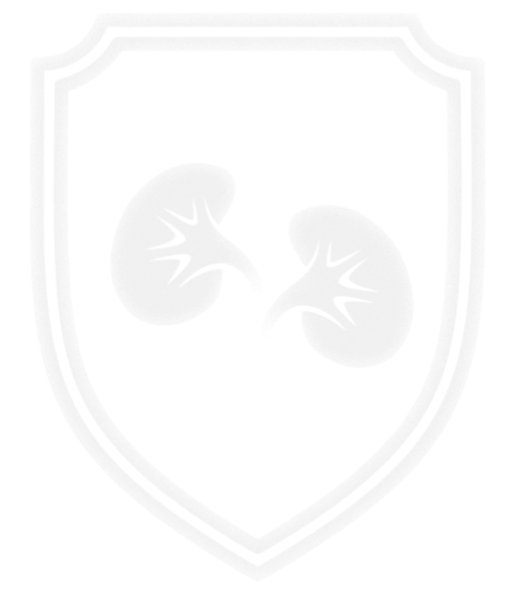 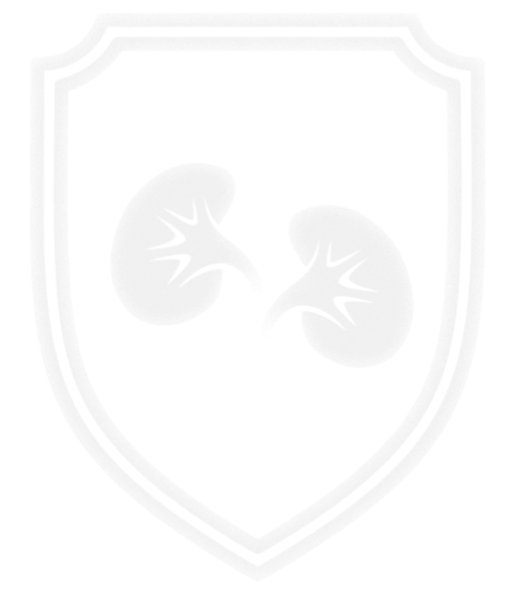 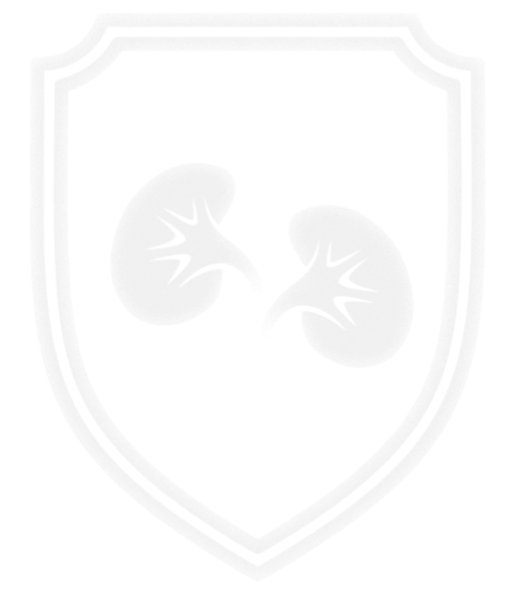 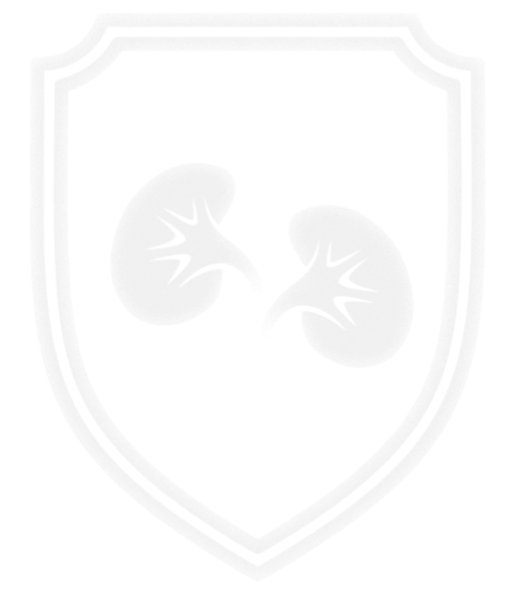 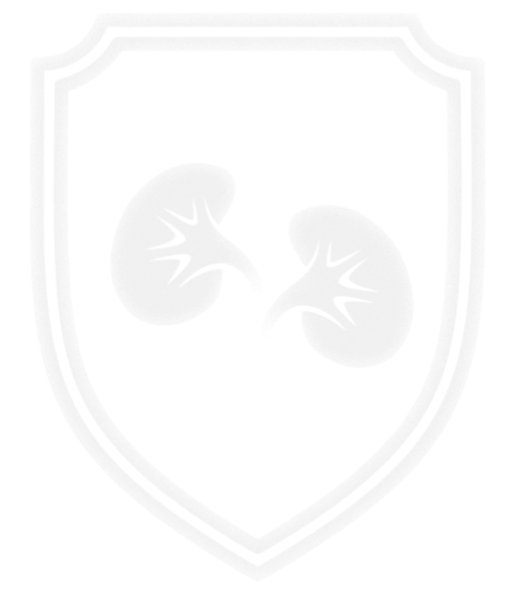 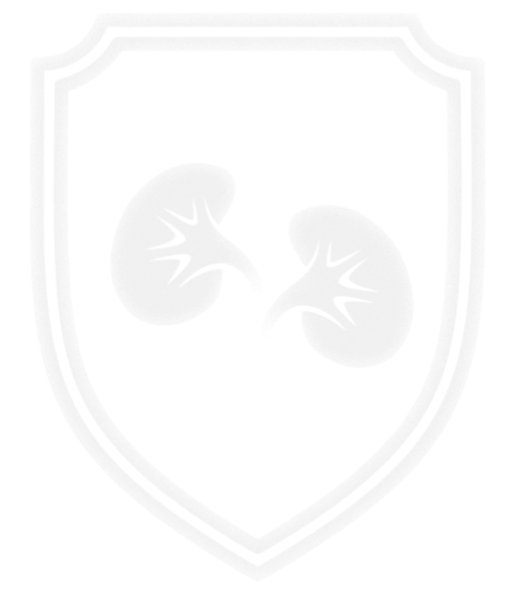 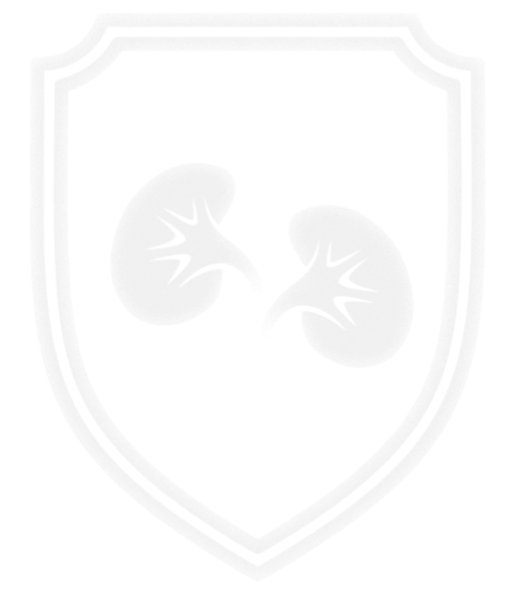 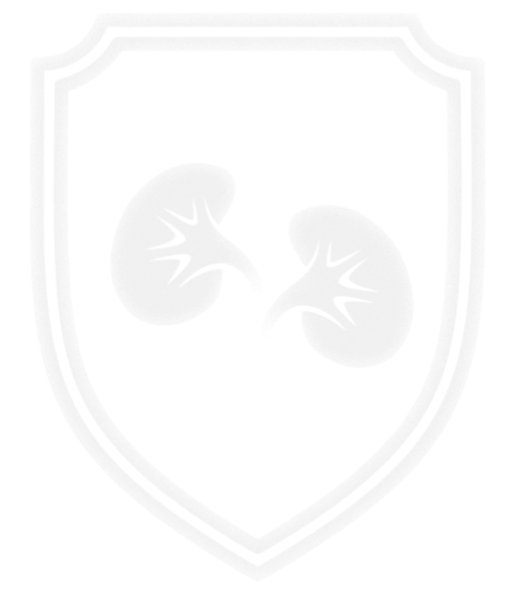 Take Home Messages
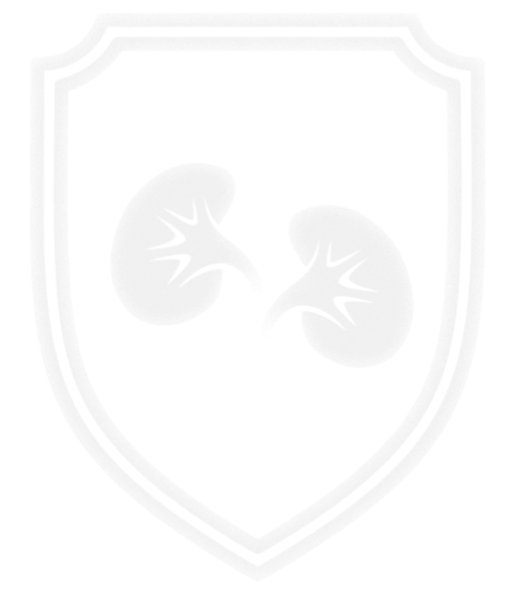 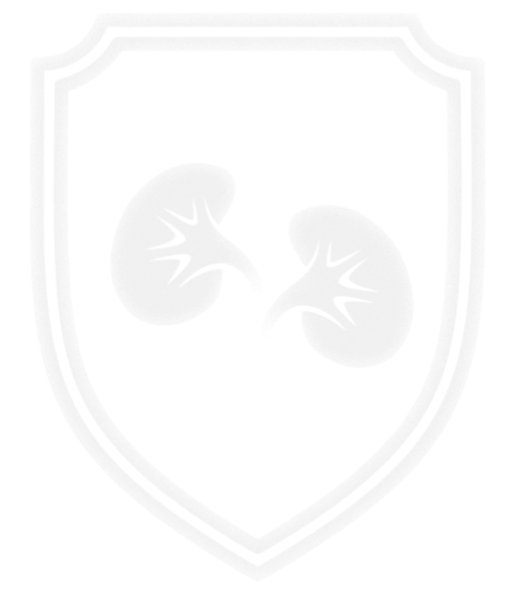 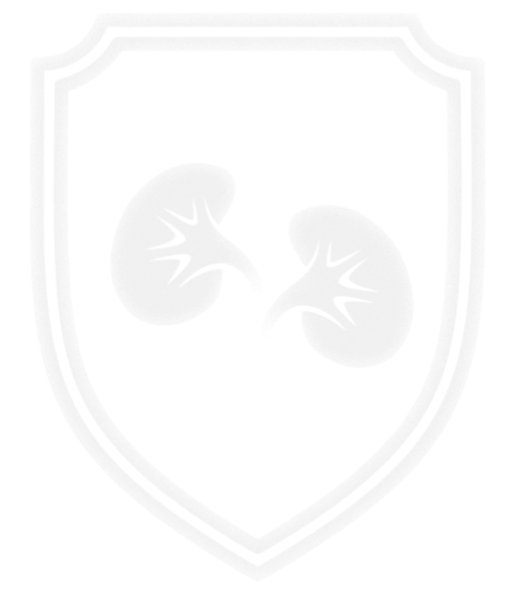 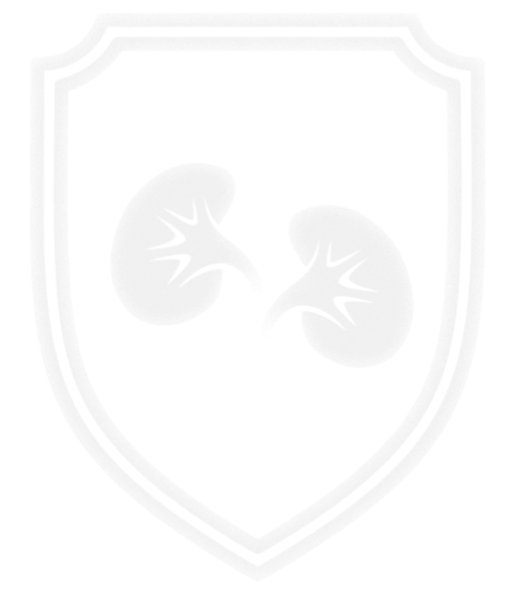 HLA or MHC molecule miss-match can stimulate humoral and cell mediated immunity which is the main cause of rejection of transplants

Cell mediated immune responses play a major role in transplant rejection

Tissue matching particularly for HLA-D antigens is important for successful transplantation

Immuno-suppresive therapy is usually required after transplantation
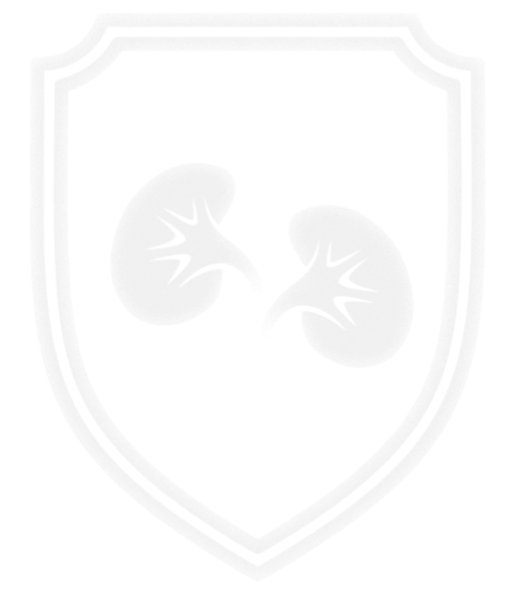 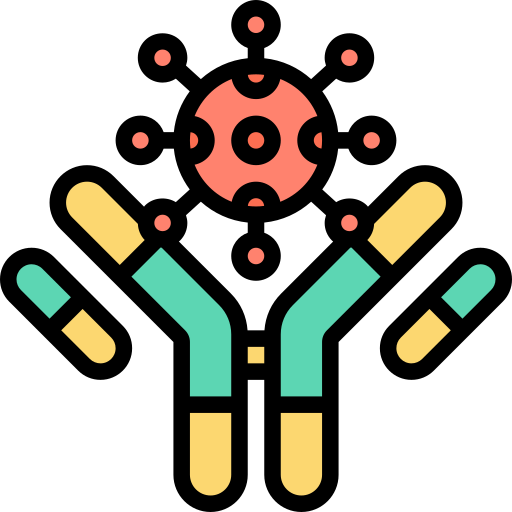 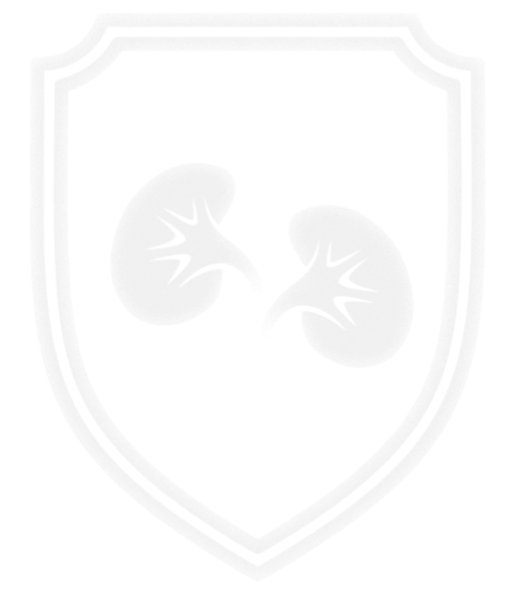 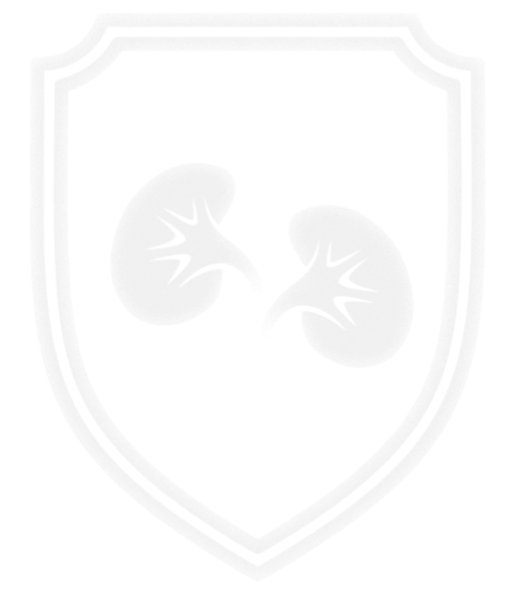 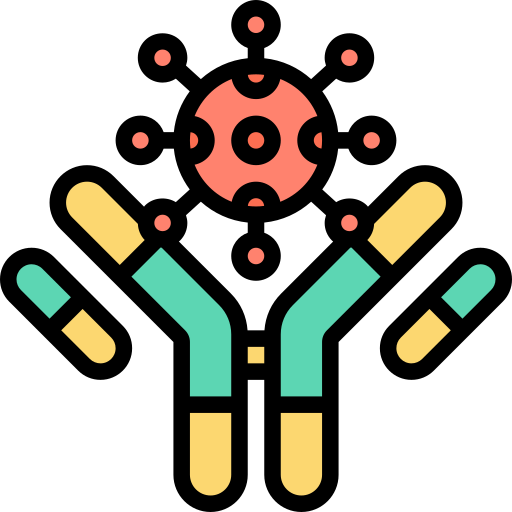 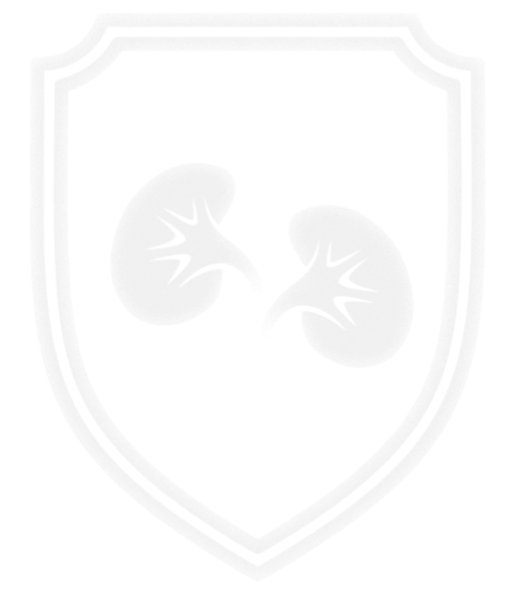 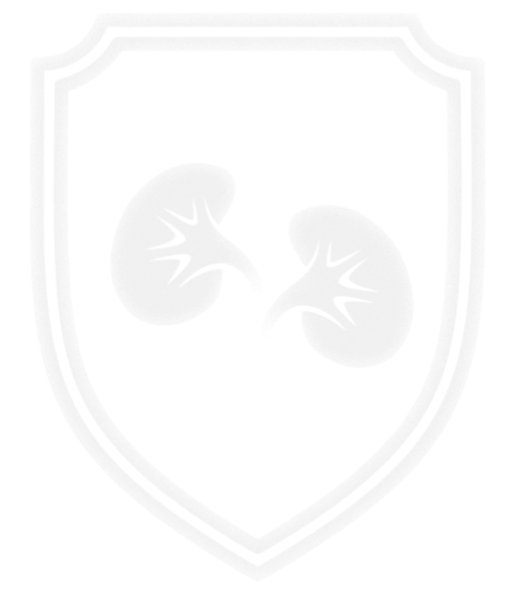 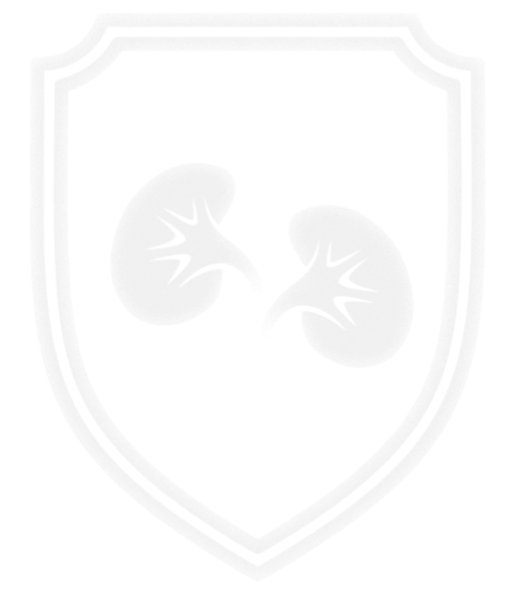 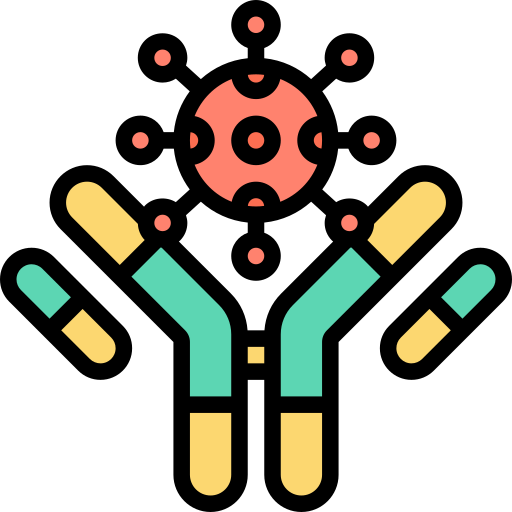 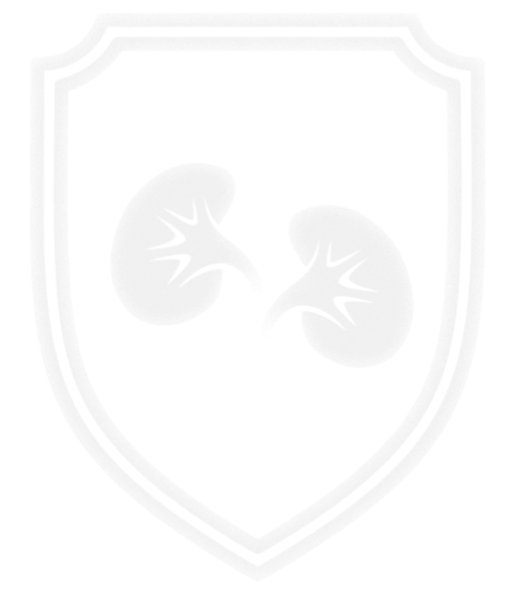 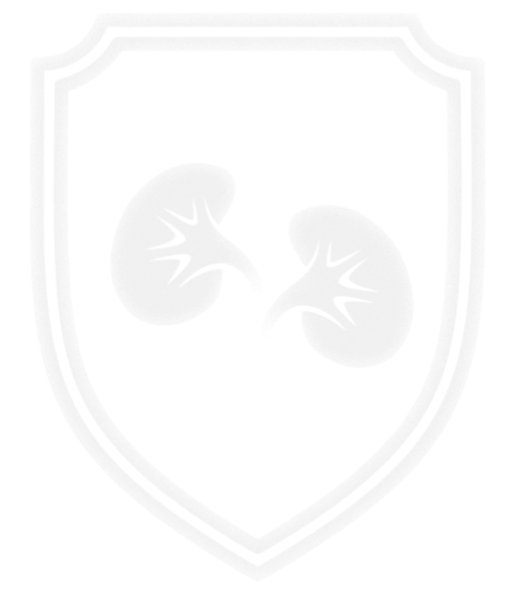 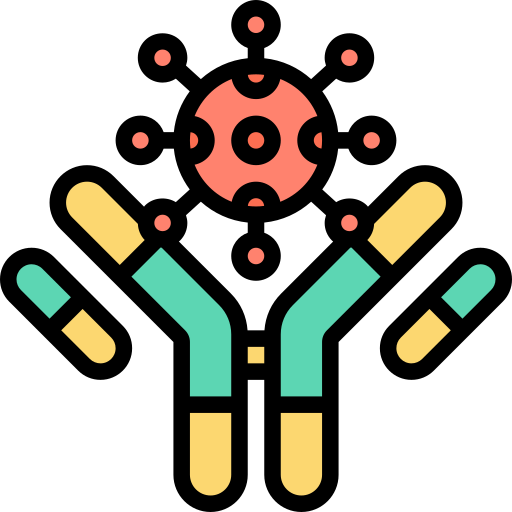 focused by female’s dr
- MHC class 1(CD8)
- MHC class 2(CD4)
- RBCs have NO MHC
01
02
-How many HLA-D ? 3 
-What are the gene products? DP,DQ,DR
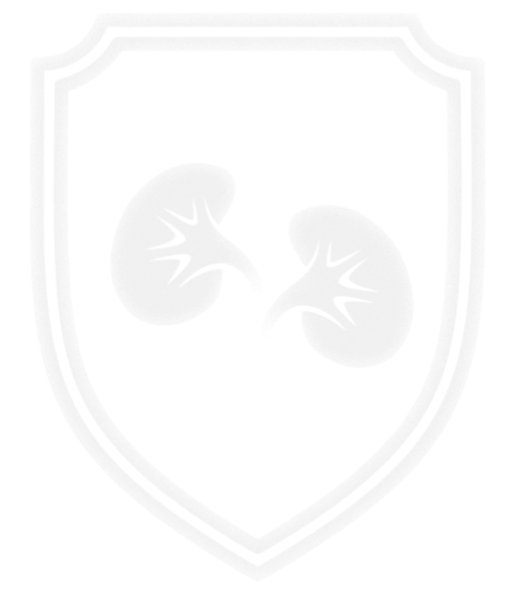 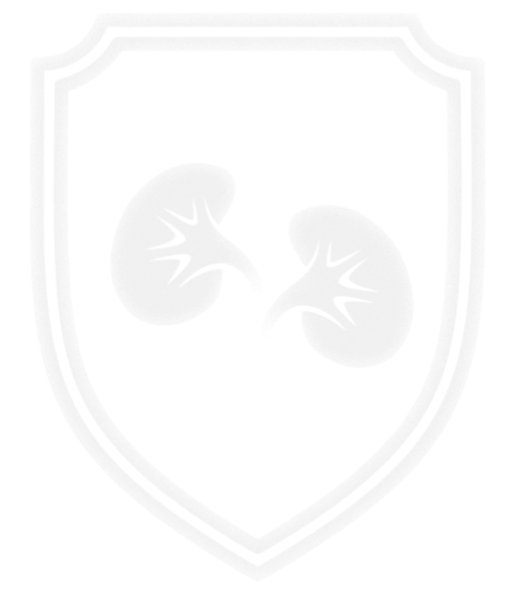 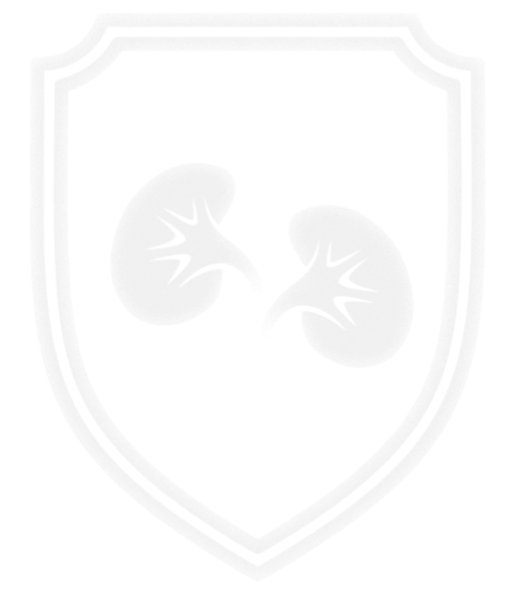 03
MCQs of -polymorphism 
-Minor HLA
Eg.Minor HLA all except 
-weak immune
-acute rejection ✅
-no laboratory tests
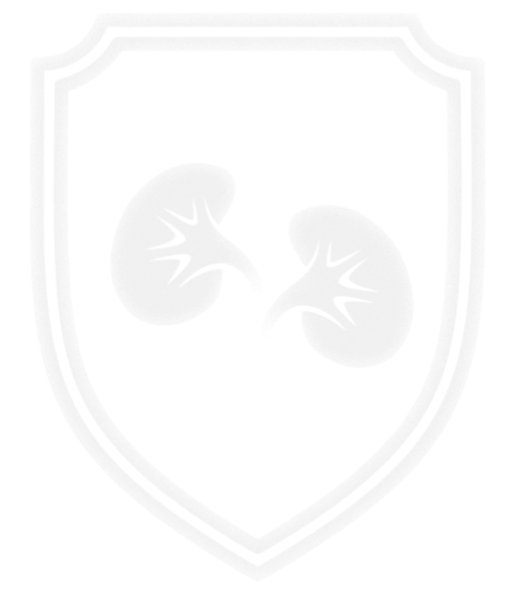 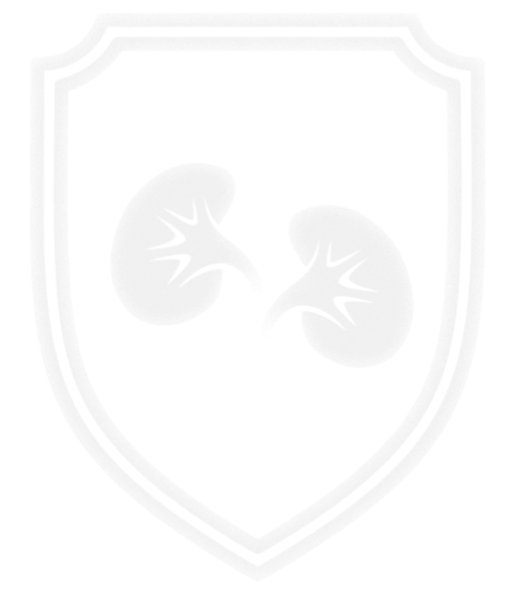 04
-What plays primary role? T-cells
-Second-set rejection (memory)
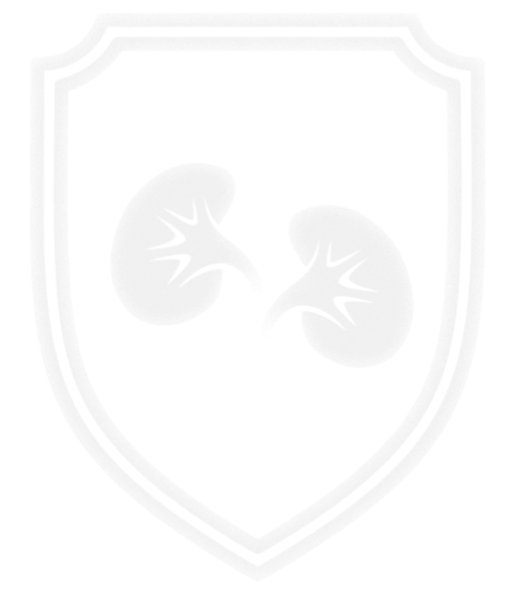 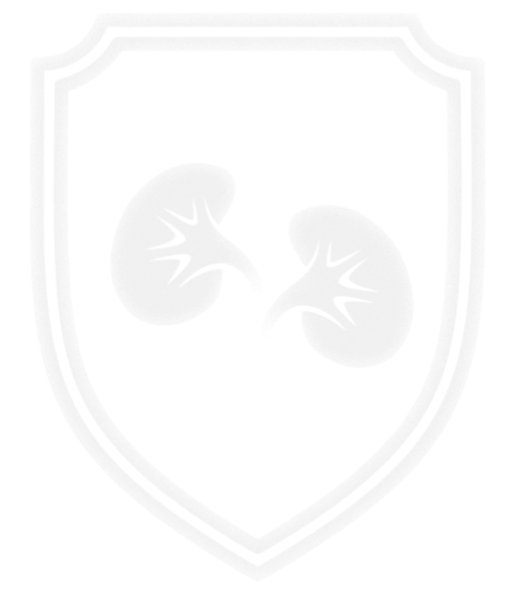 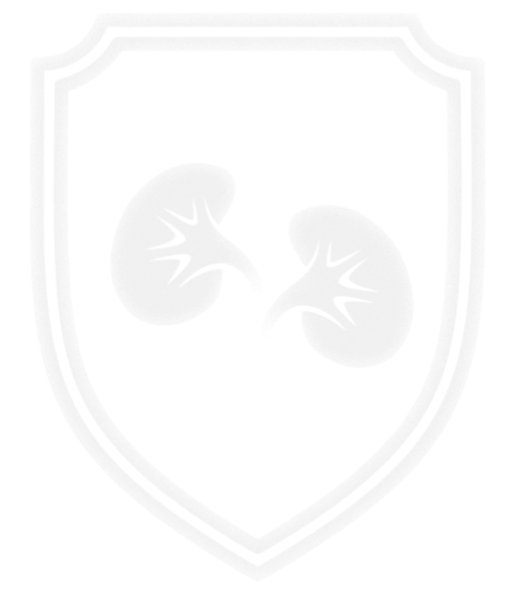 05
-What are the mechanisms of 1st 2nd set reactions
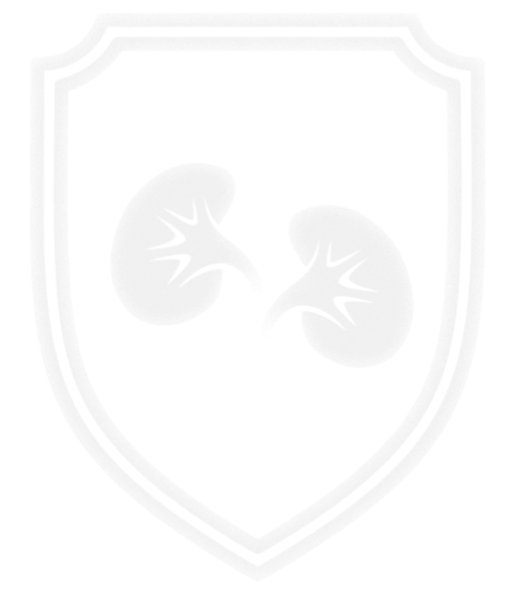 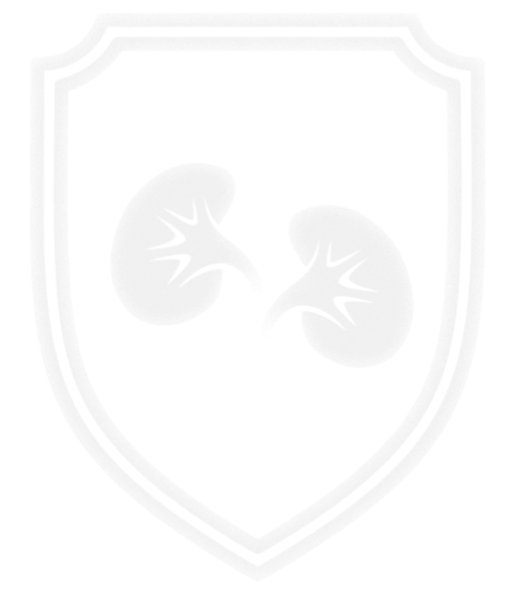 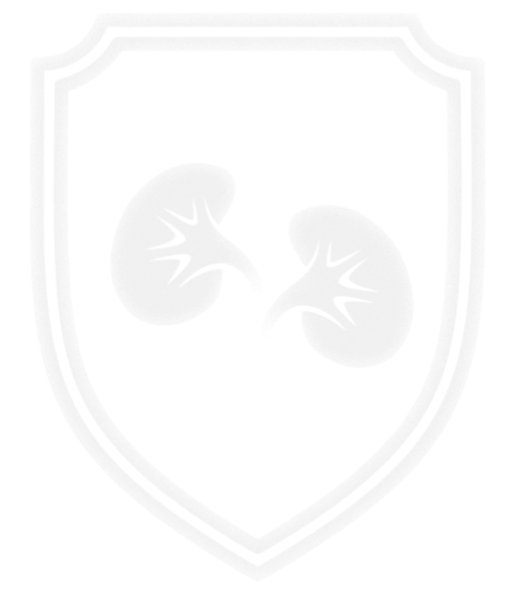 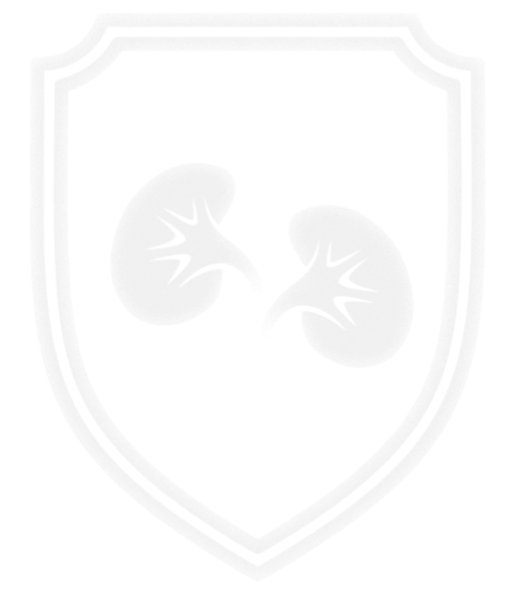 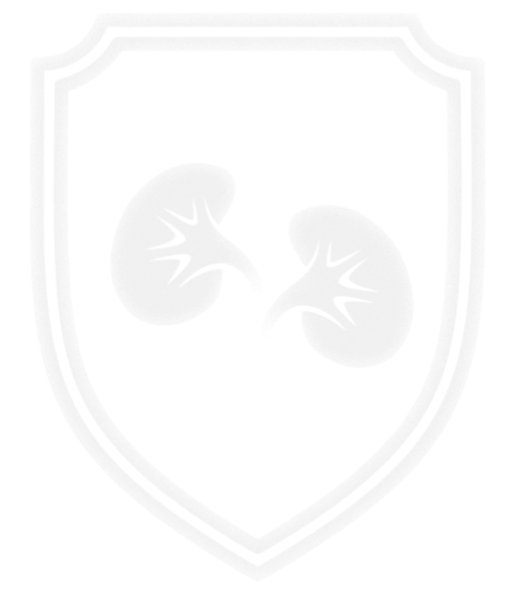 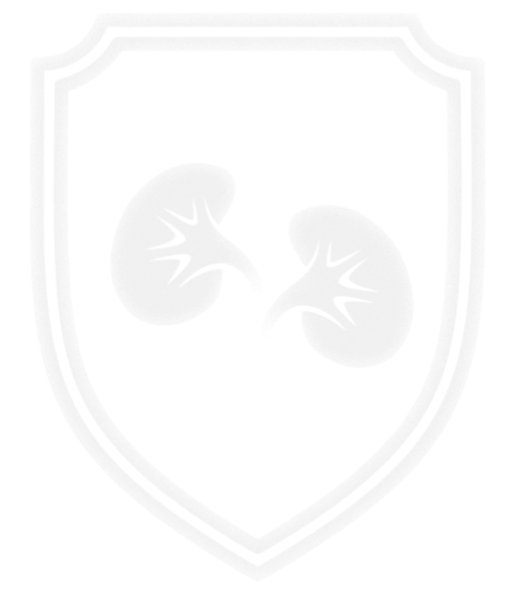 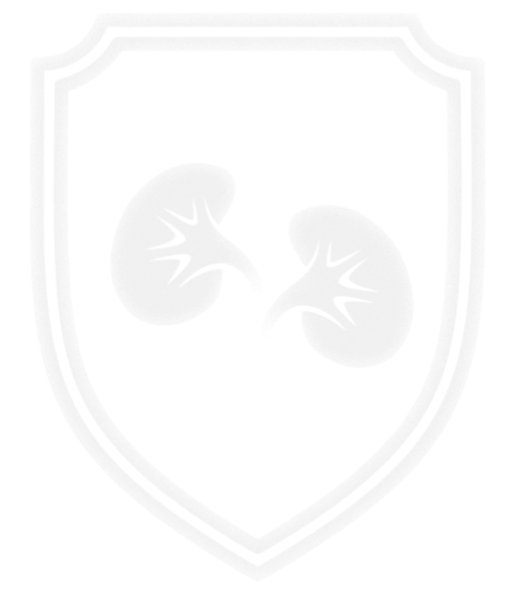 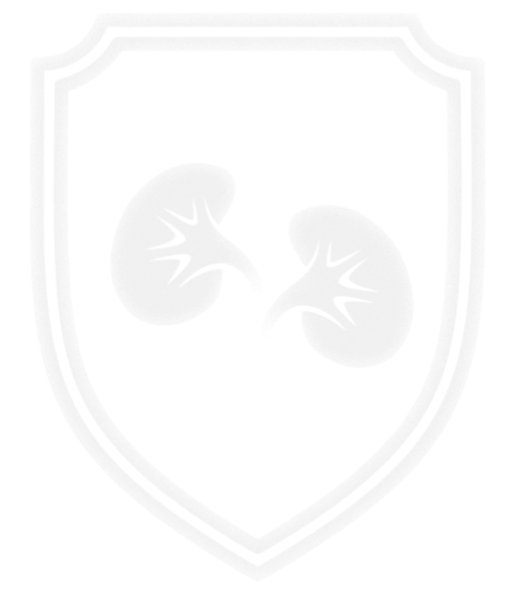 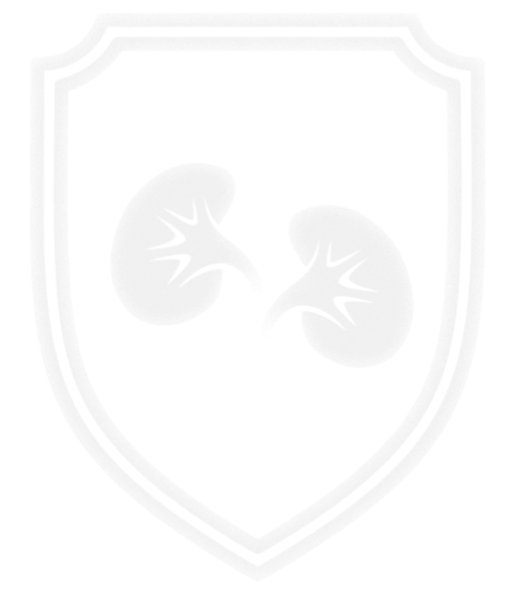 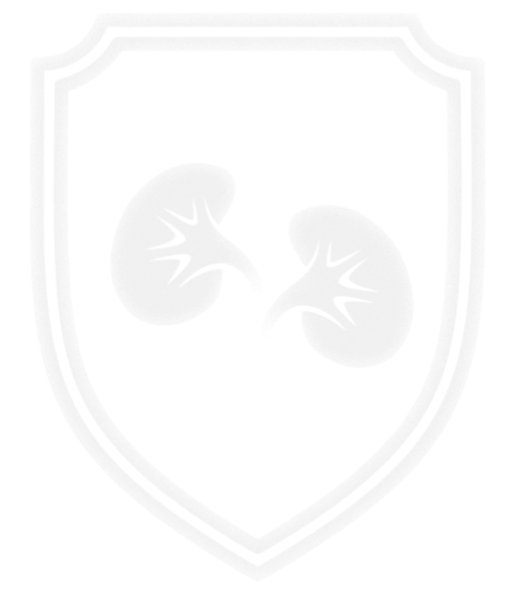 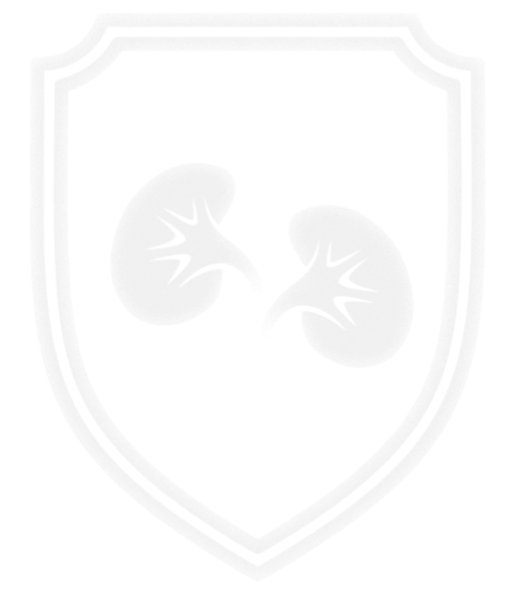 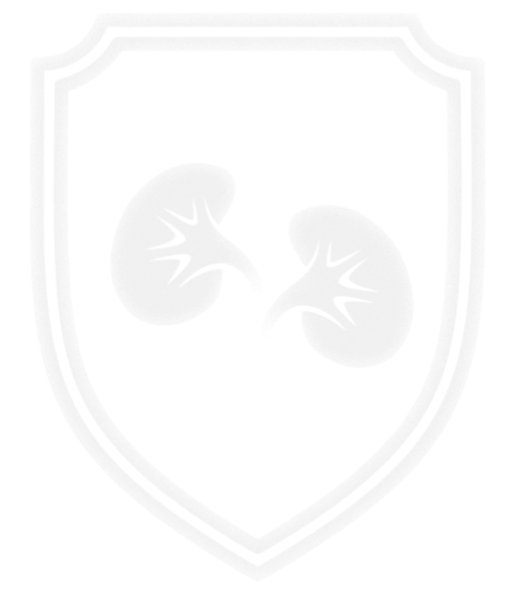 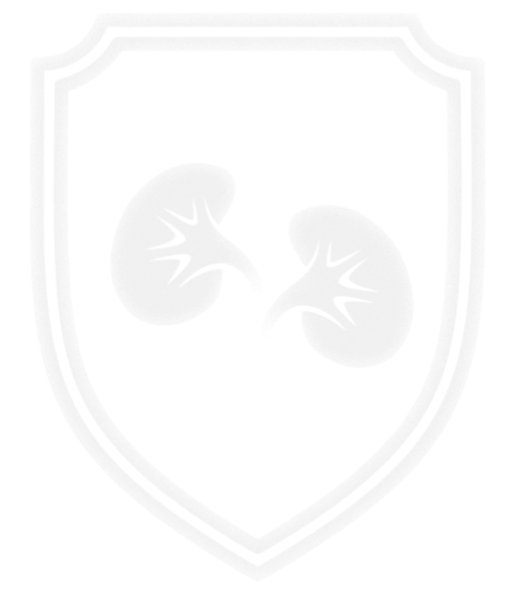 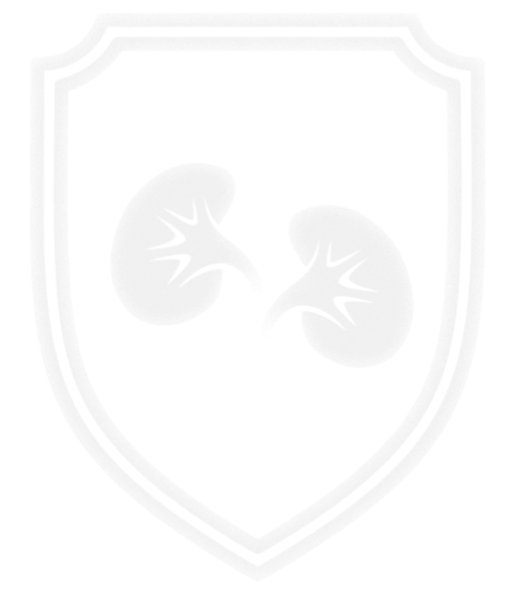 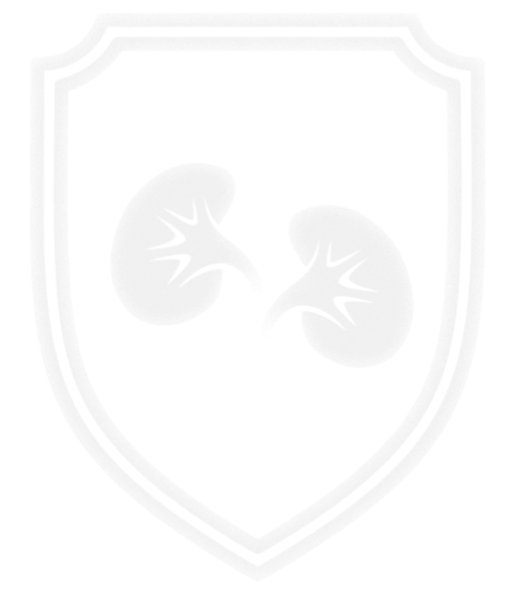 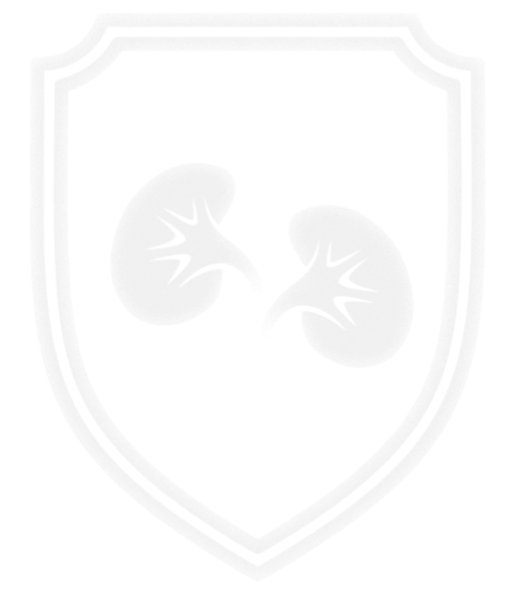 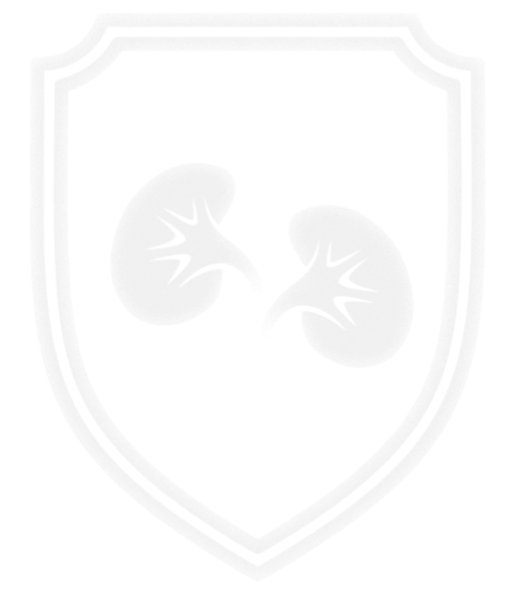 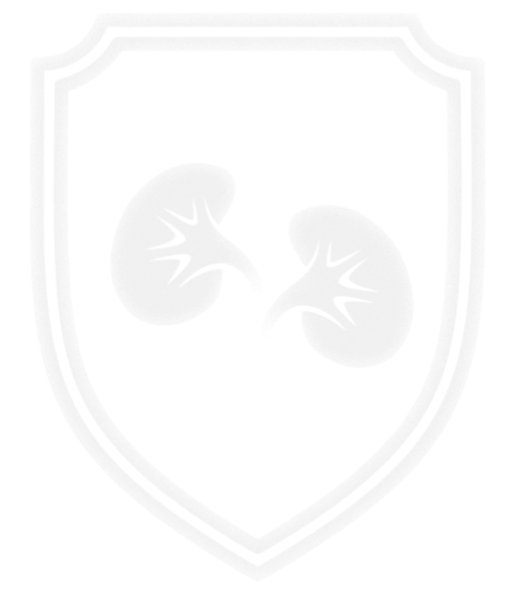 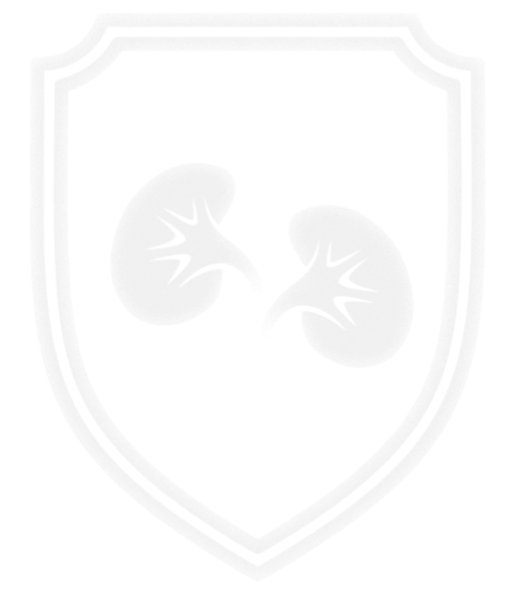 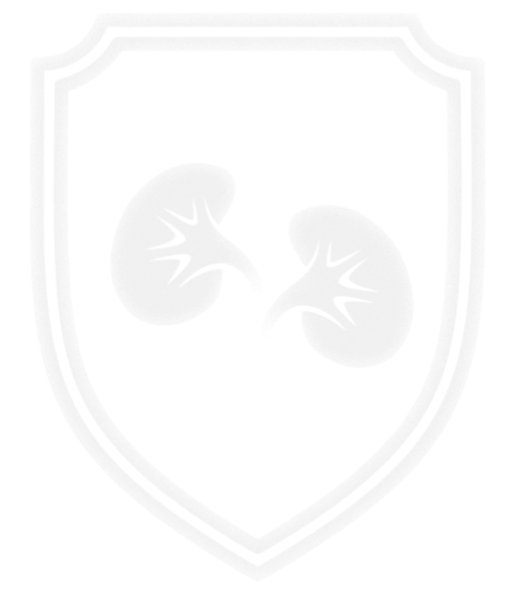 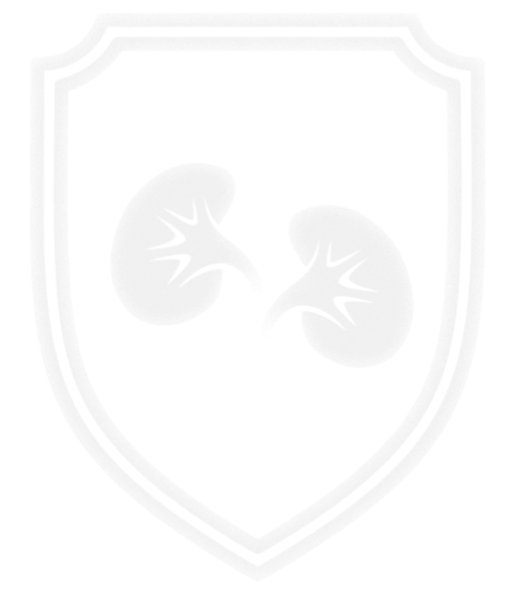 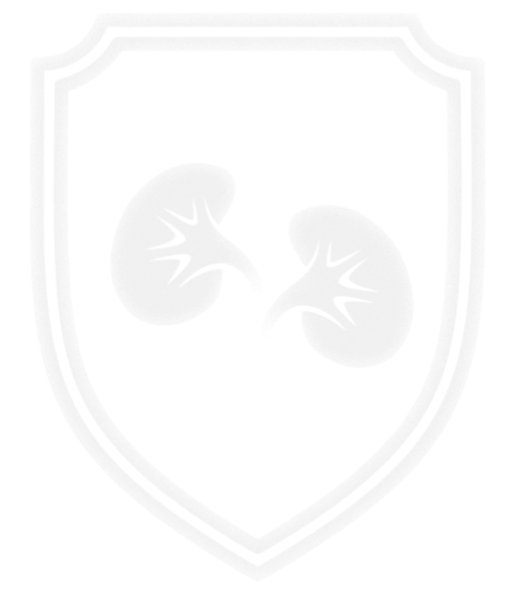 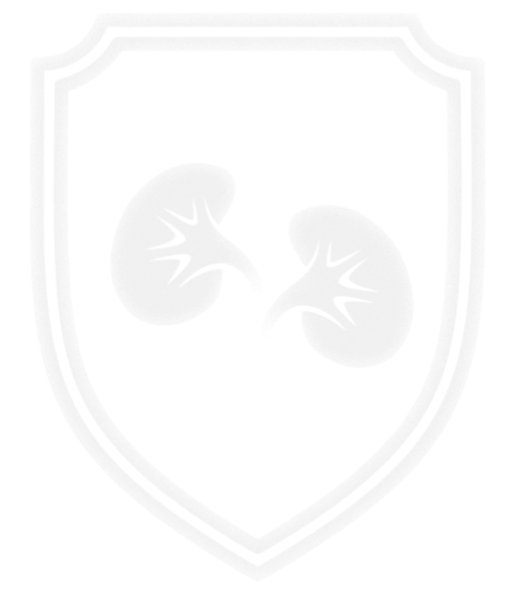 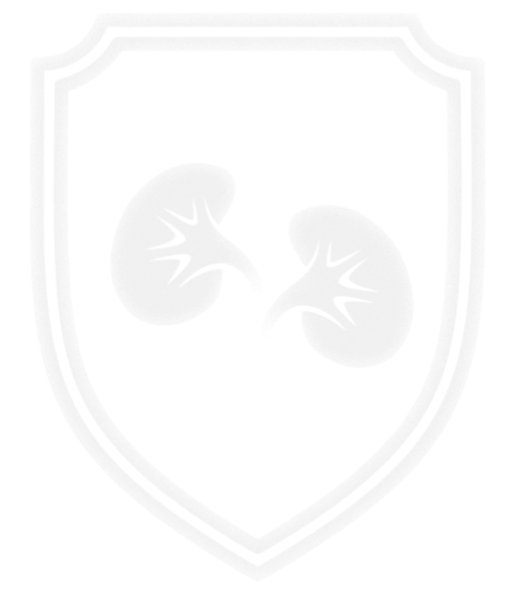 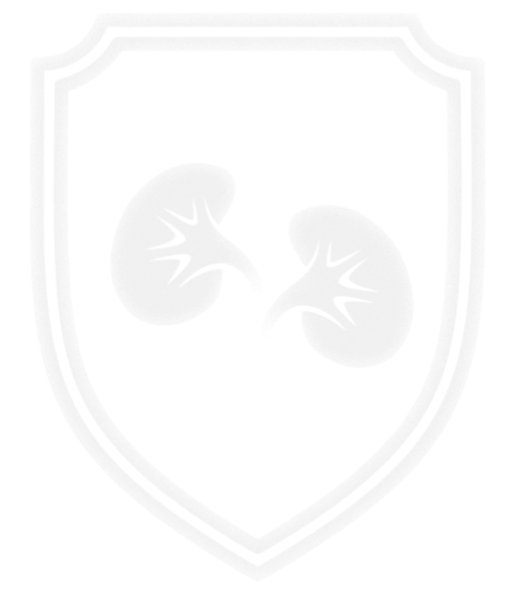 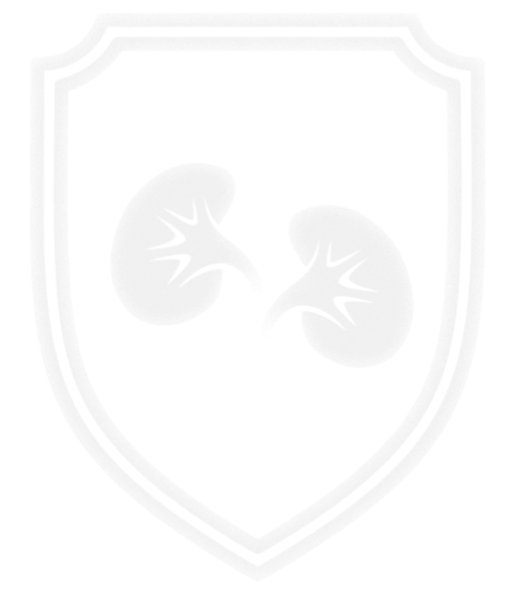 QUIZ
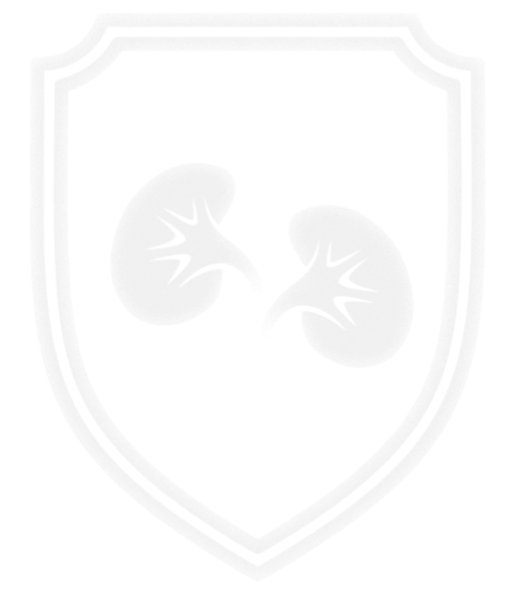 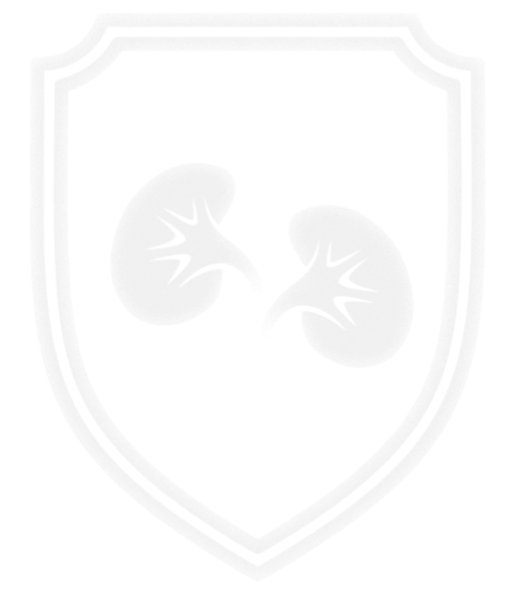 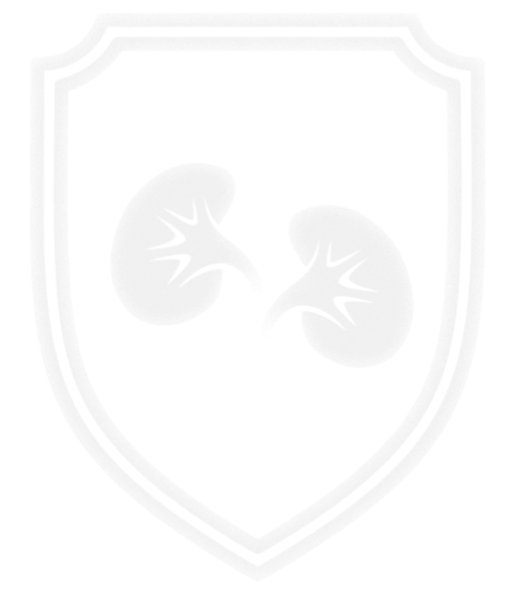 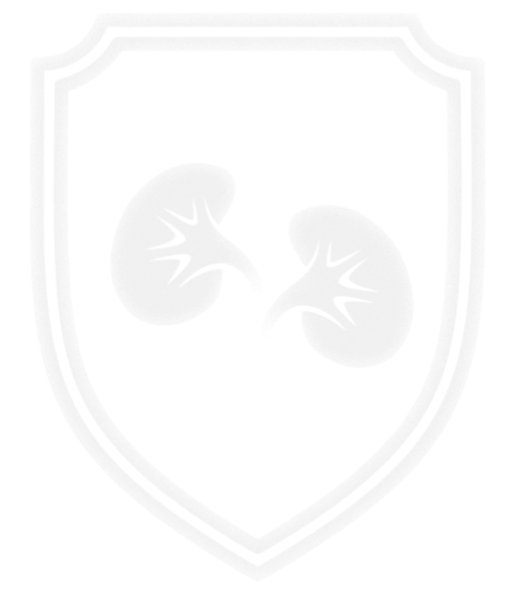 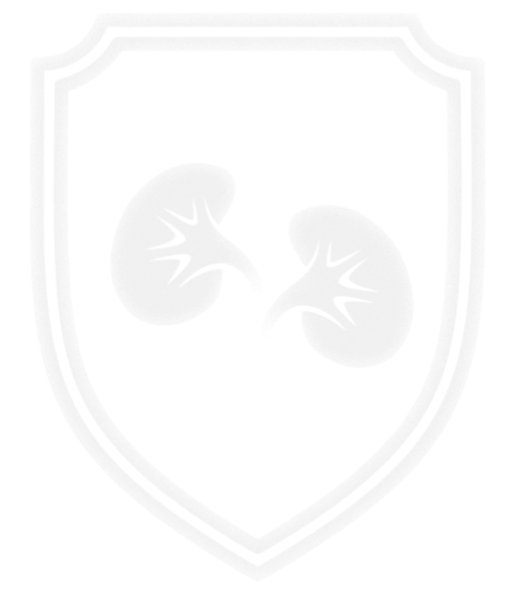 (MCQs are from females doctor)
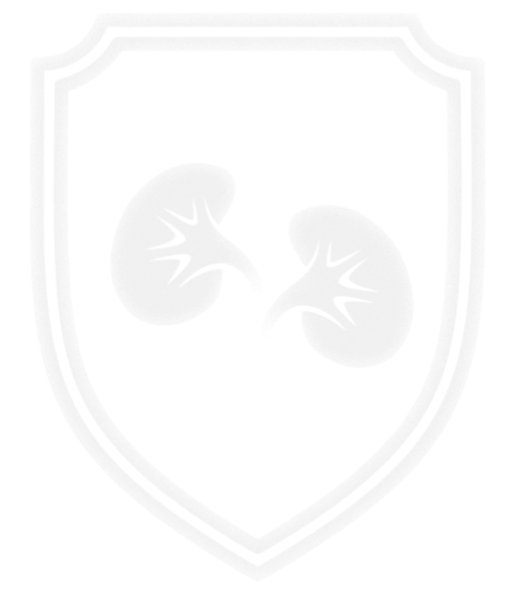 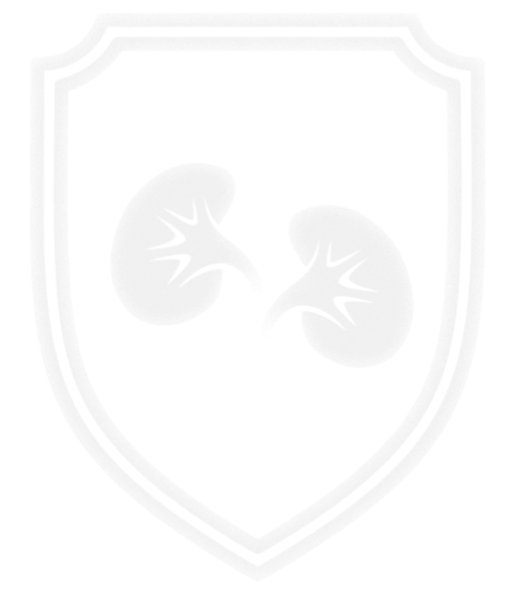 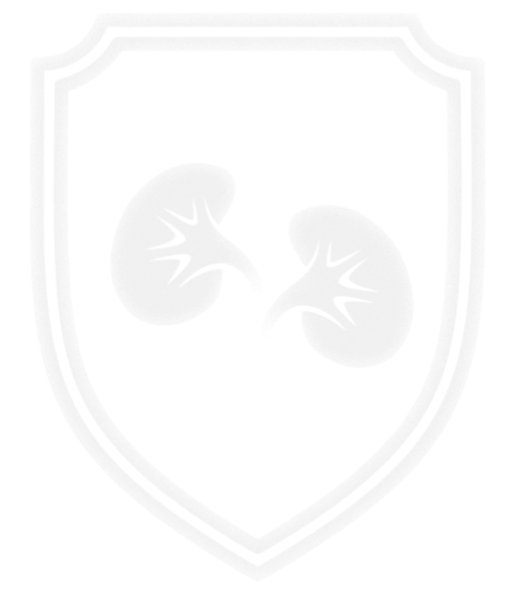 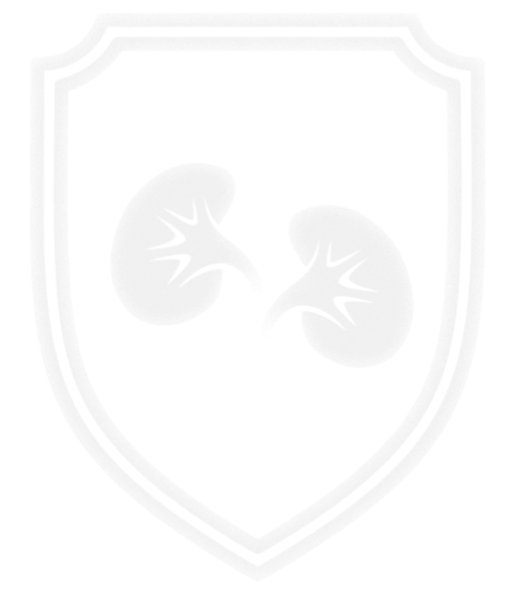 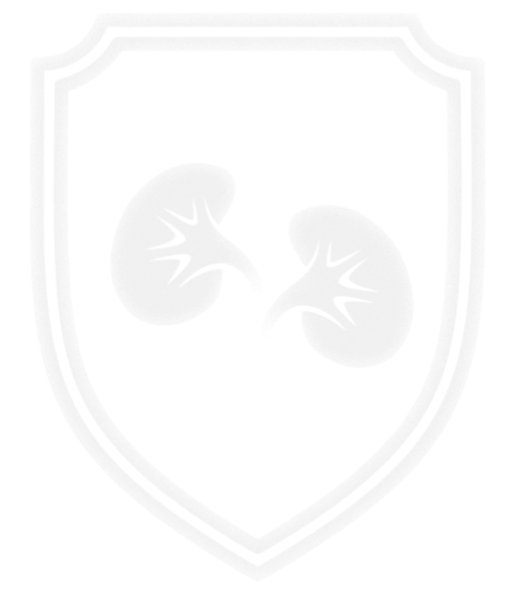 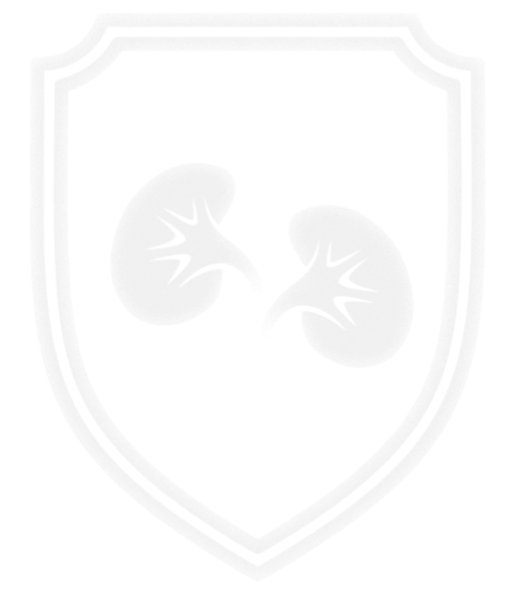 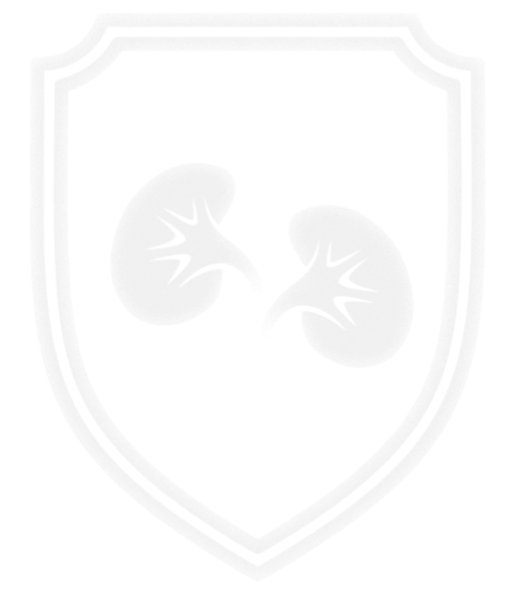 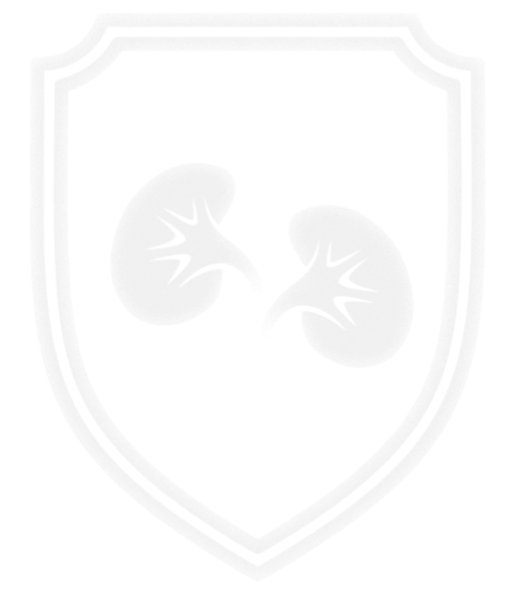 1- A
2- C
3- C
4- B
5- D
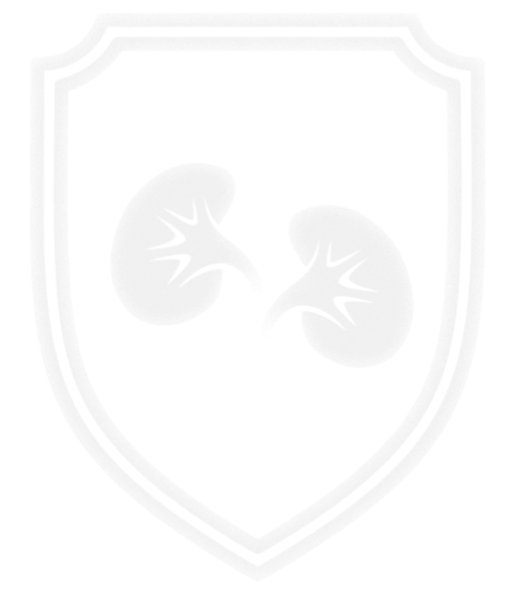 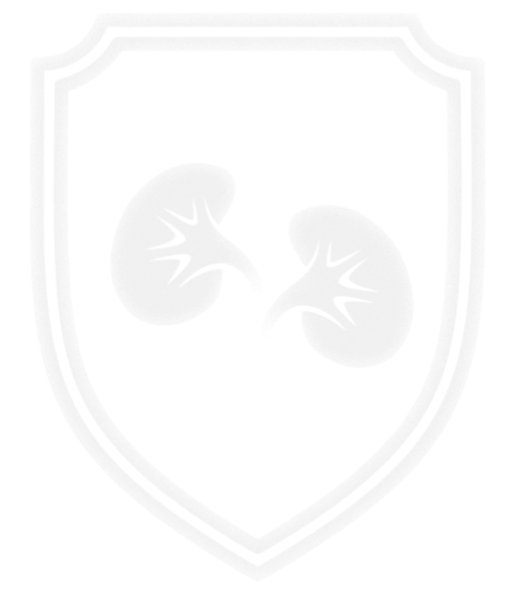 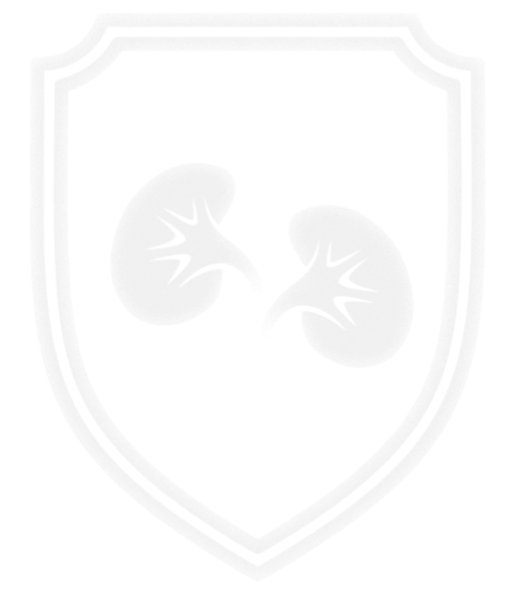 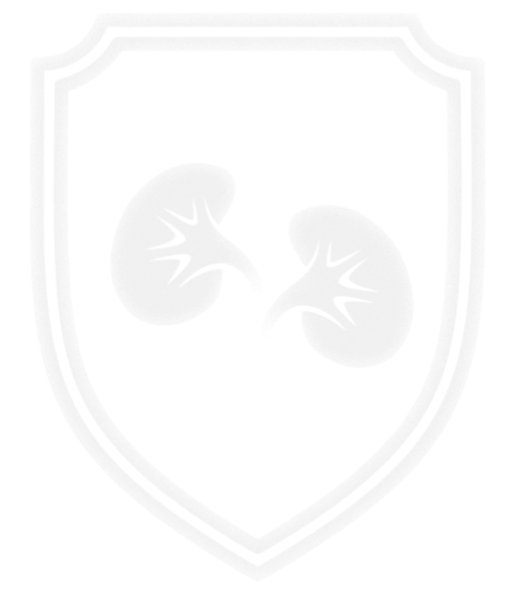 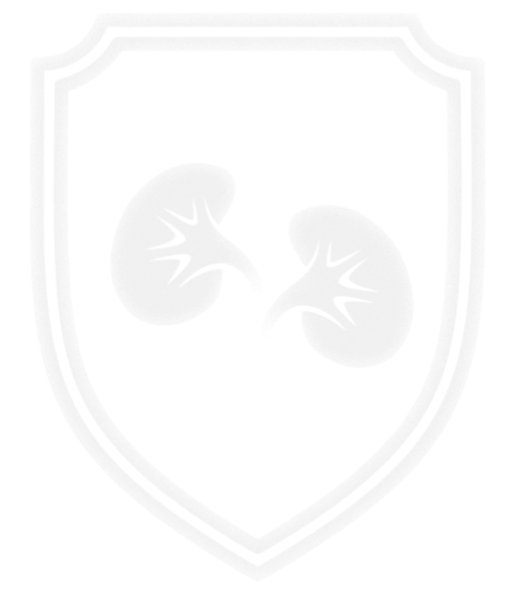 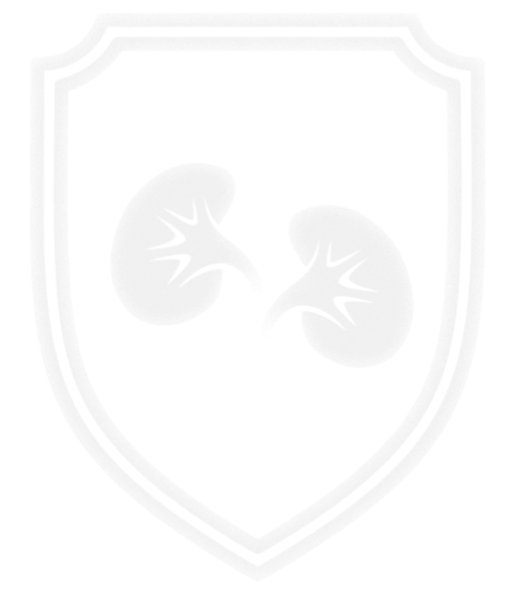 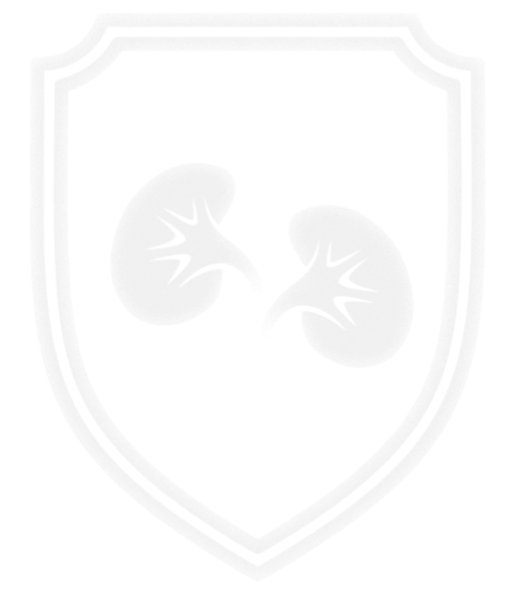 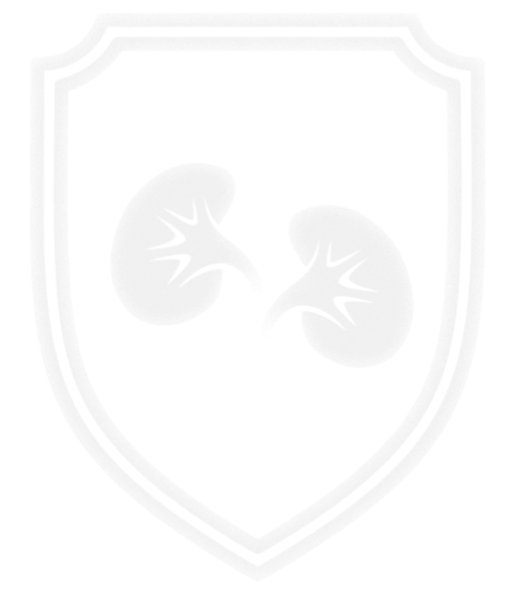 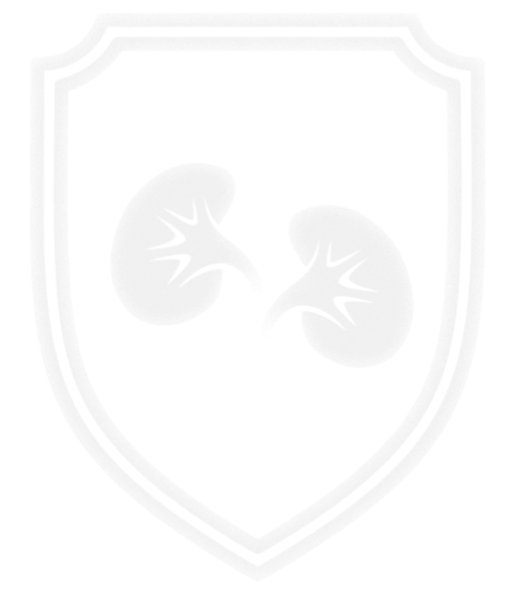 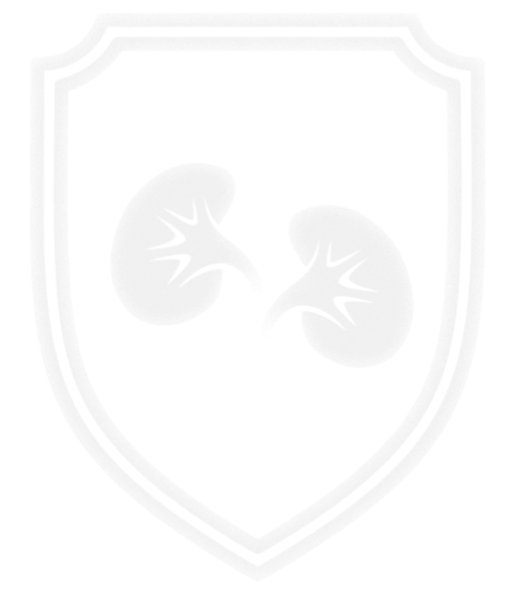 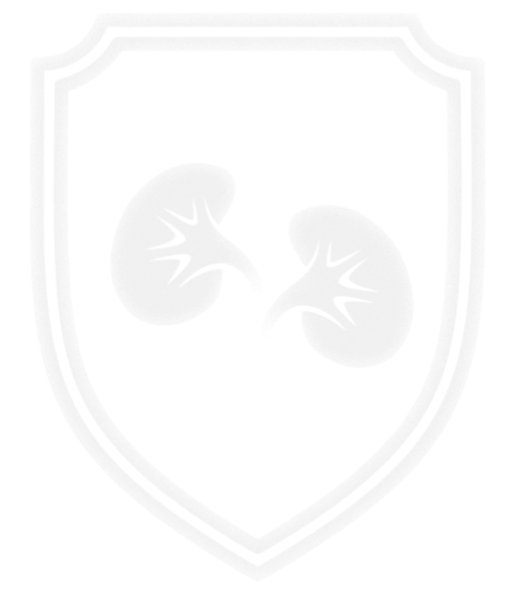 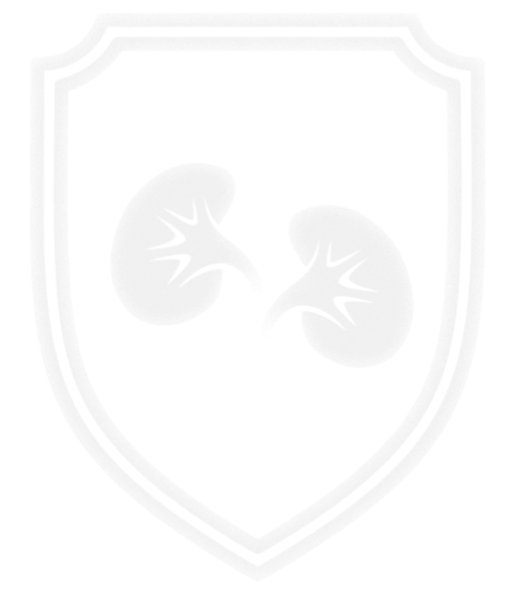 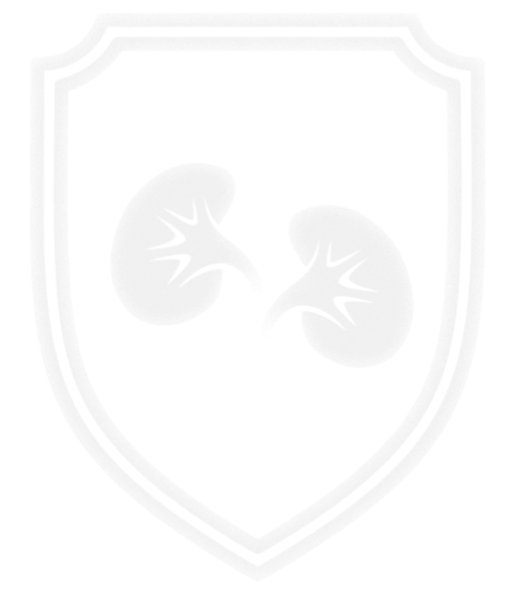 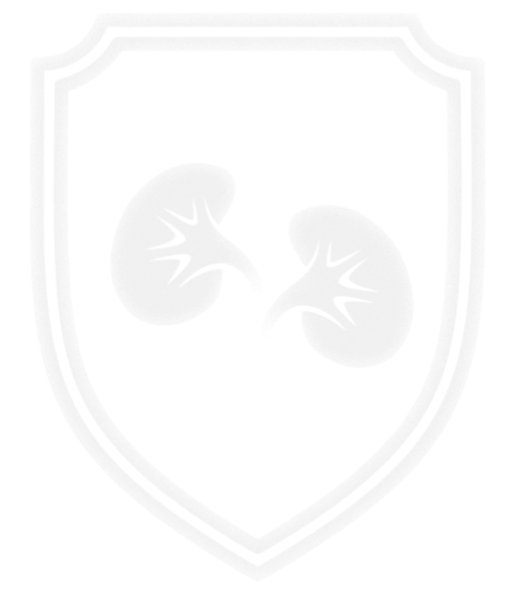 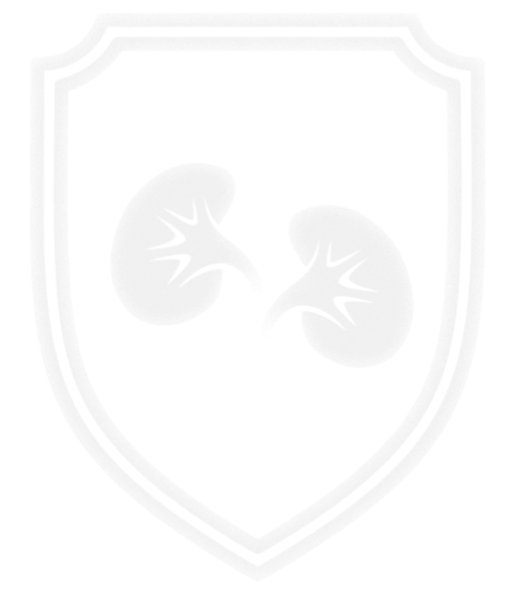 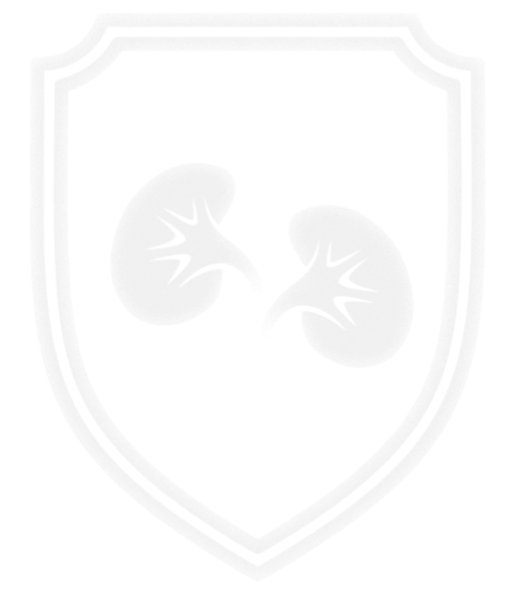 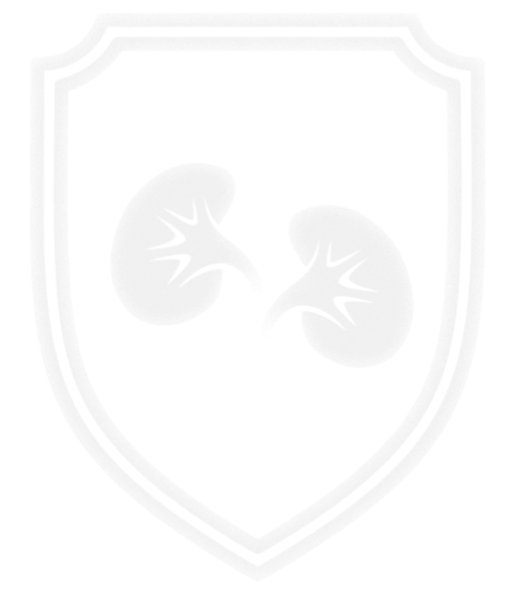 Team Leaders
Tharaa Alhowaish
Qusay Alsultan
Team Members
Noura Alshafi
Ahmad Almarshed
Sarah Alzahrani
Abdulrahman Alqurashi
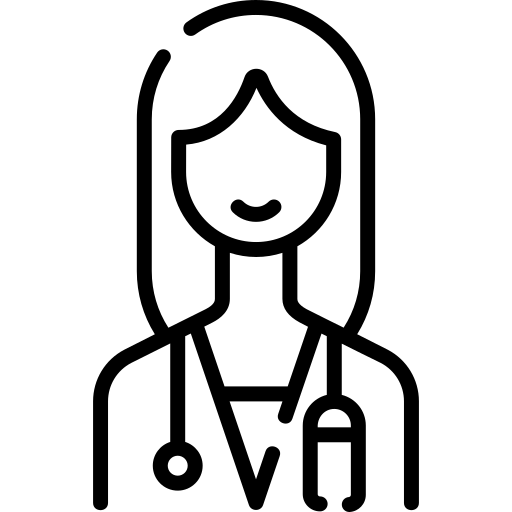 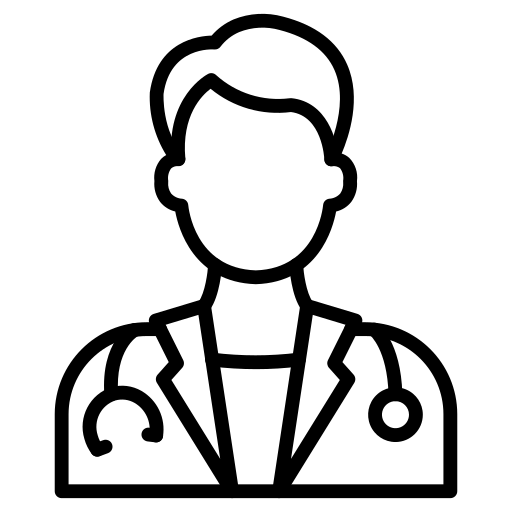 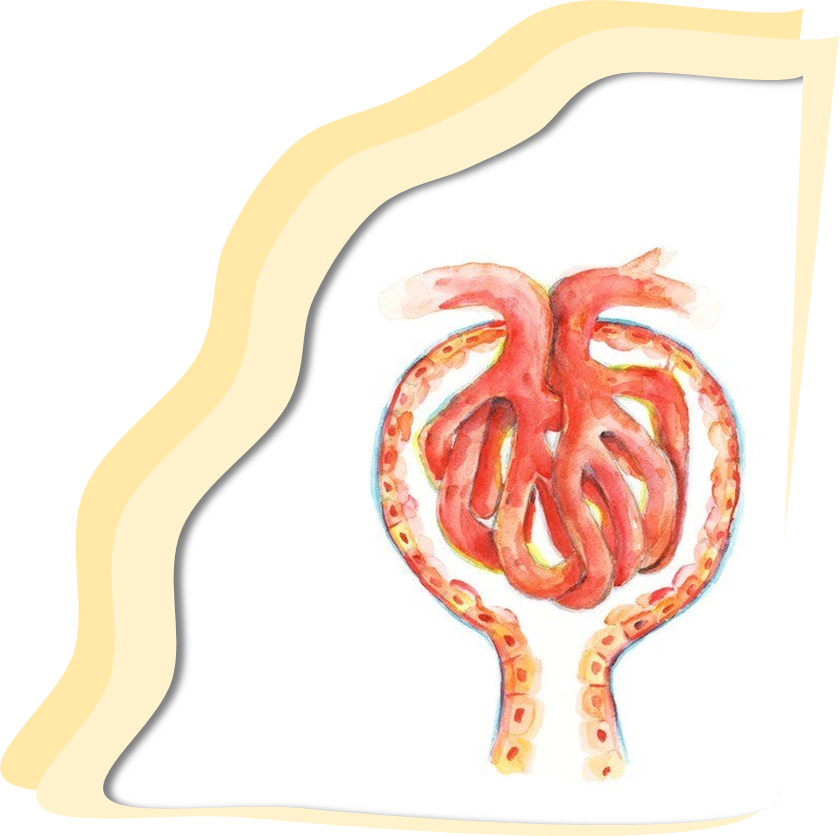 Special thanks for Dena Alsuhaibani for the amazing theme!
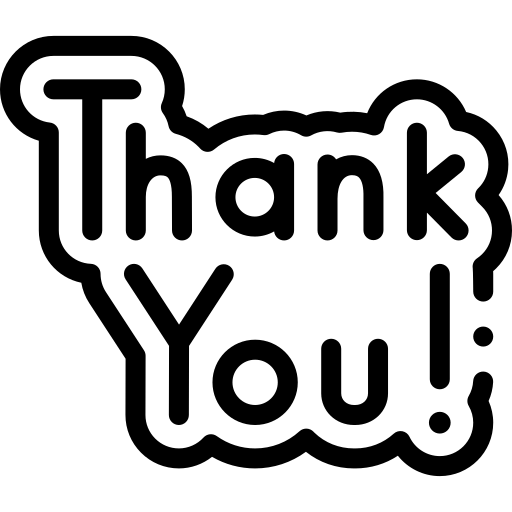 immunologymed442@gmail.com